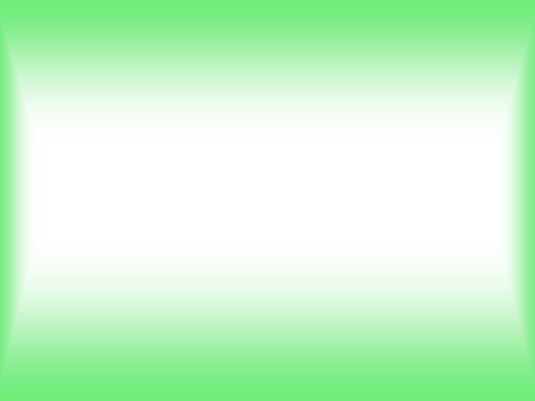 Звіт  керівника  ЗДО №25    «Малюк» 
за 2023/2024н.р.
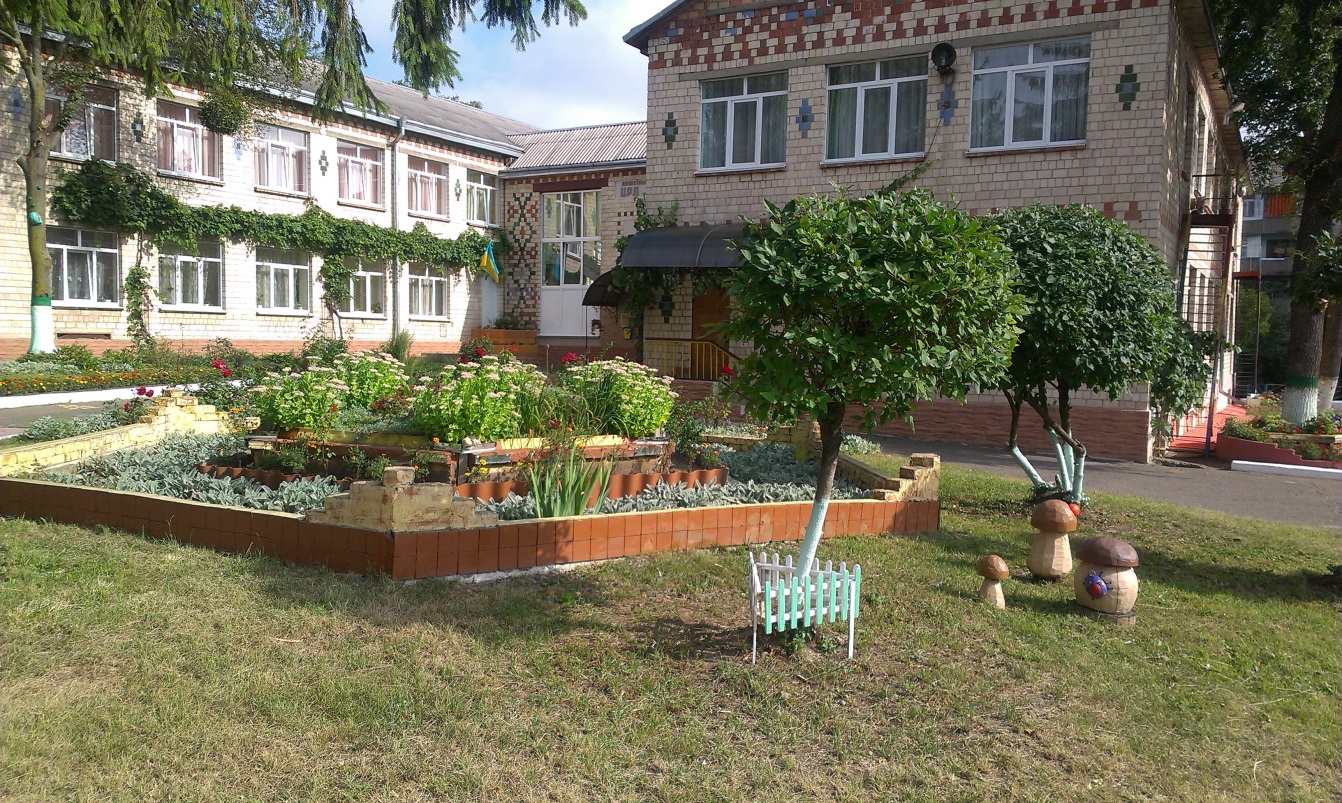 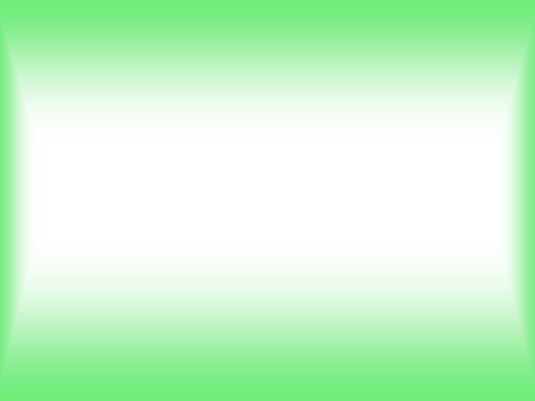 Порядок денний
Аналіз роботи закладу дошкільної освіти за 2023/2024н.р.

Завдання на 2024/2025н.р.

Звіт голів батьківських комітетів
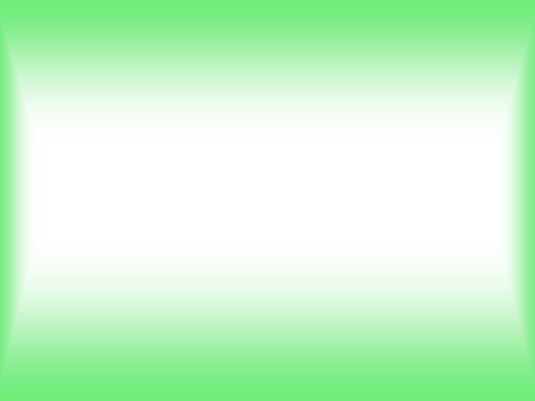 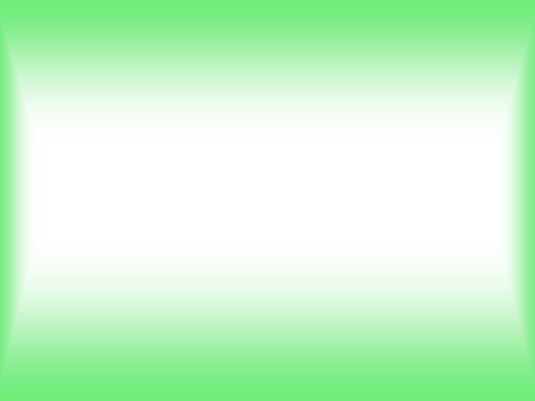 Освітній рівень педагогів:
Фаховий рівень педагогів:
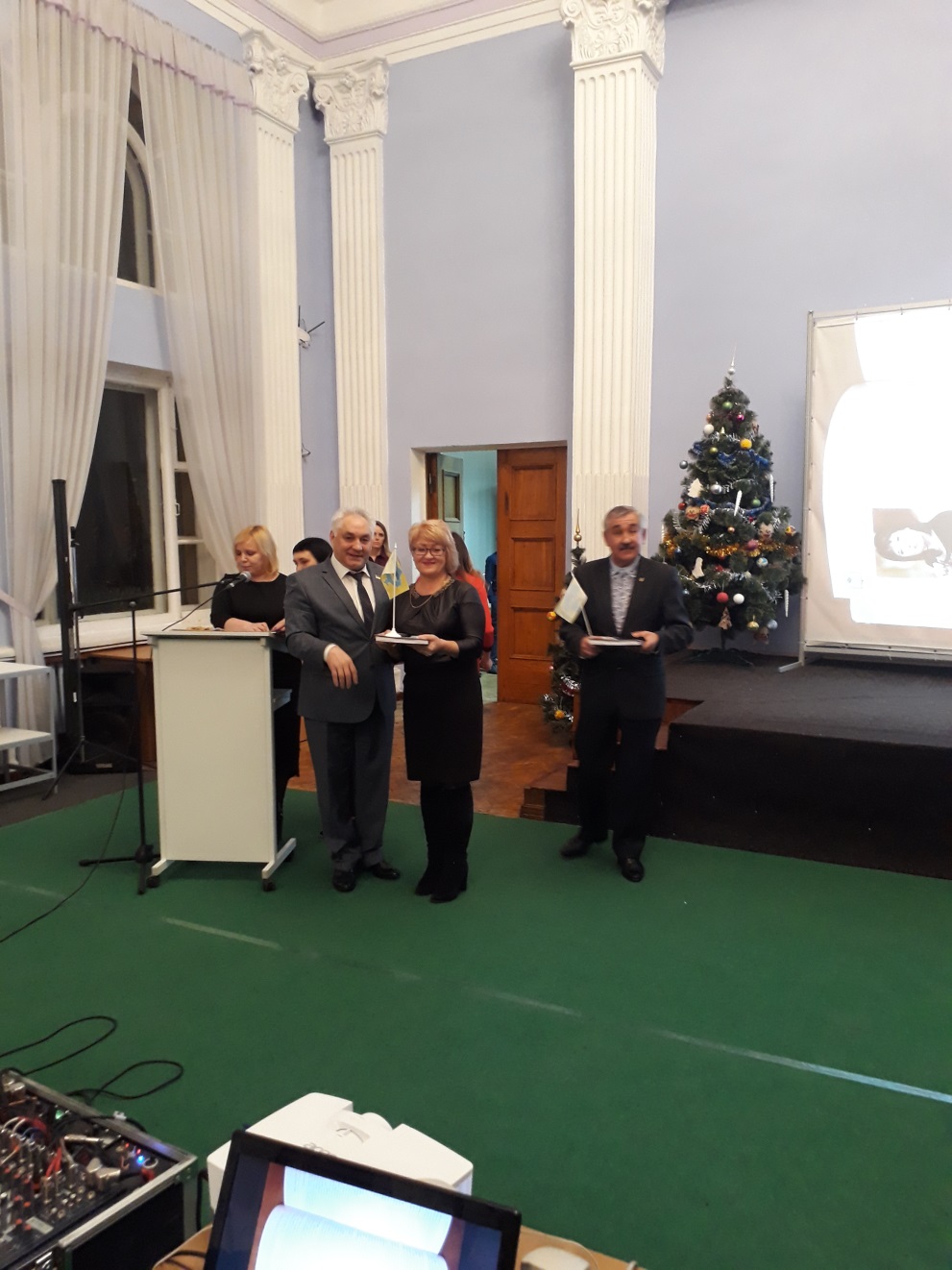 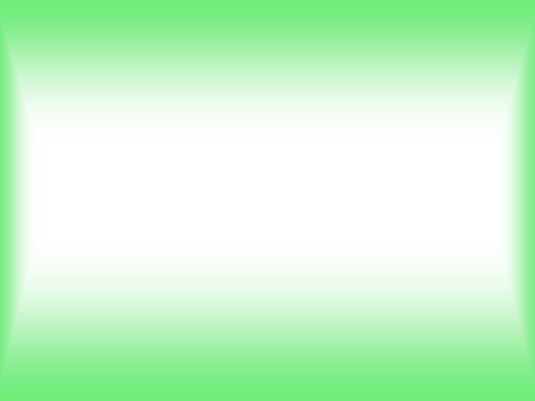 День знань
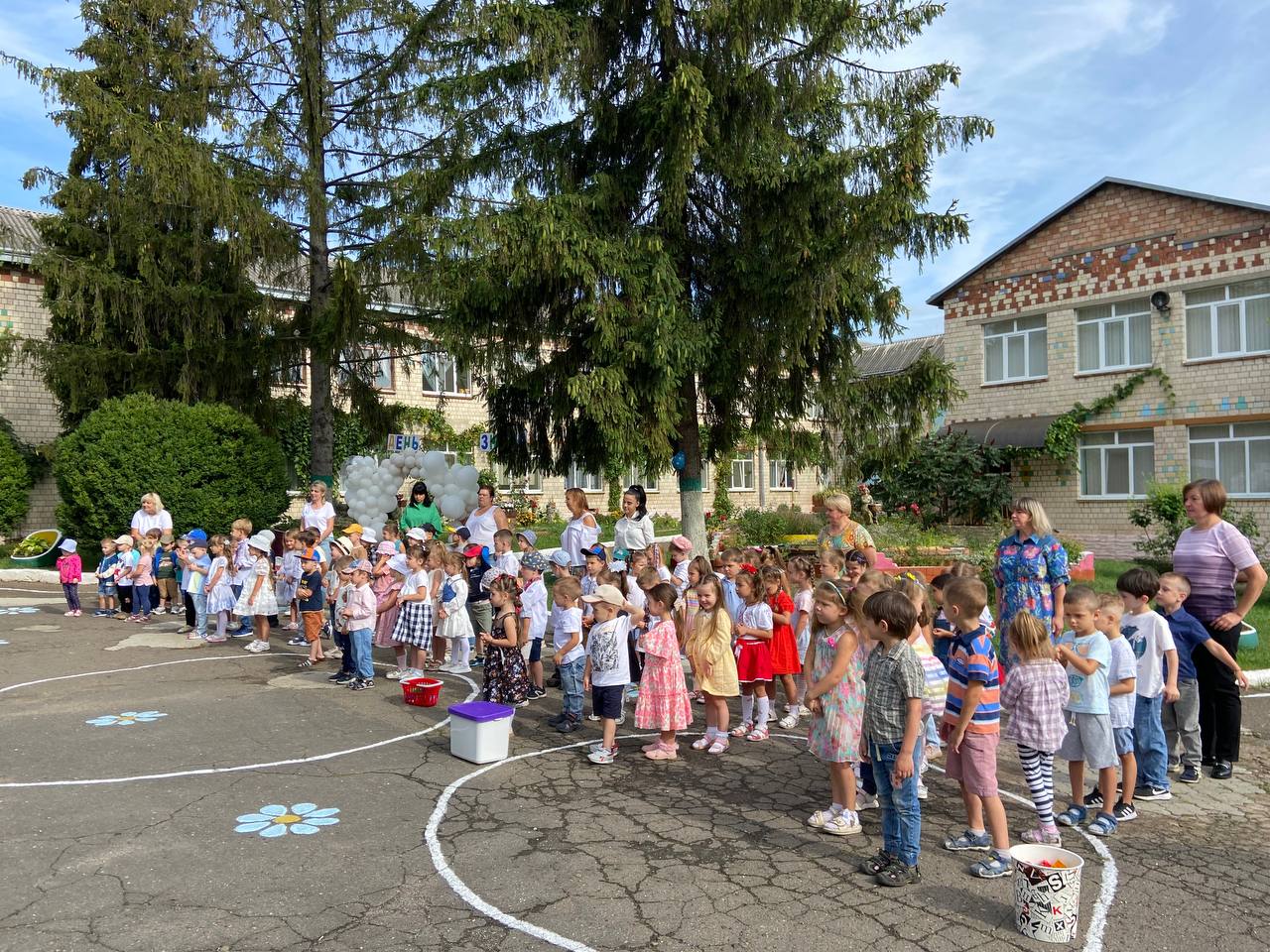 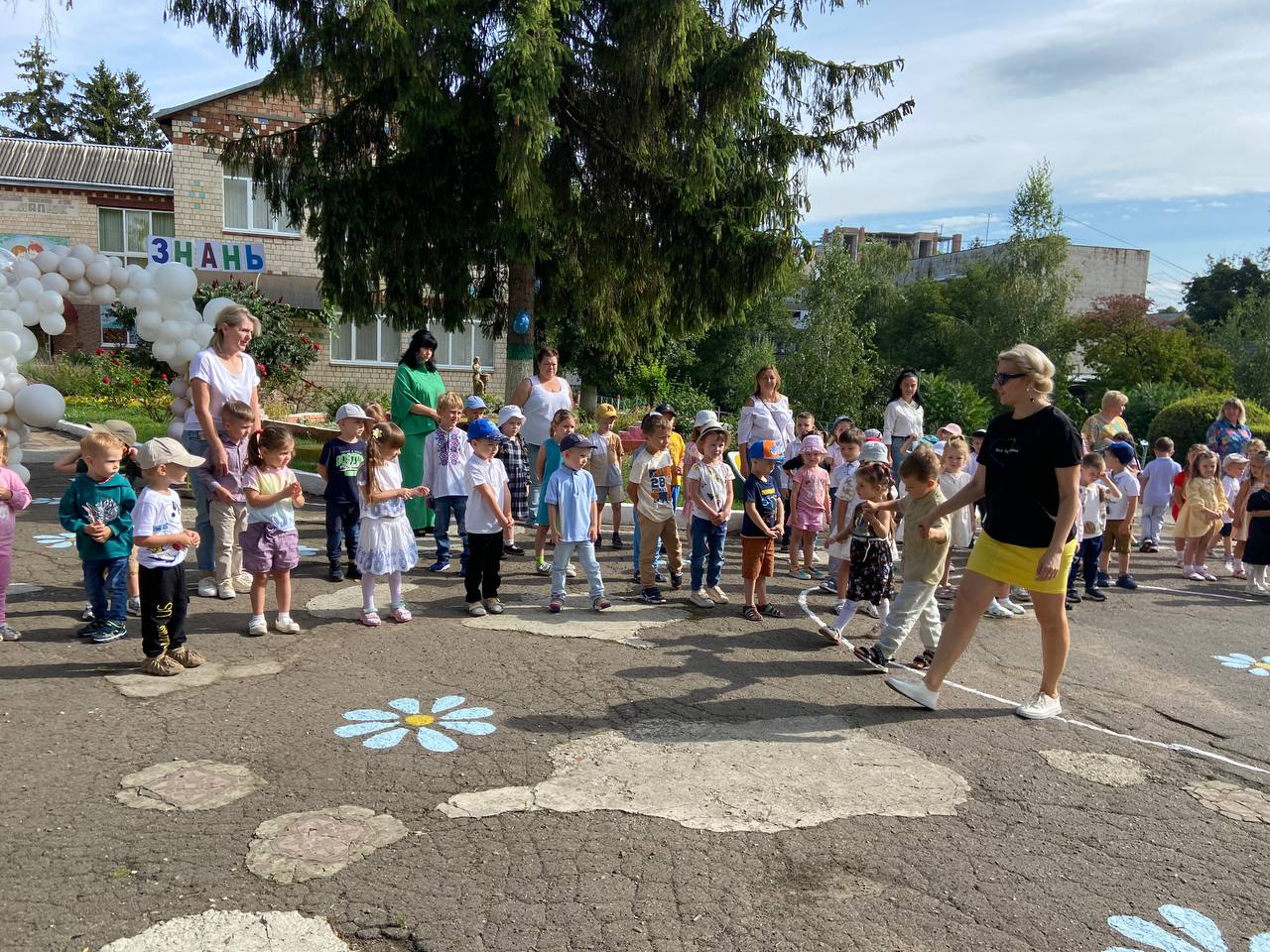 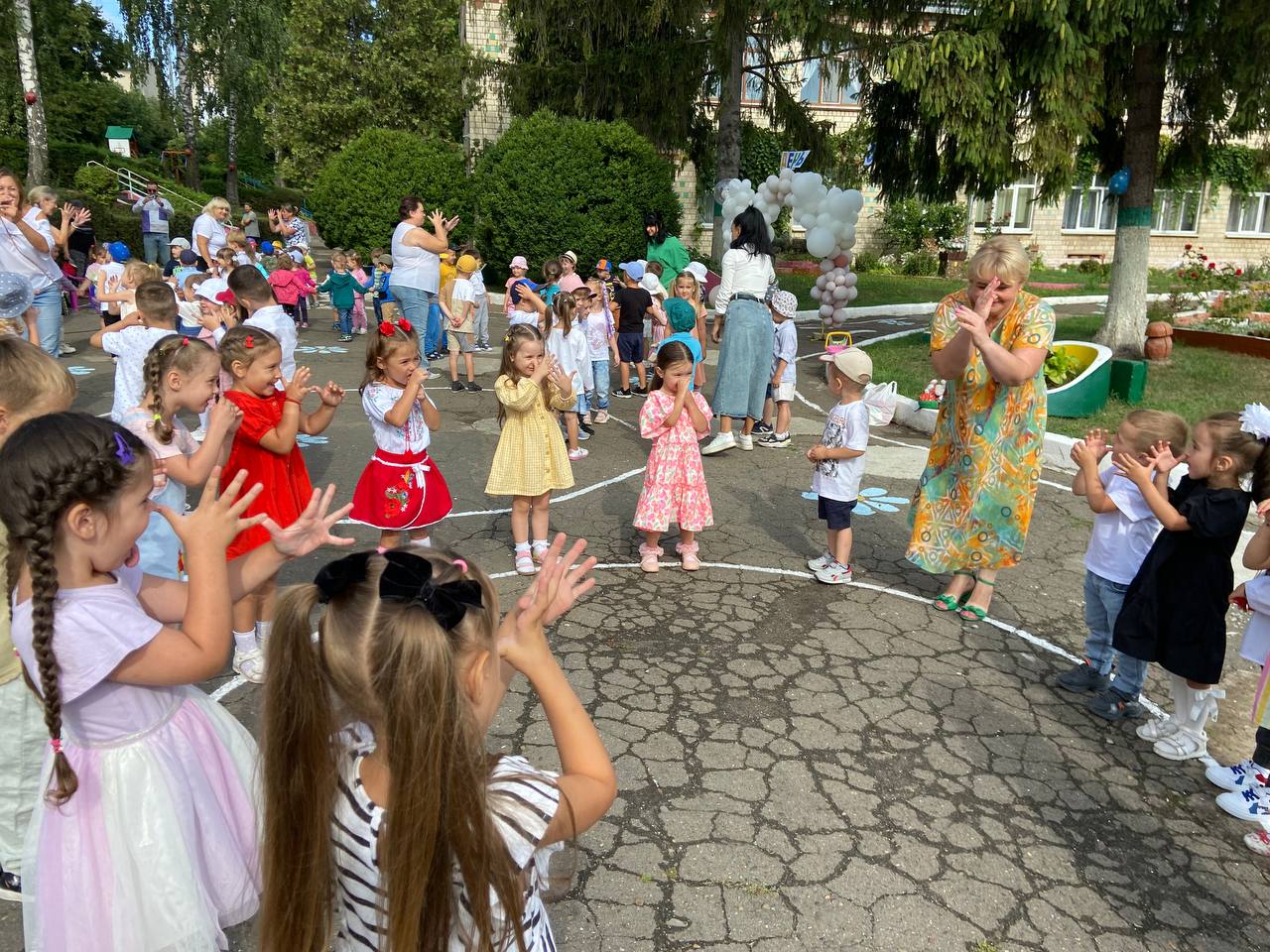 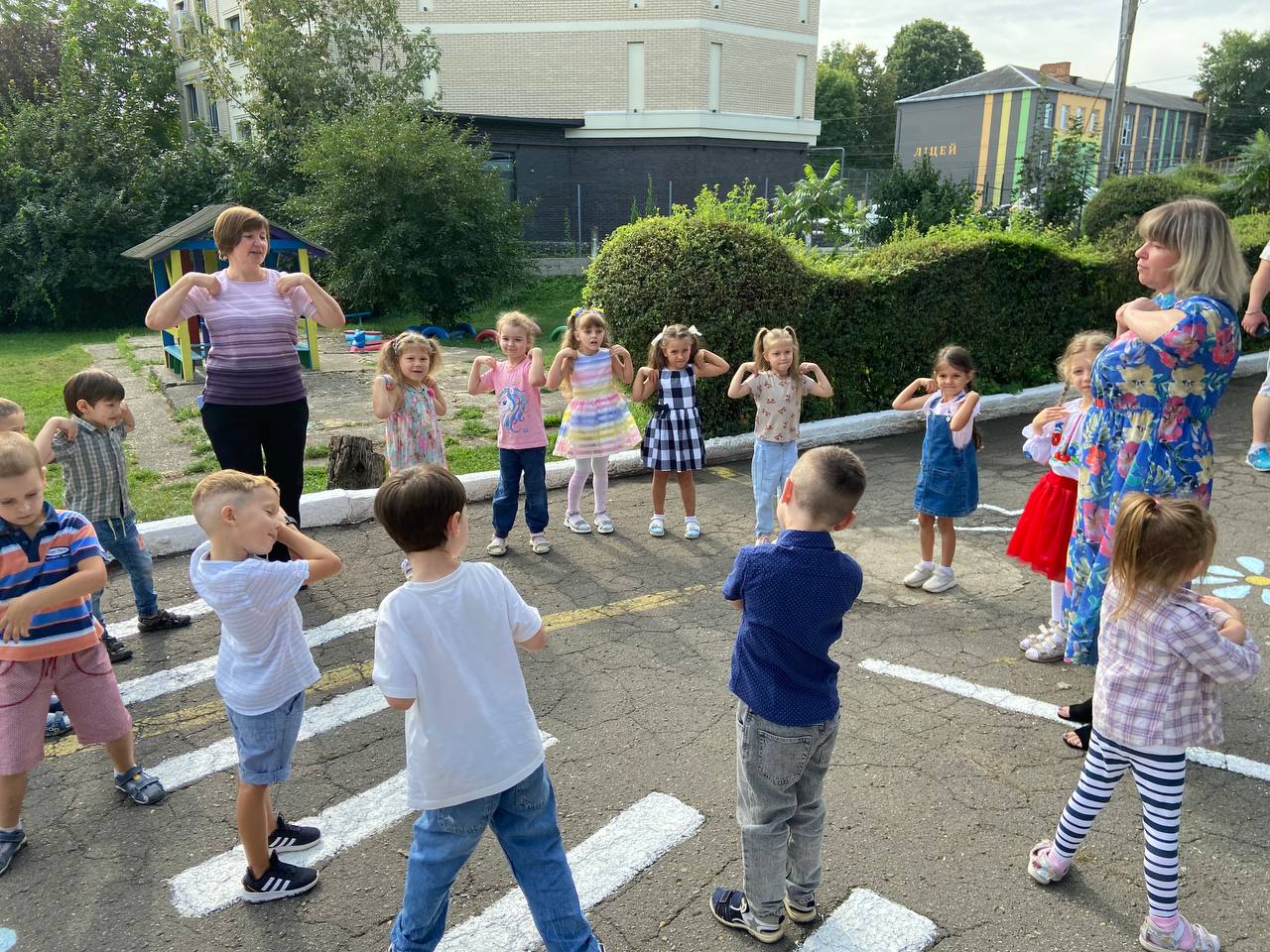 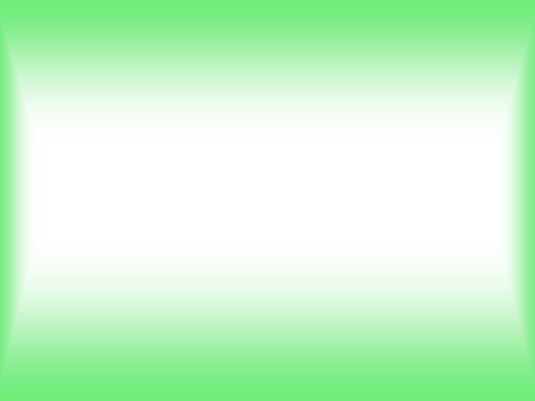 День Дошкілля
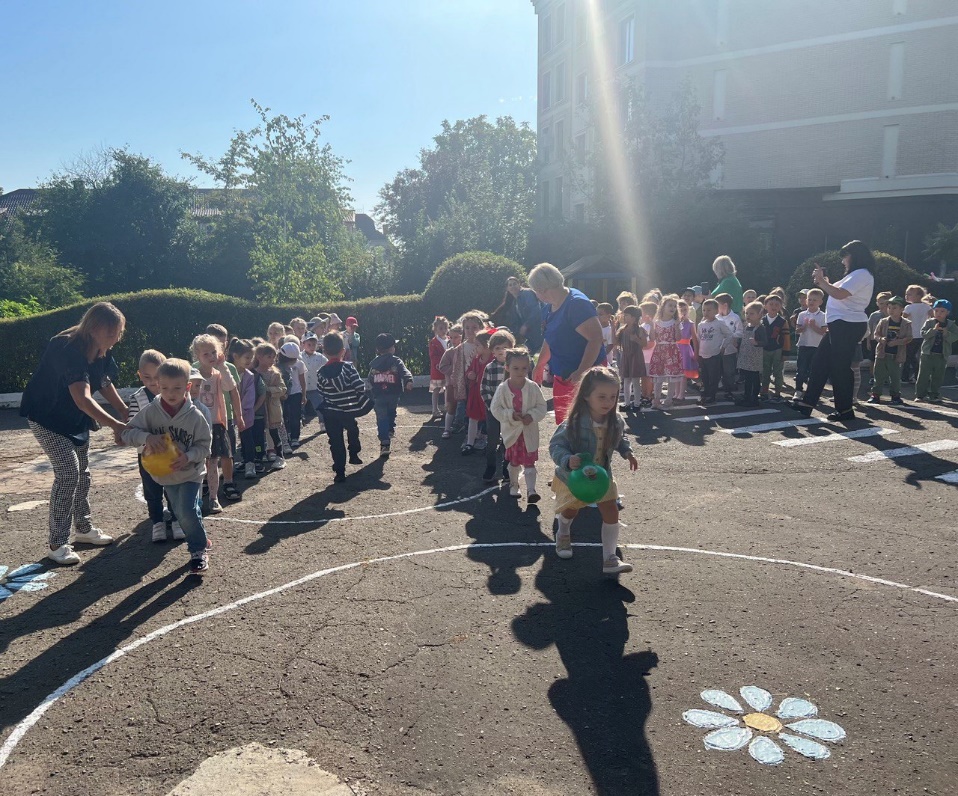 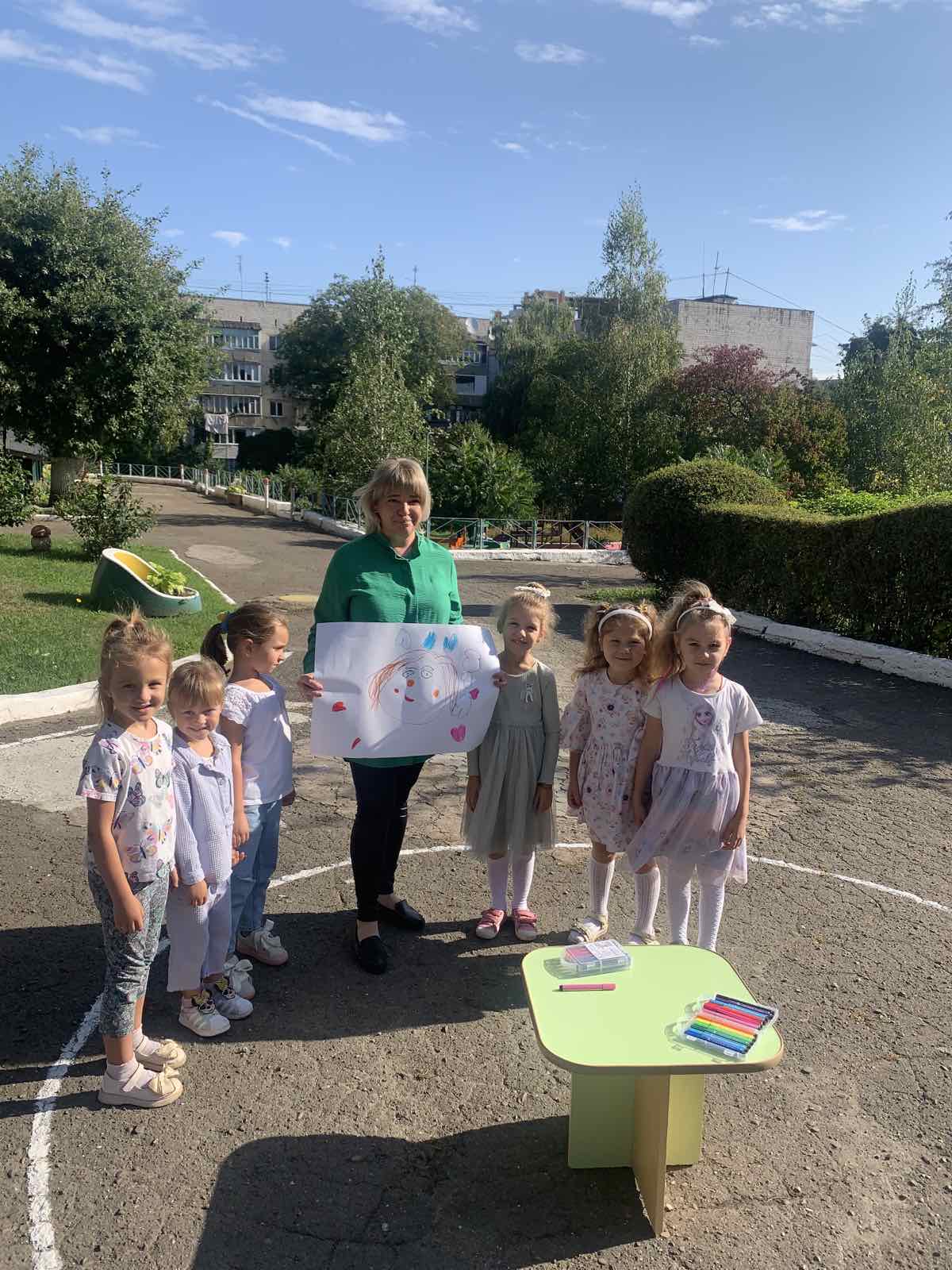 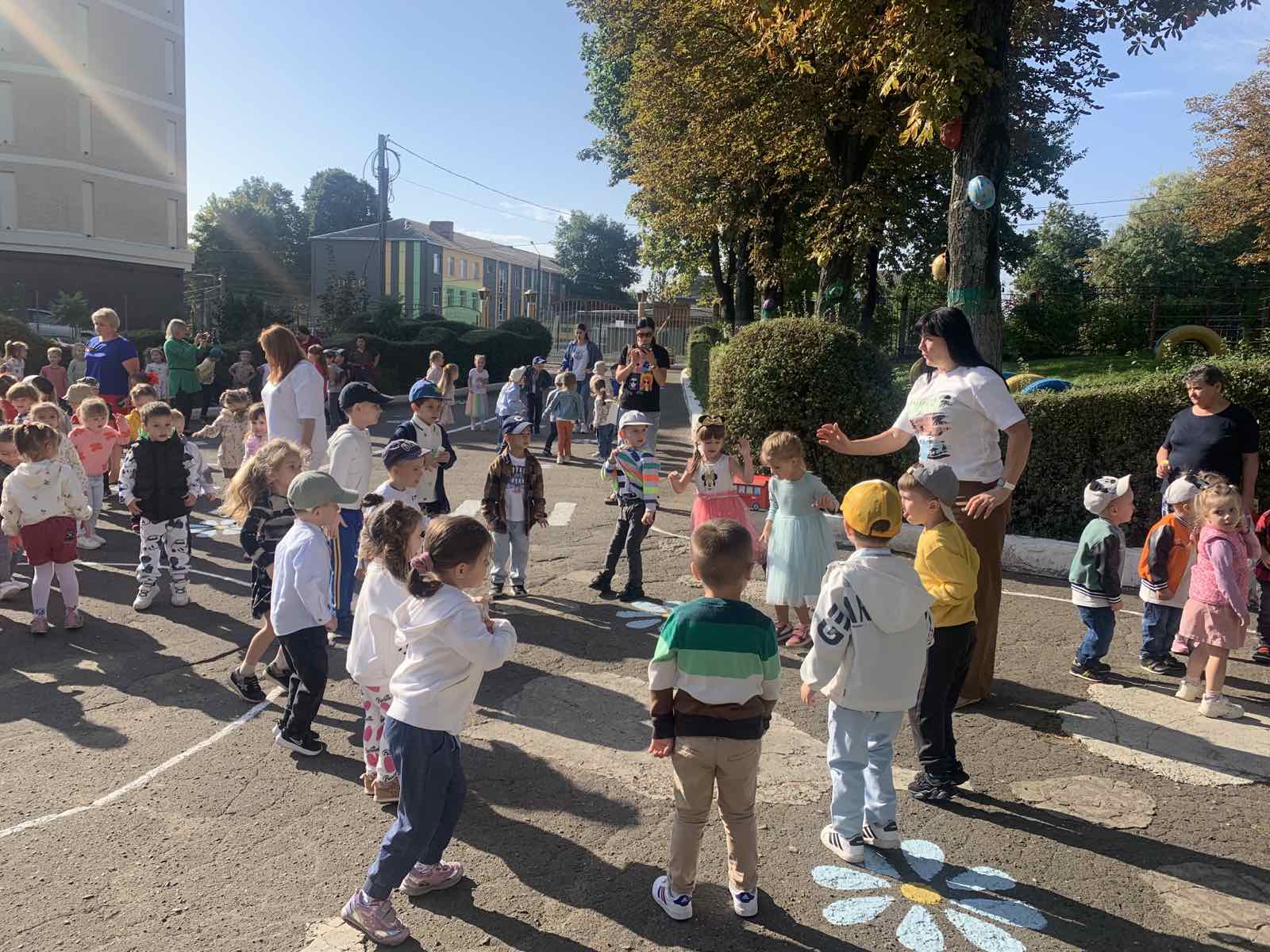 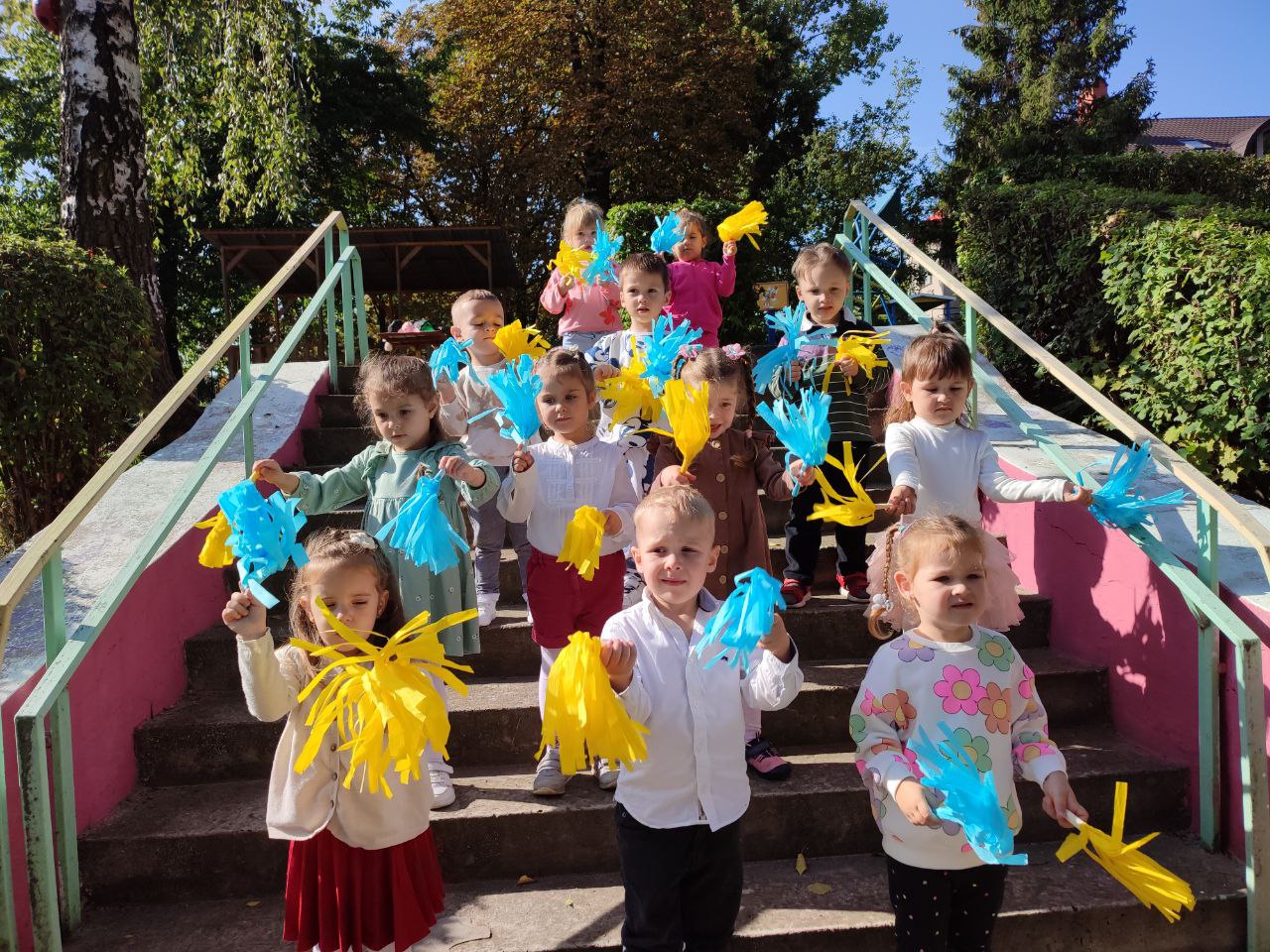 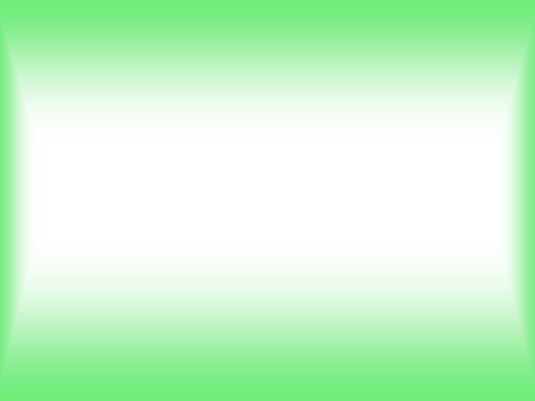 Дошкілля –синергія професіоналів
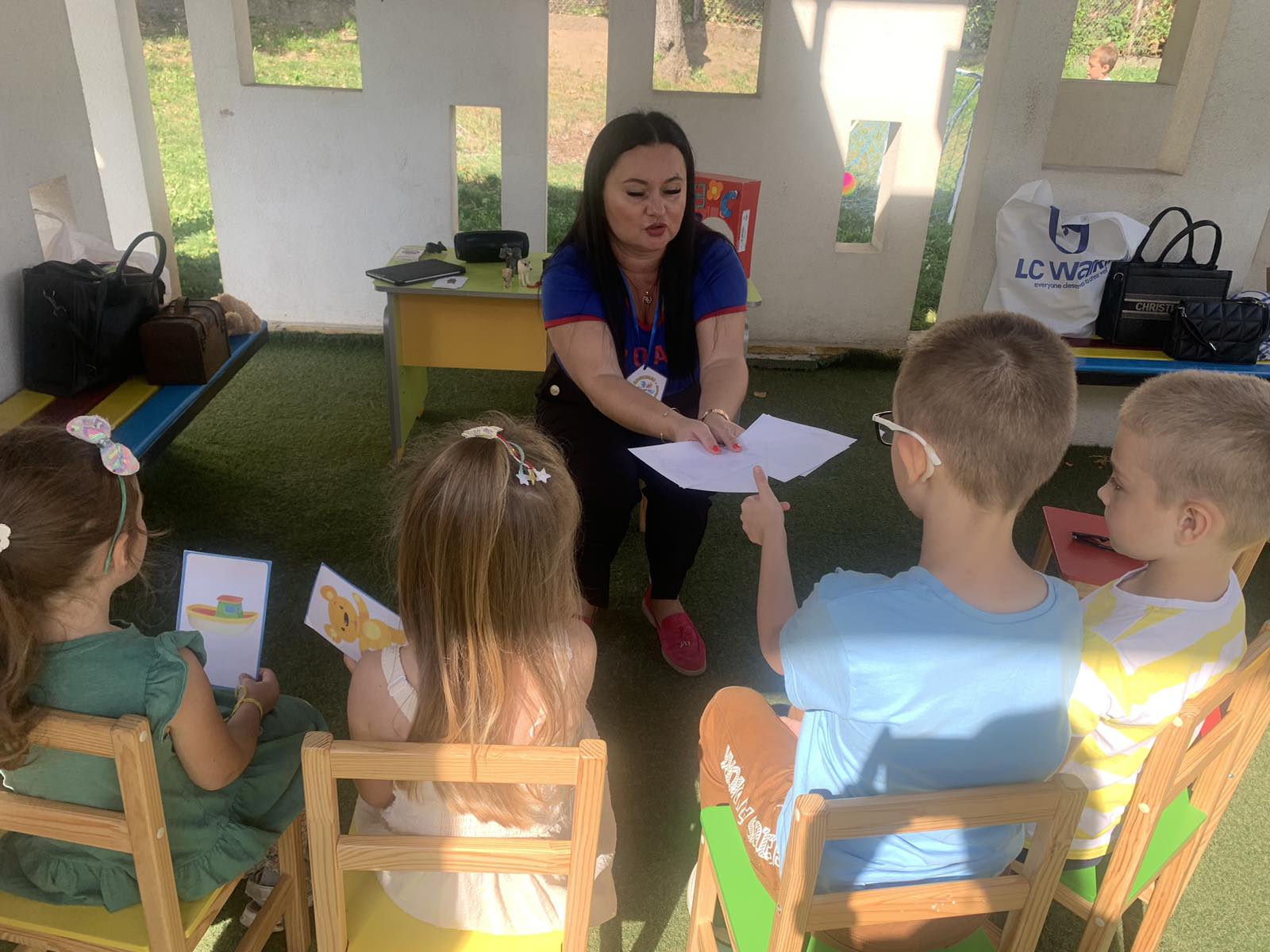 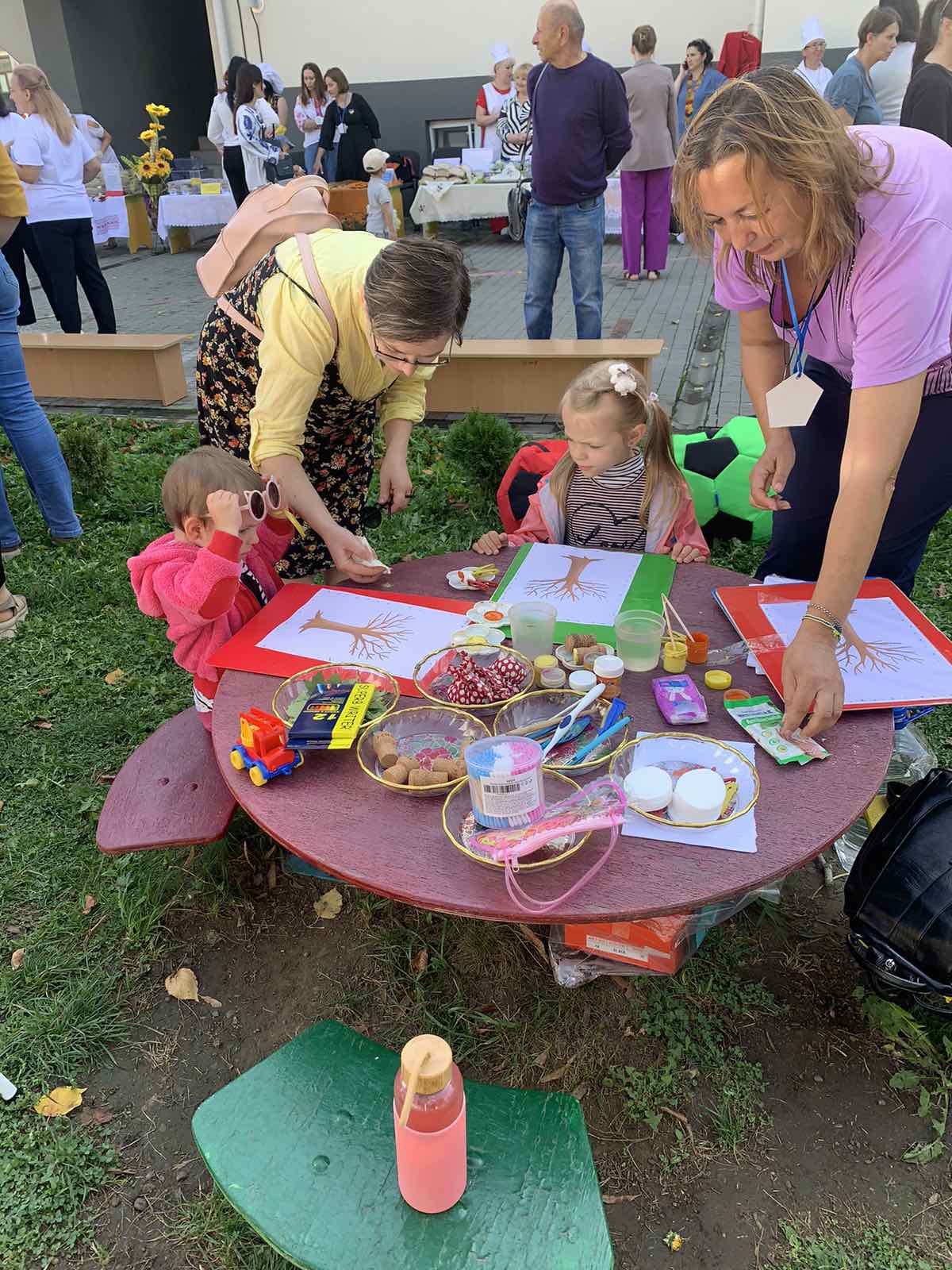 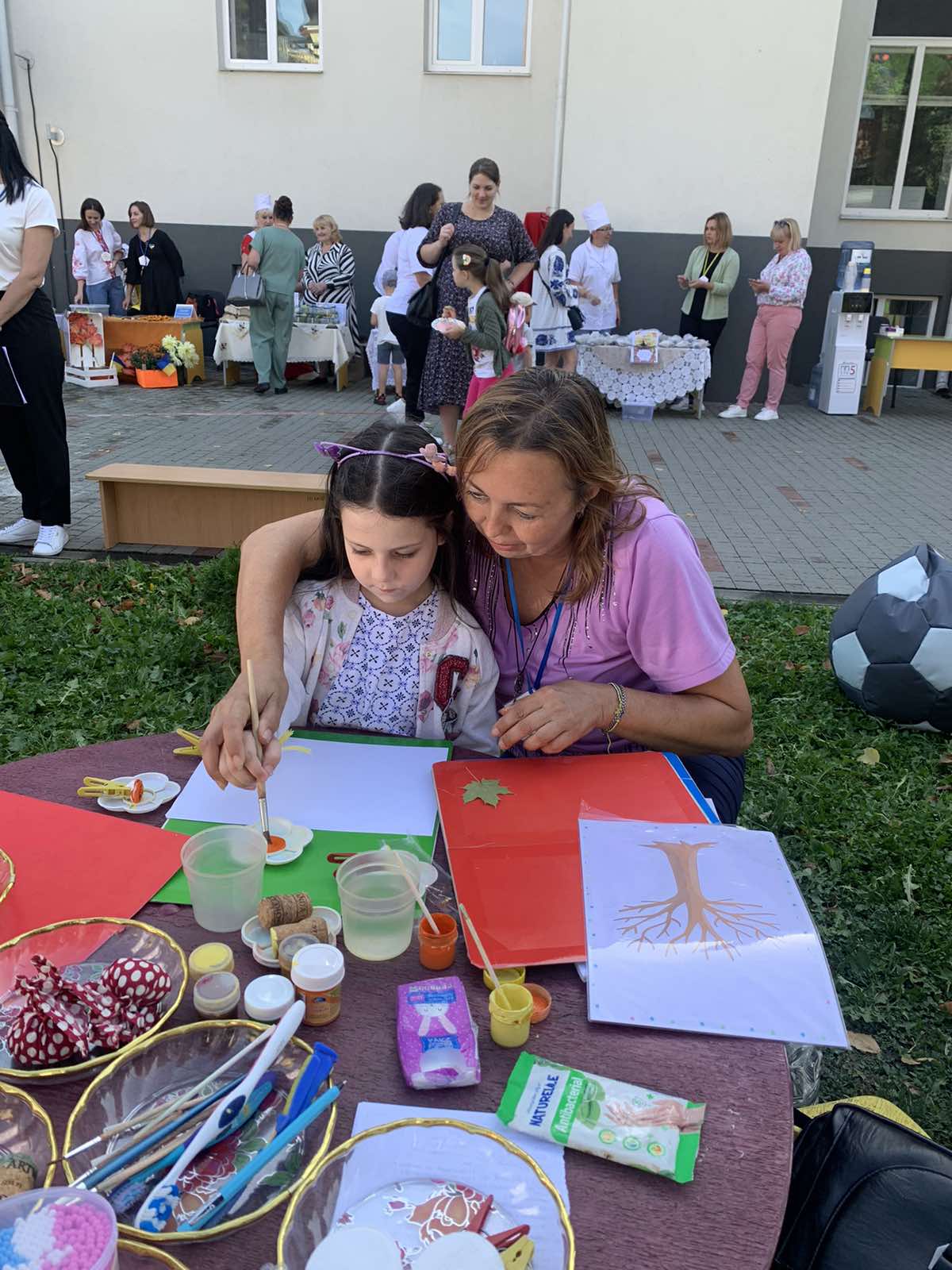 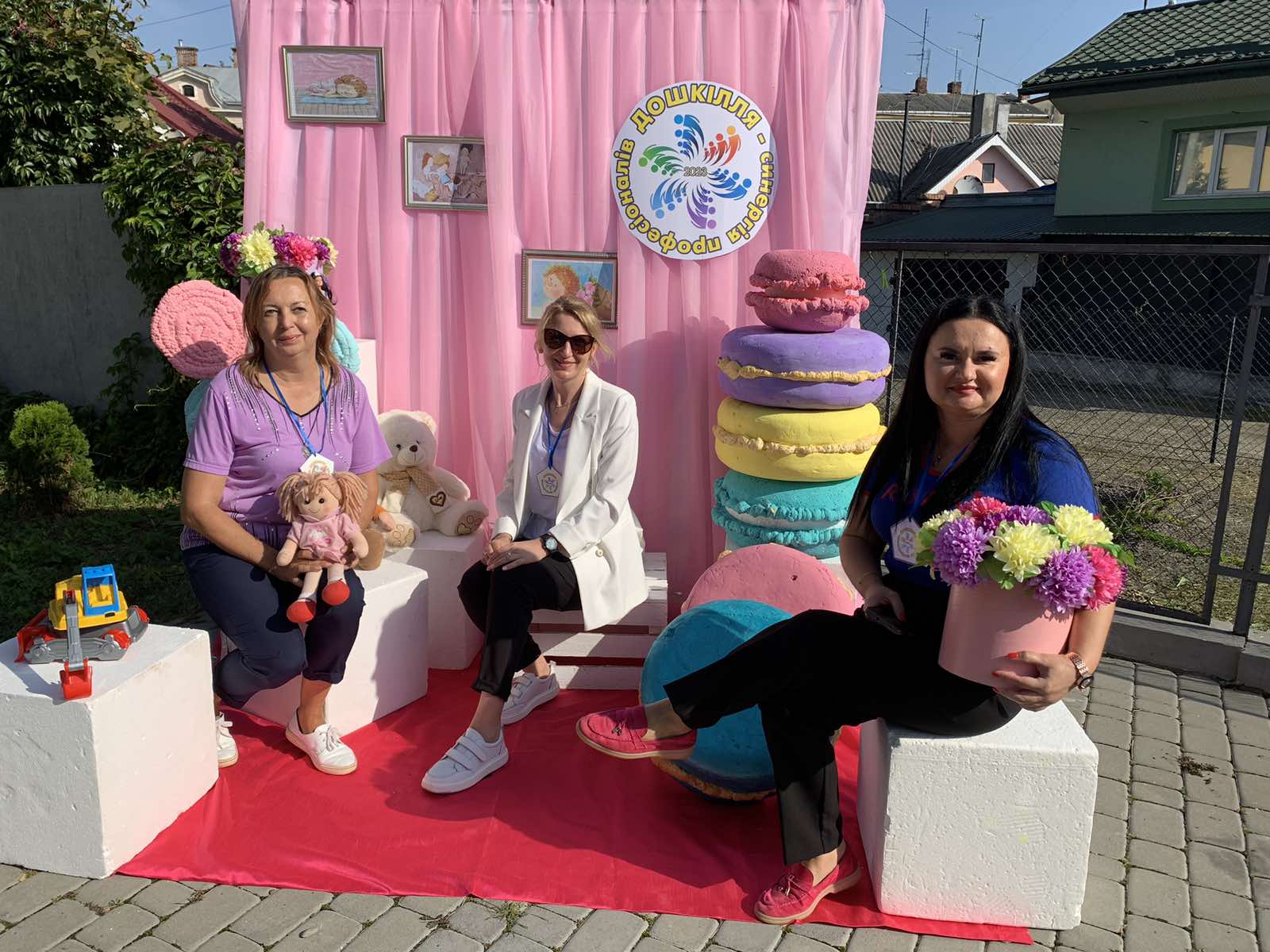 День миру
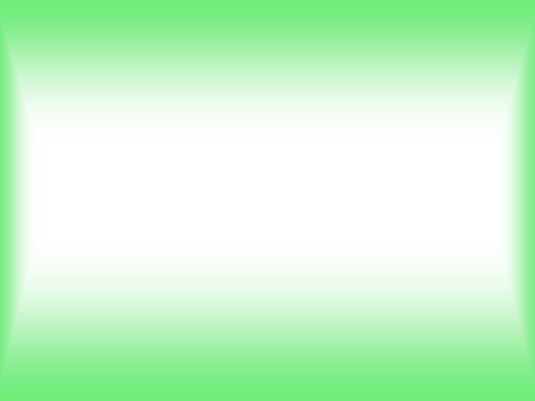 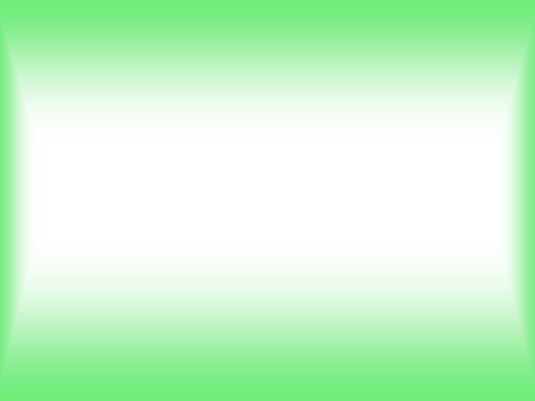 День знань
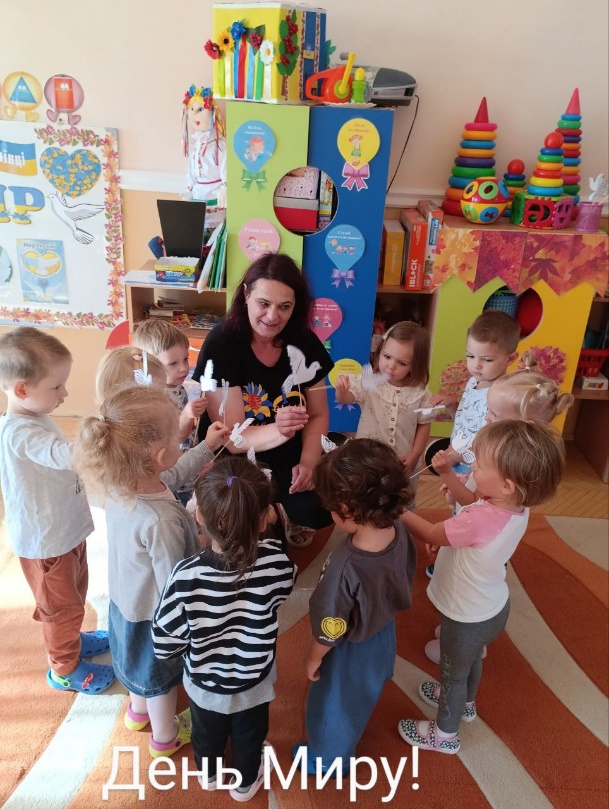 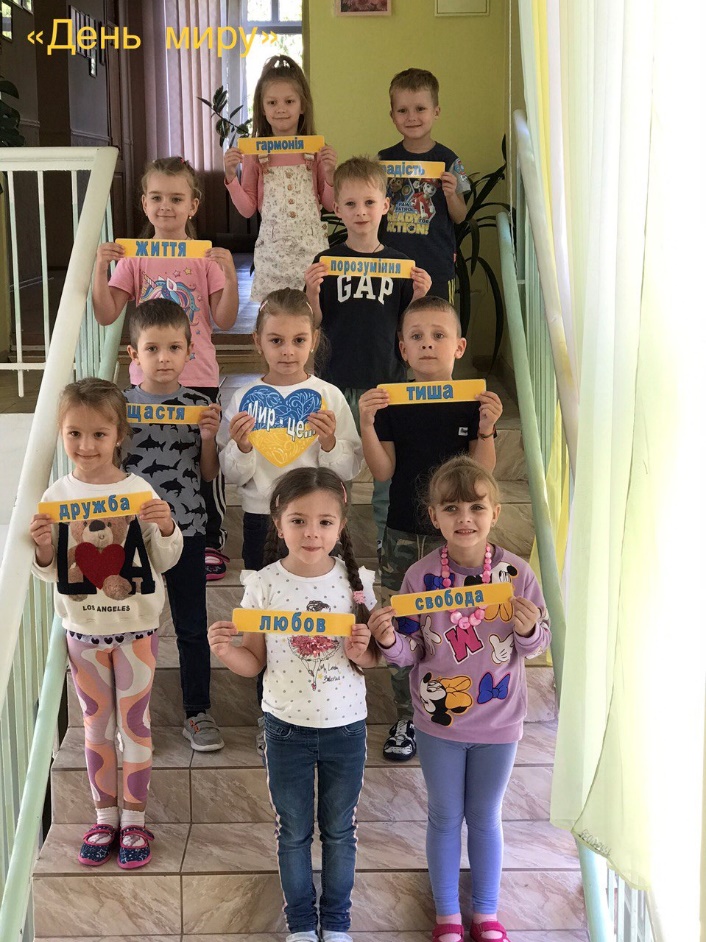 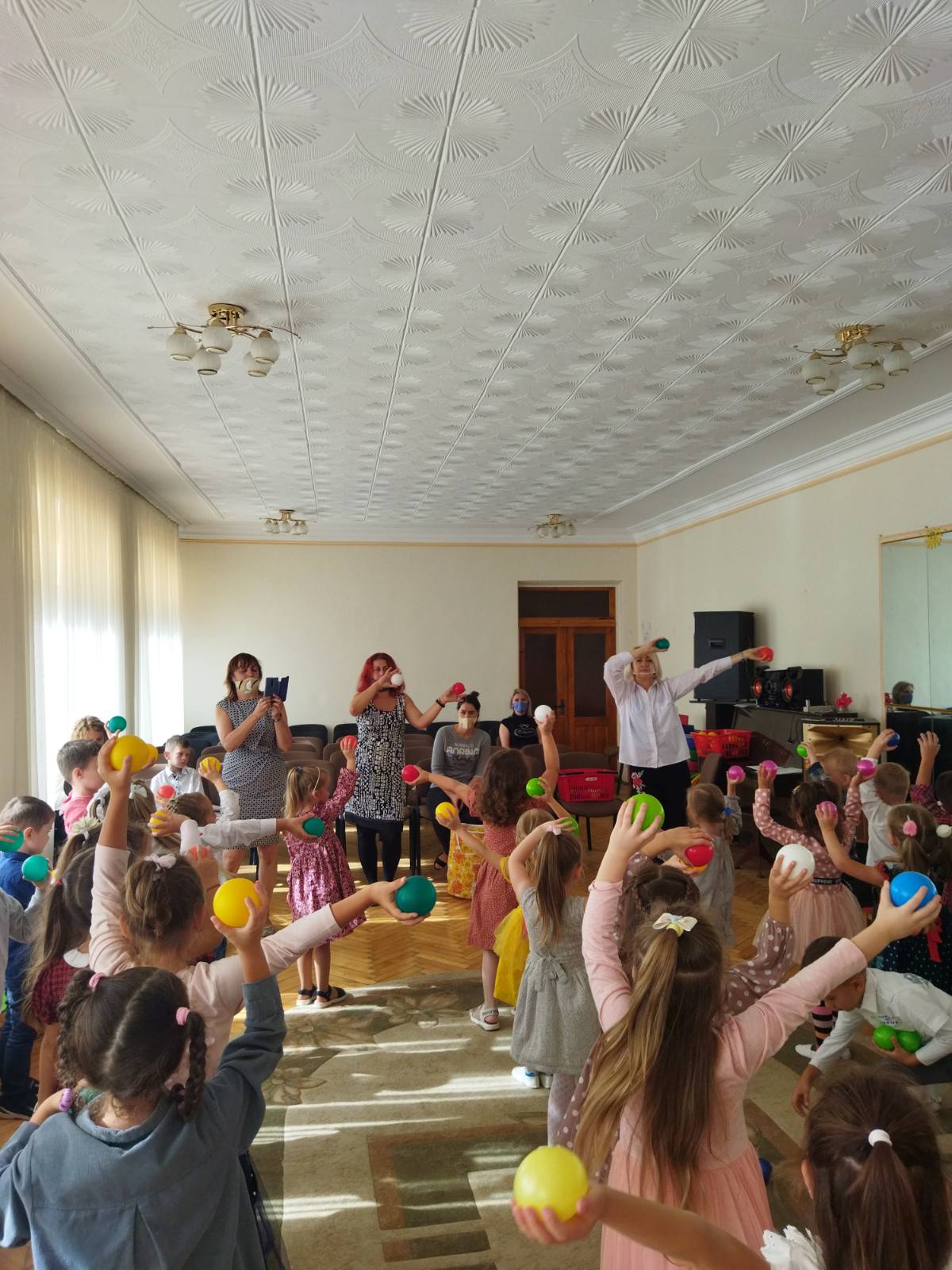 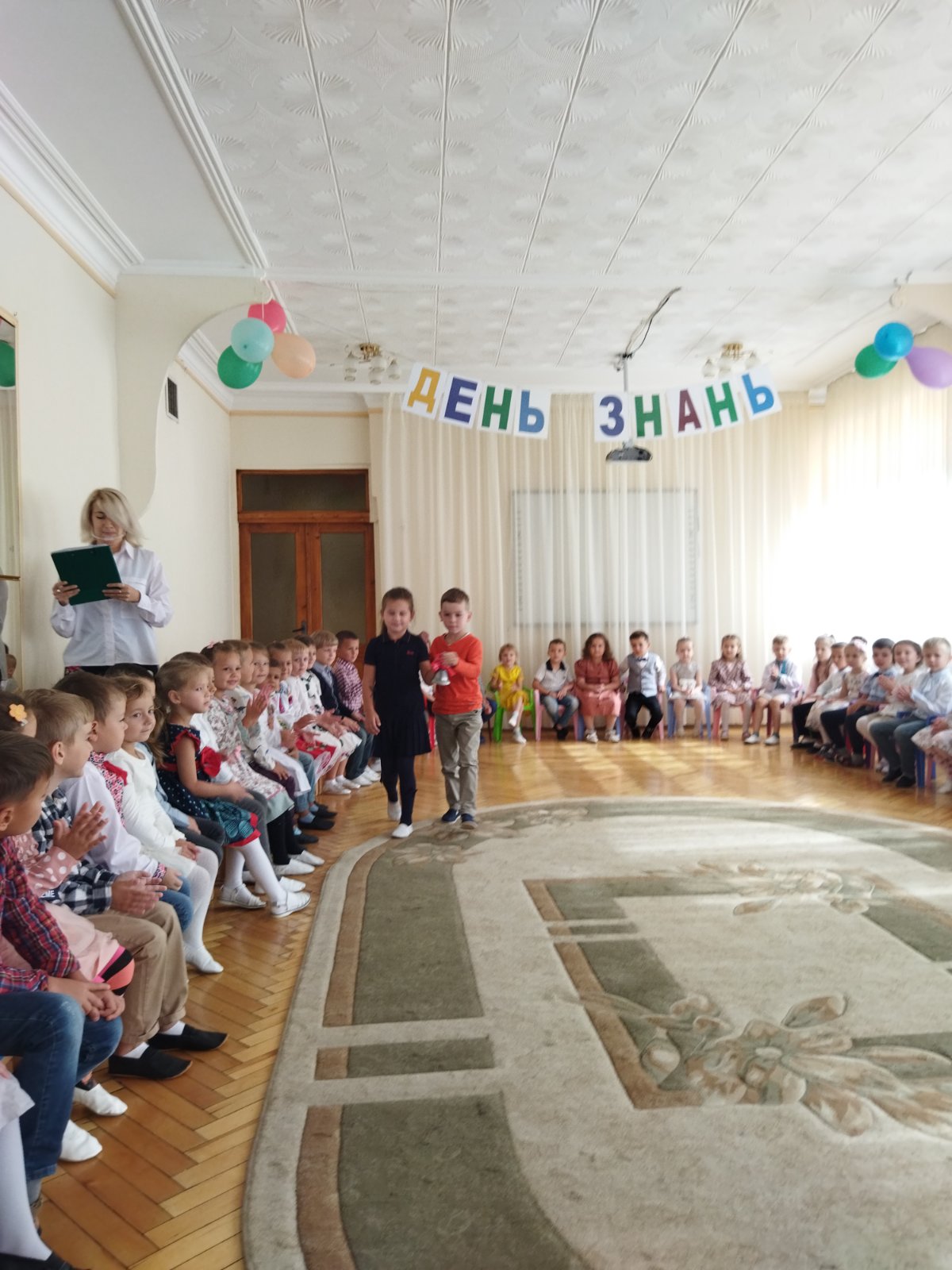 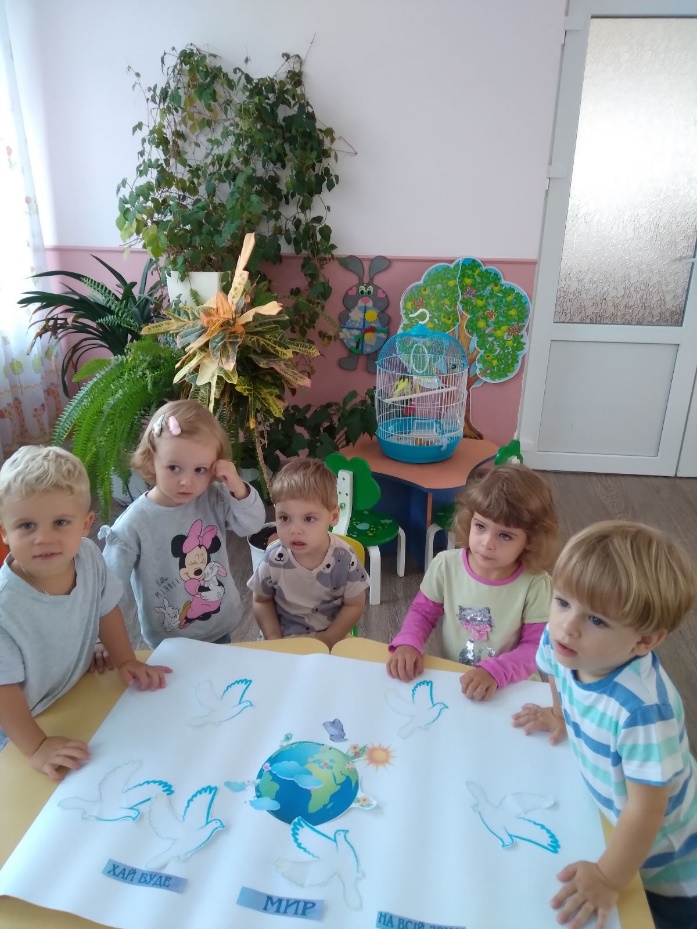 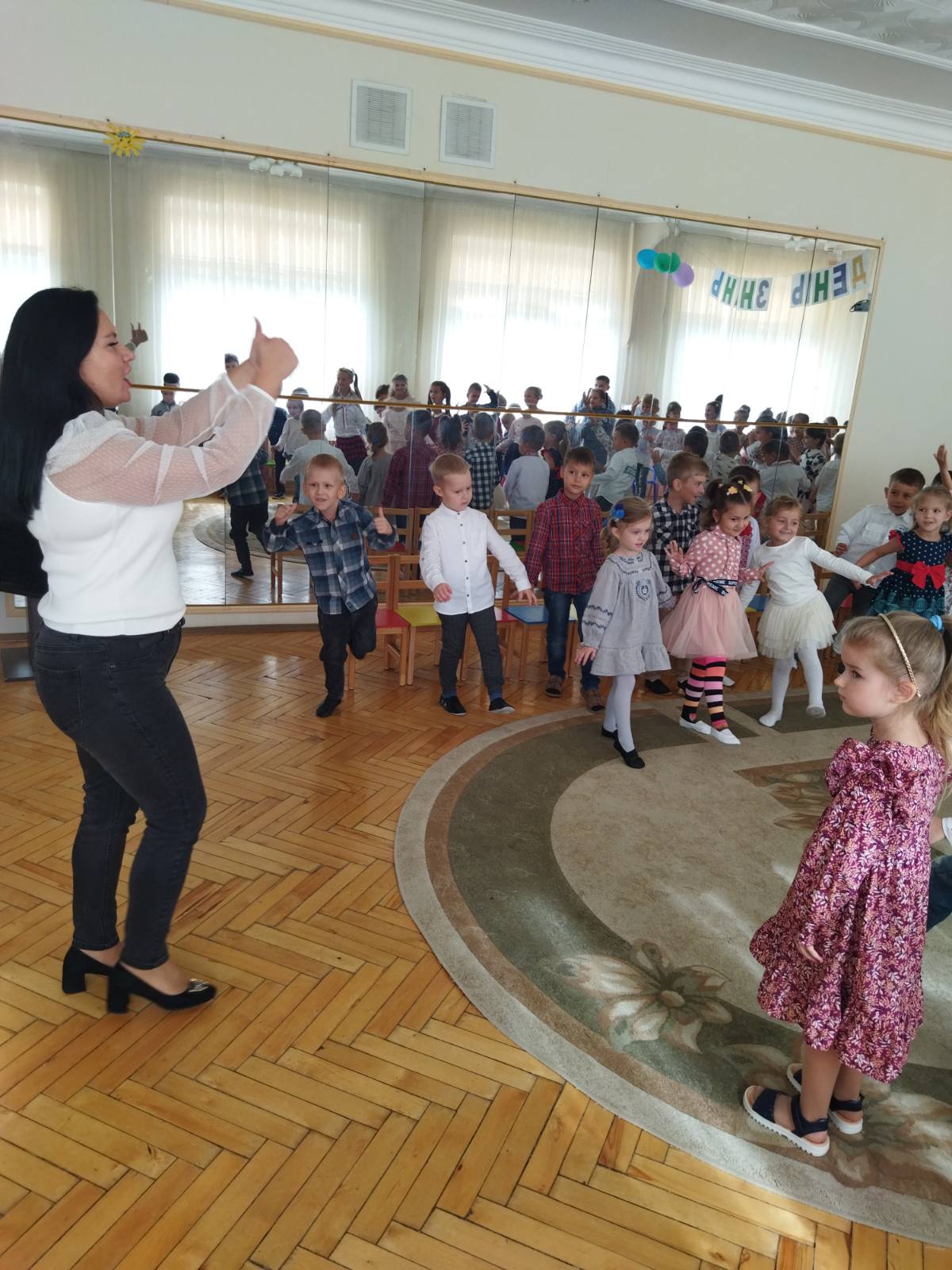 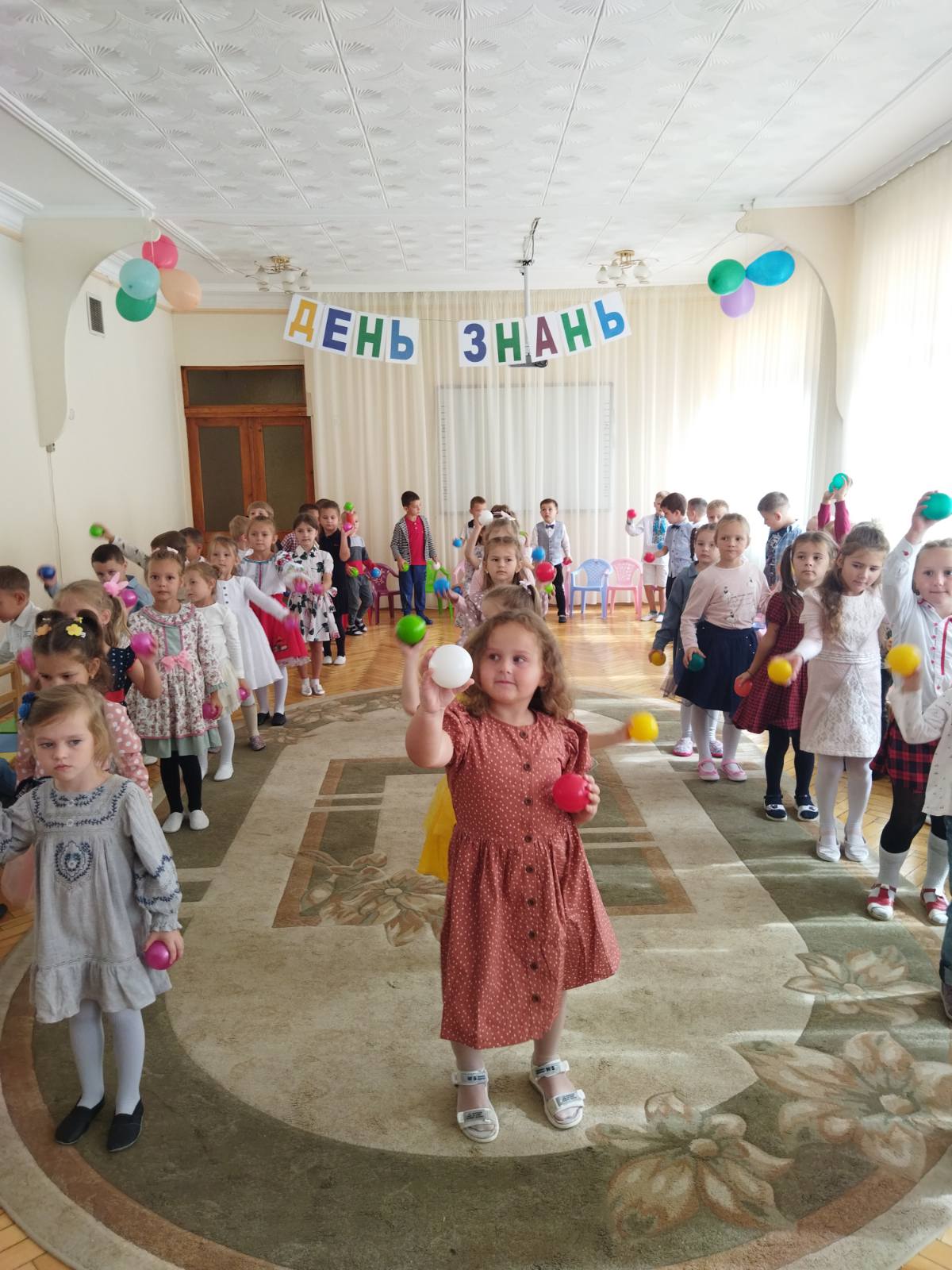 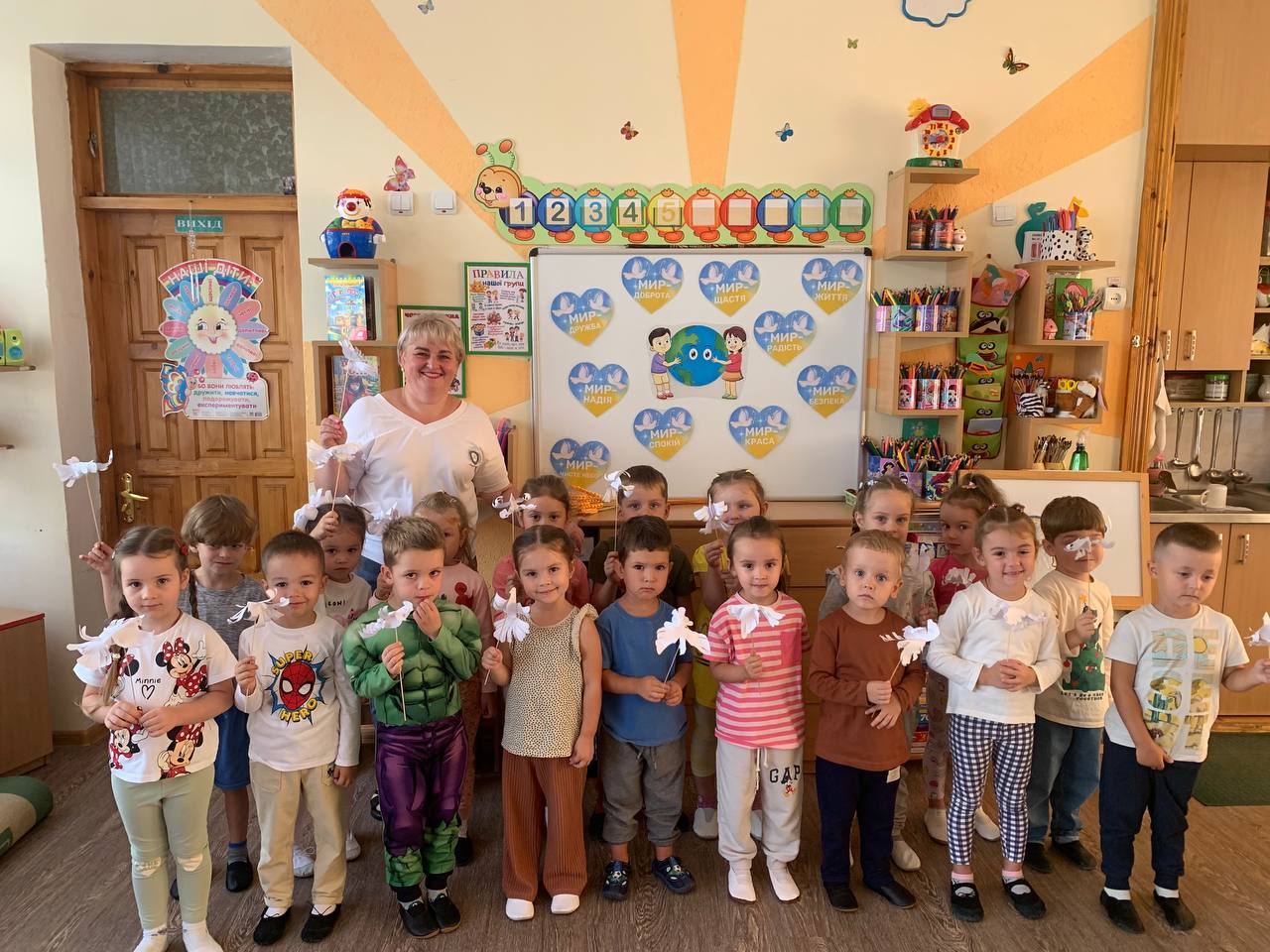 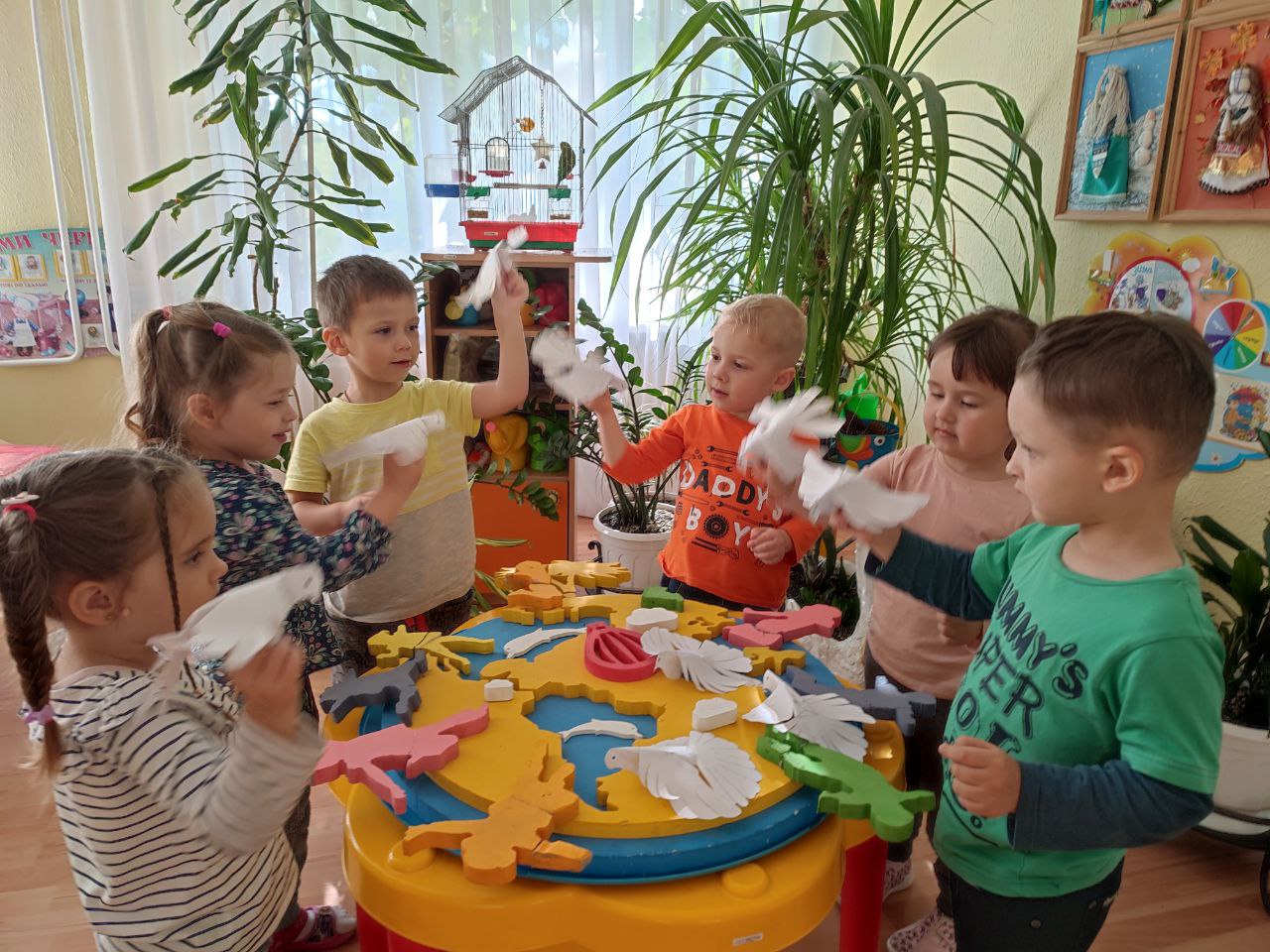 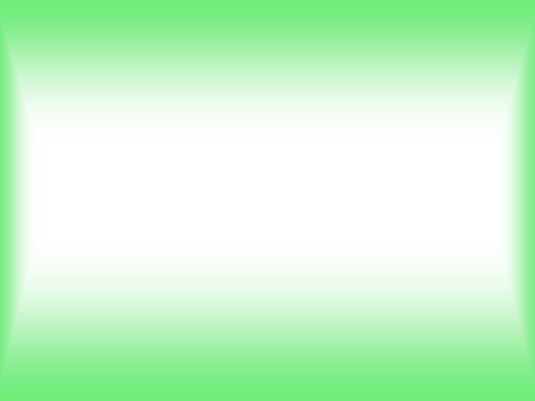 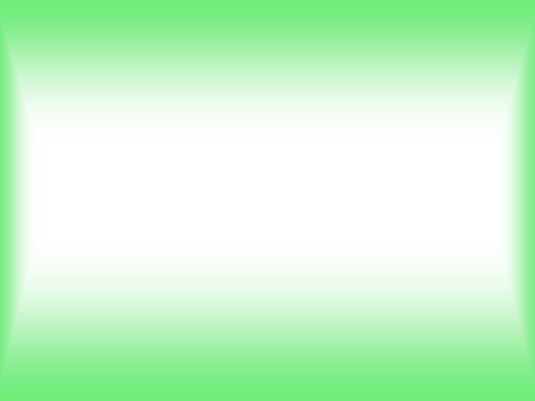 День знань
День фізичної культури і спорту
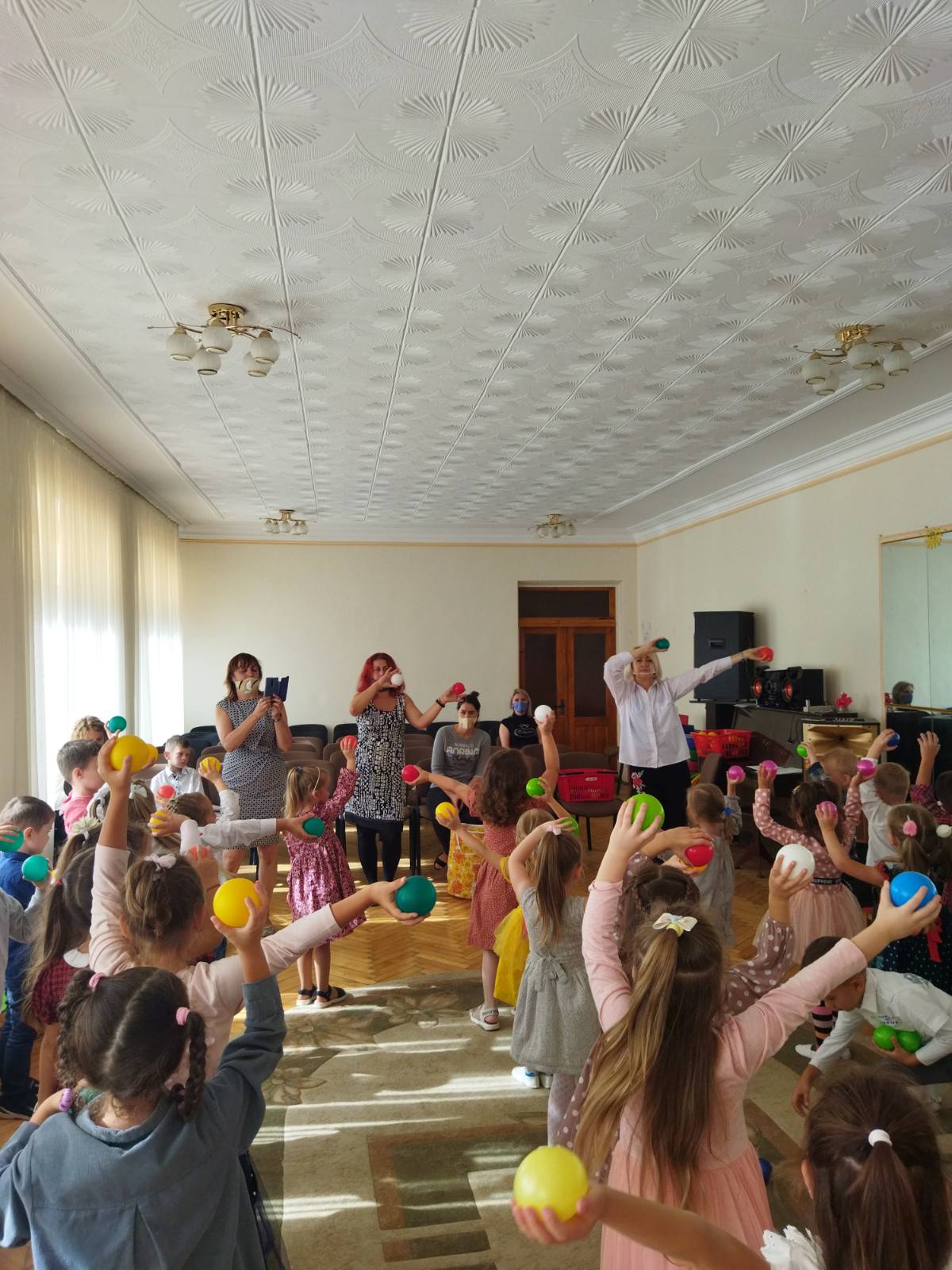 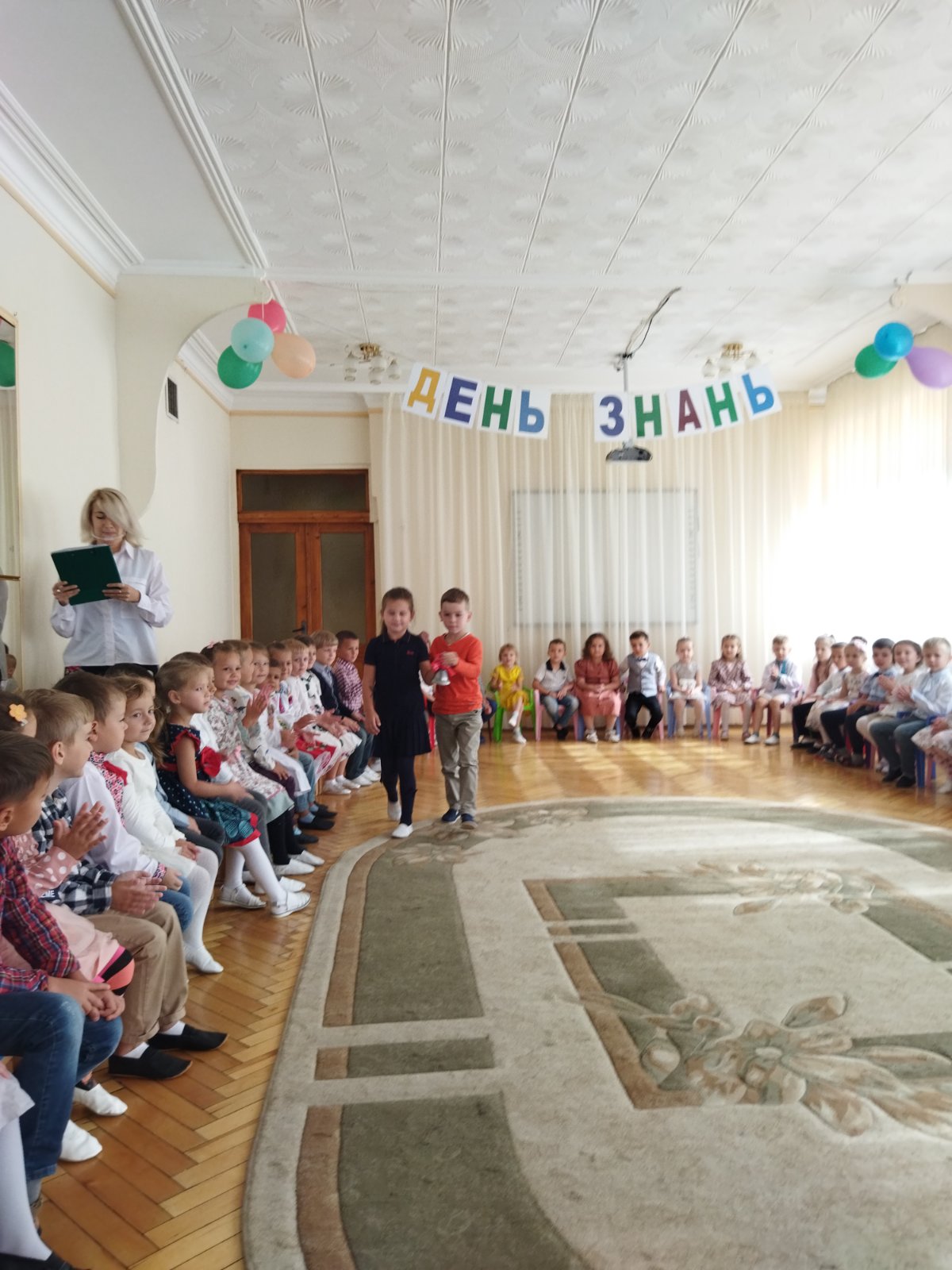 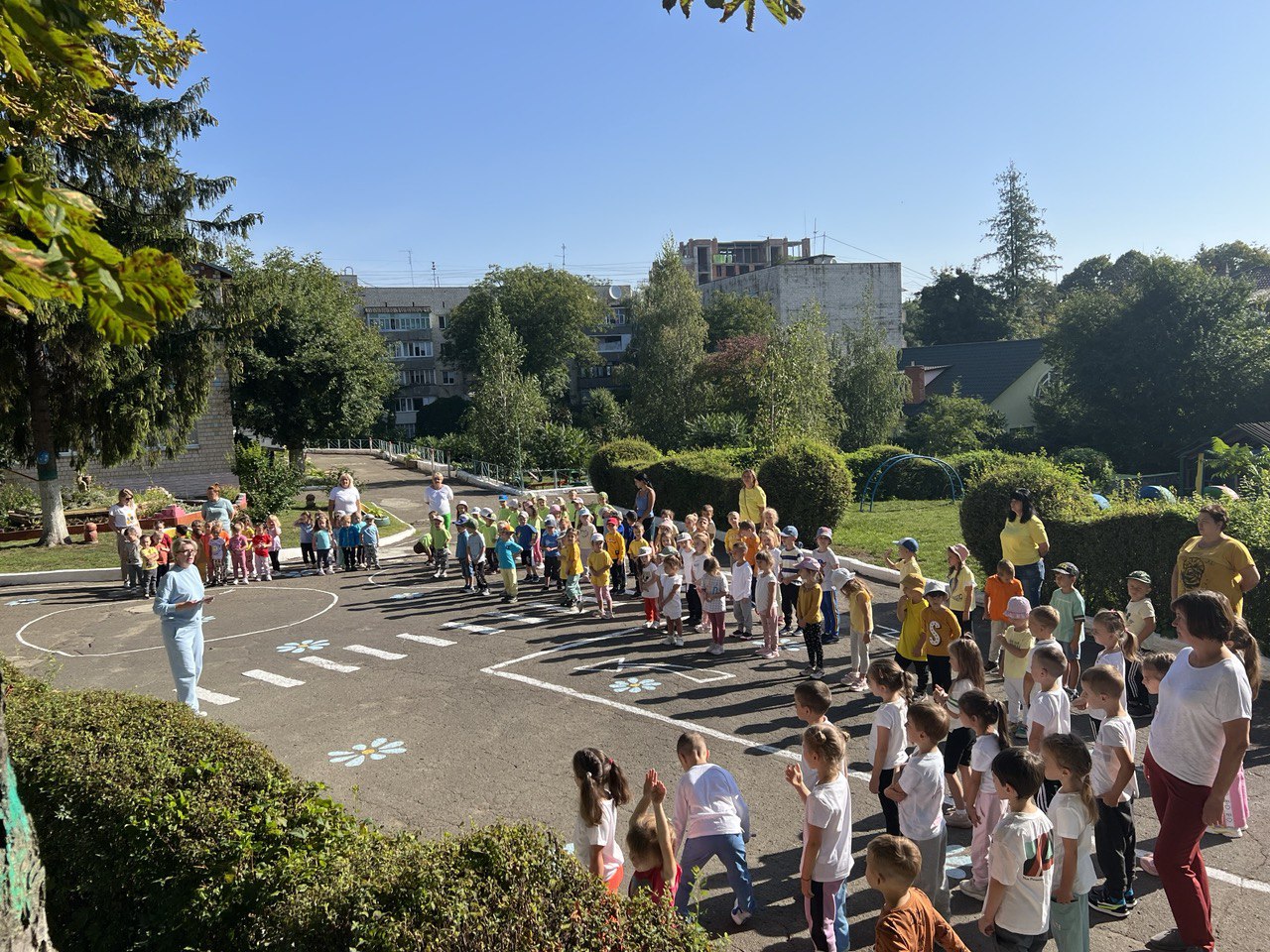 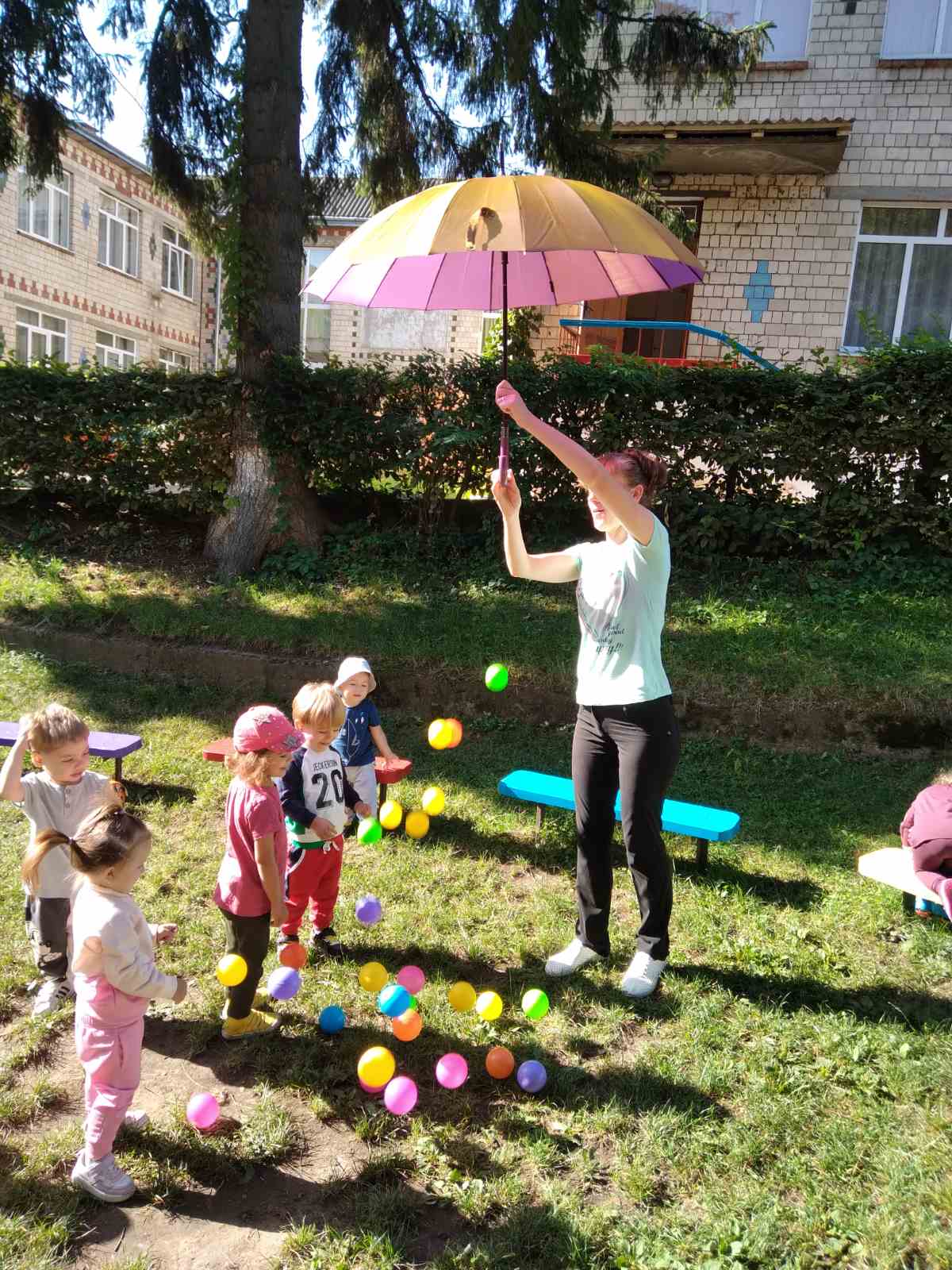 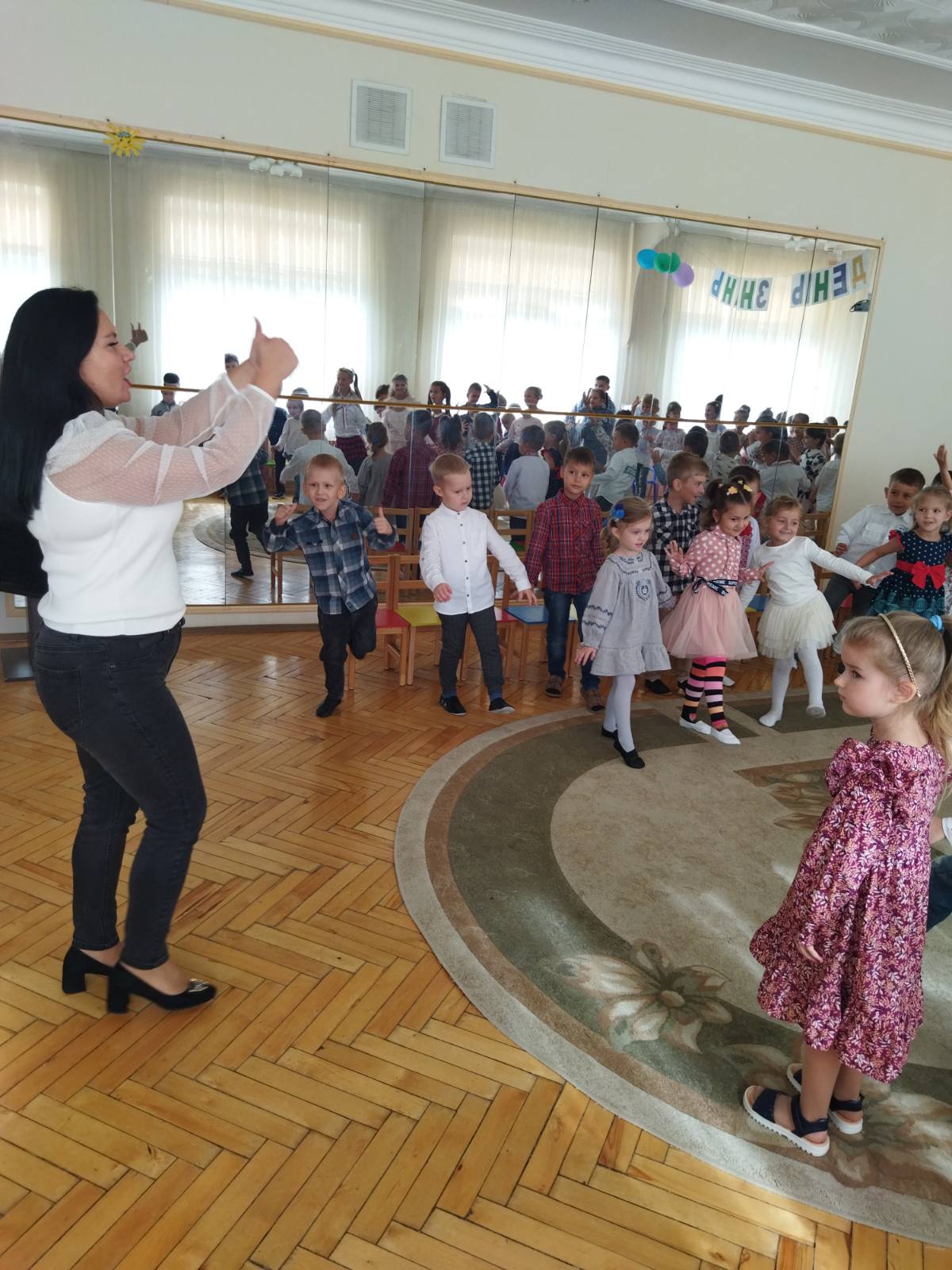 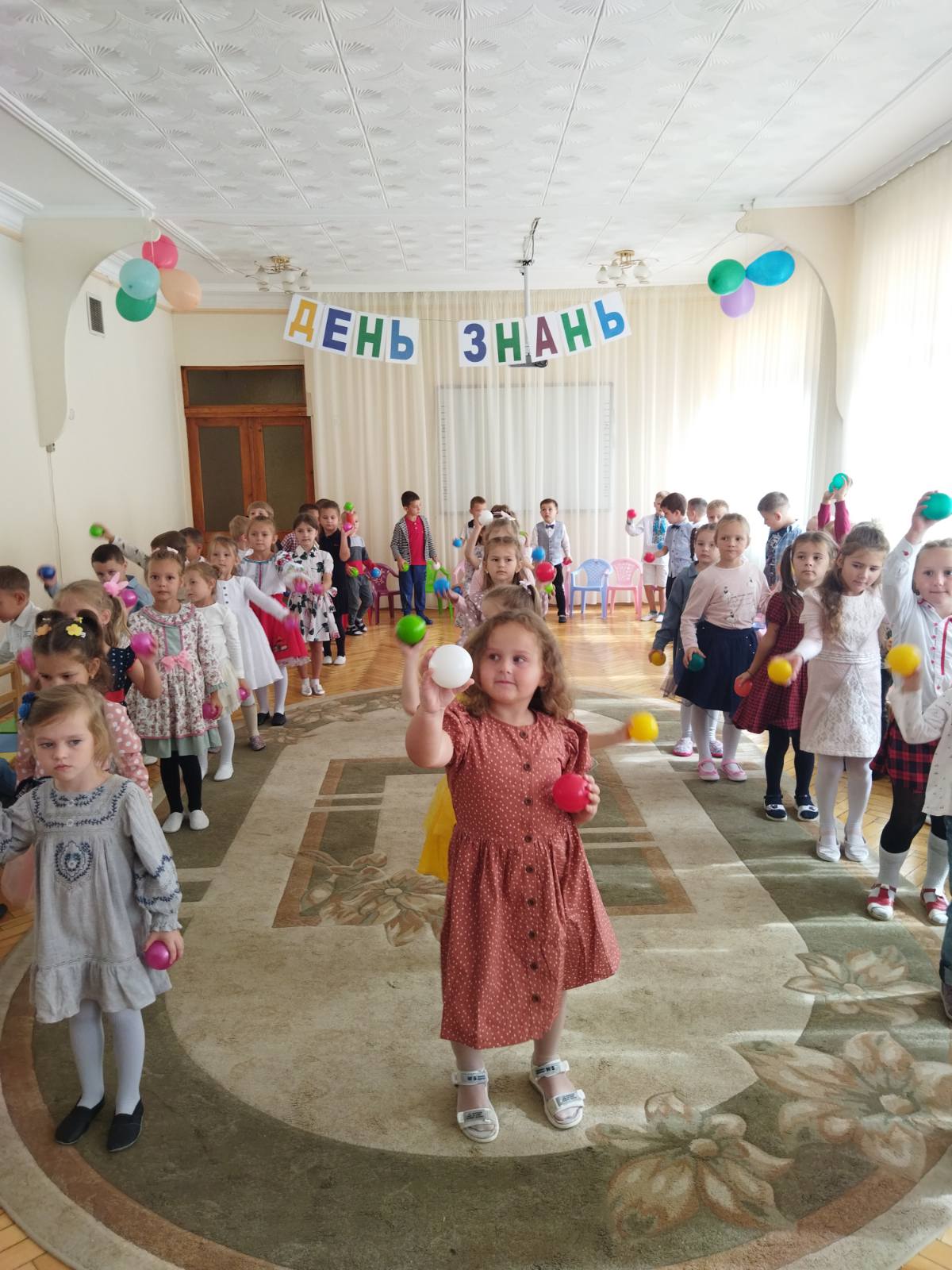 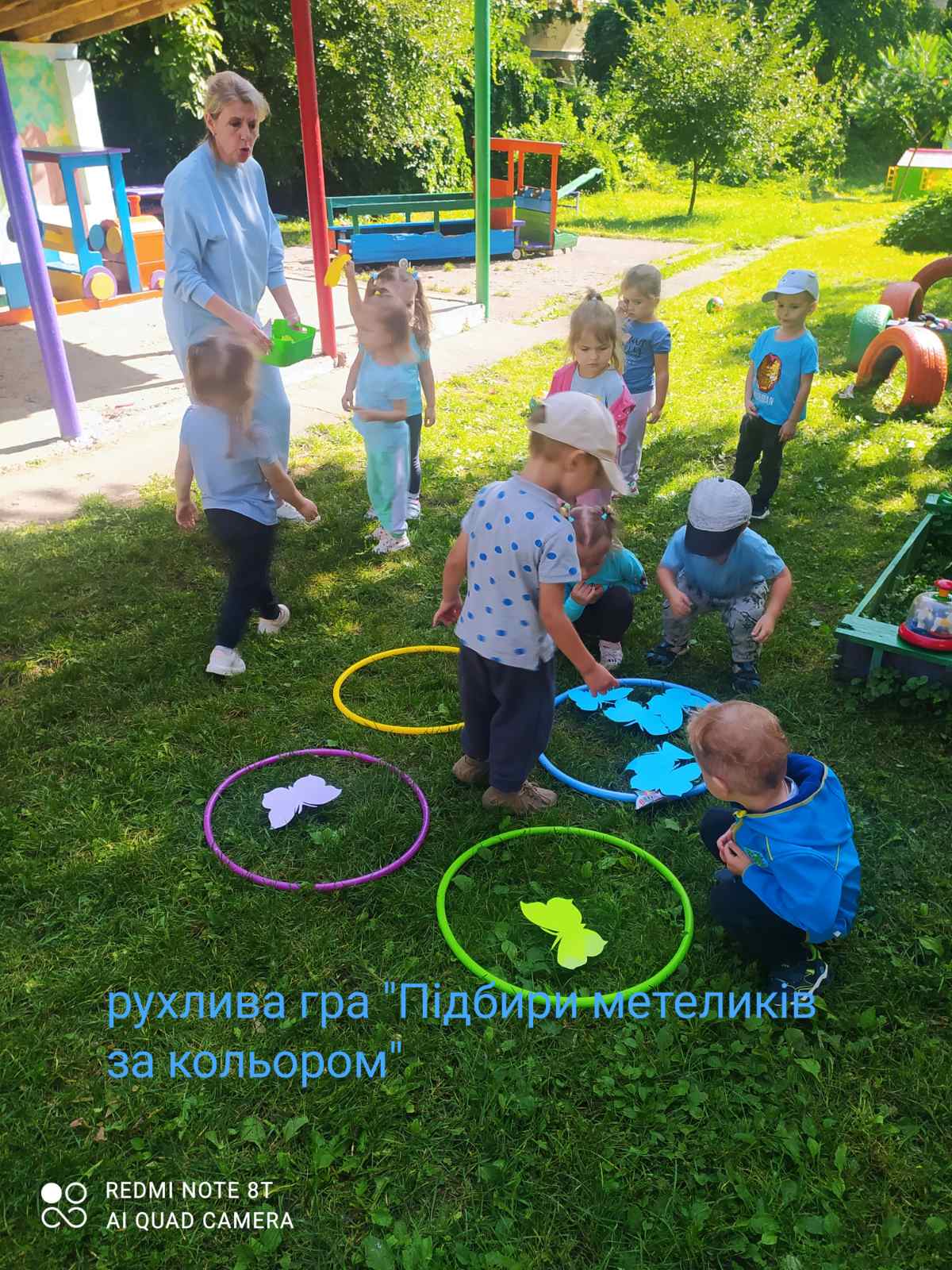 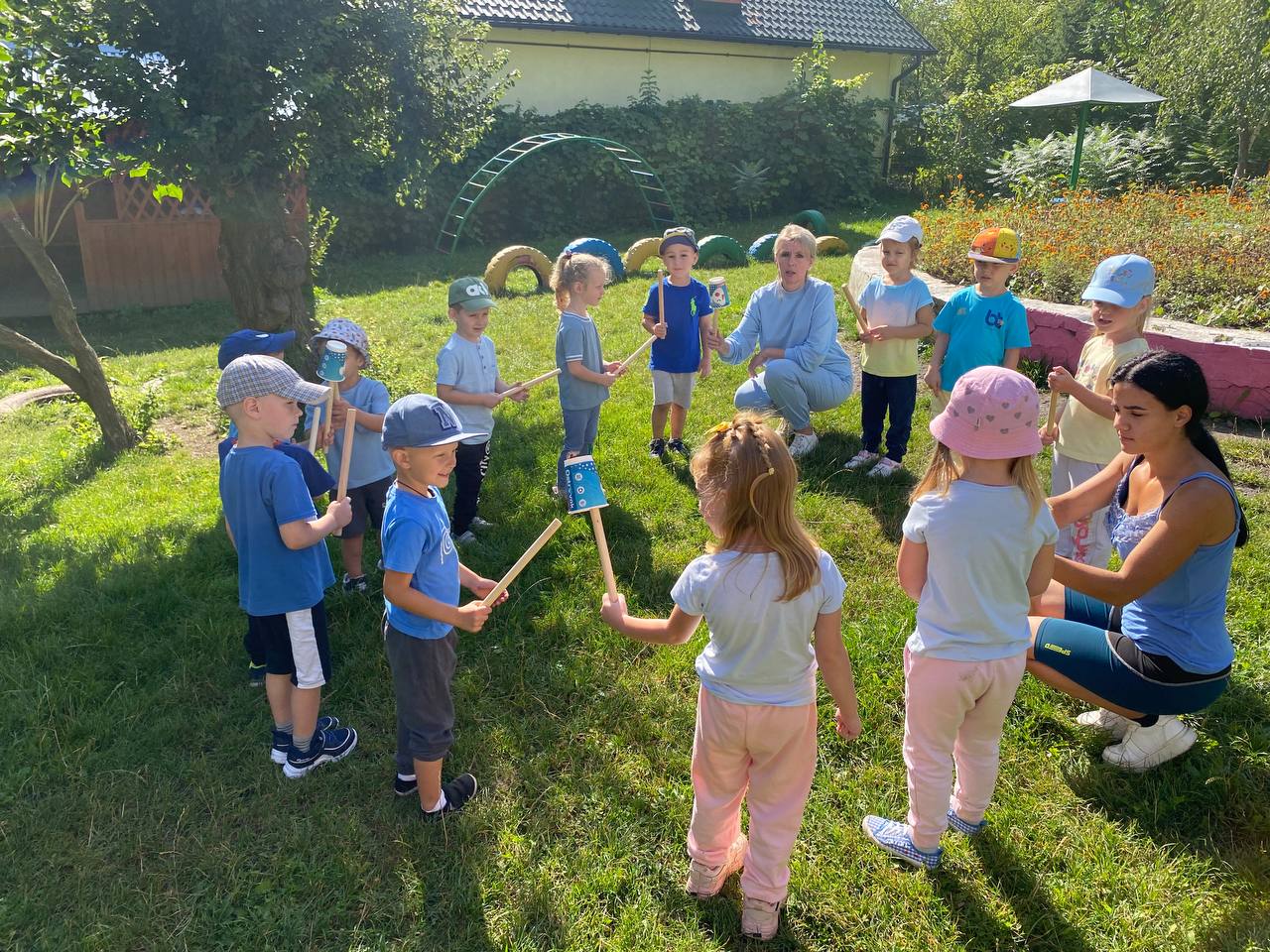 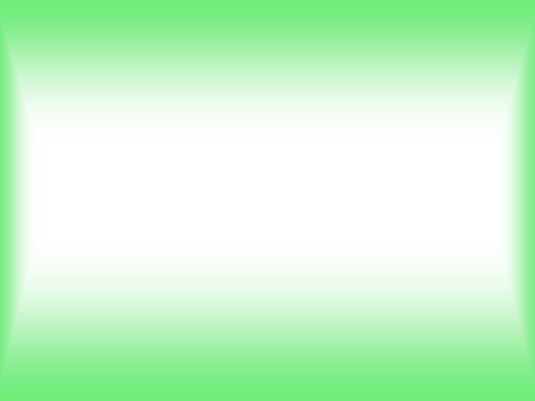 День козацтва
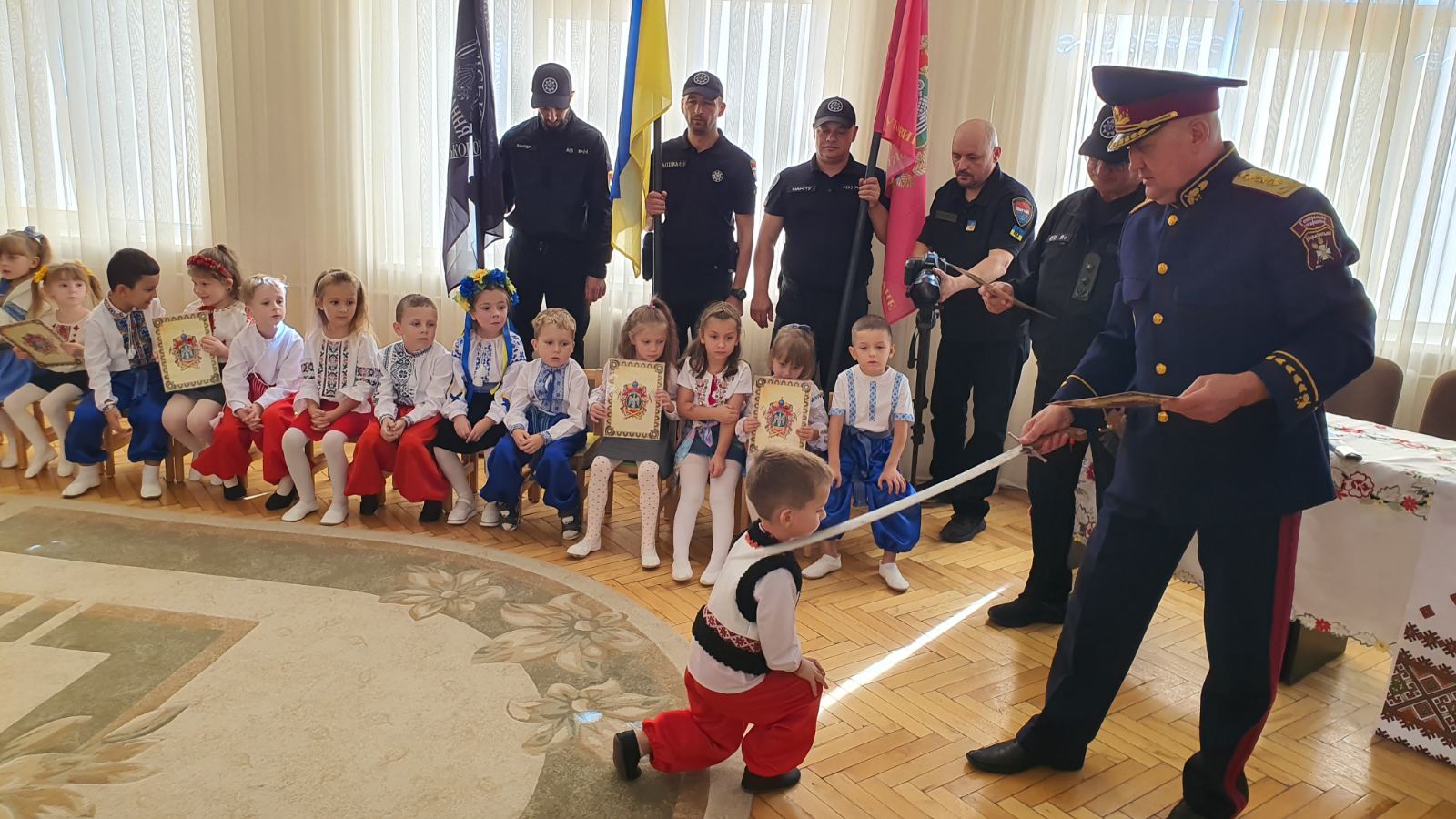 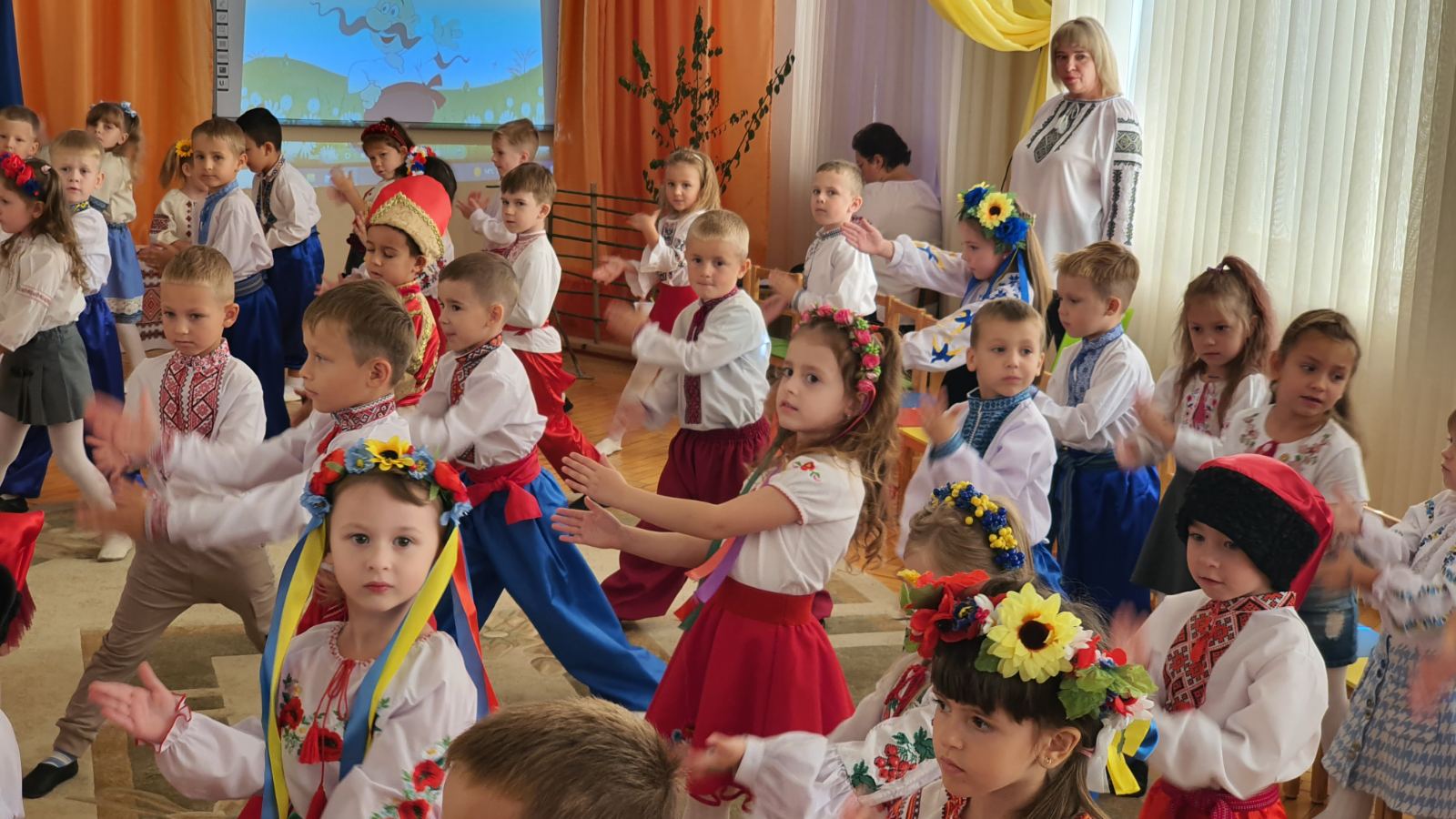 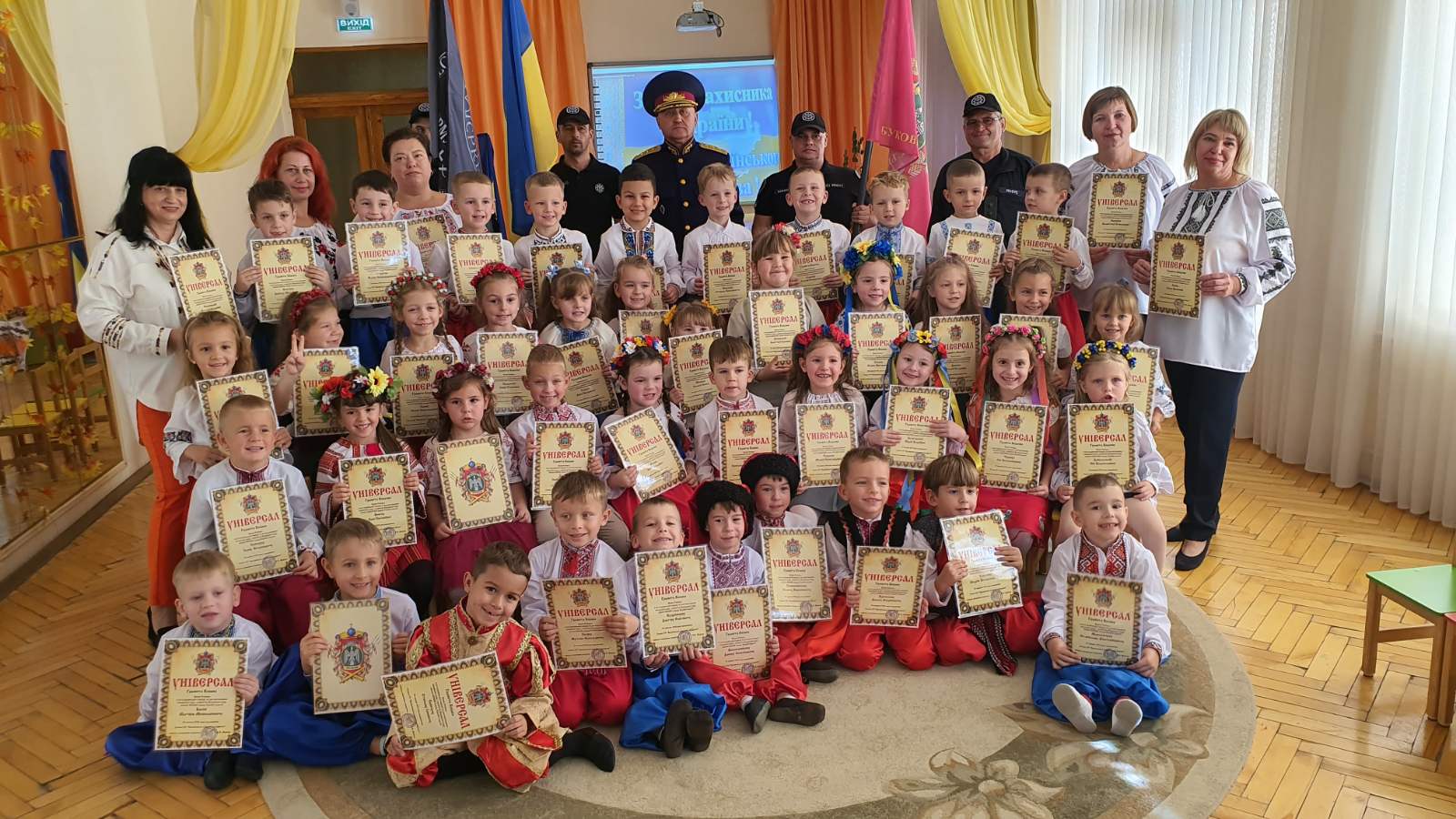 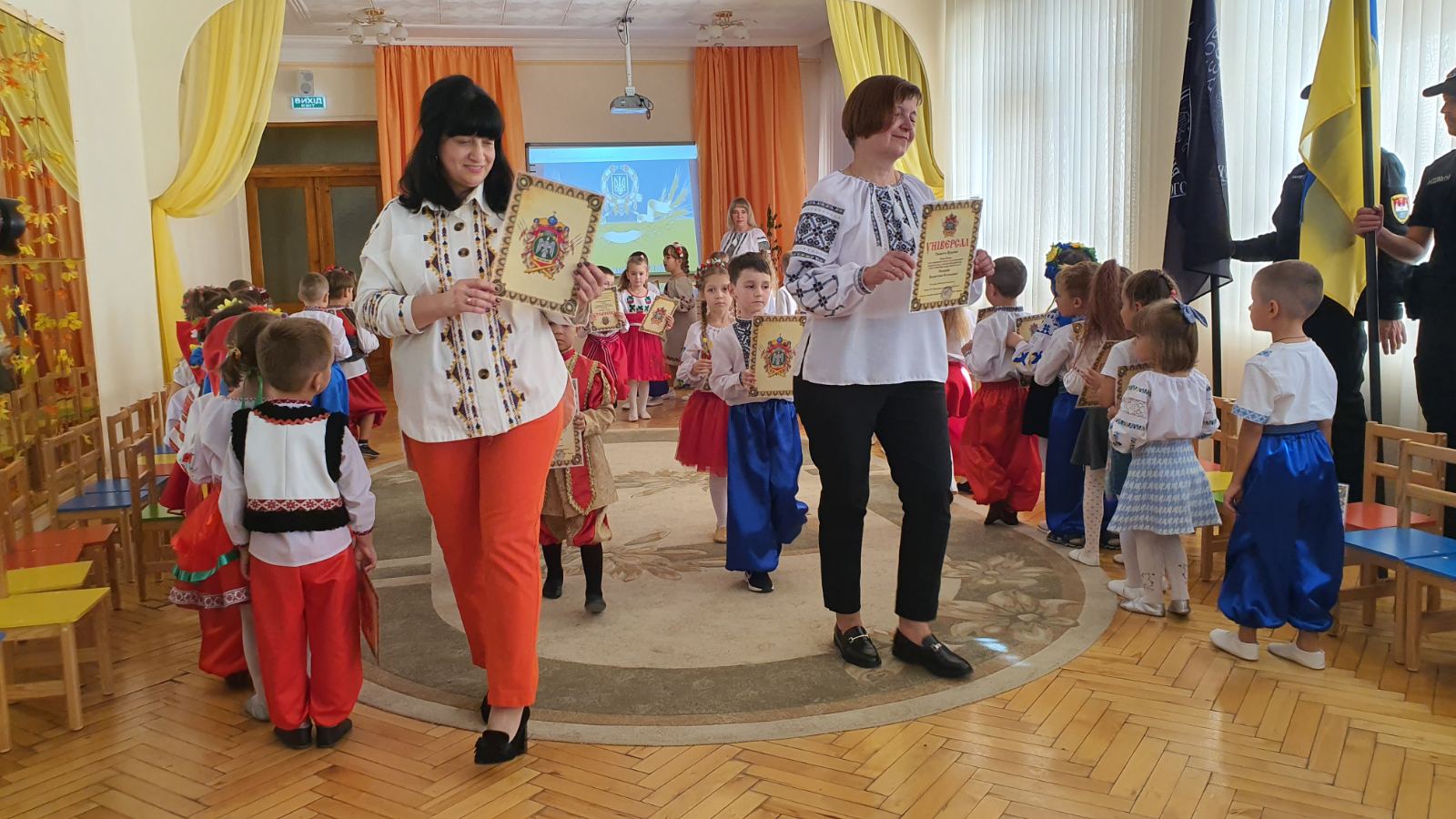 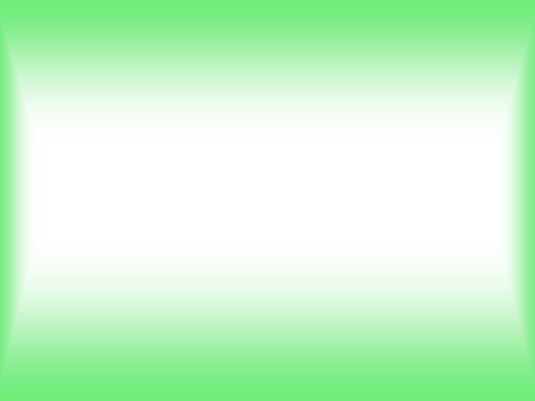 День хліба
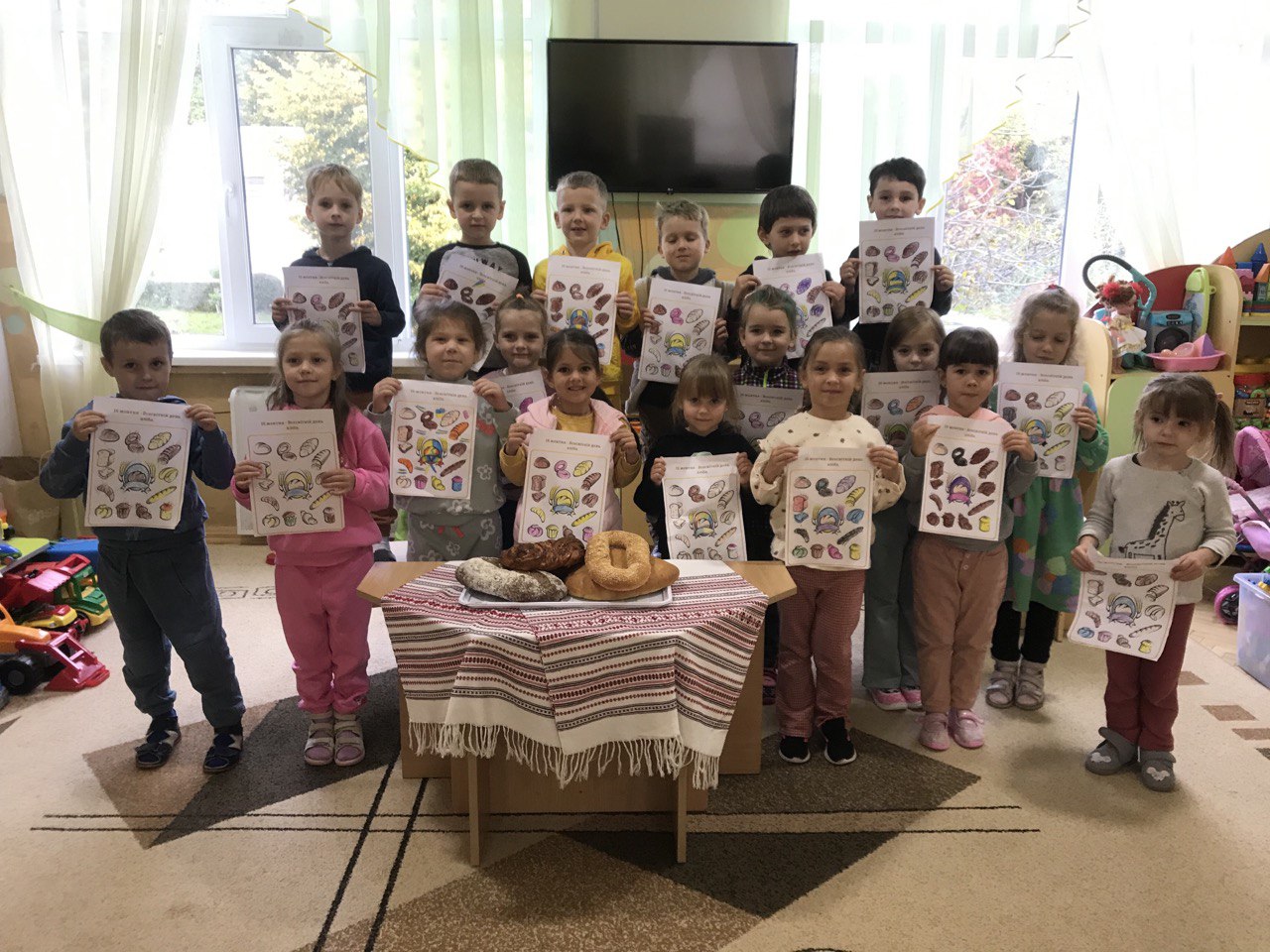 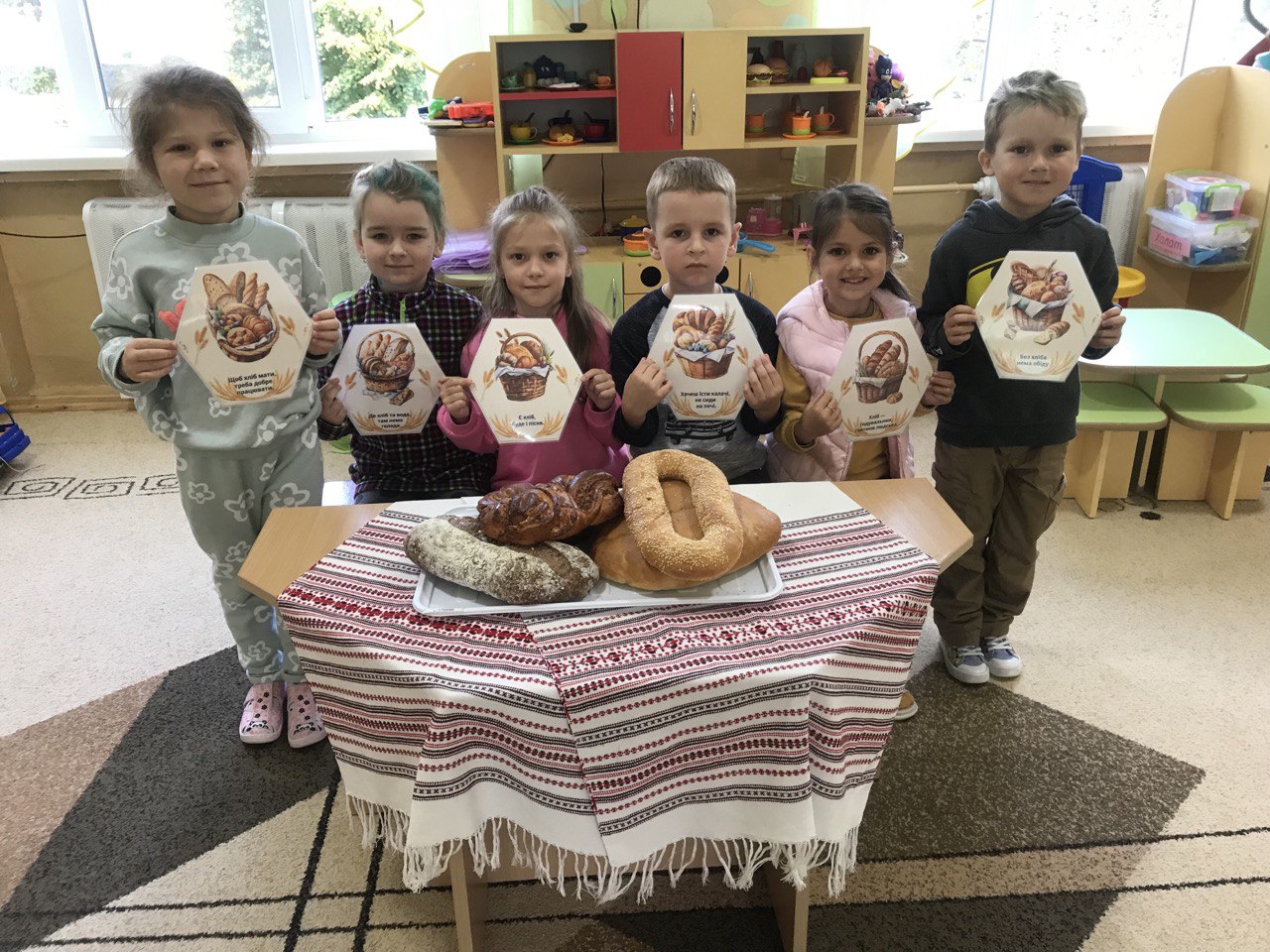 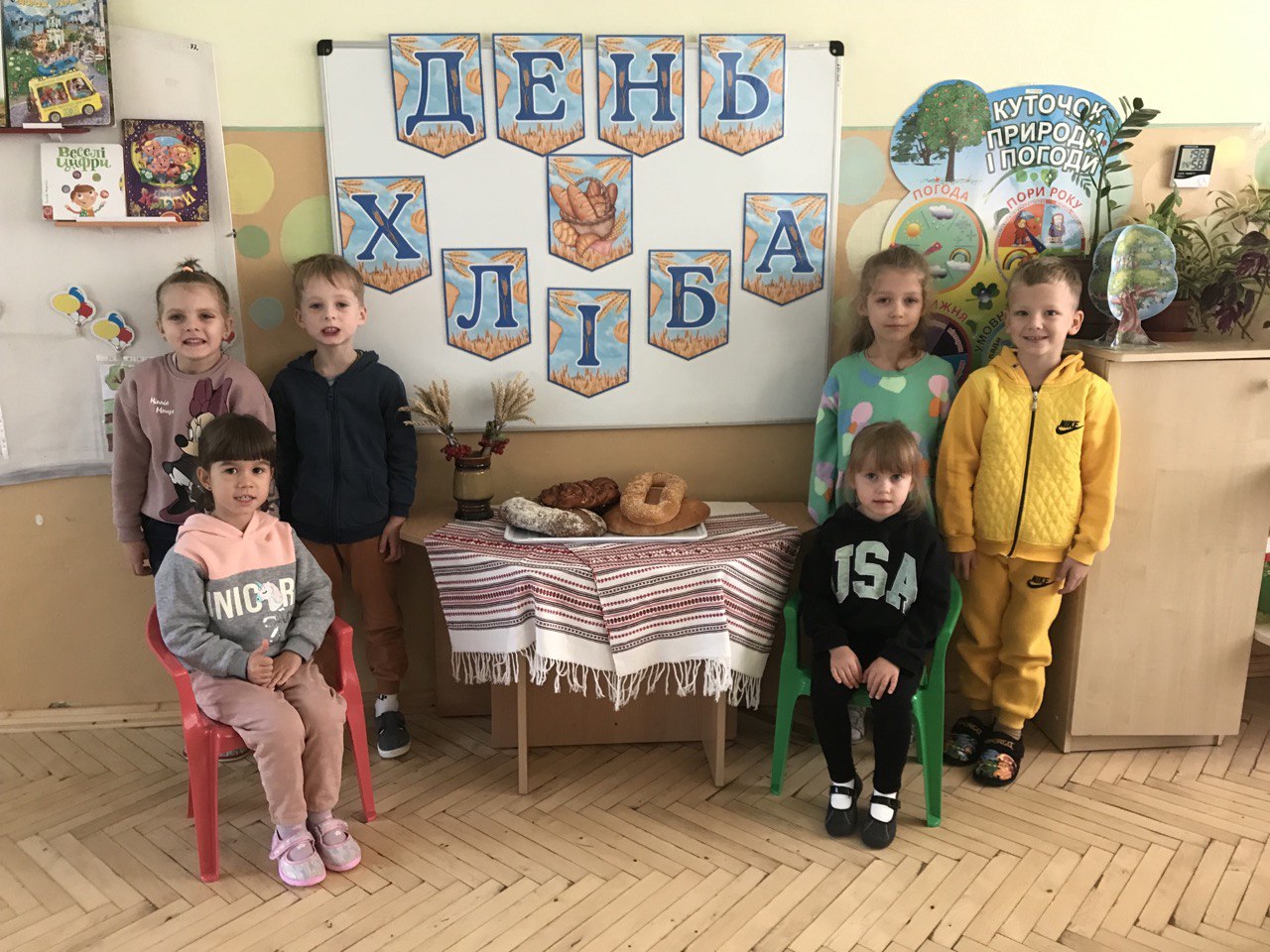 День гарбуза
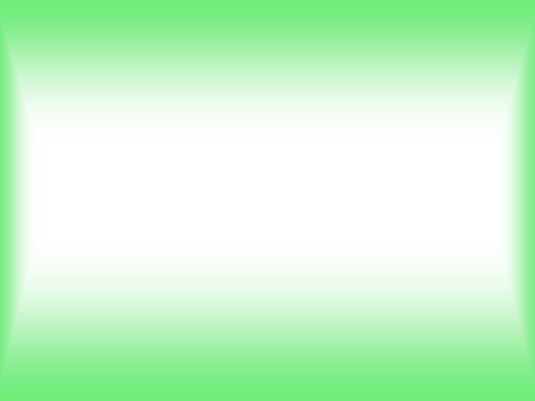 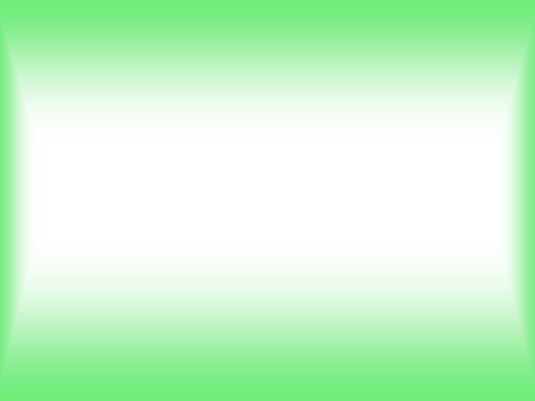 День знань
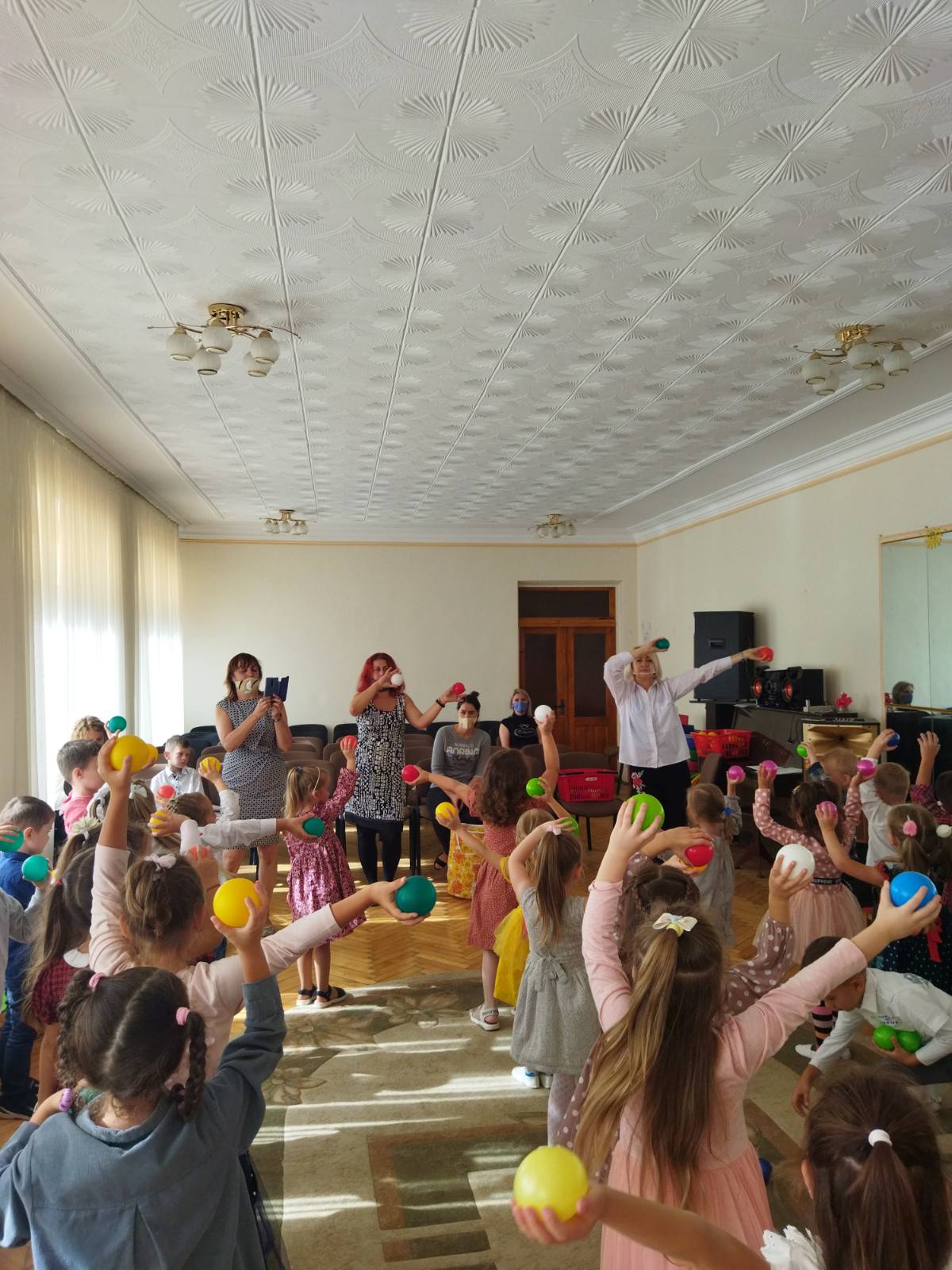 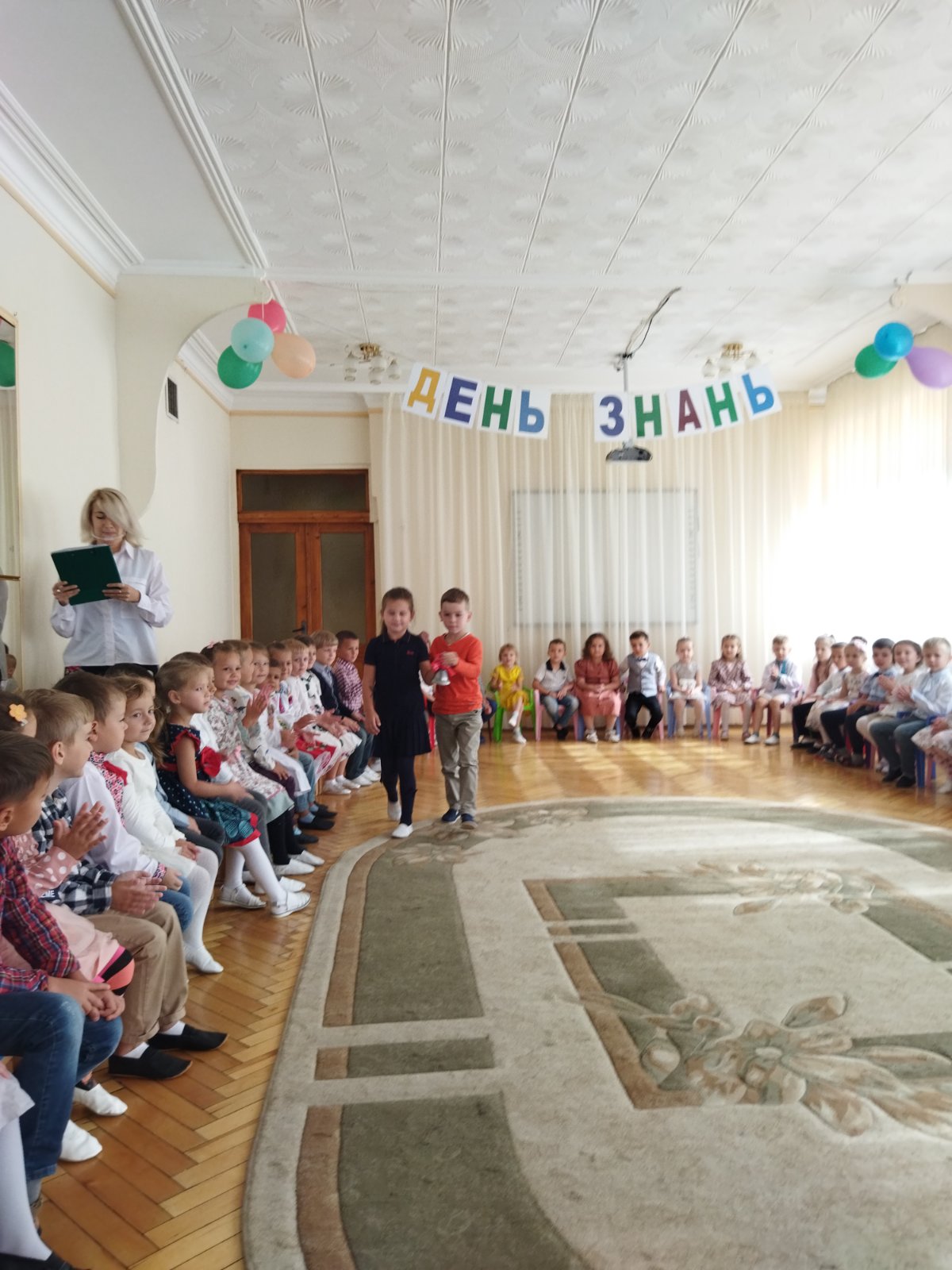 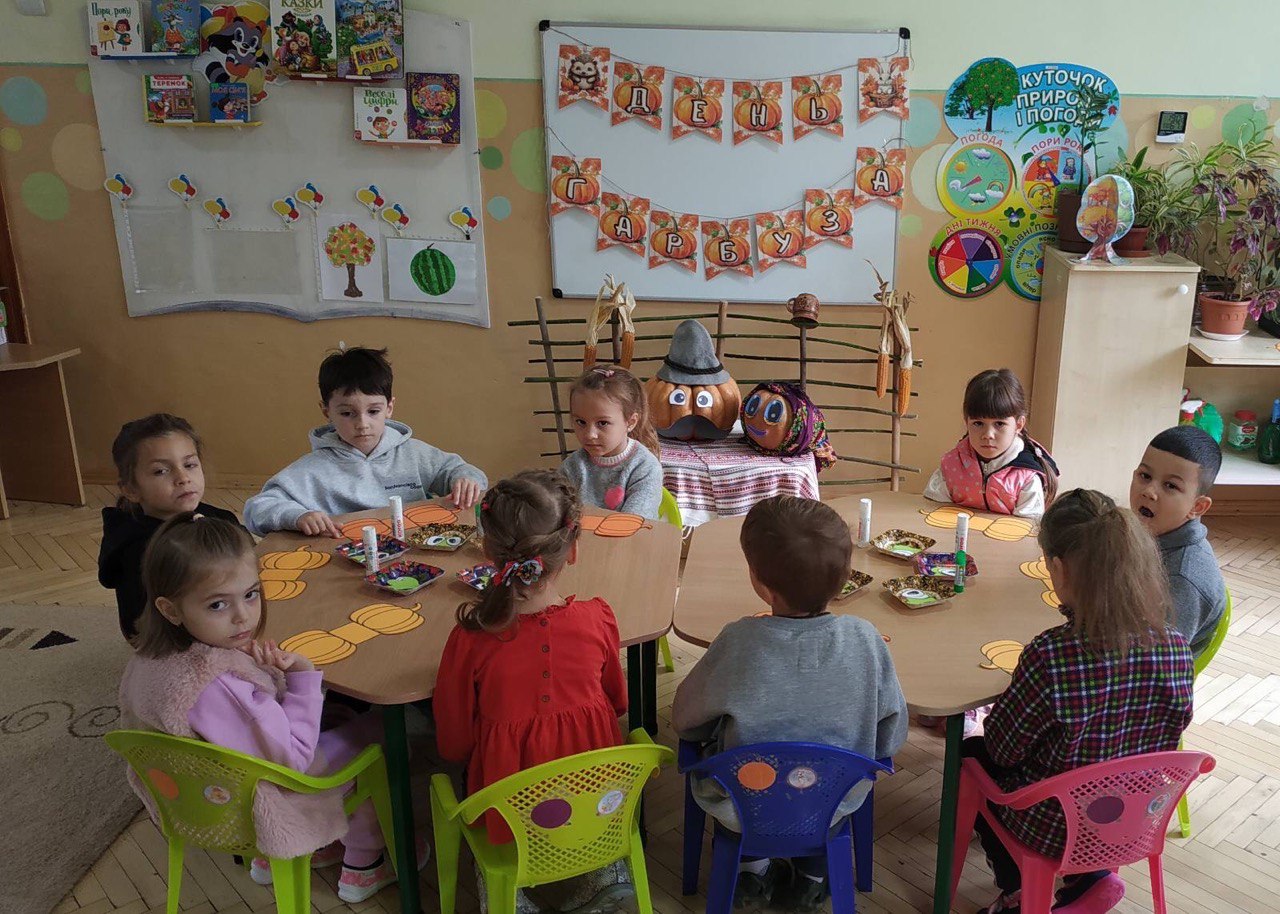 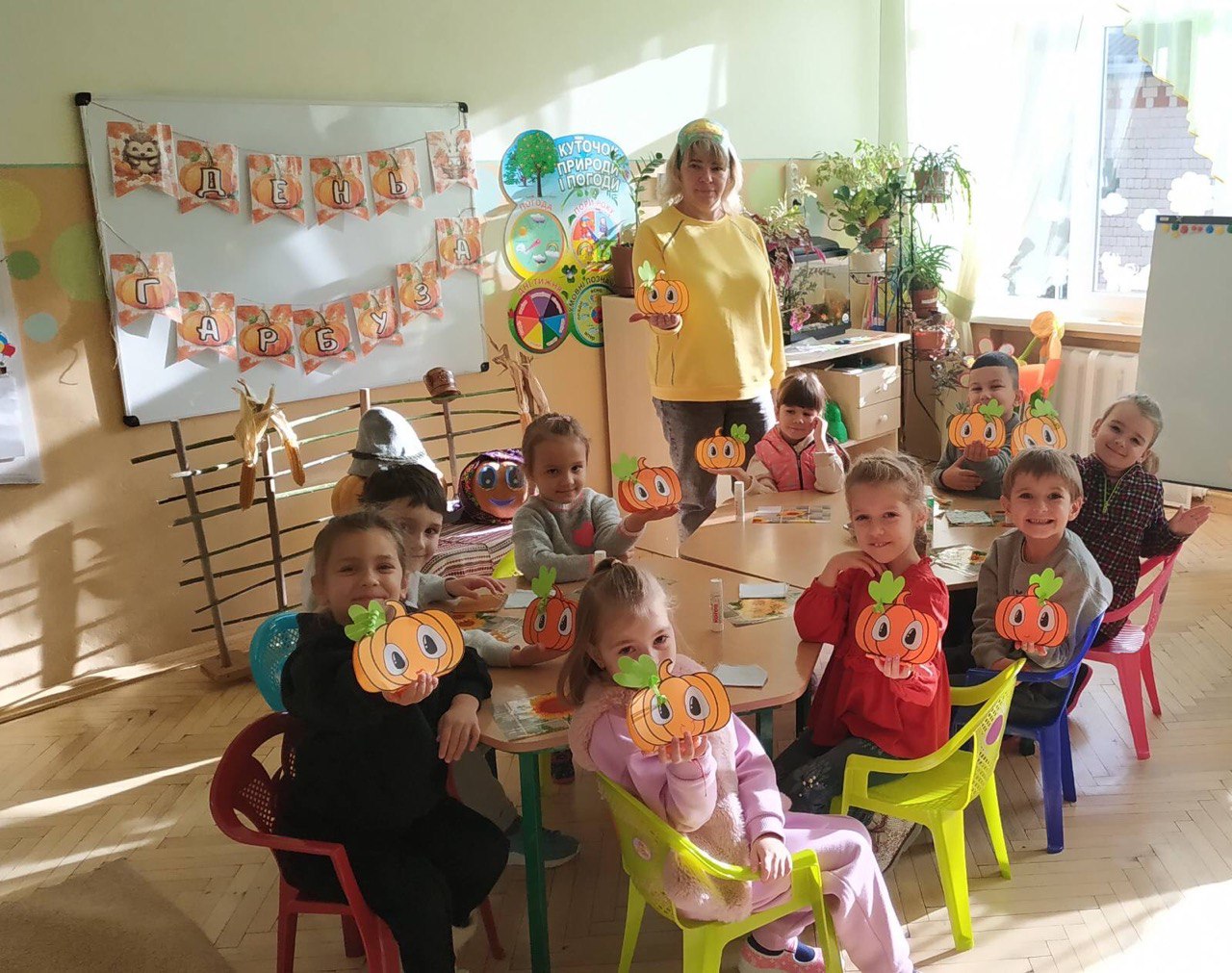 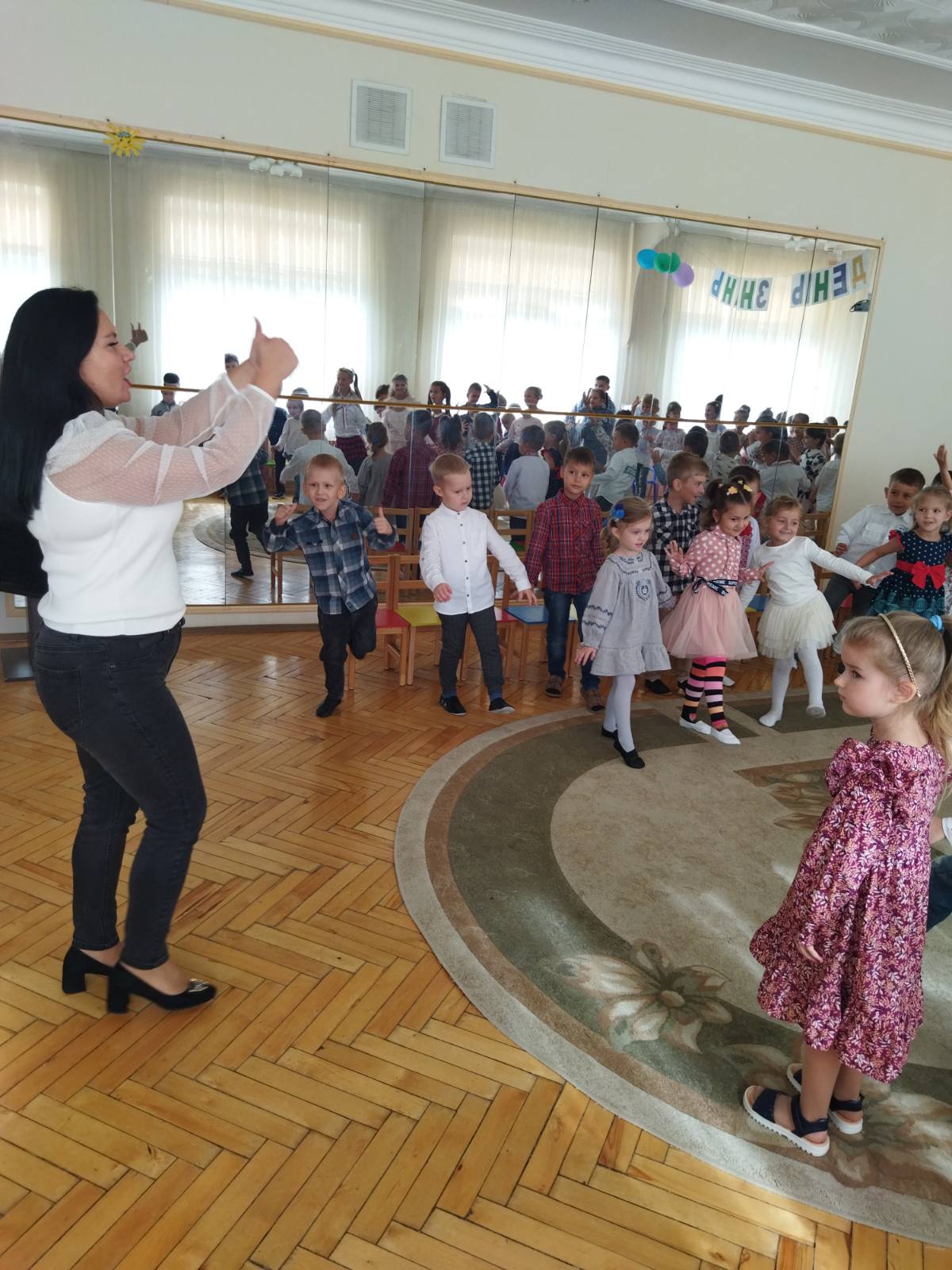 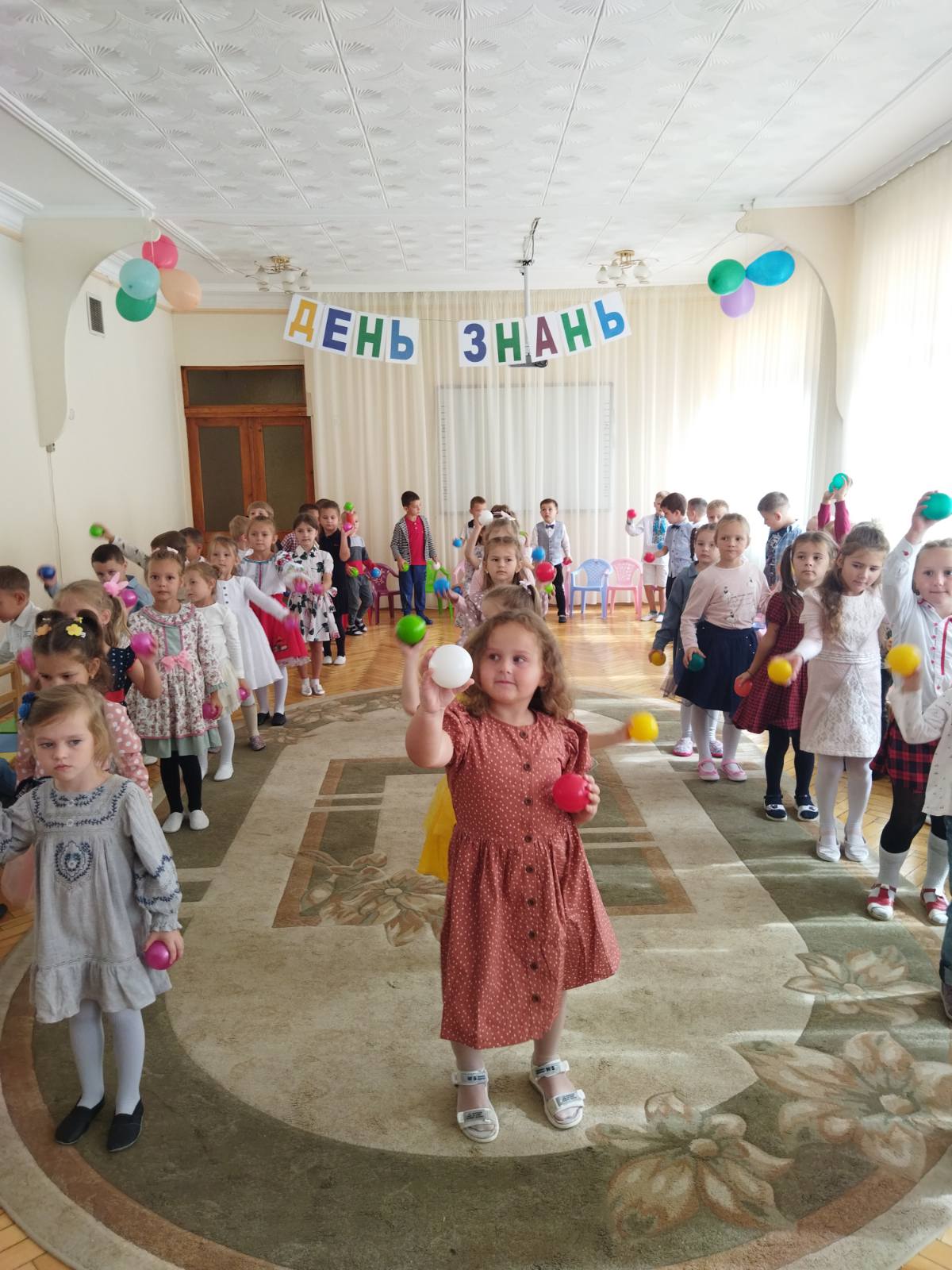 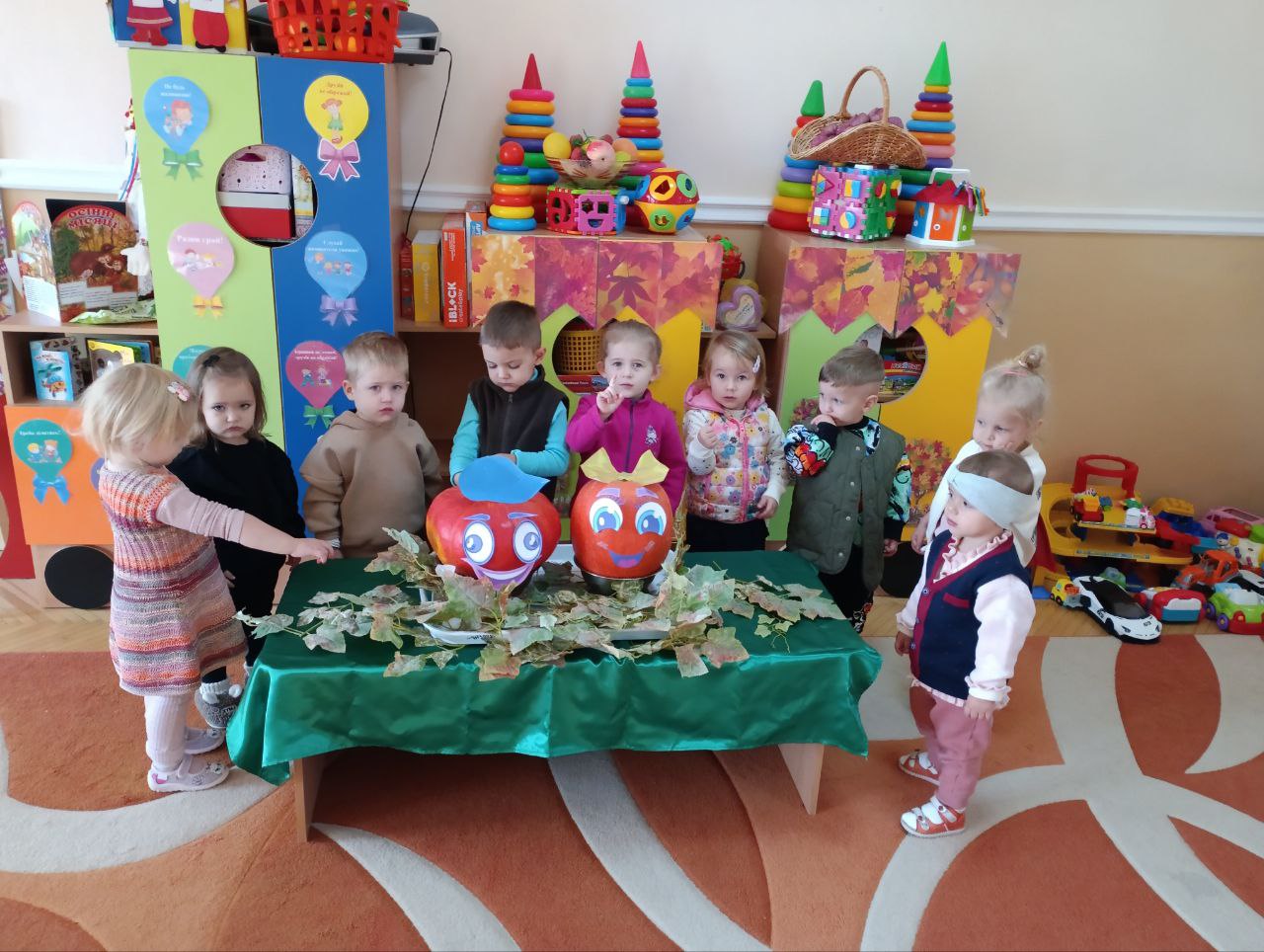 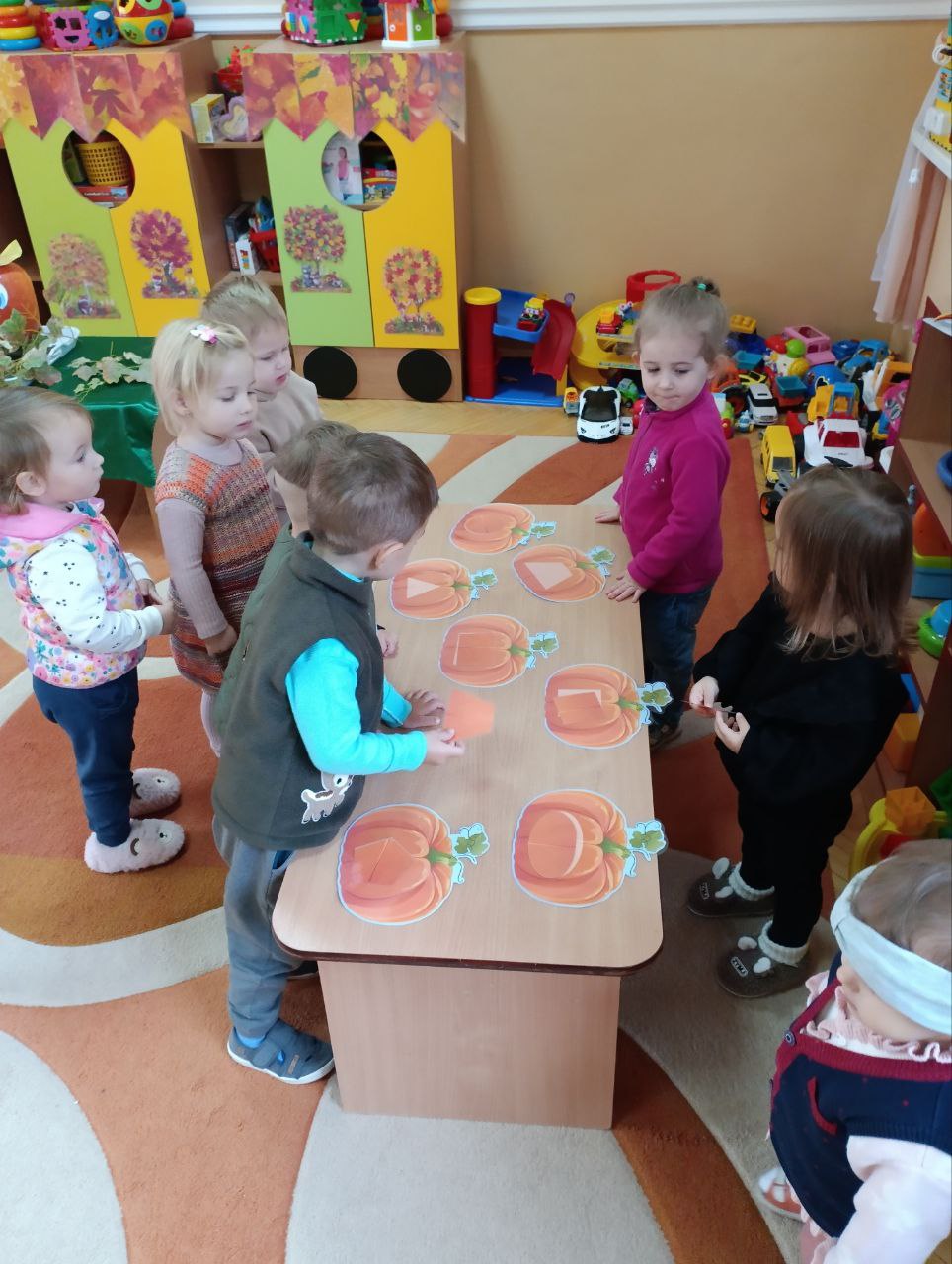 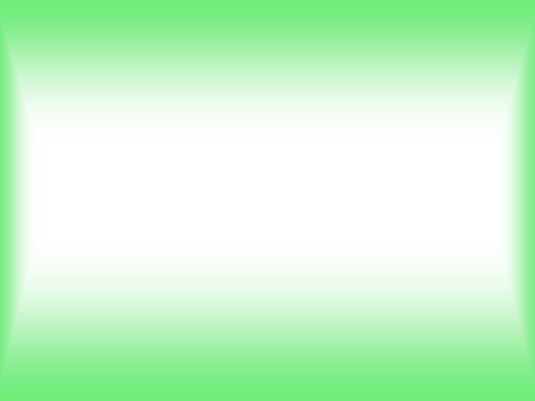 Осінні розваги
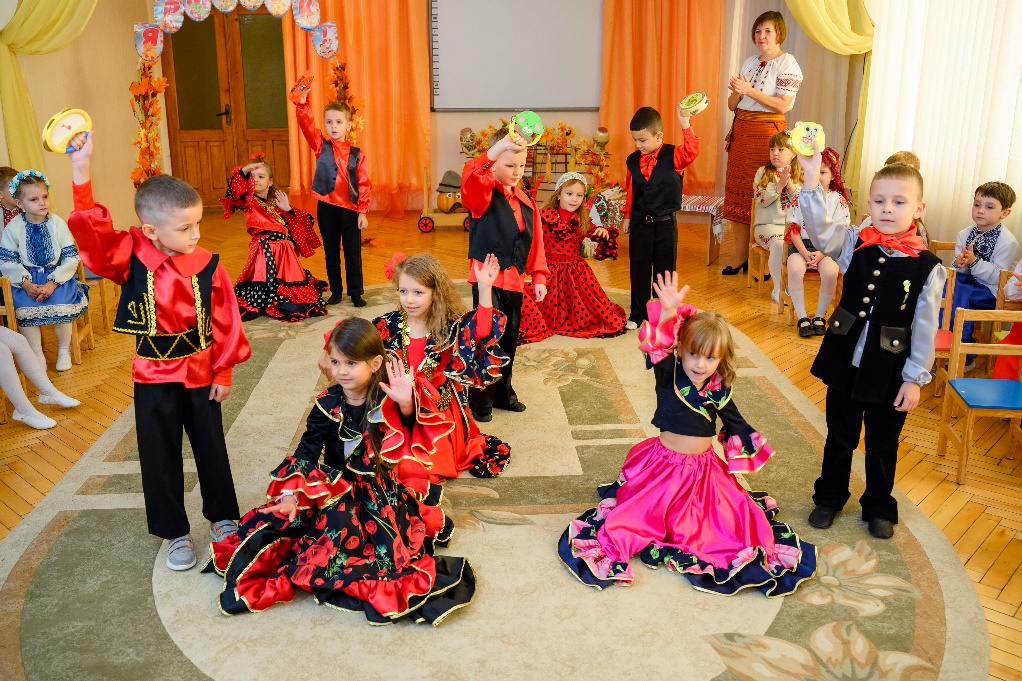 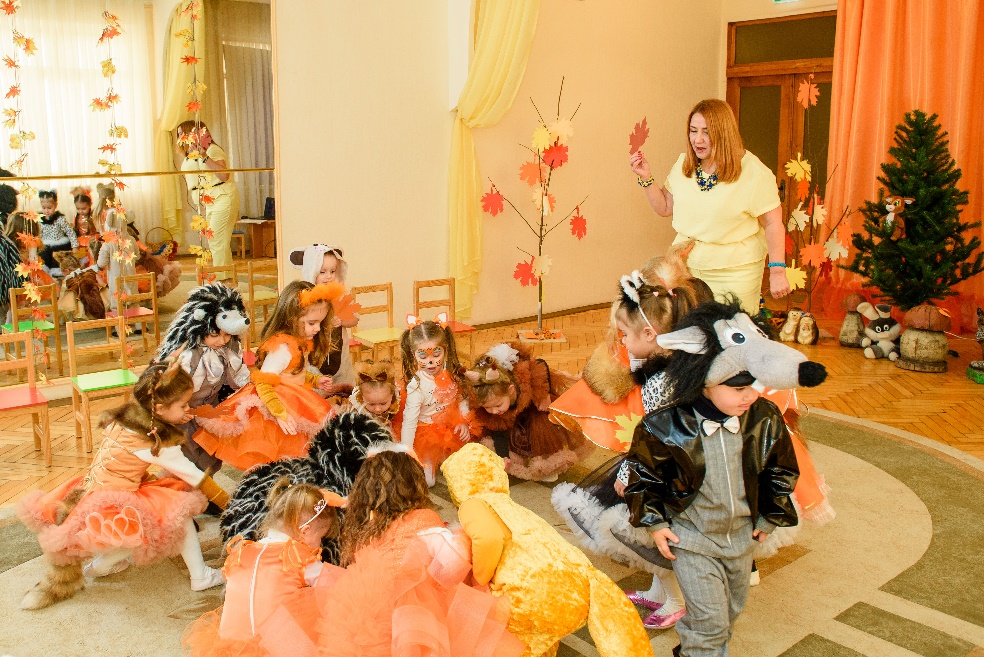 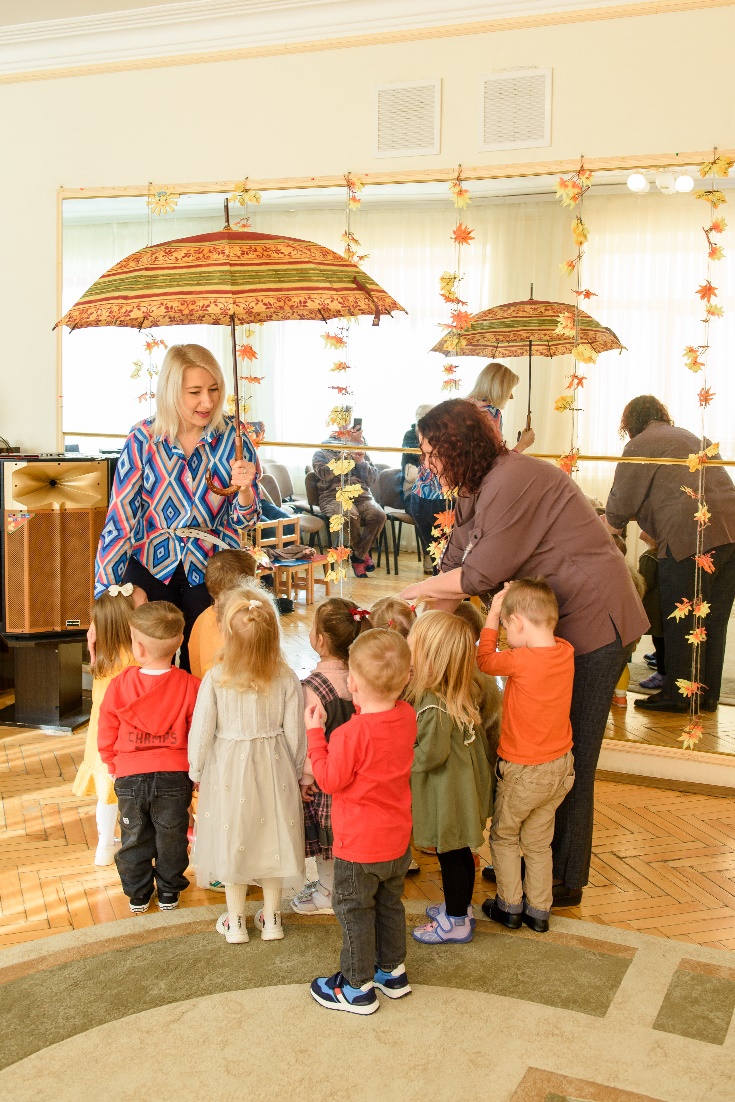 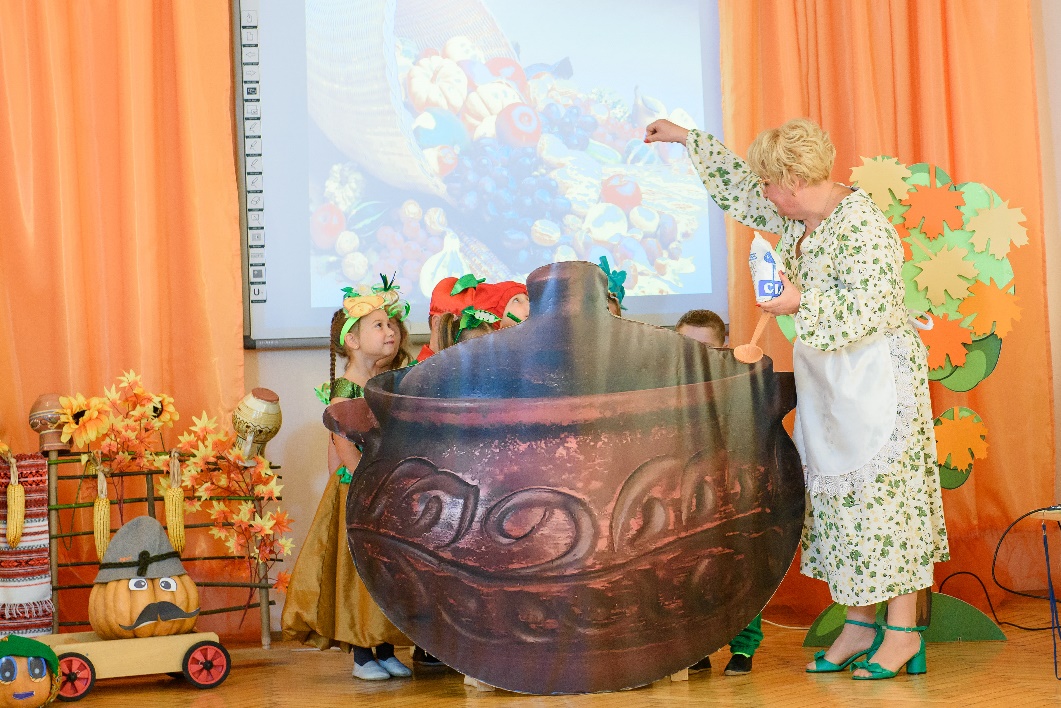 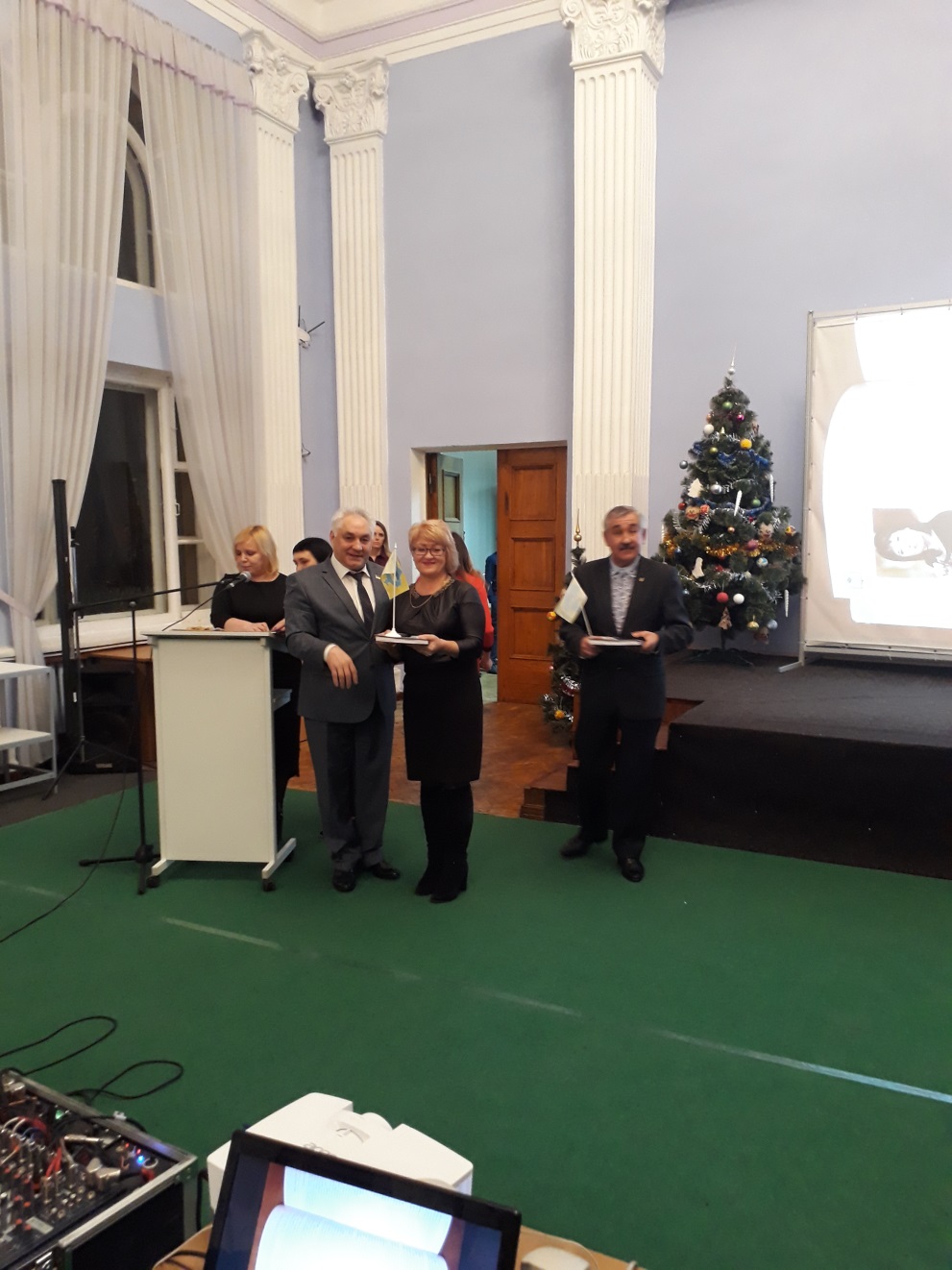 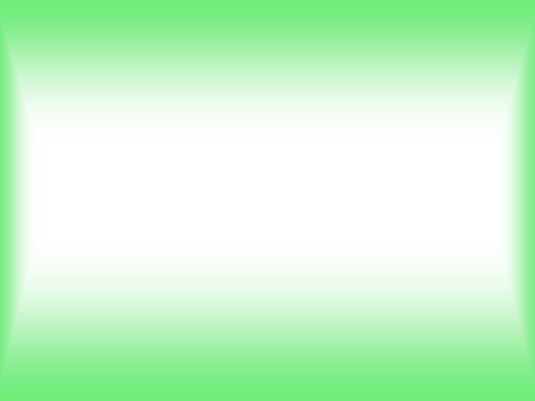 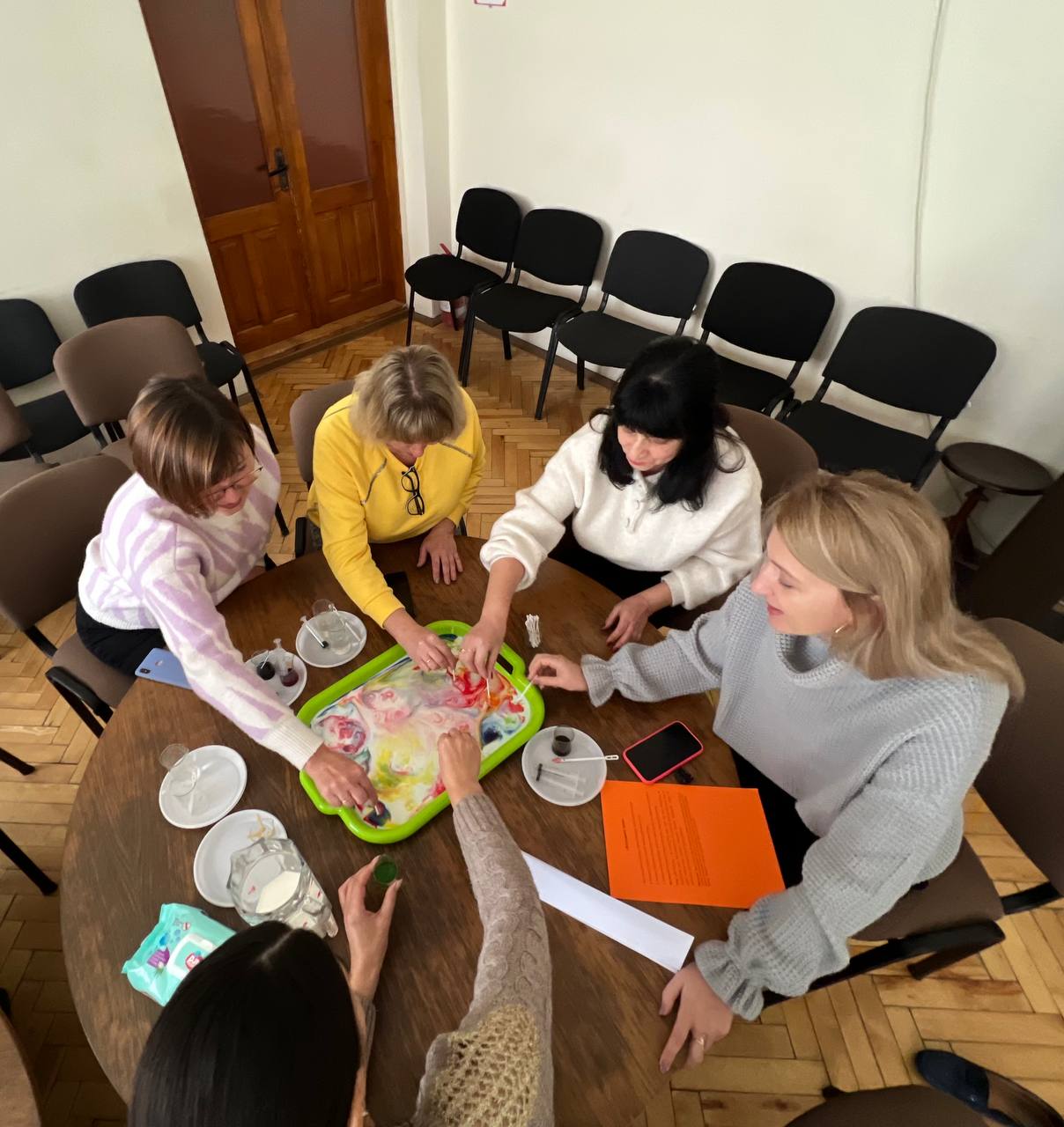 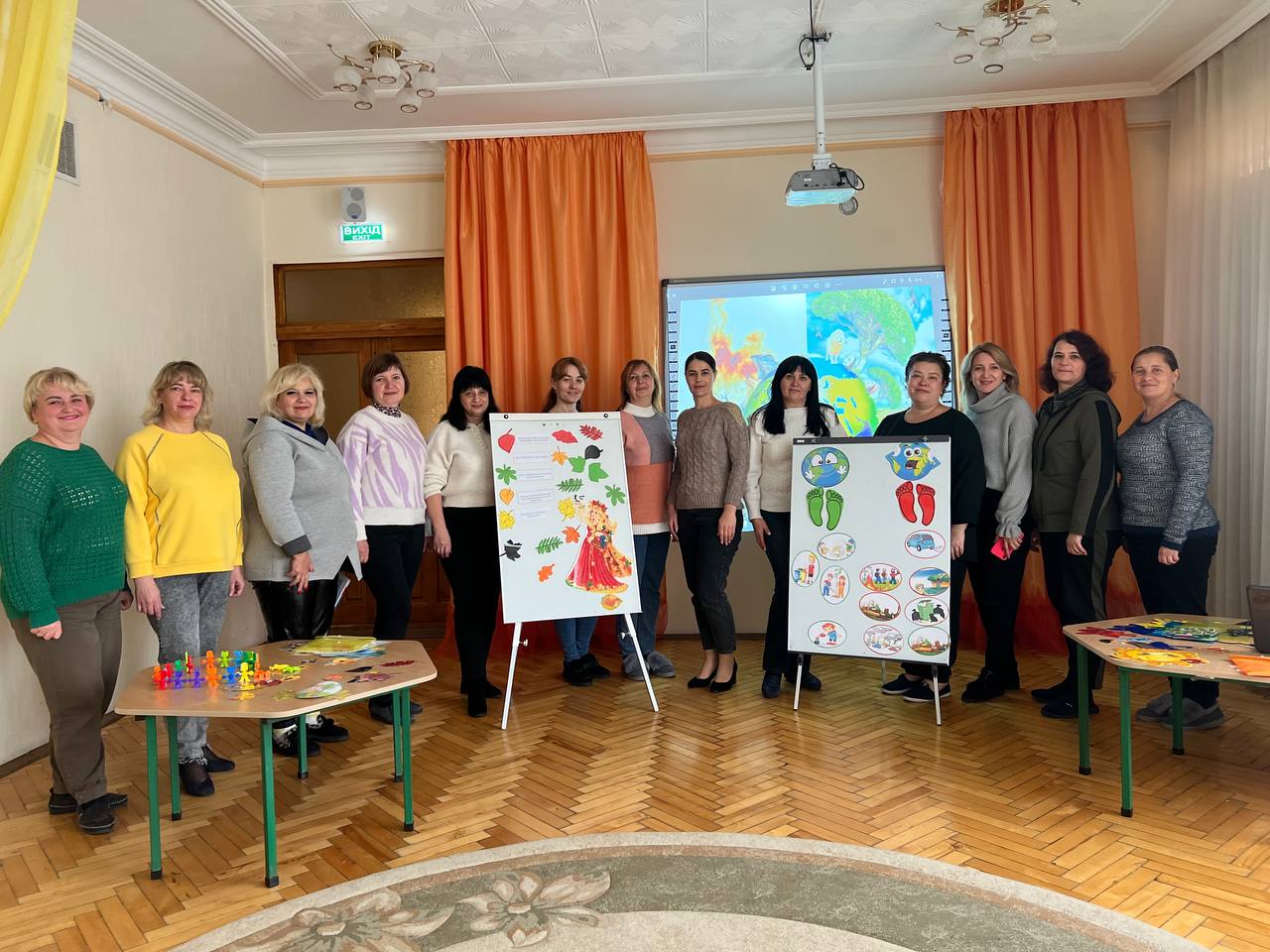 Майстер-клас
“Різнобарвна природа”
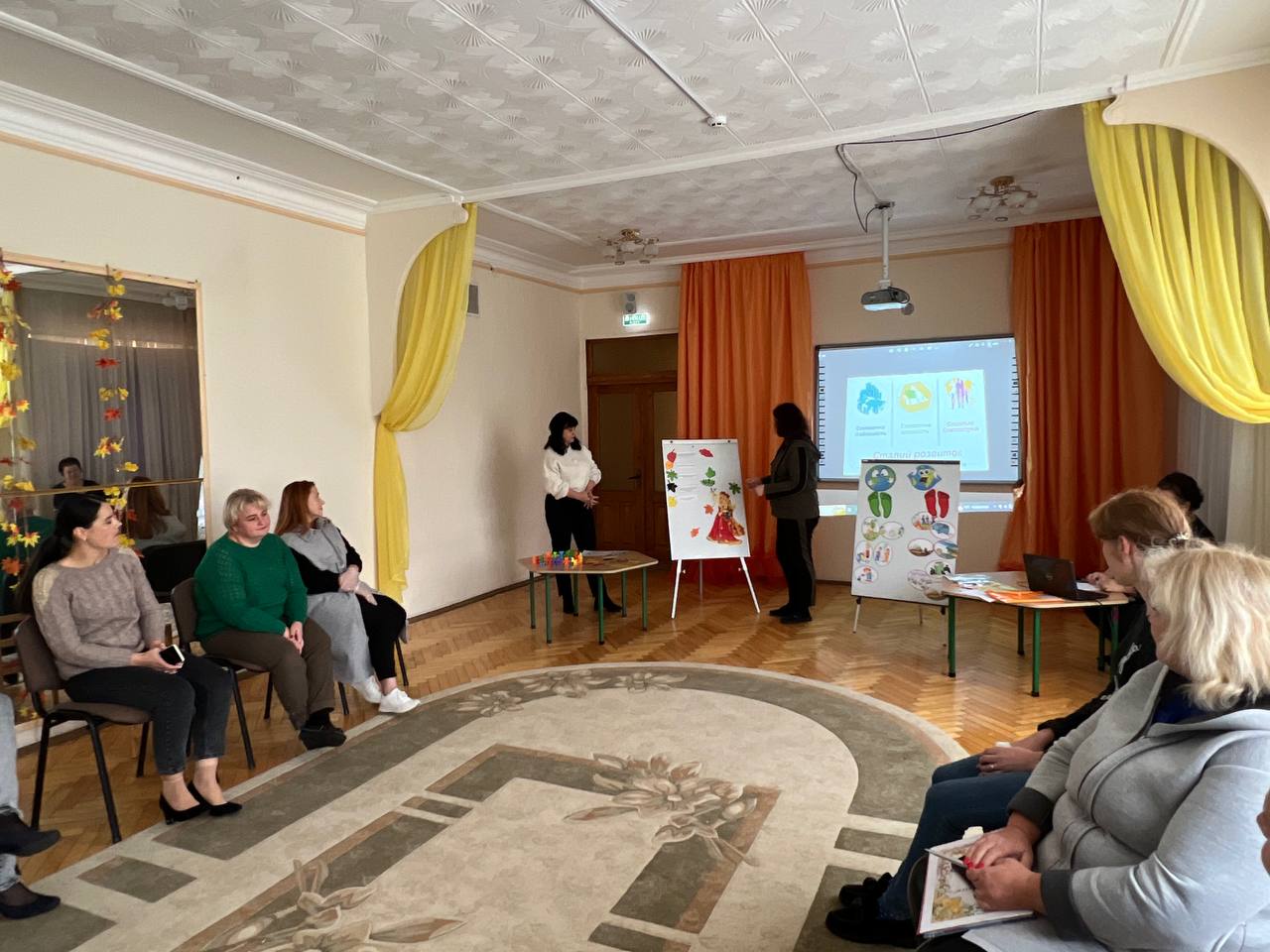 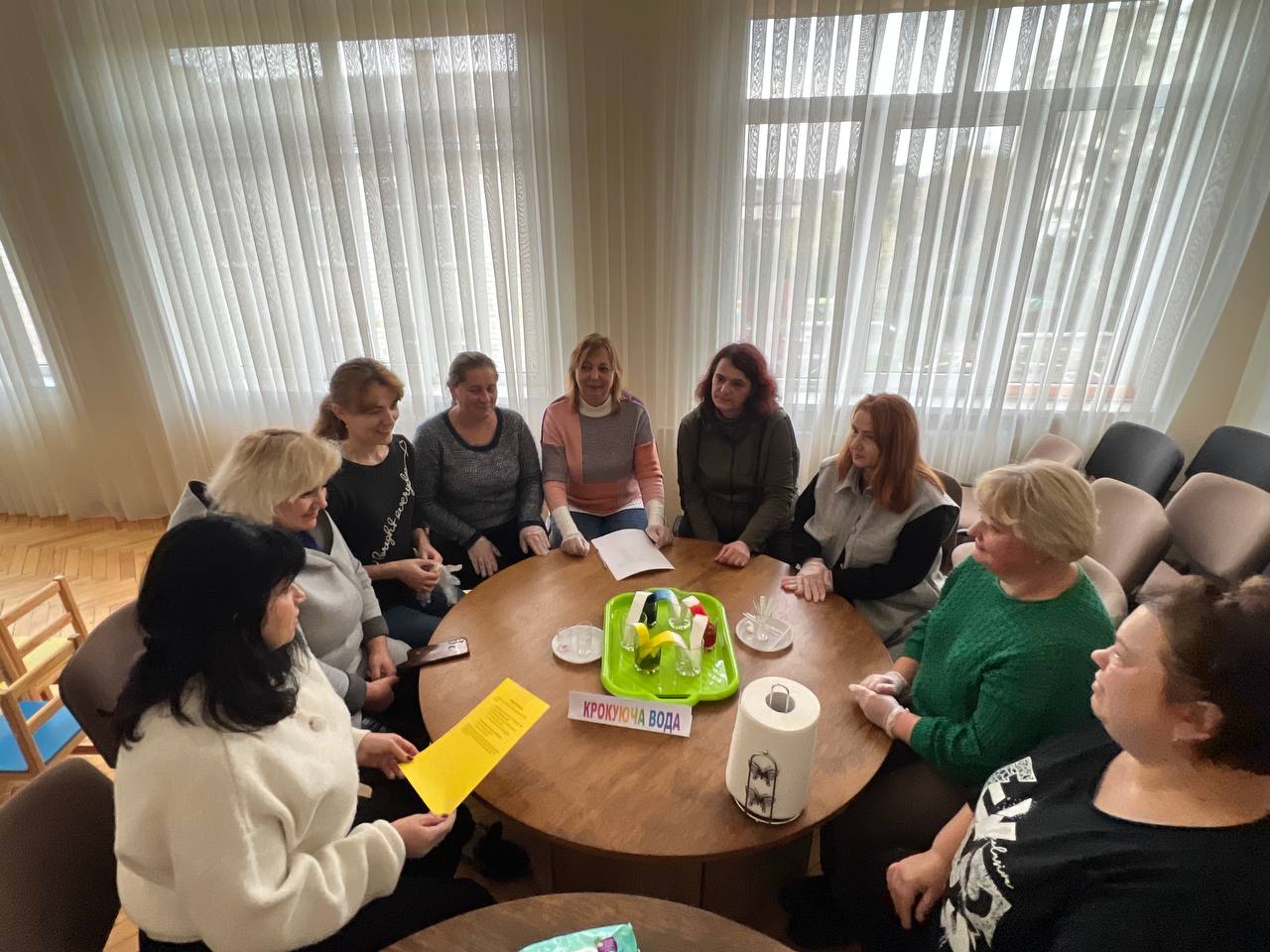 День спорту
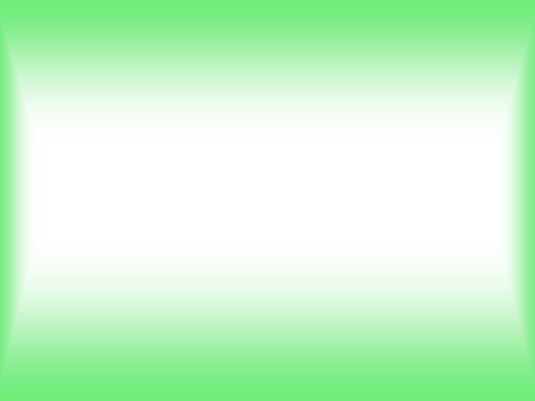 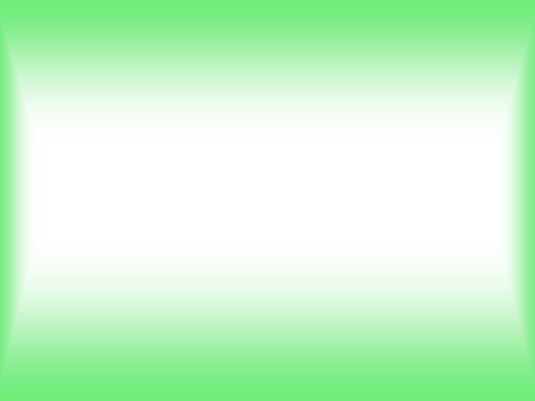 День ЗСУ-виставка малюнків
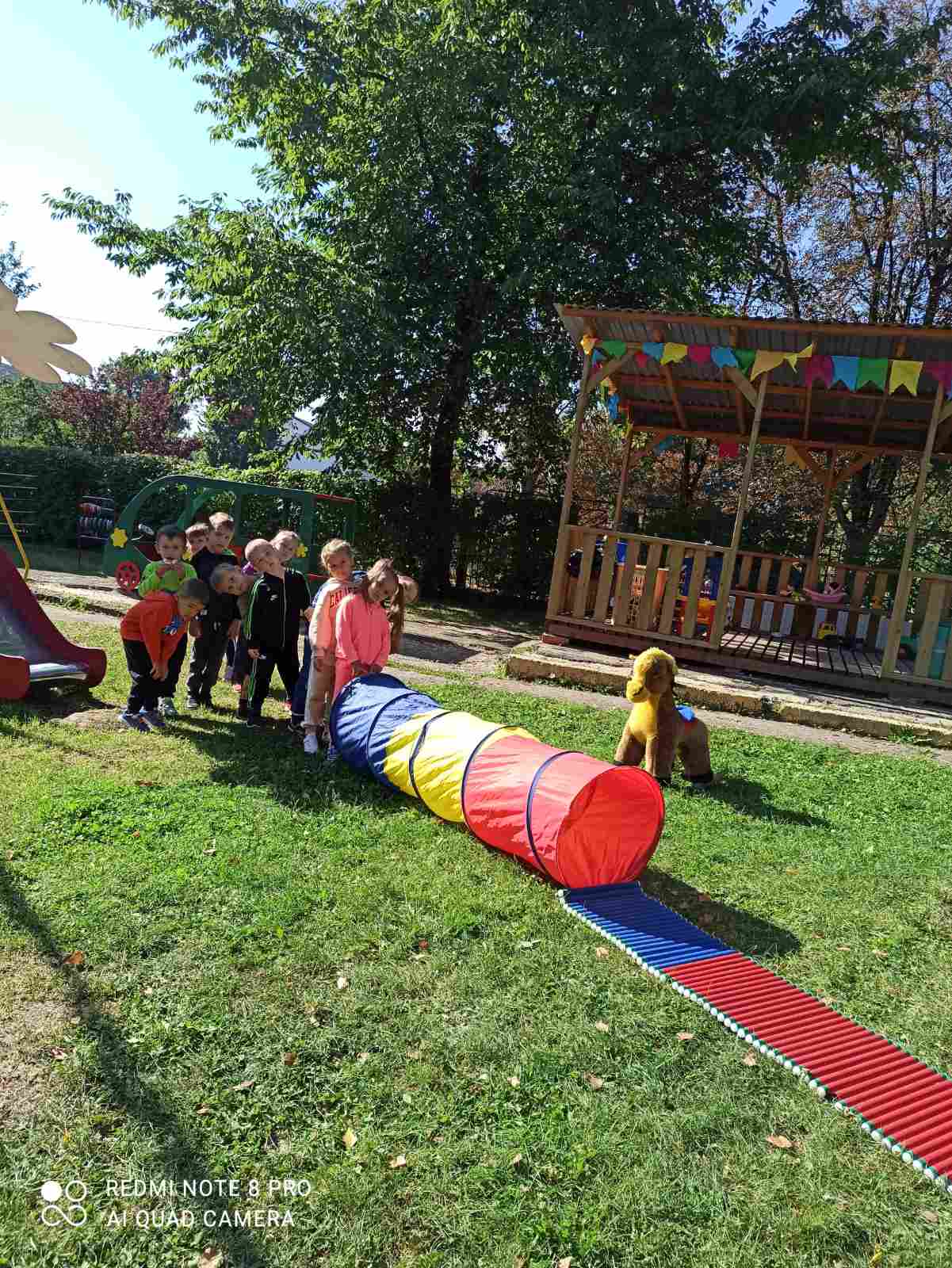 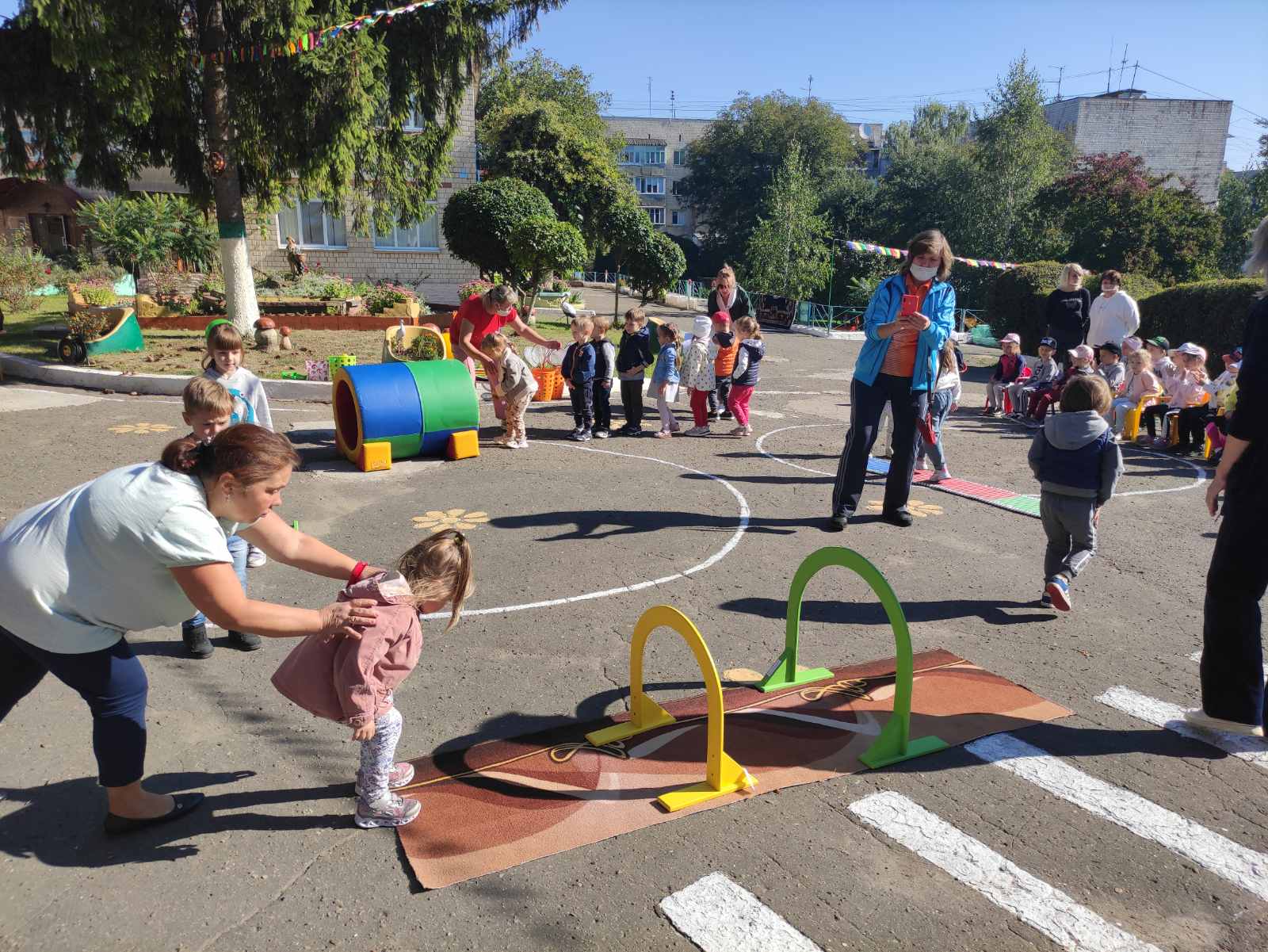 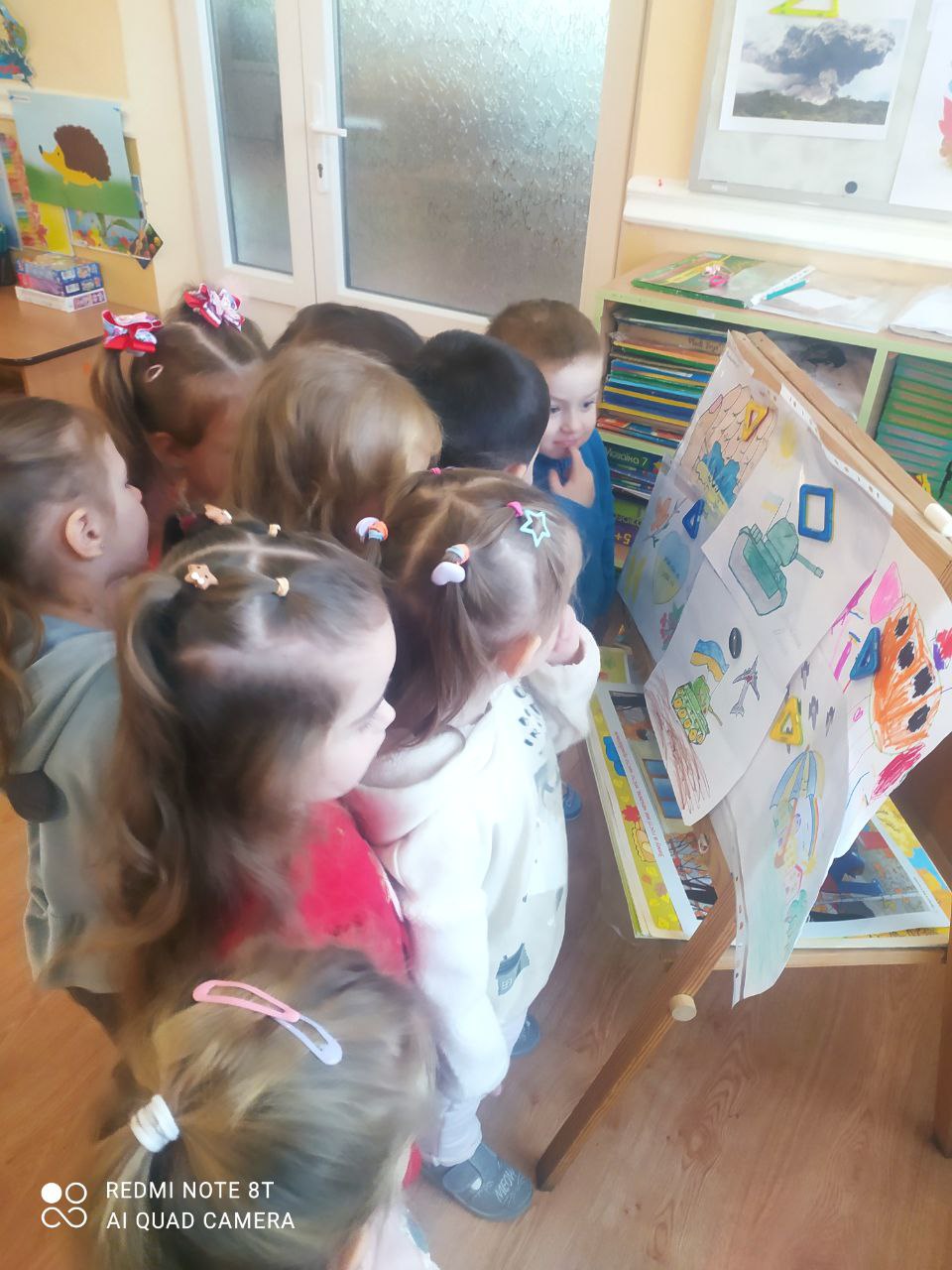 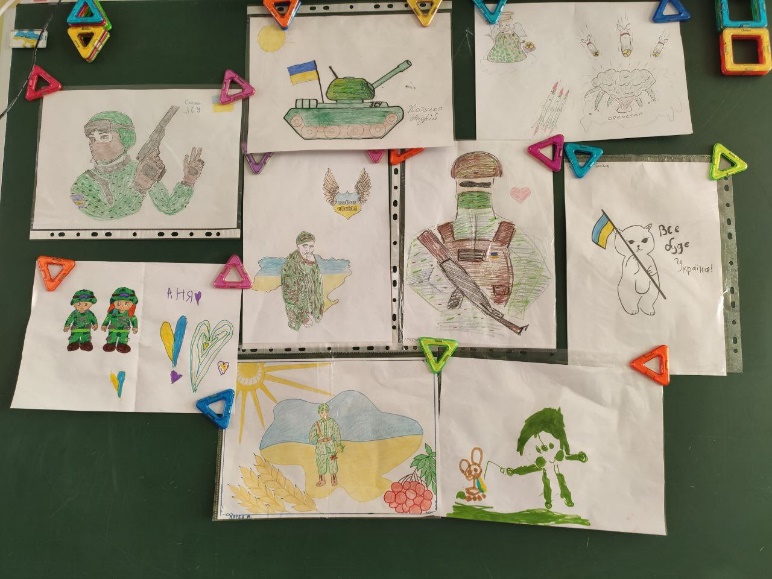 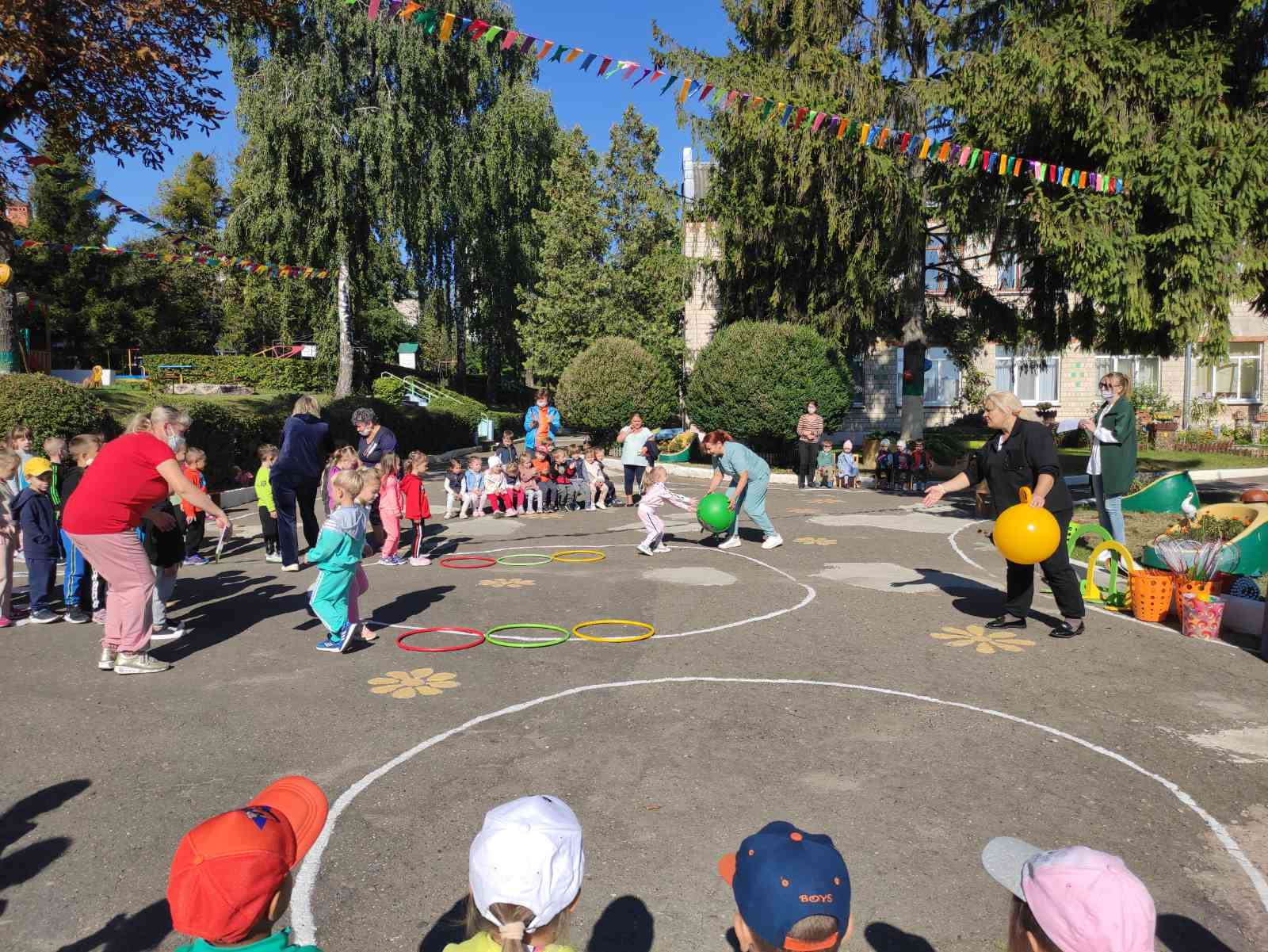 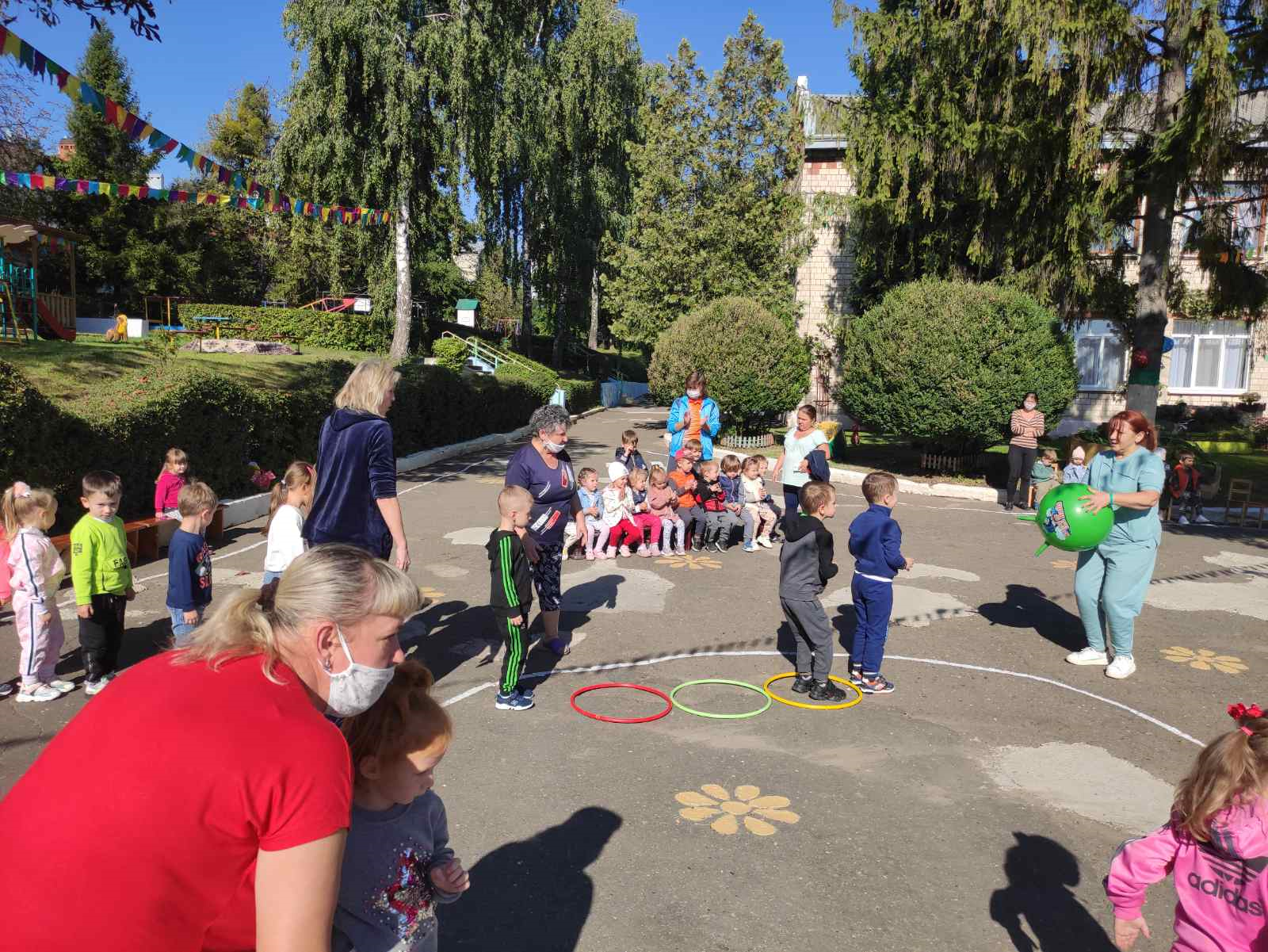 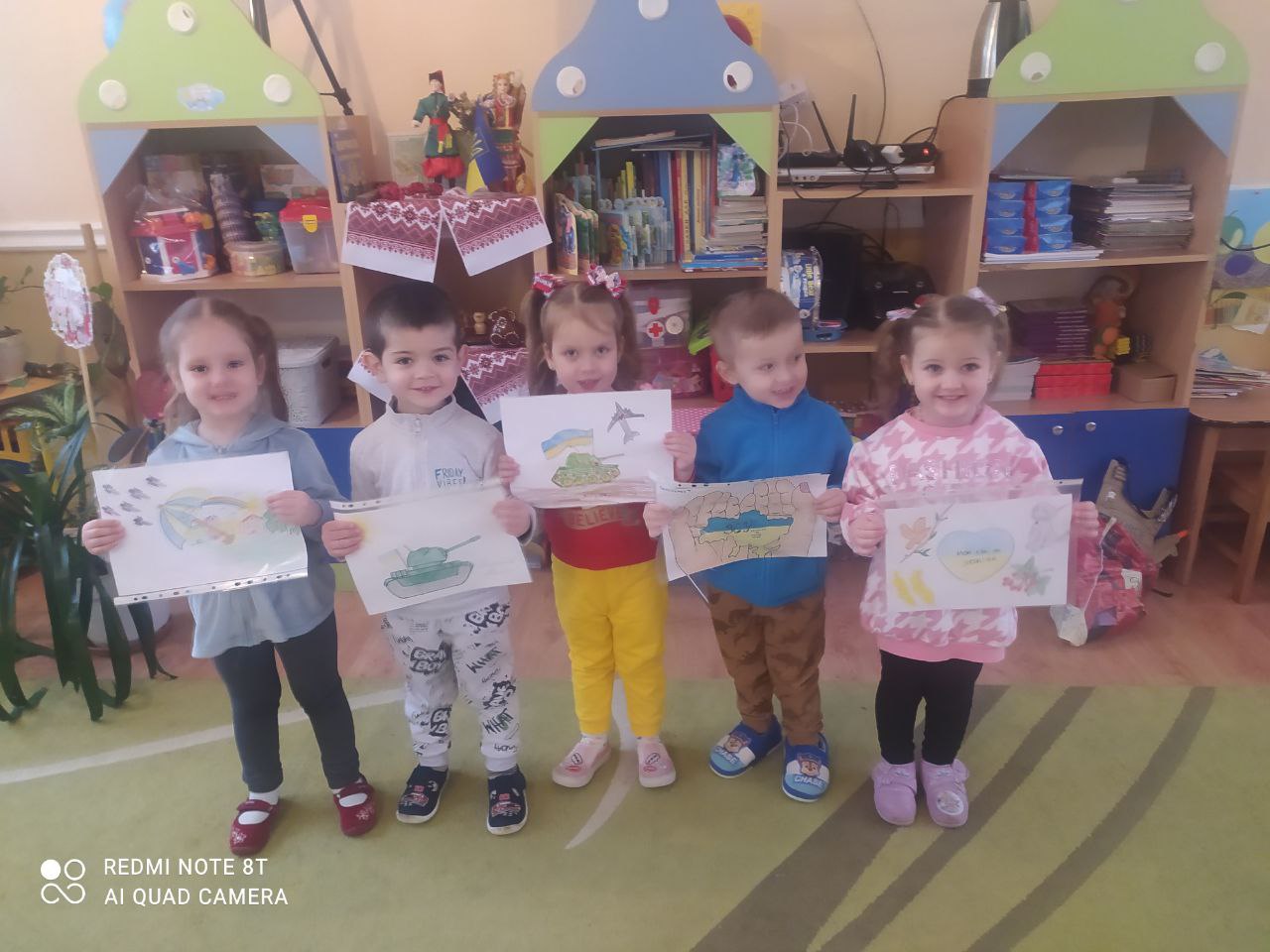 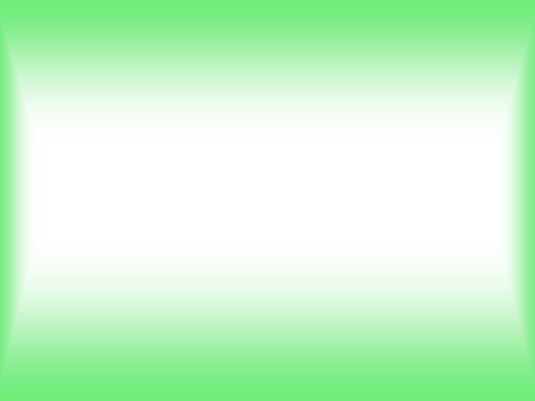 Благолійна акція
 «Кришечки 
для протезування
 пораненим воїнам»
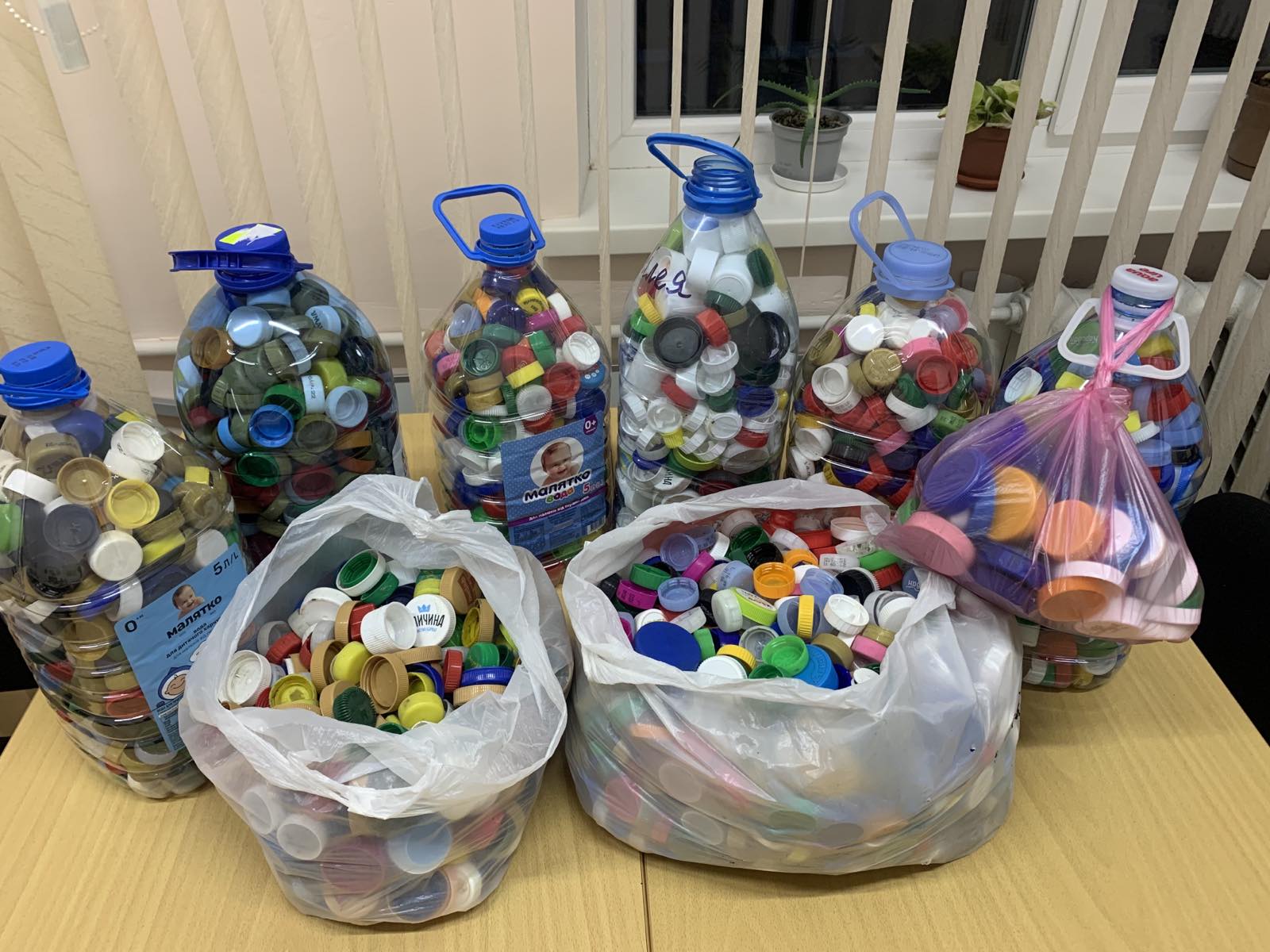 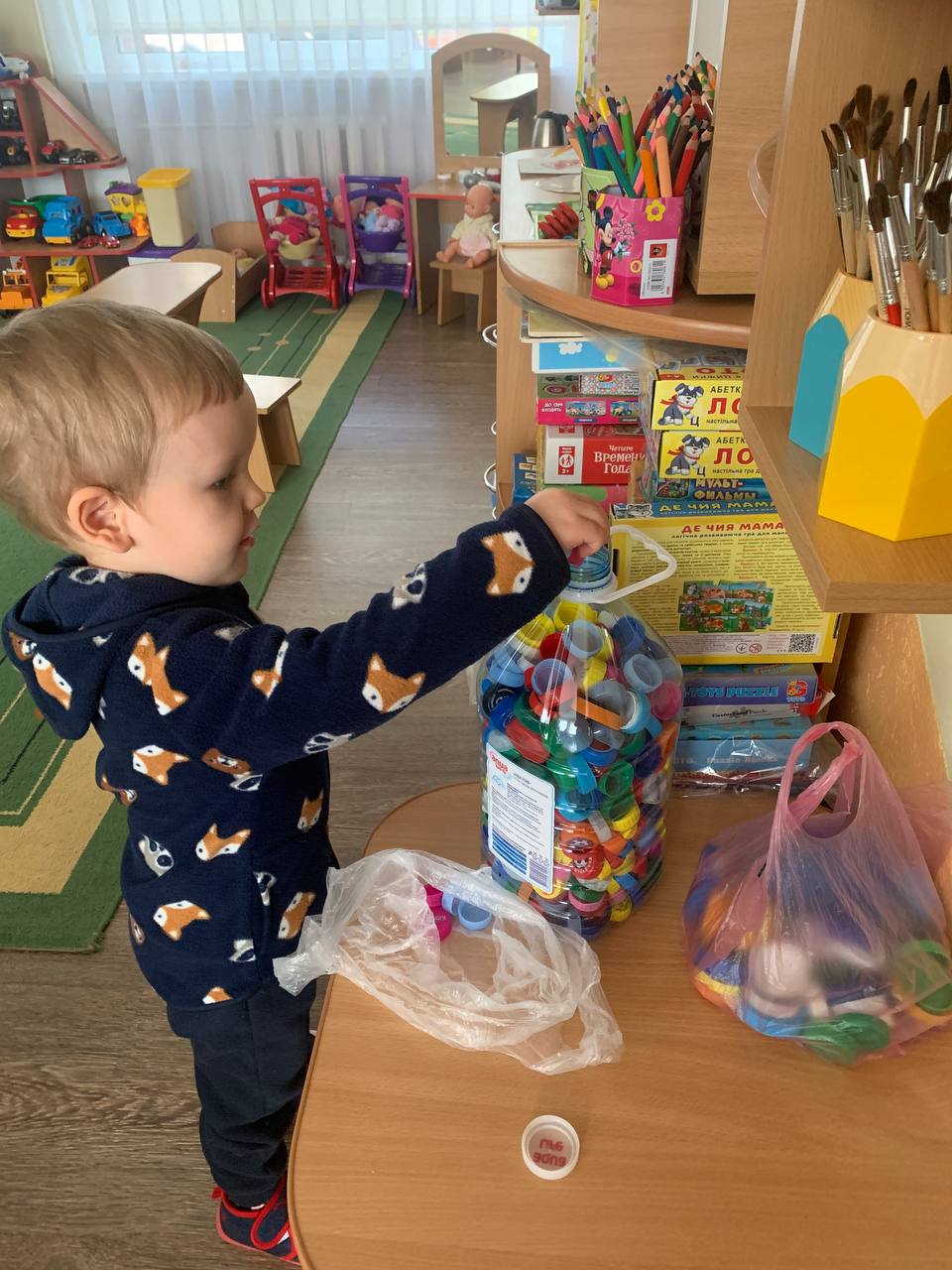 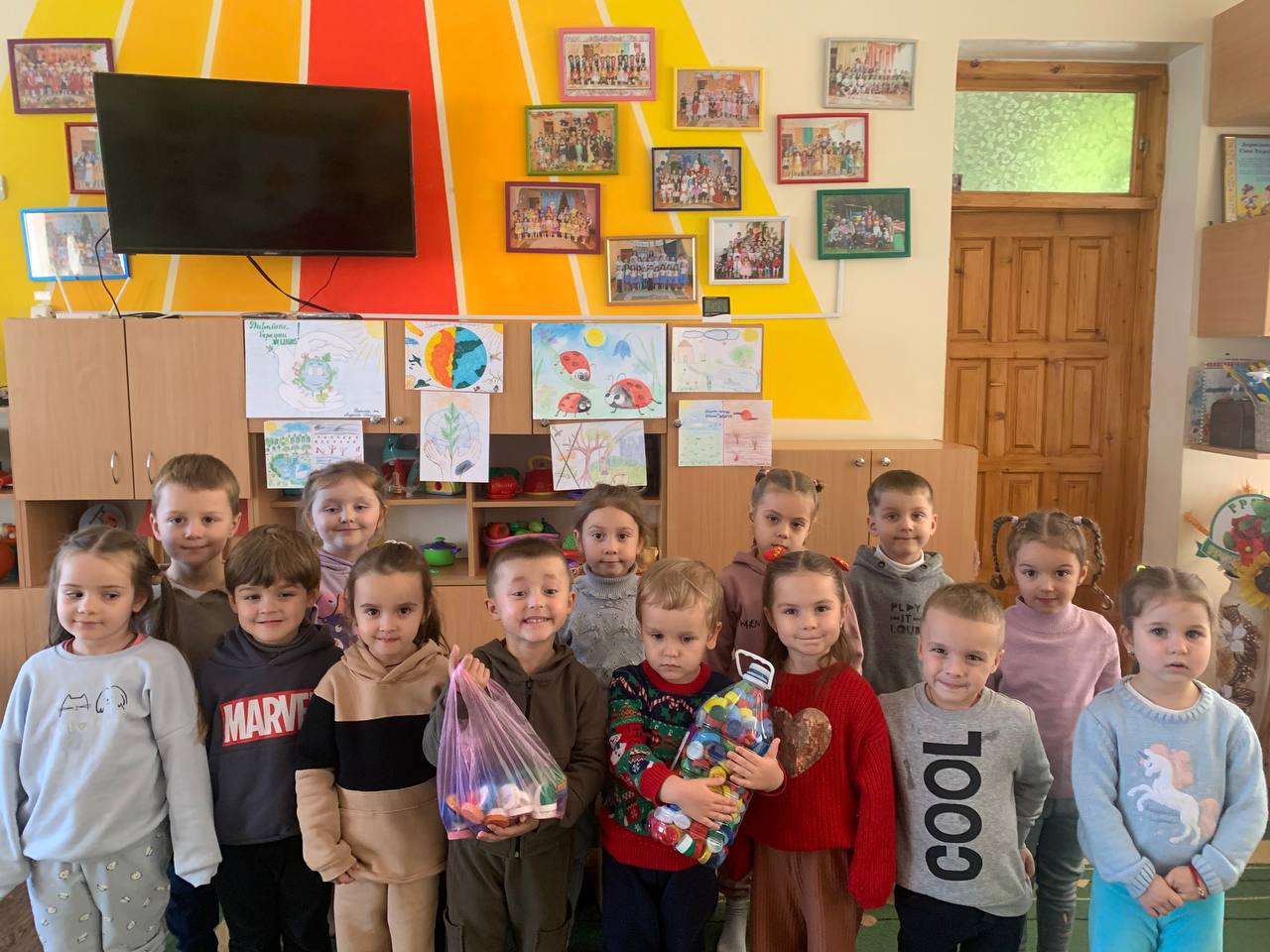 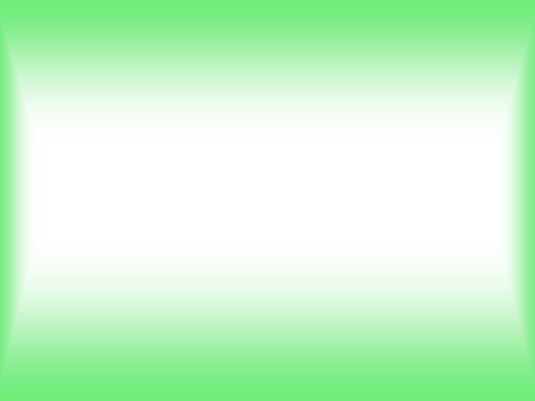 Тиждень
 безпеки дитини
 (06.11.2023-  12.11.2023)
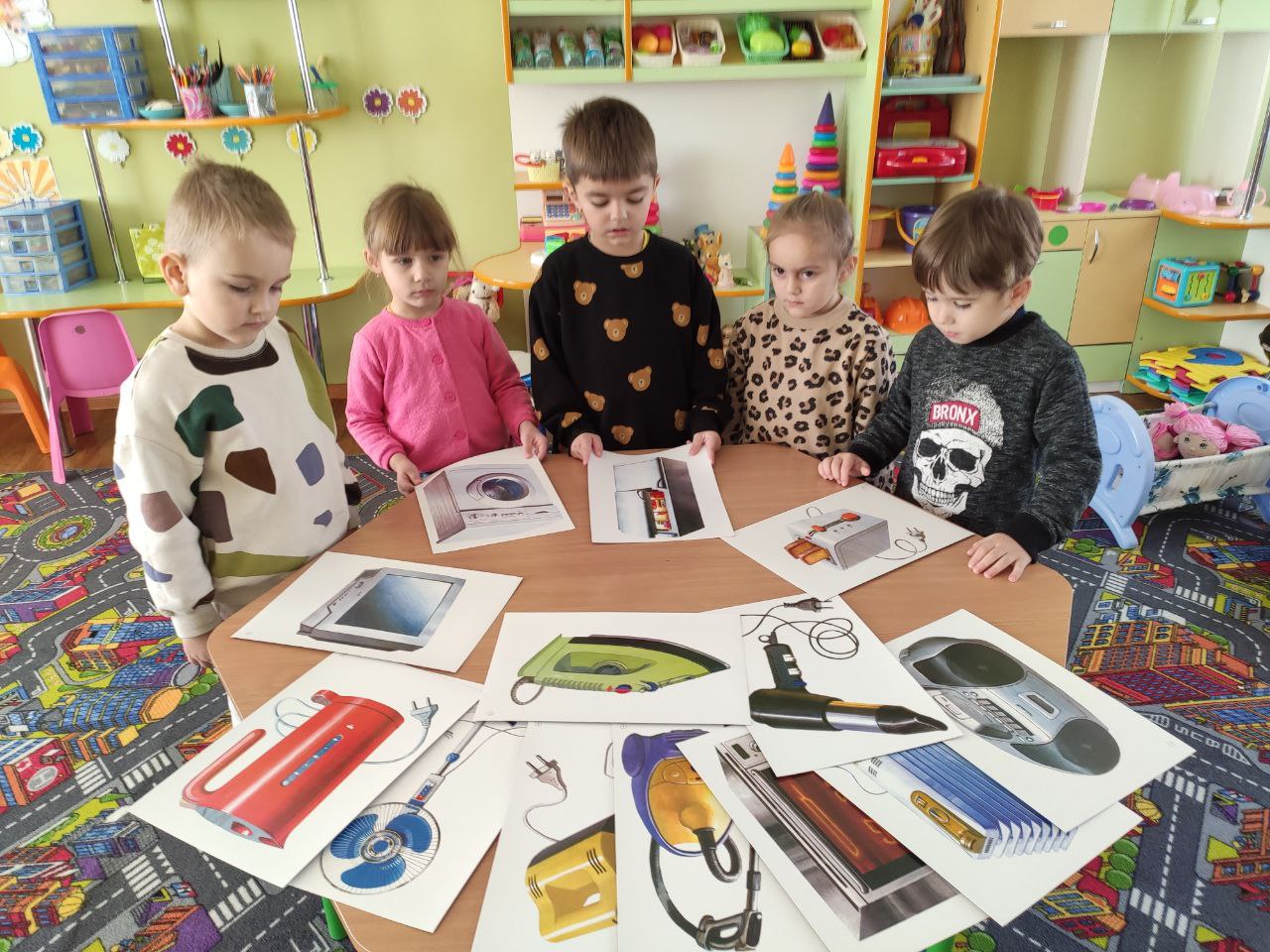 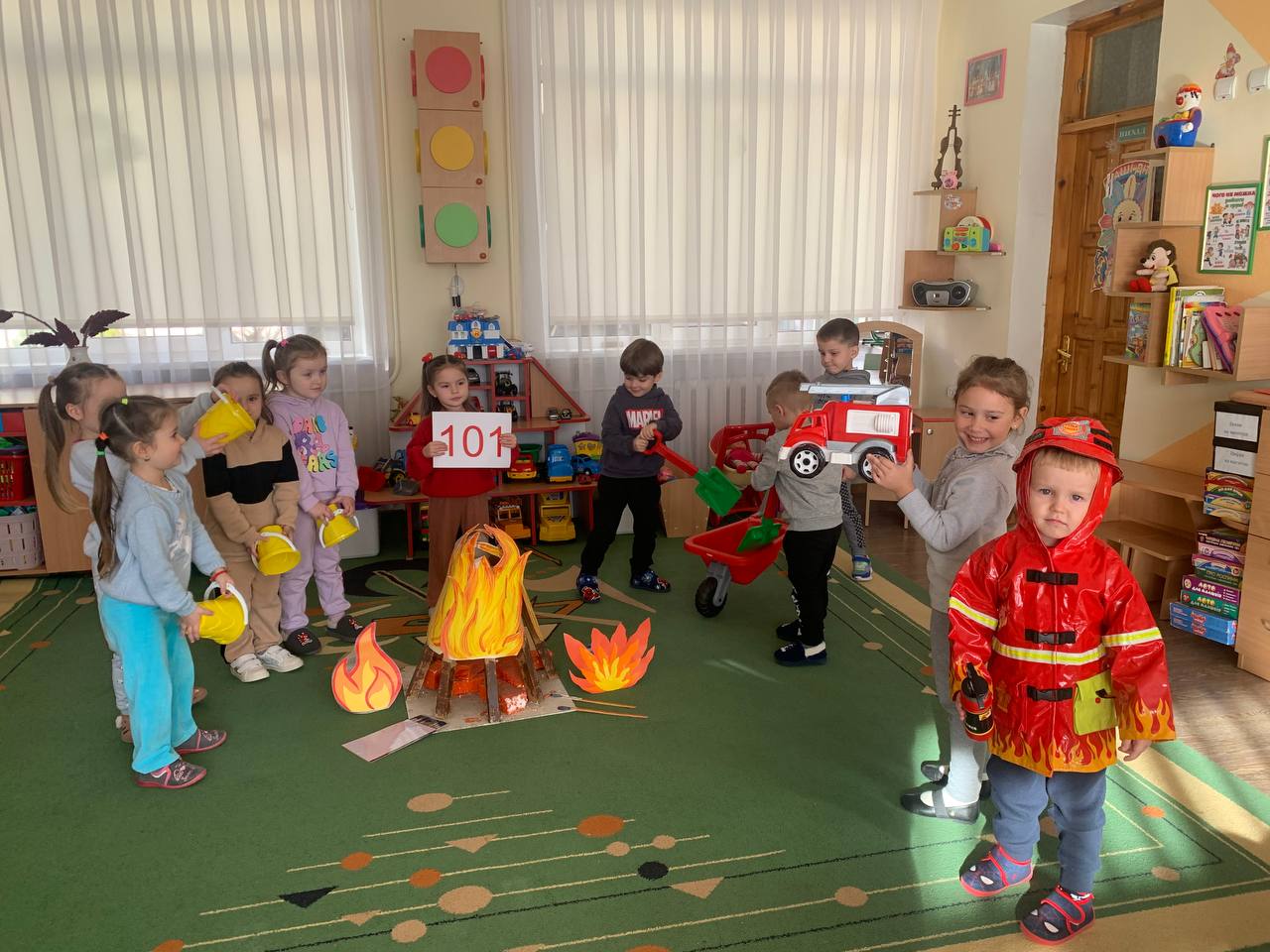 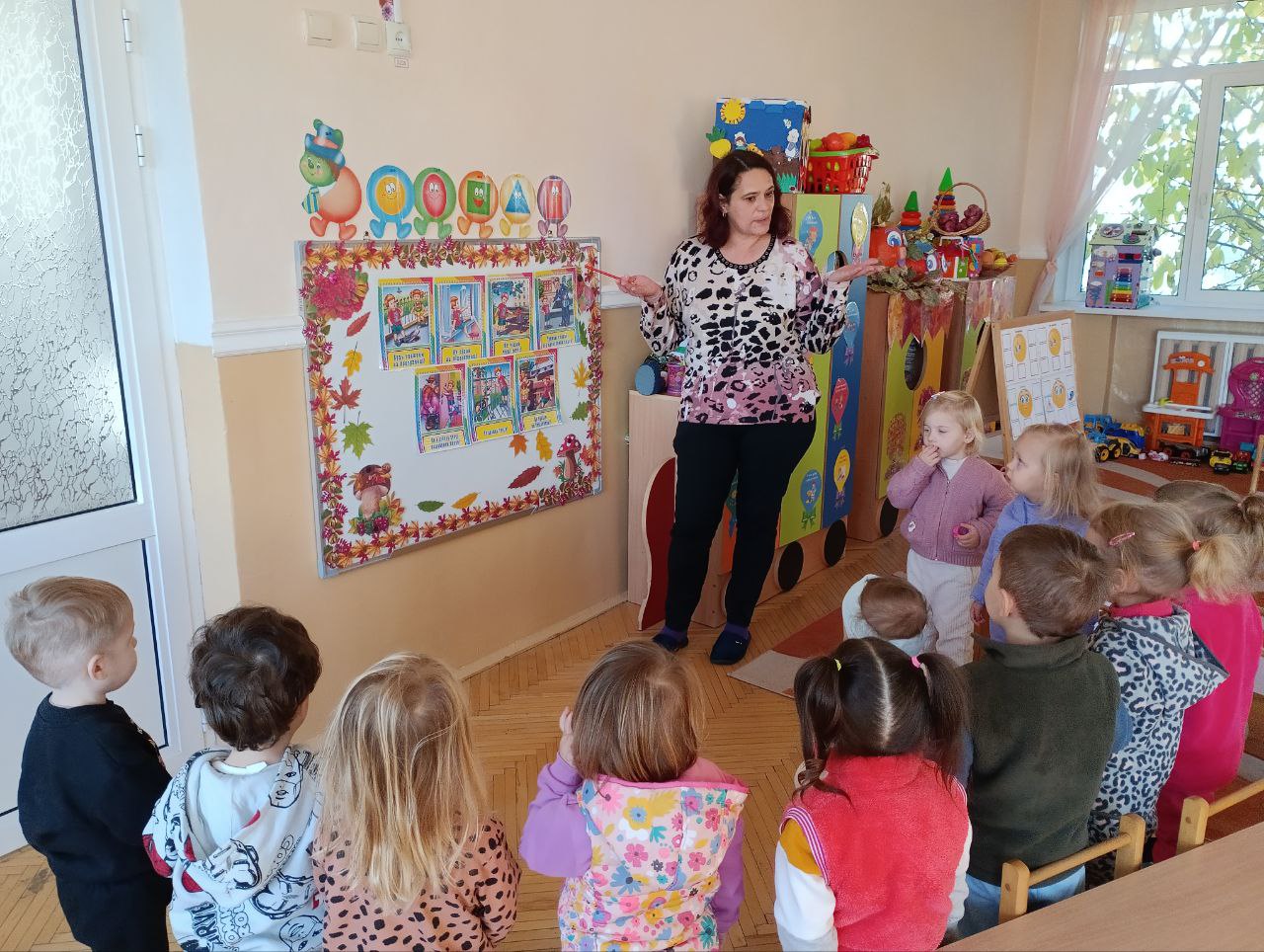 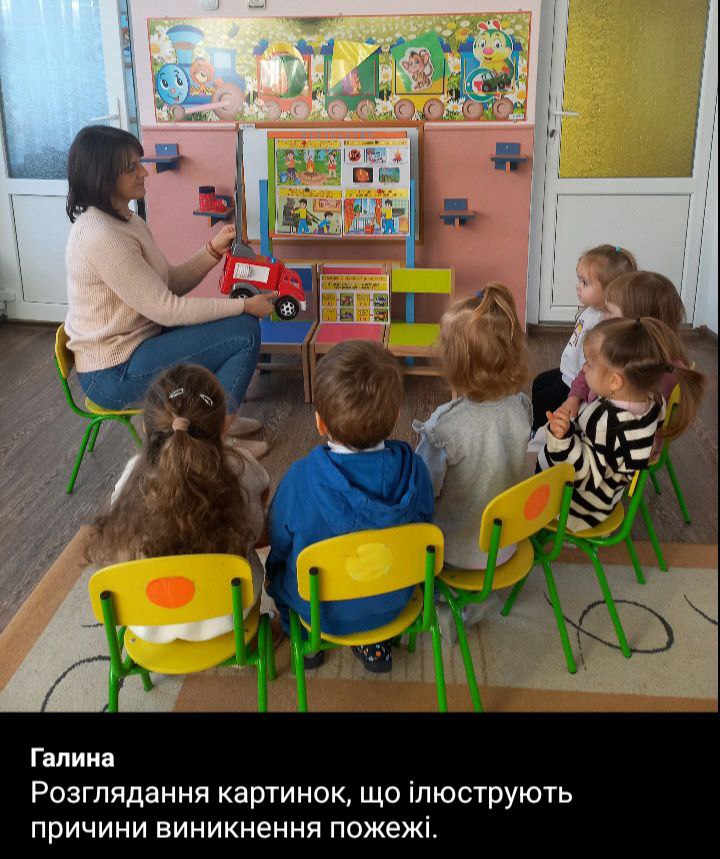 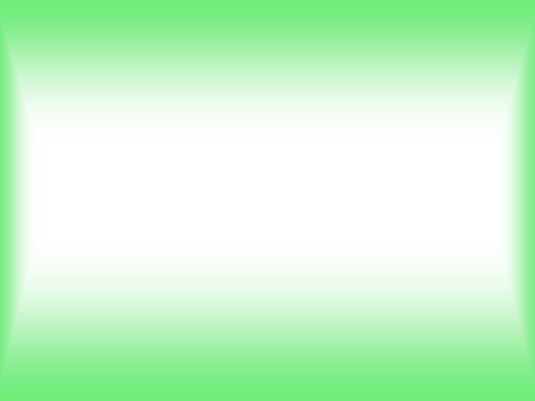 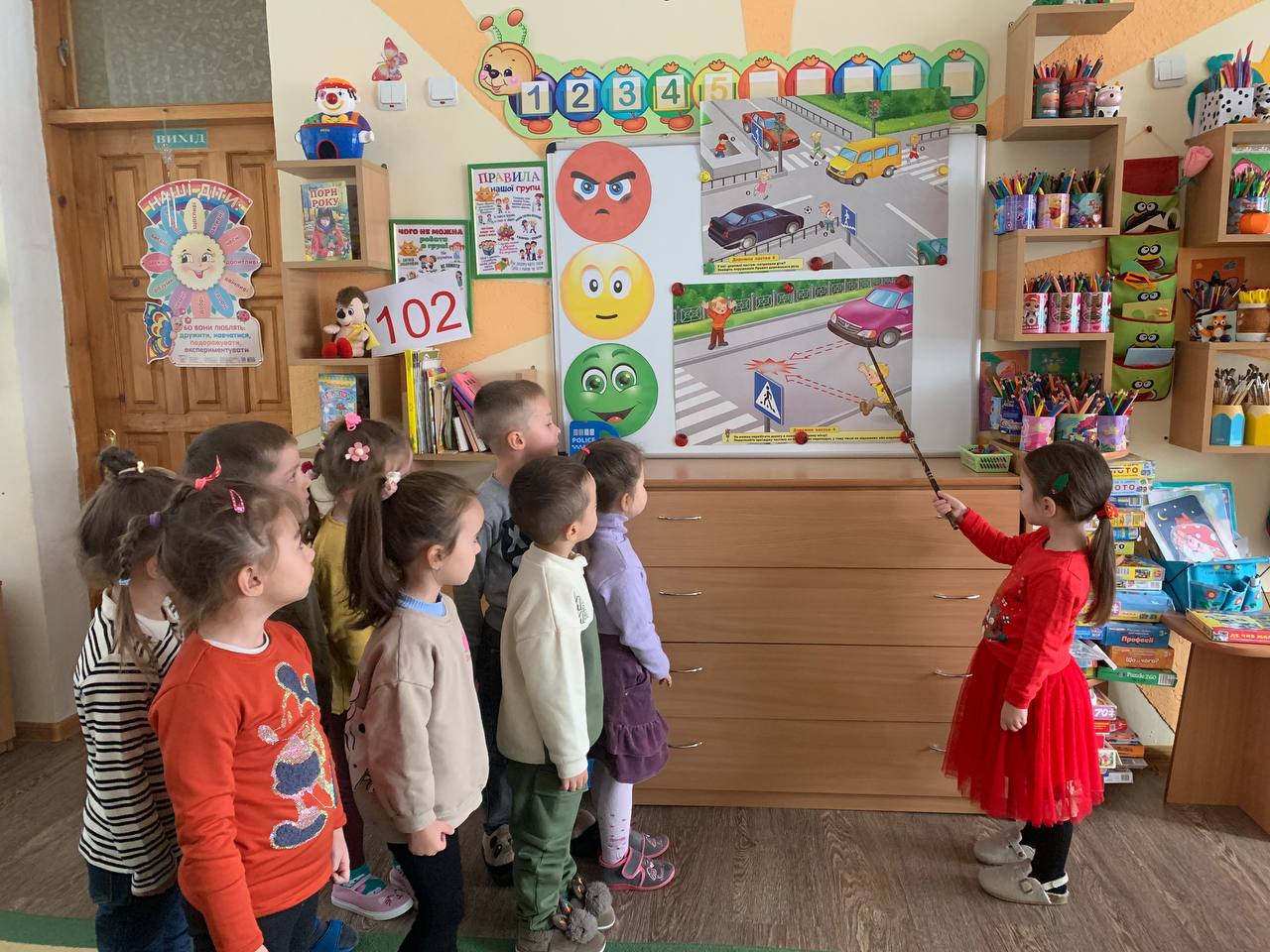 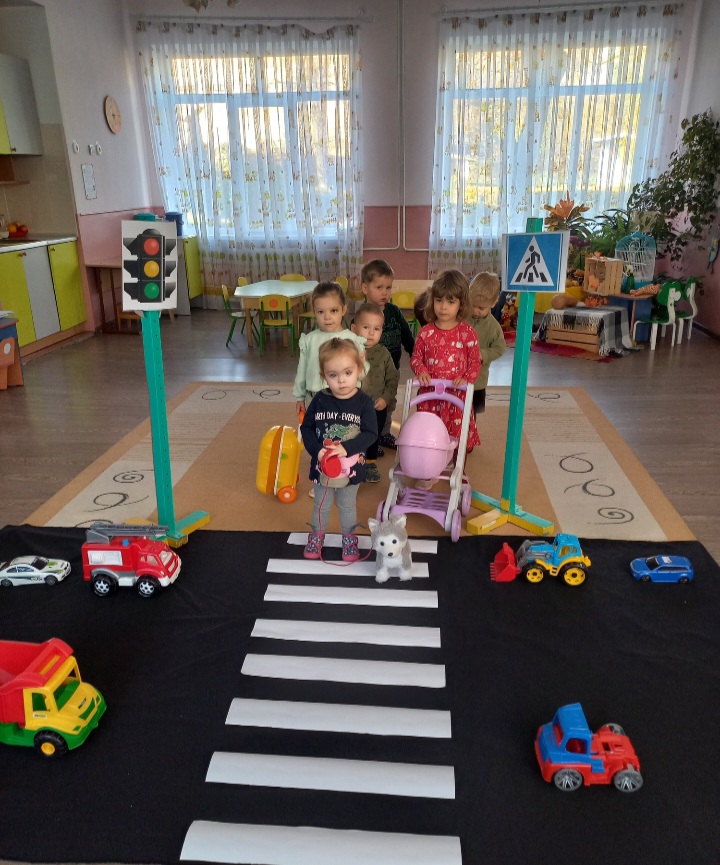 Тиждень
 безпеки дорожнього руху
 (13.11.2023- 19.11.2023)
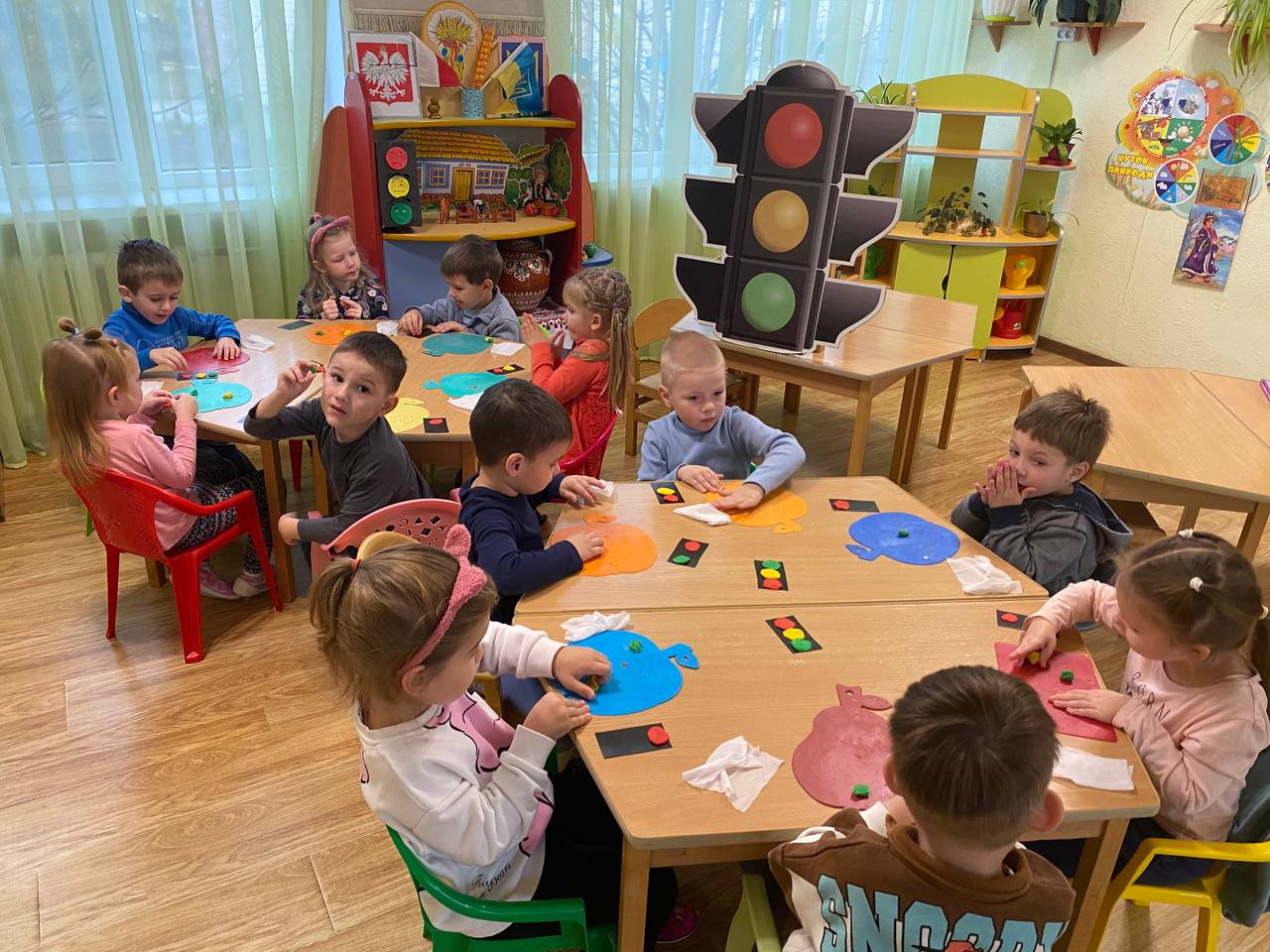 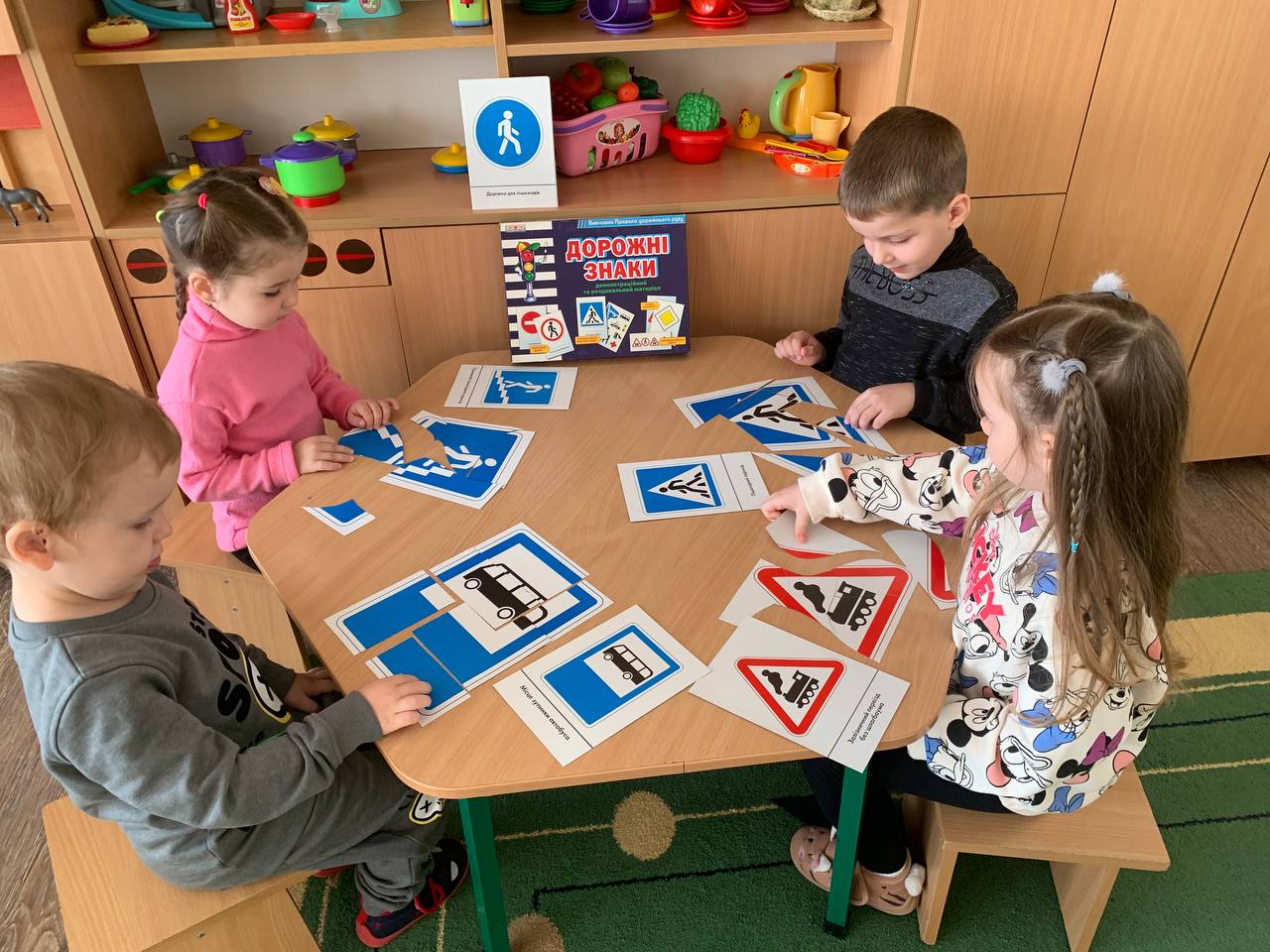 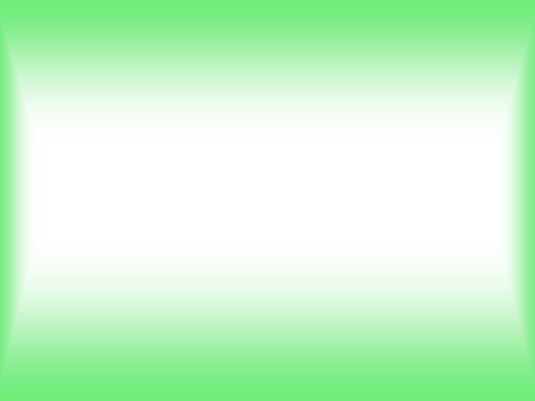 Відкриті перегляди до педради “Природа навколо нас”
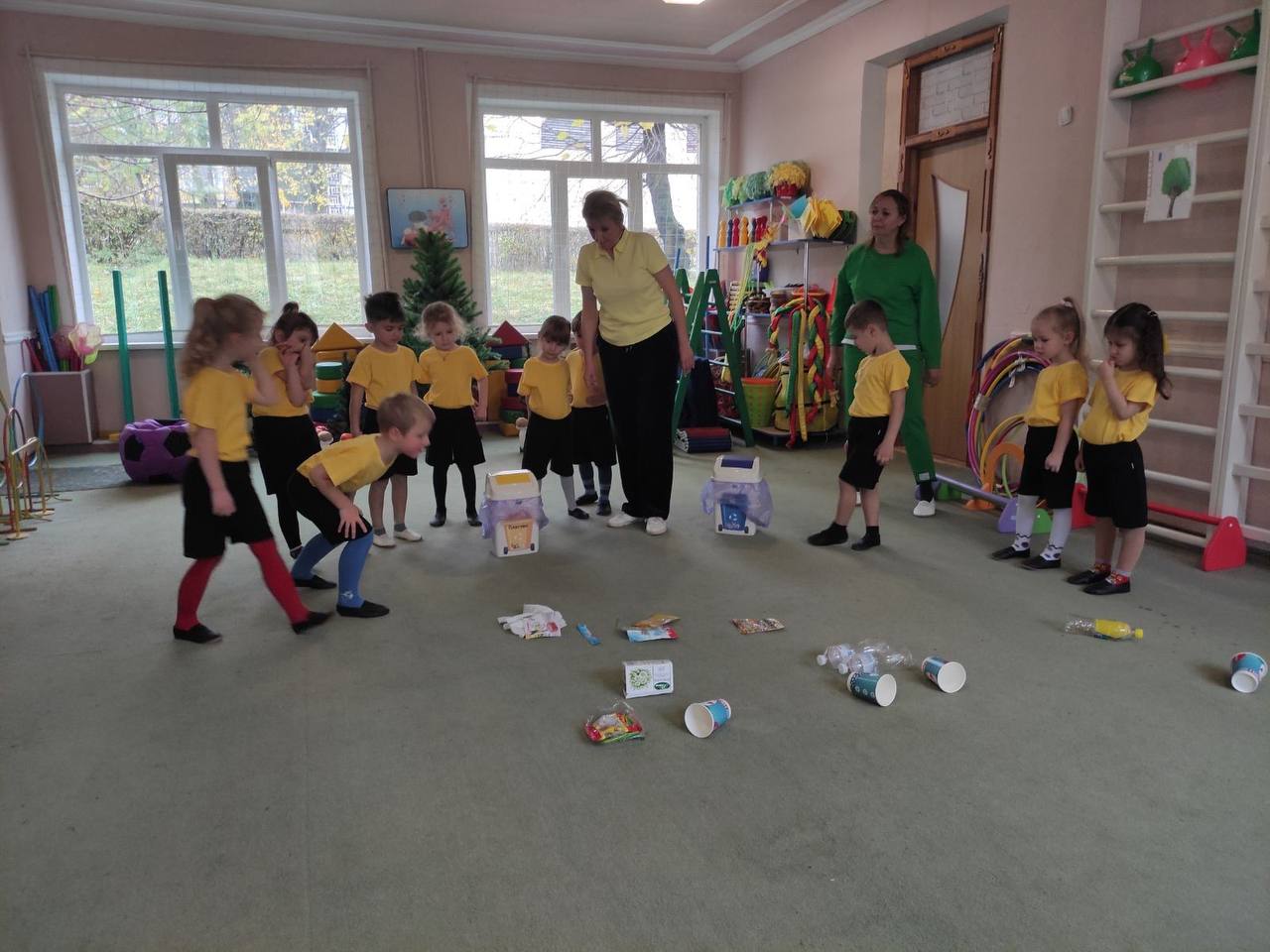 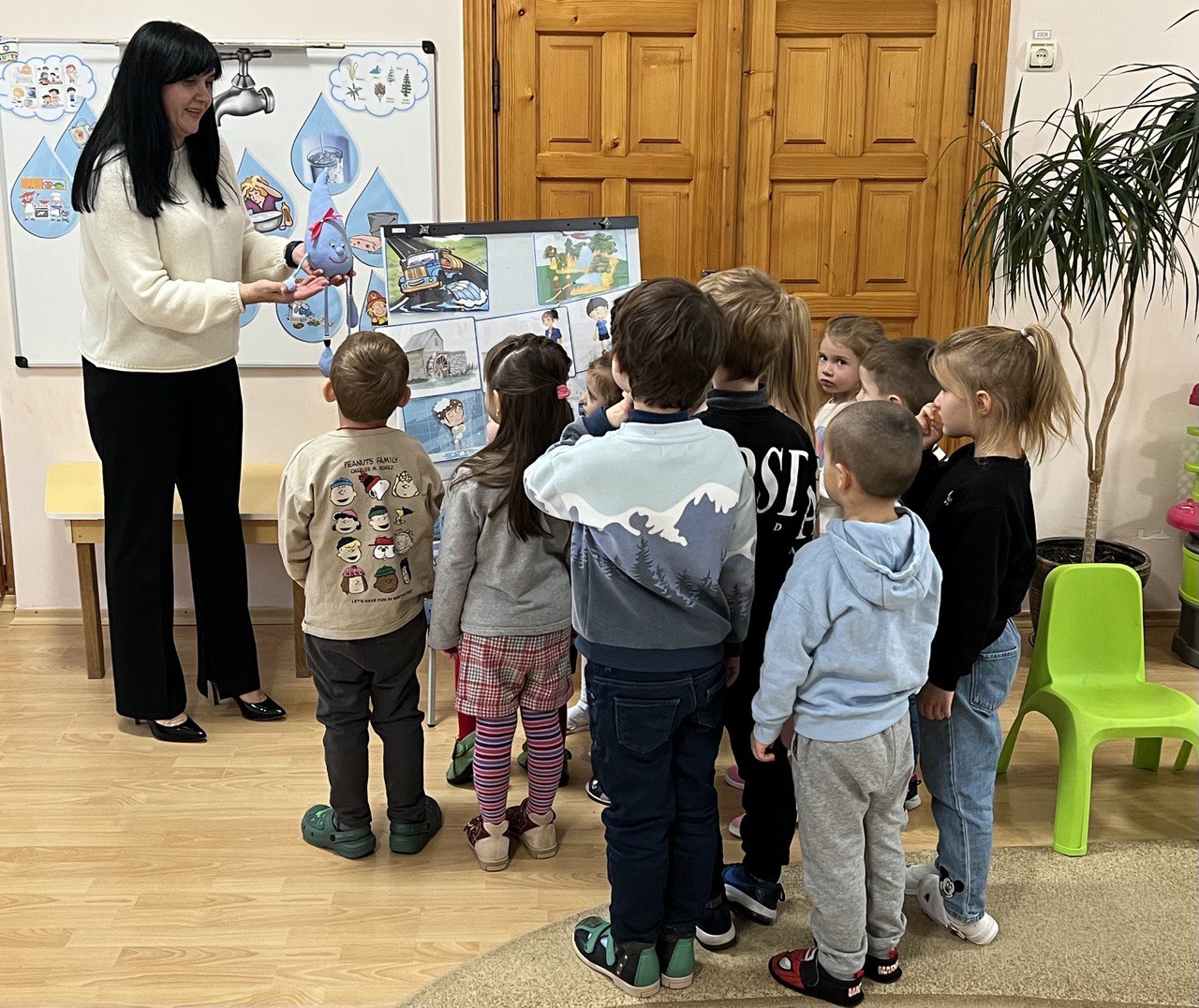 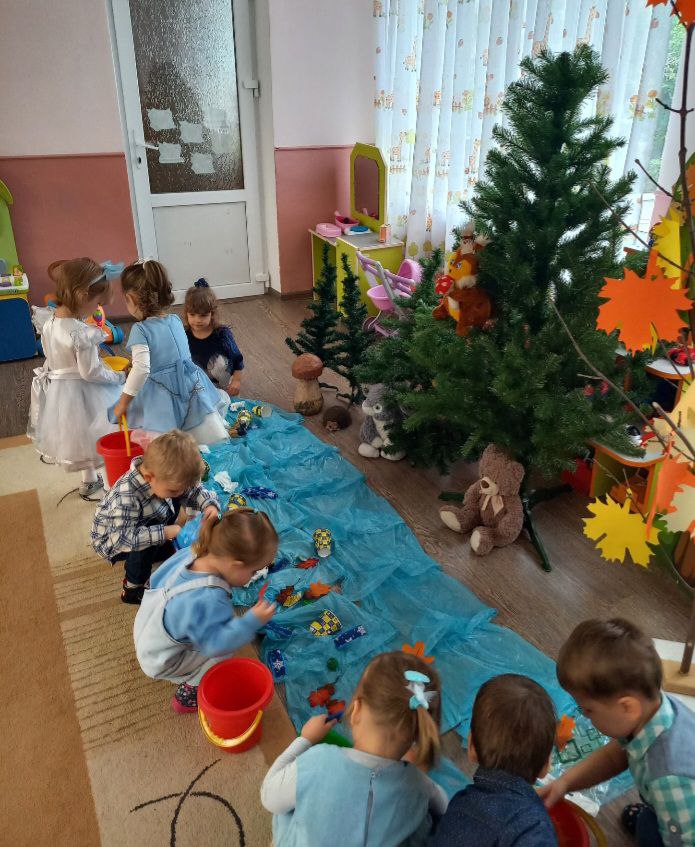 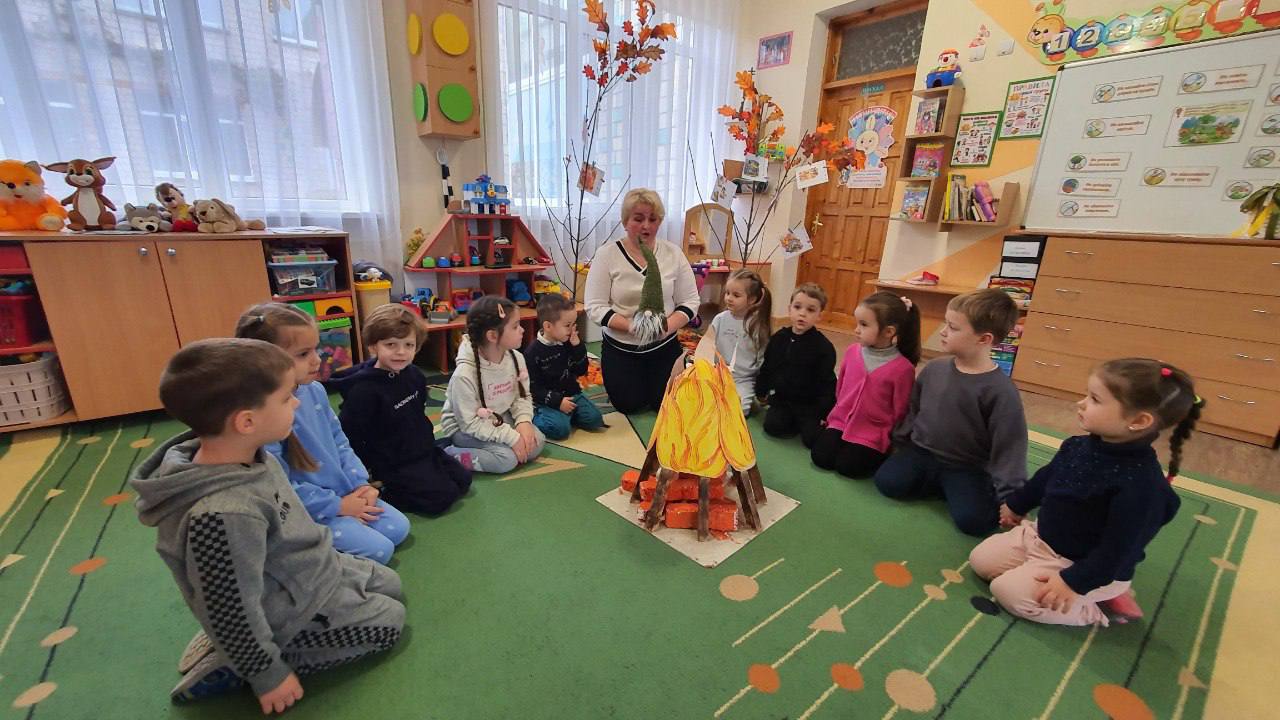 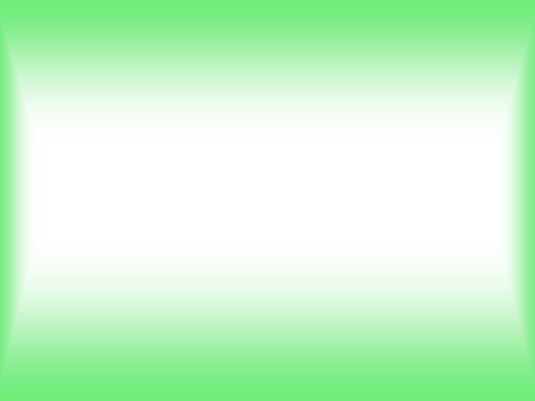 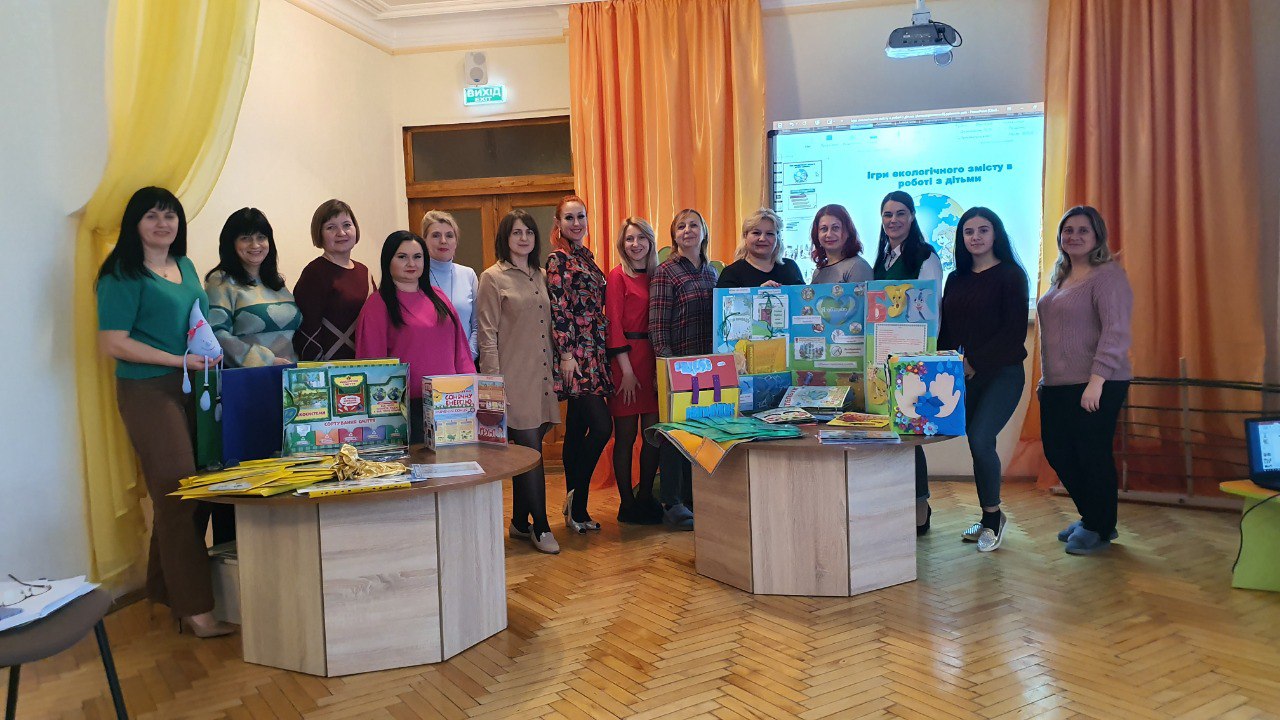 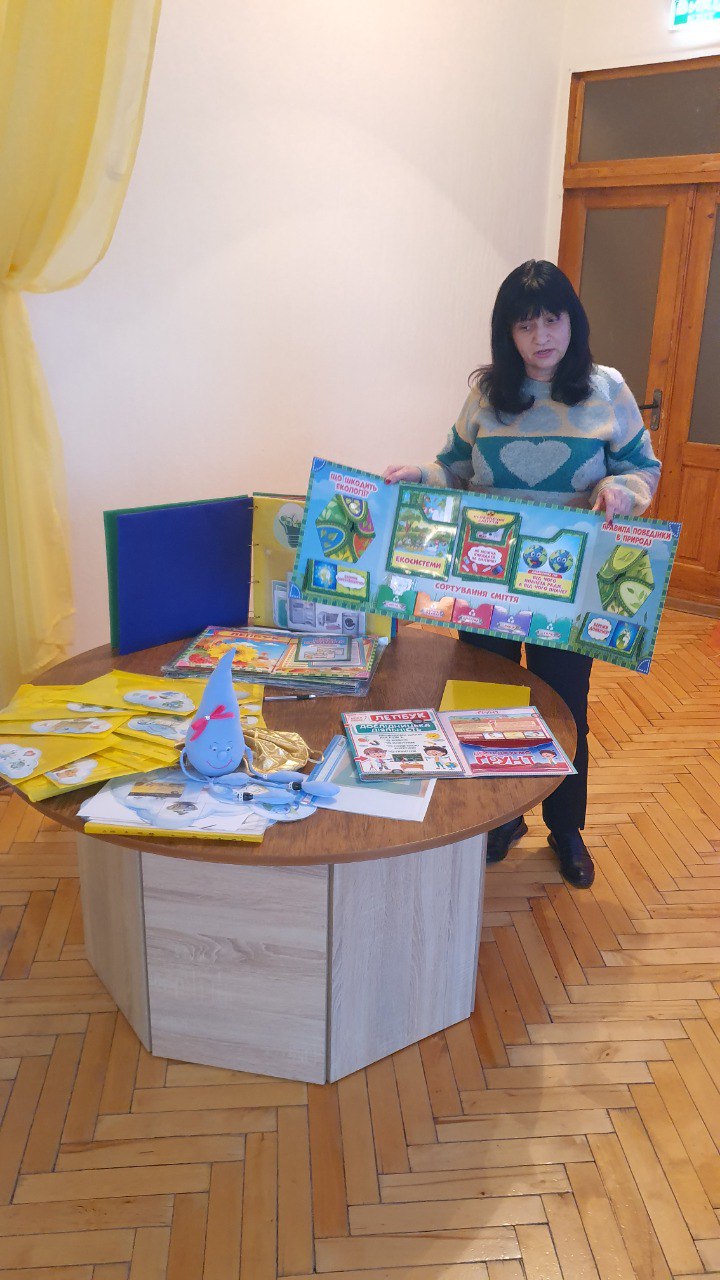 педрада
 “Екологічні проєкти 
як засіб формування в дошкільників
 навичок  поведінки для талого розвитку”
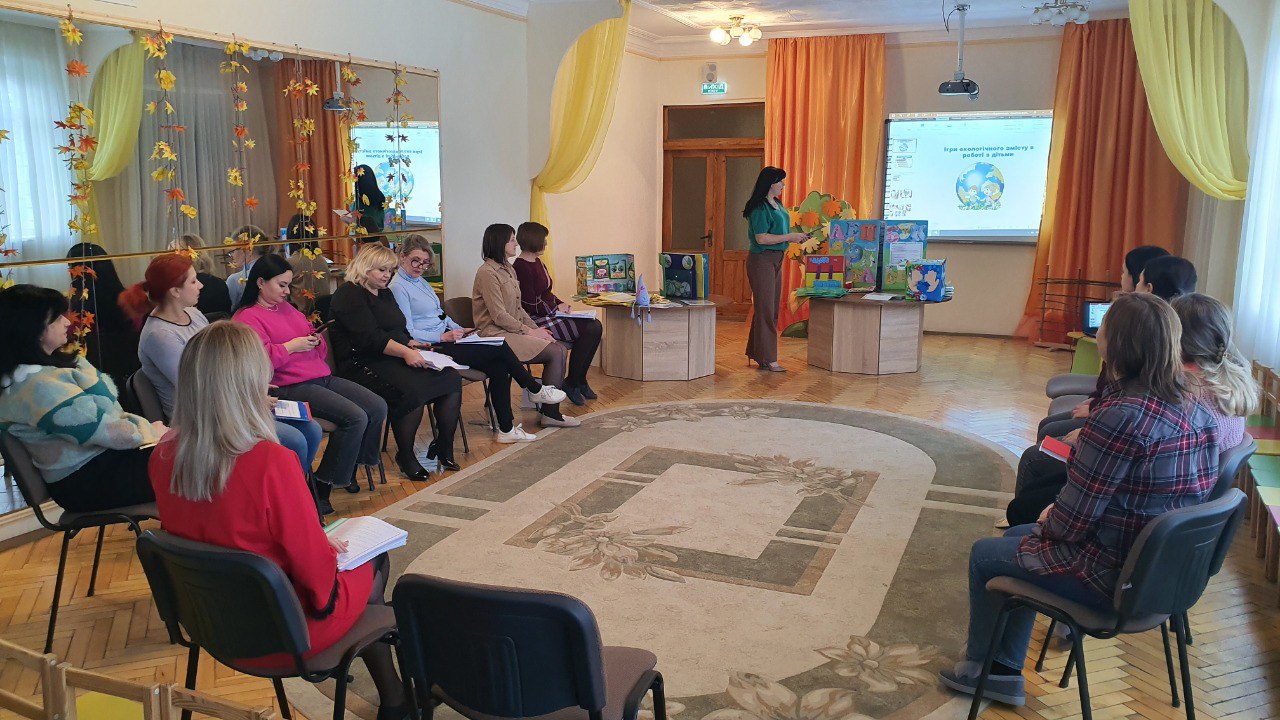 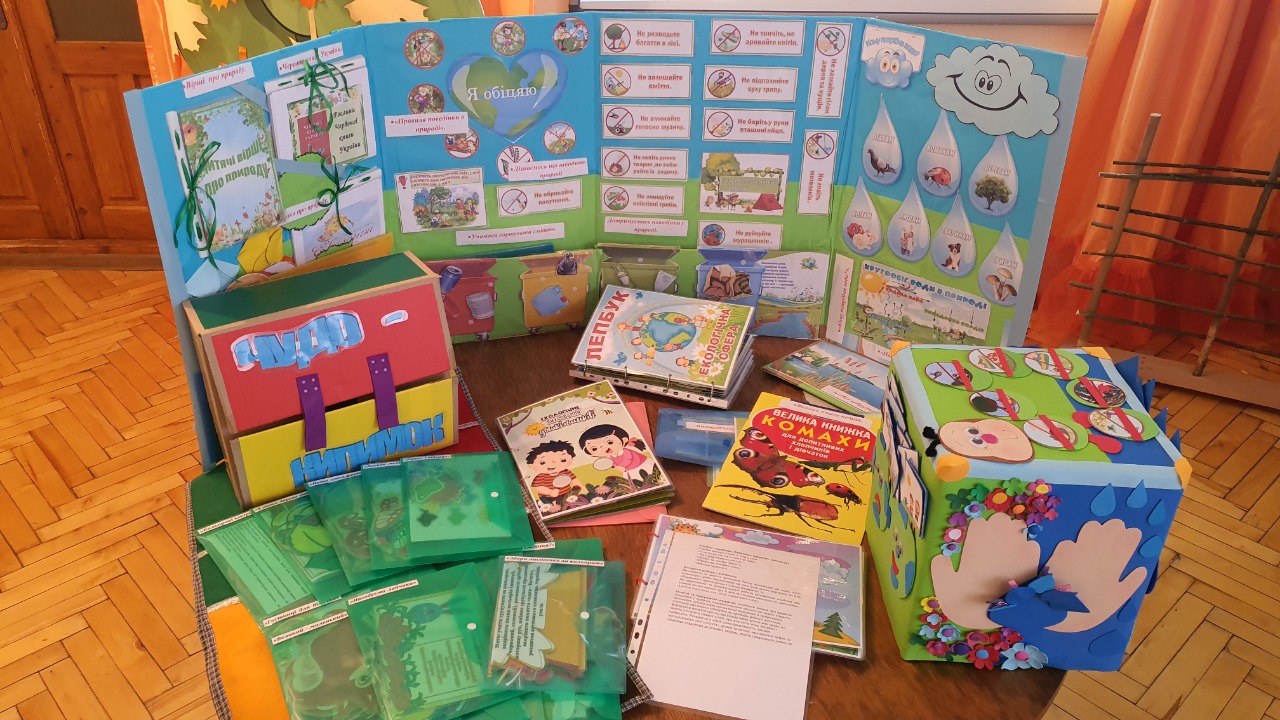 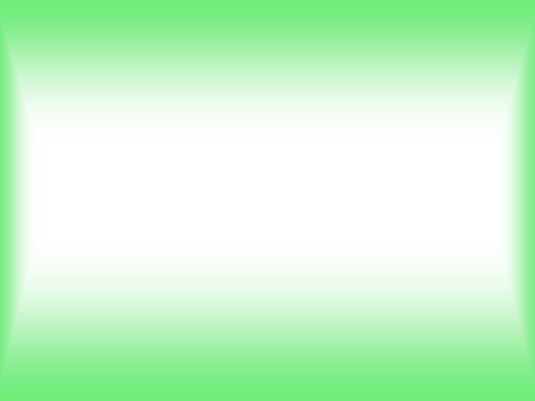 День хустки
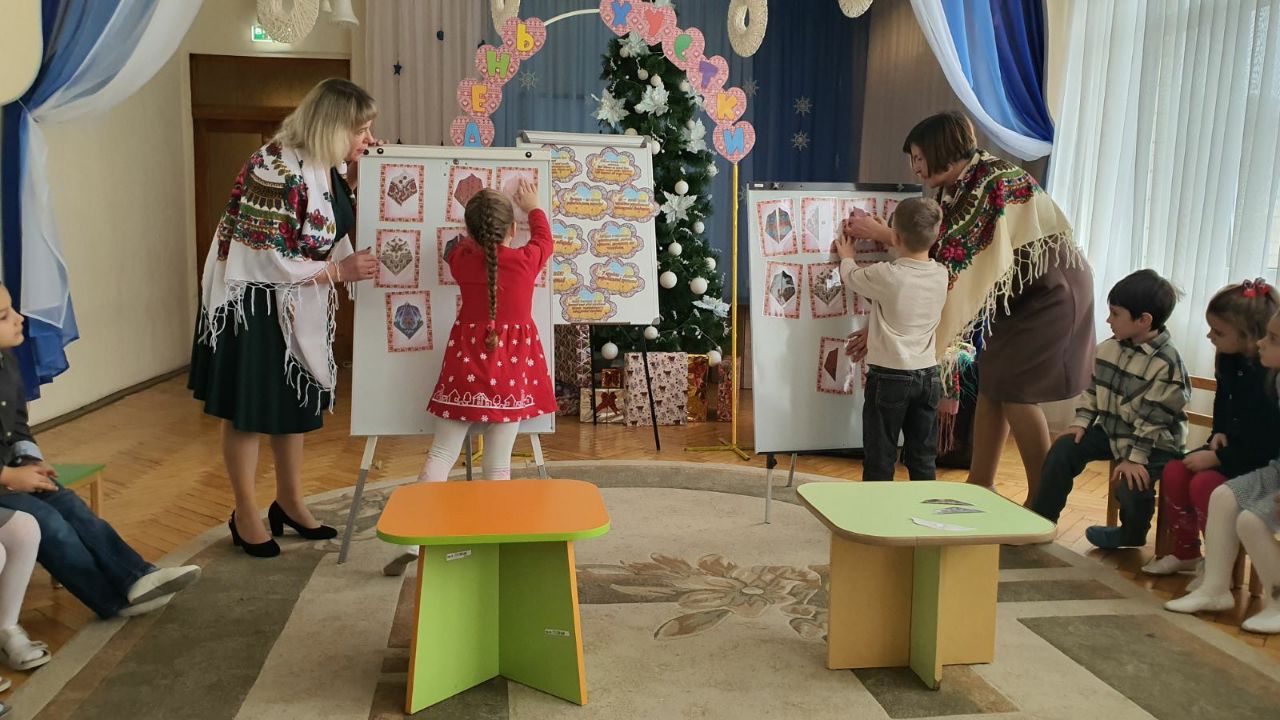 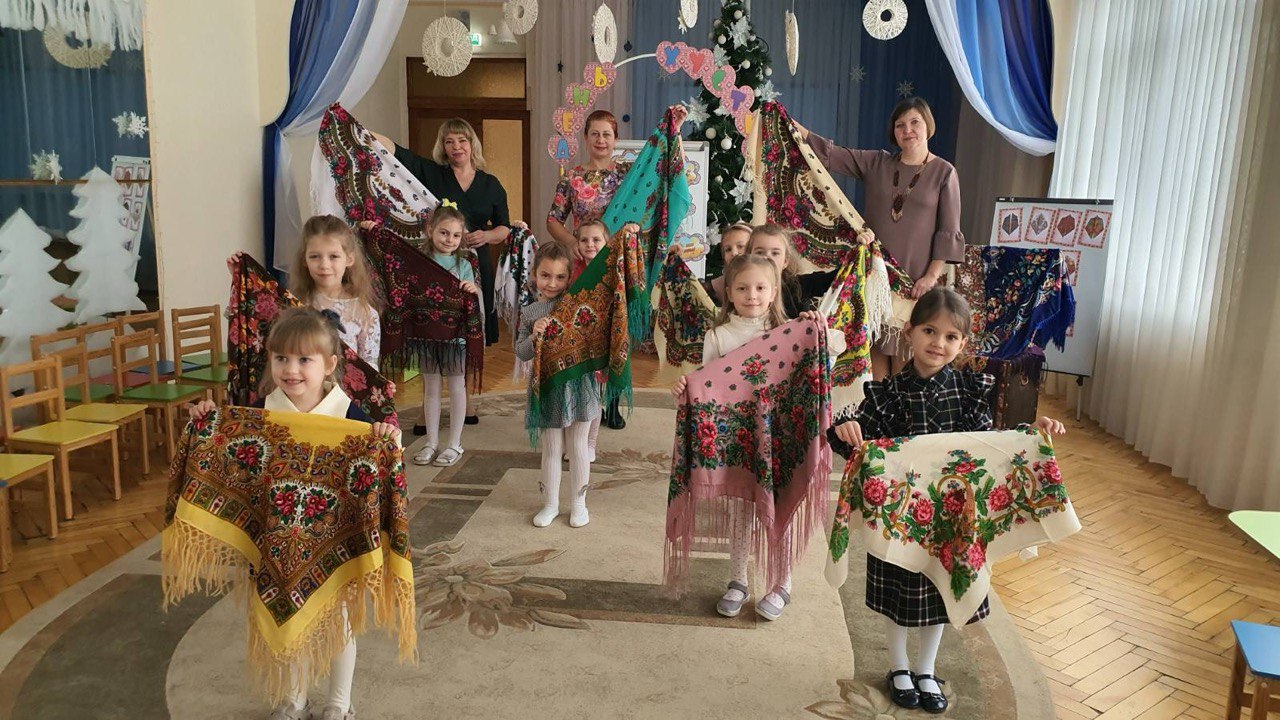 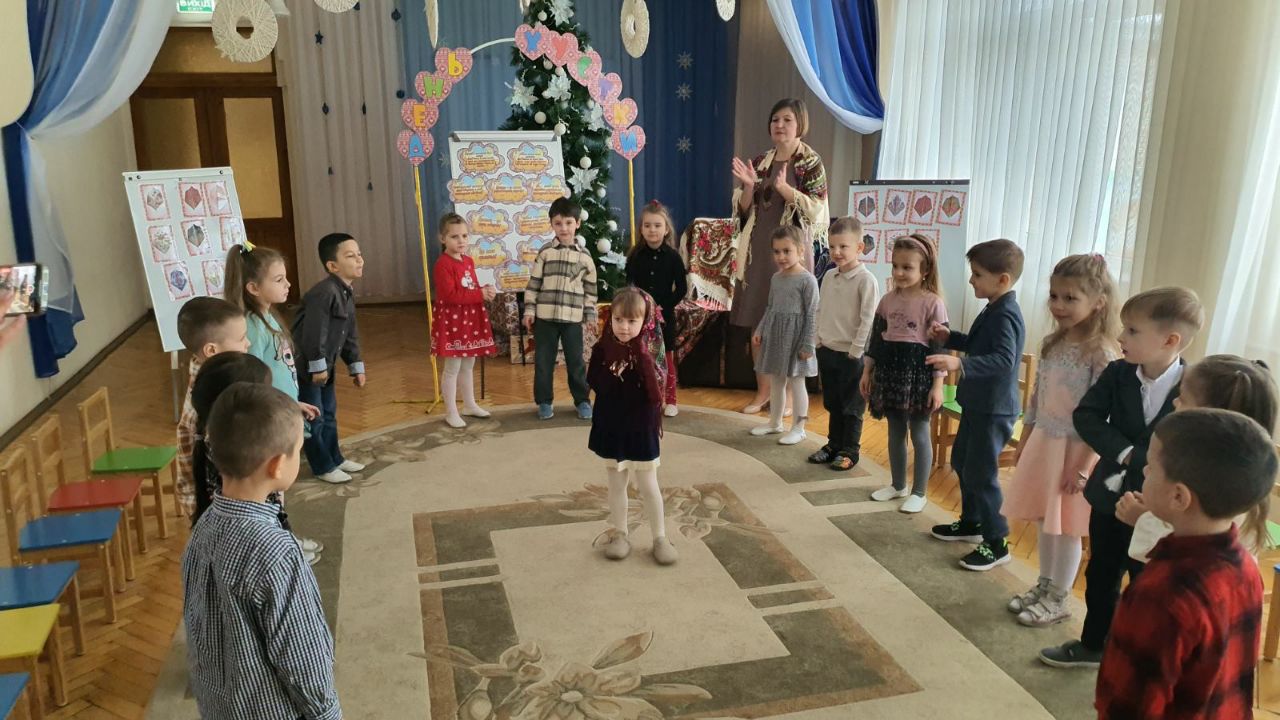 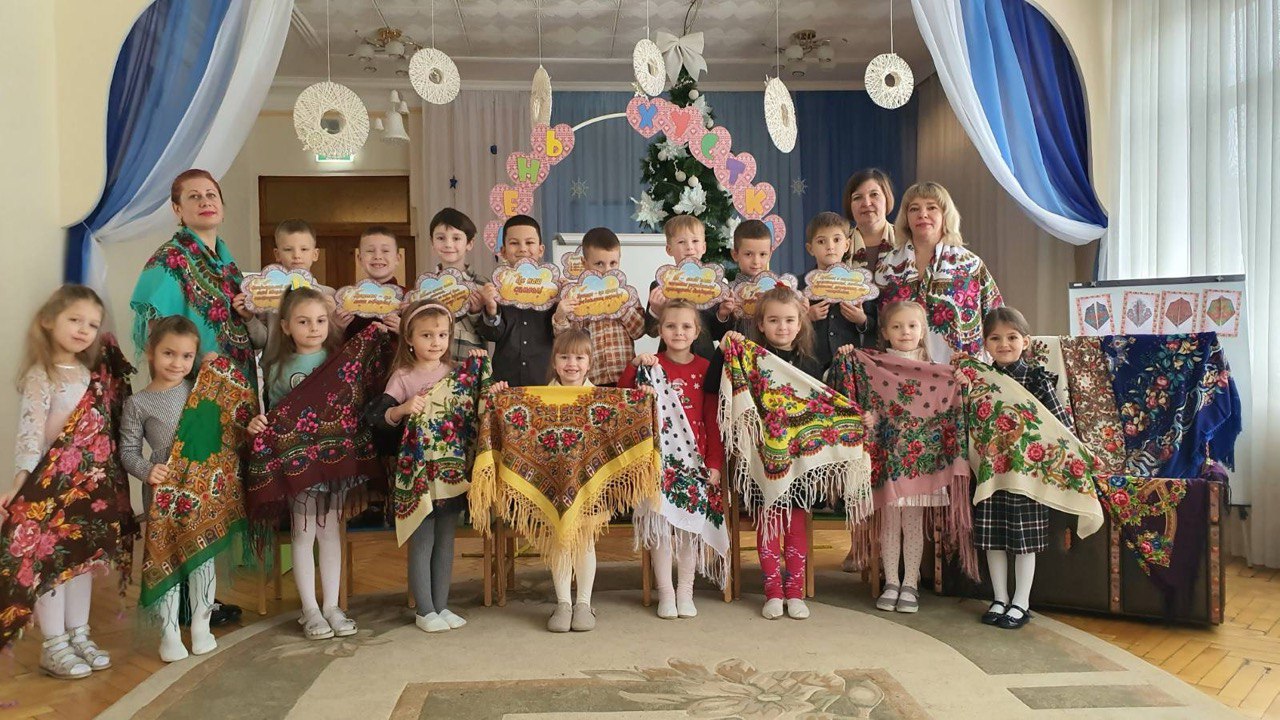 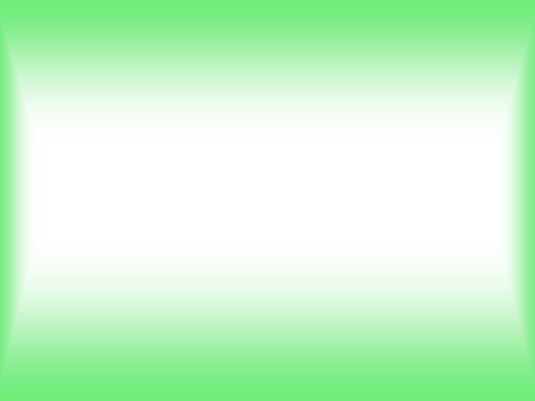 Благодійний  ярмарок
 « У Різвяному містечку»
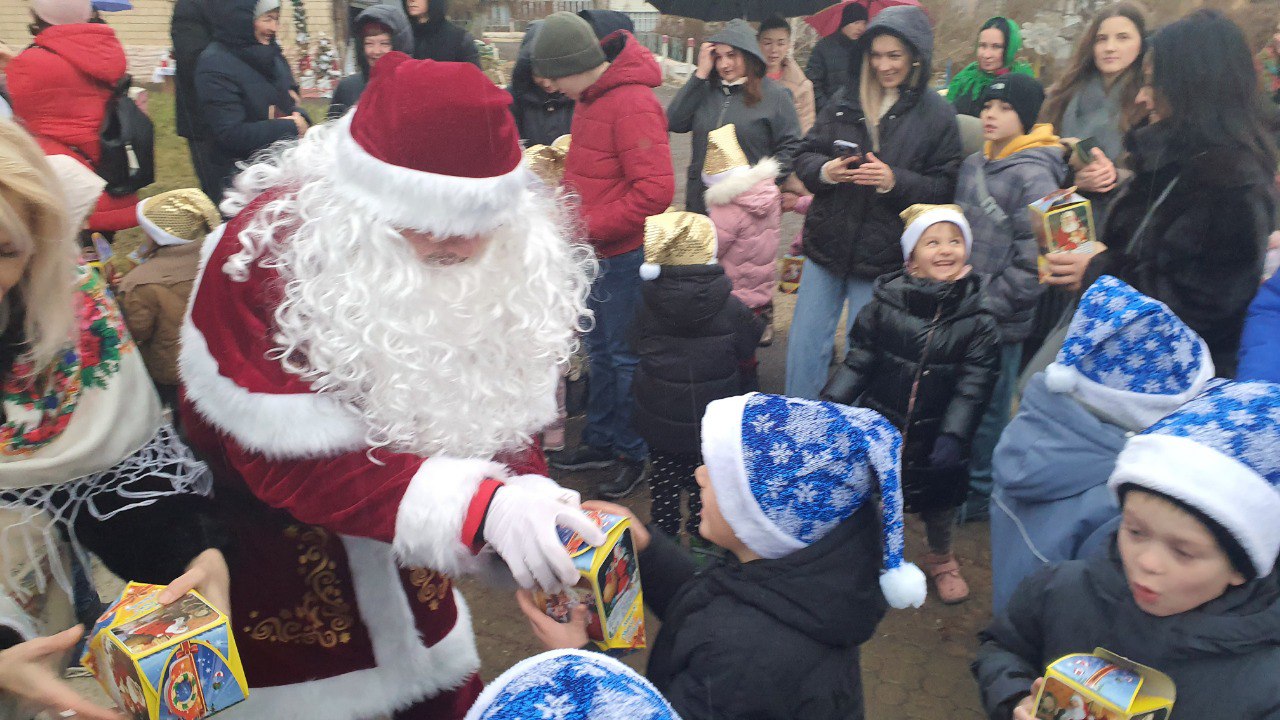 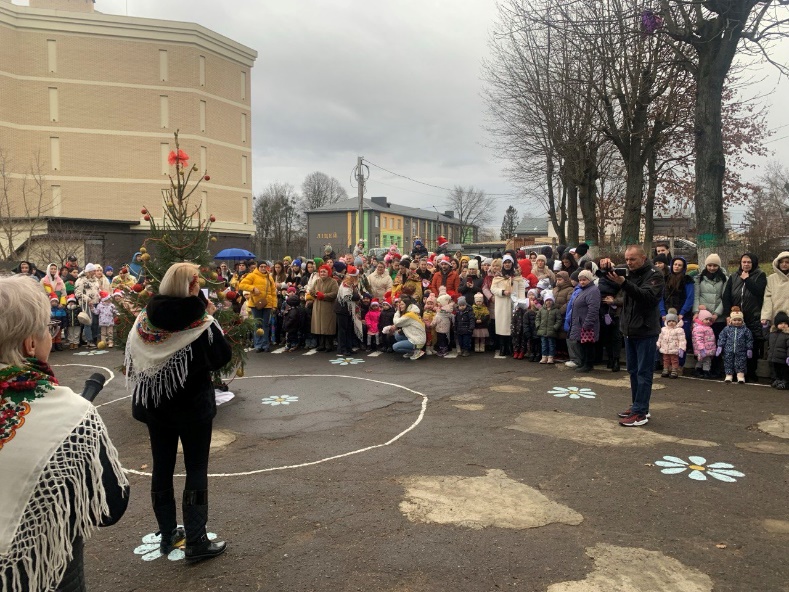 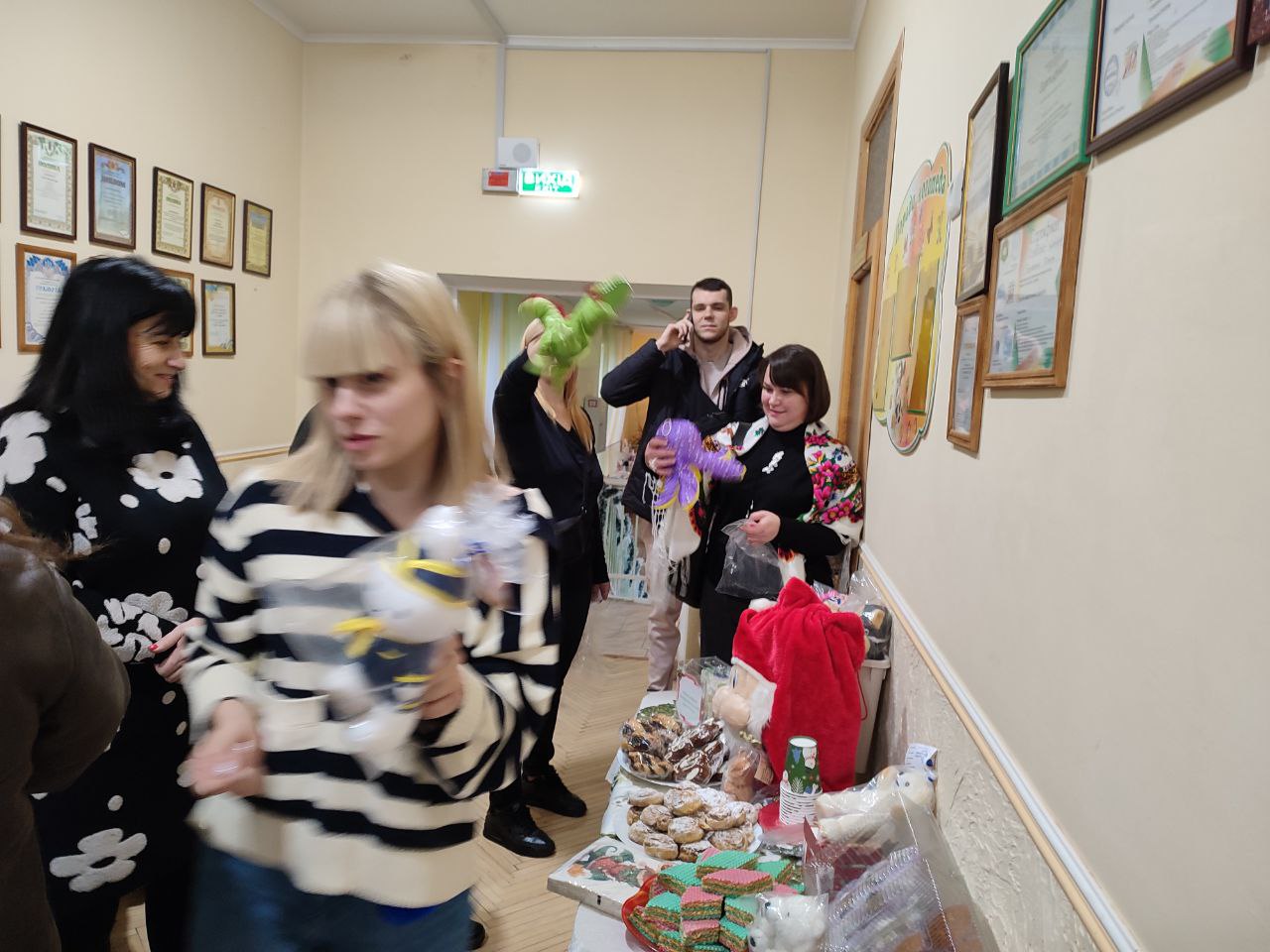 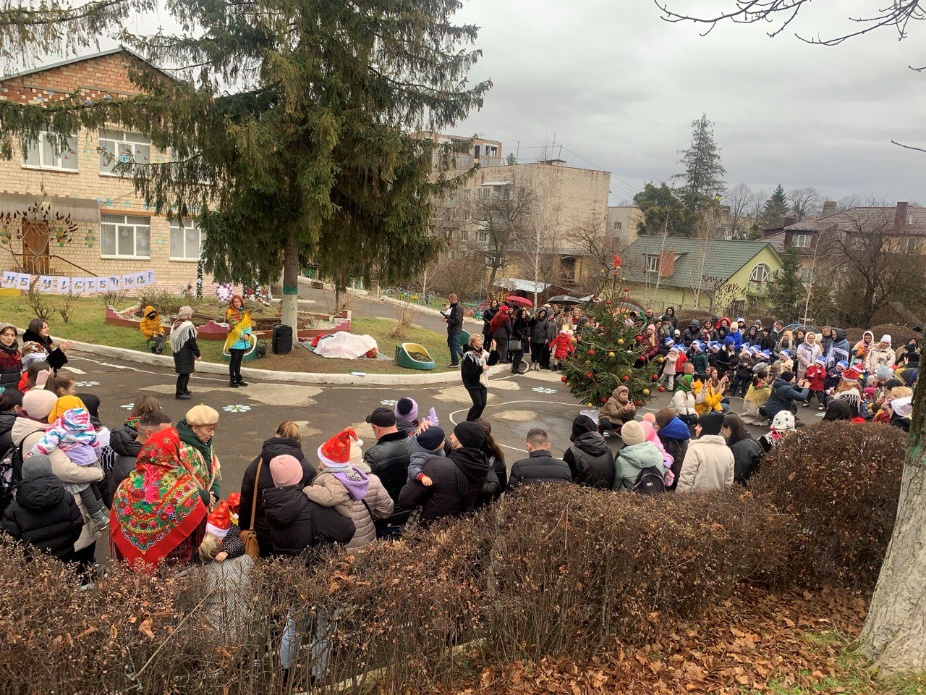 Стрітення
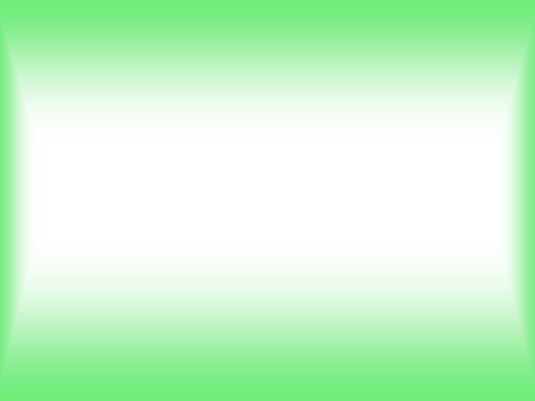 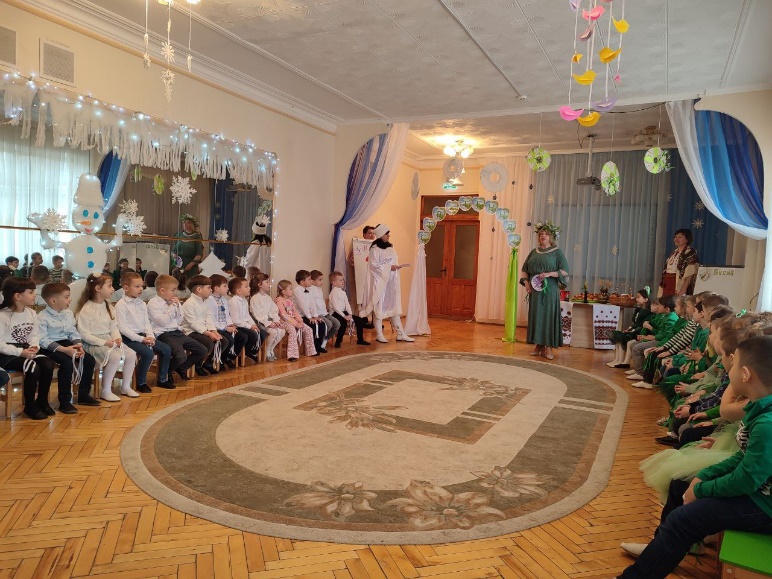 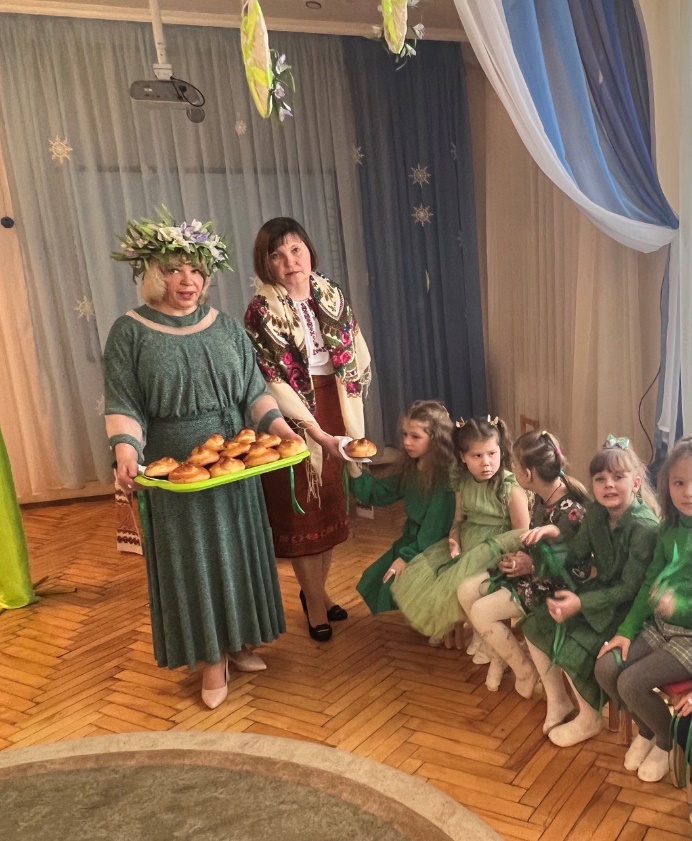 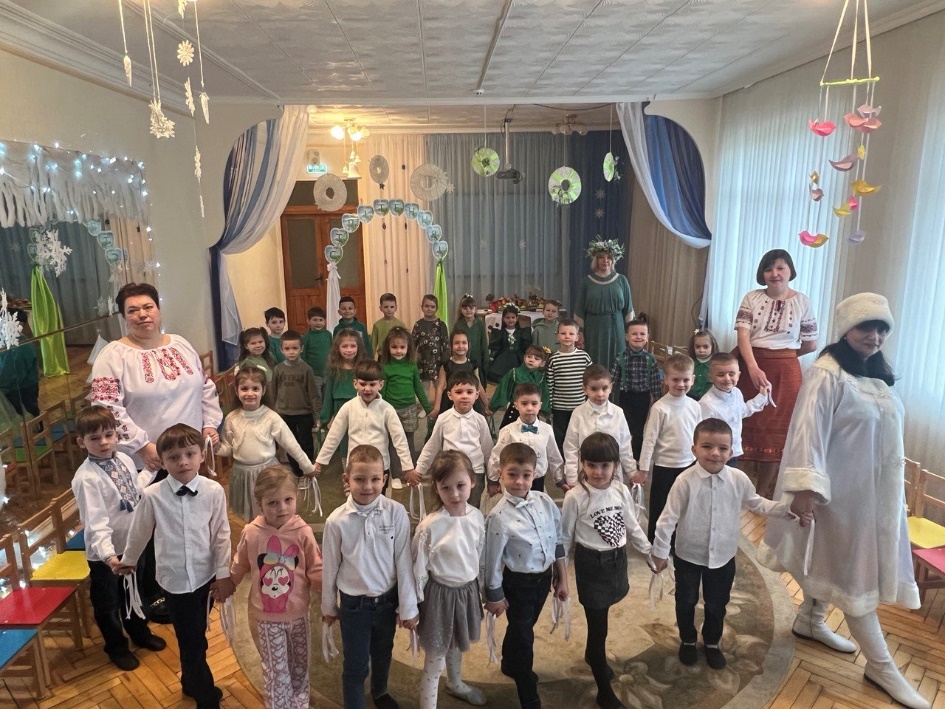 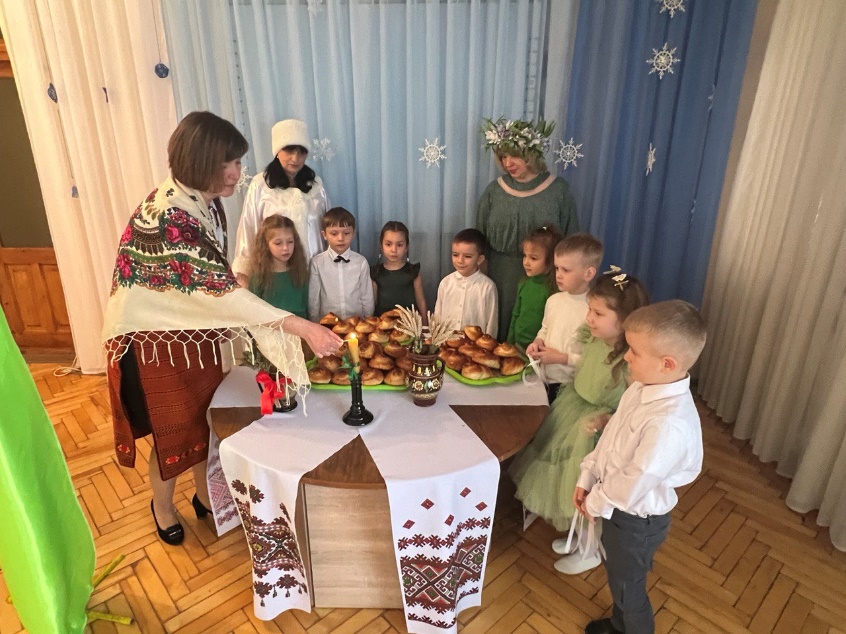 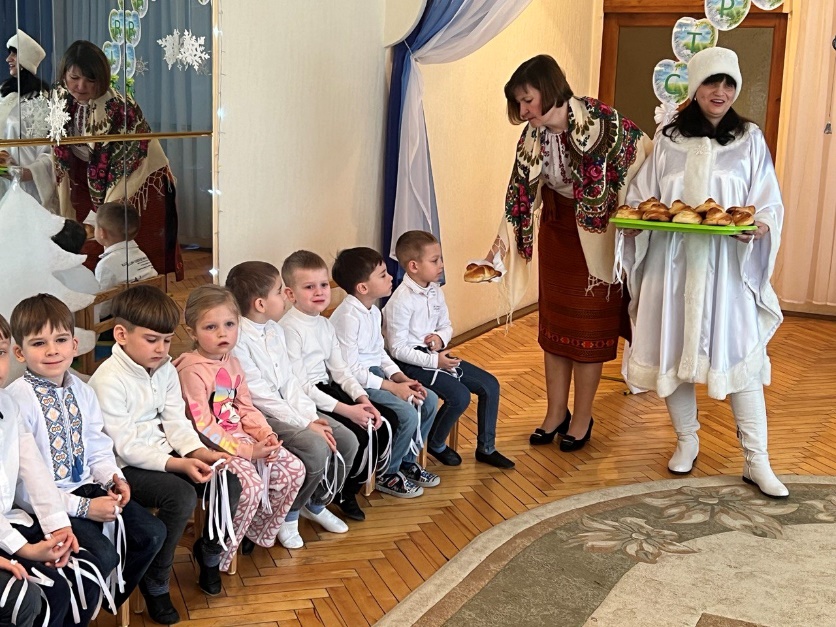 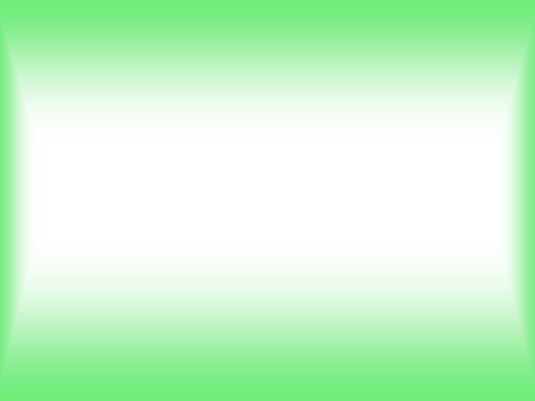 Семінар з елементами тренінгу «Морально-етичні основи особистісного розвитку педагога»
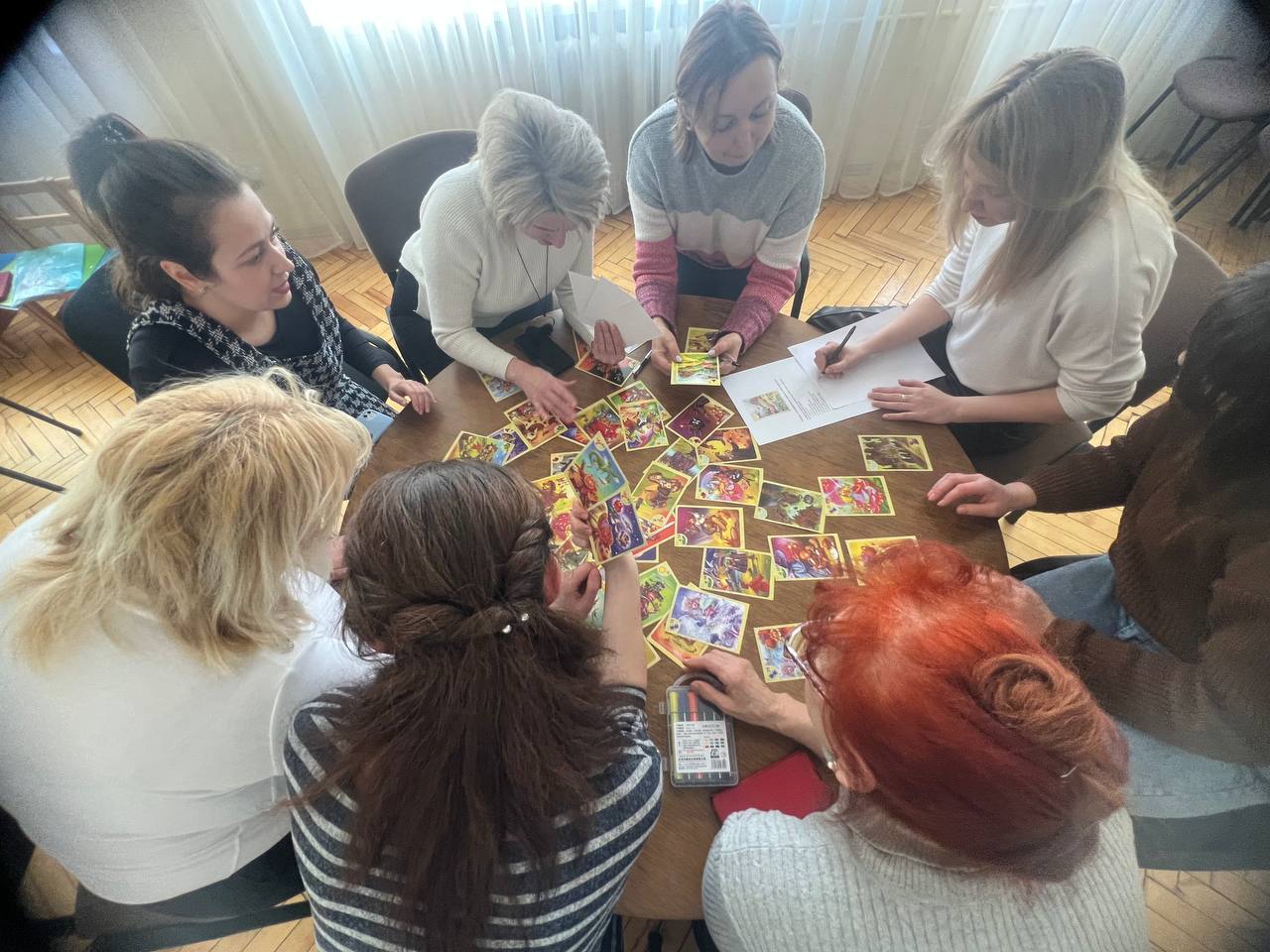 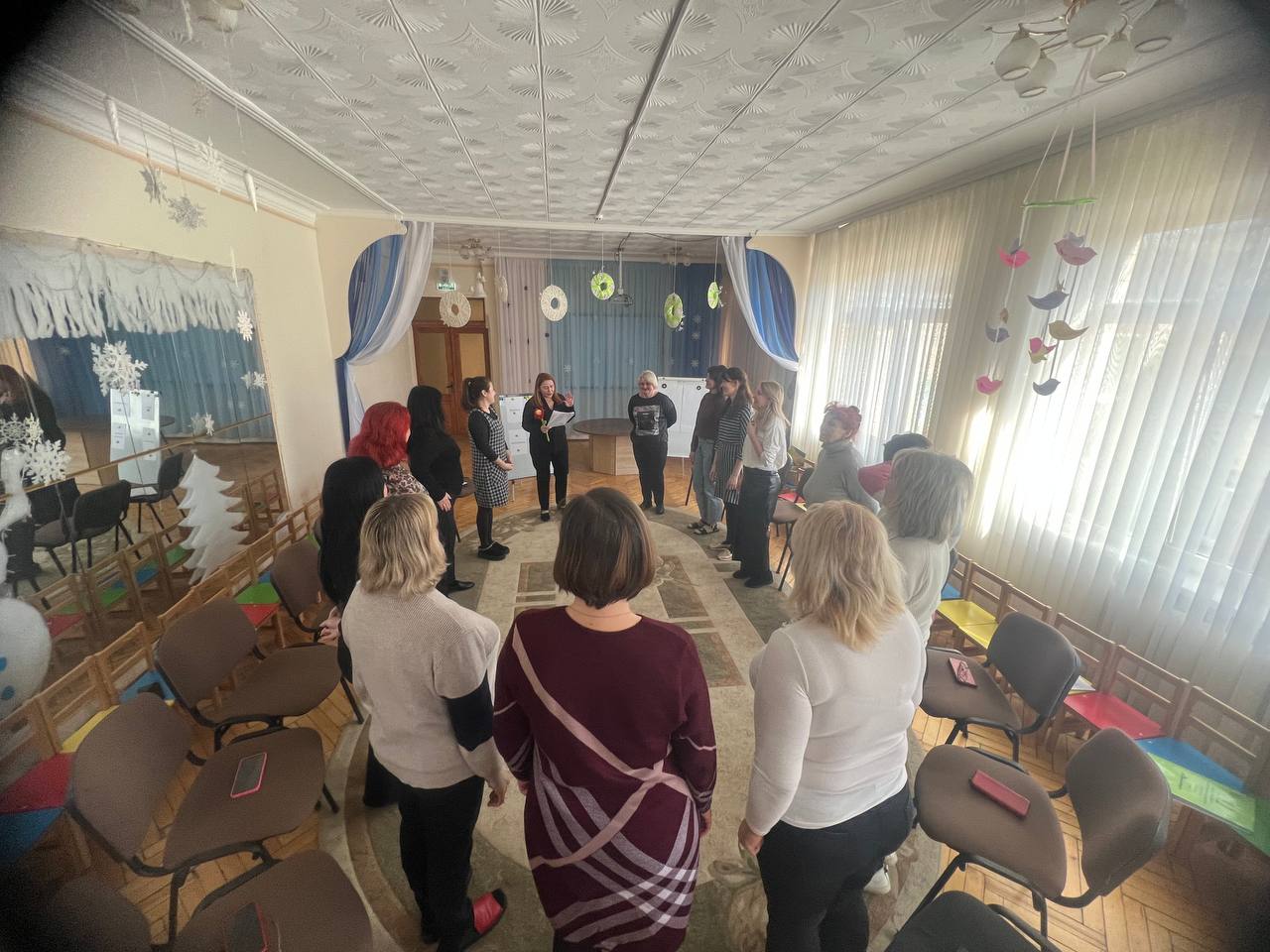 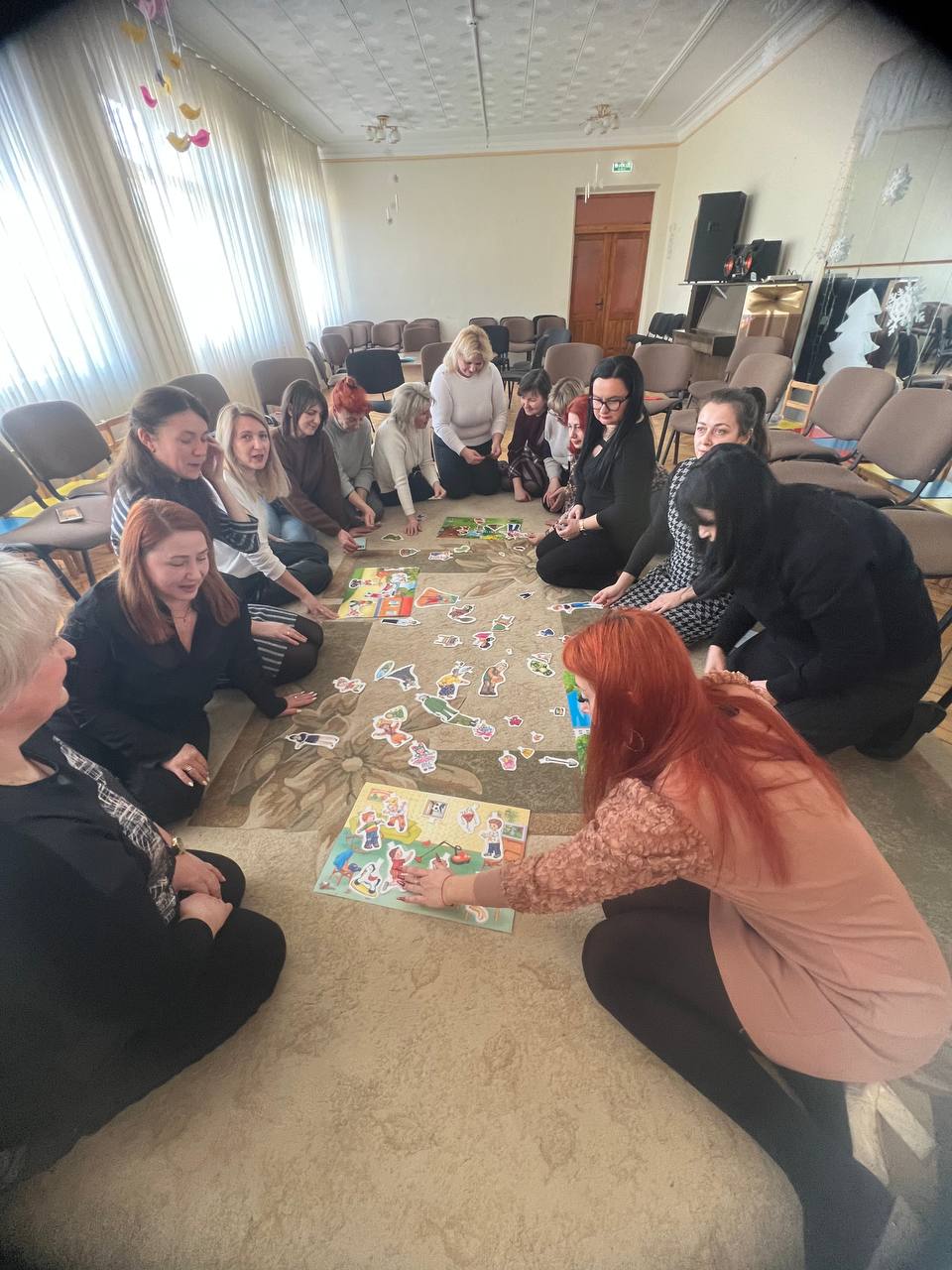 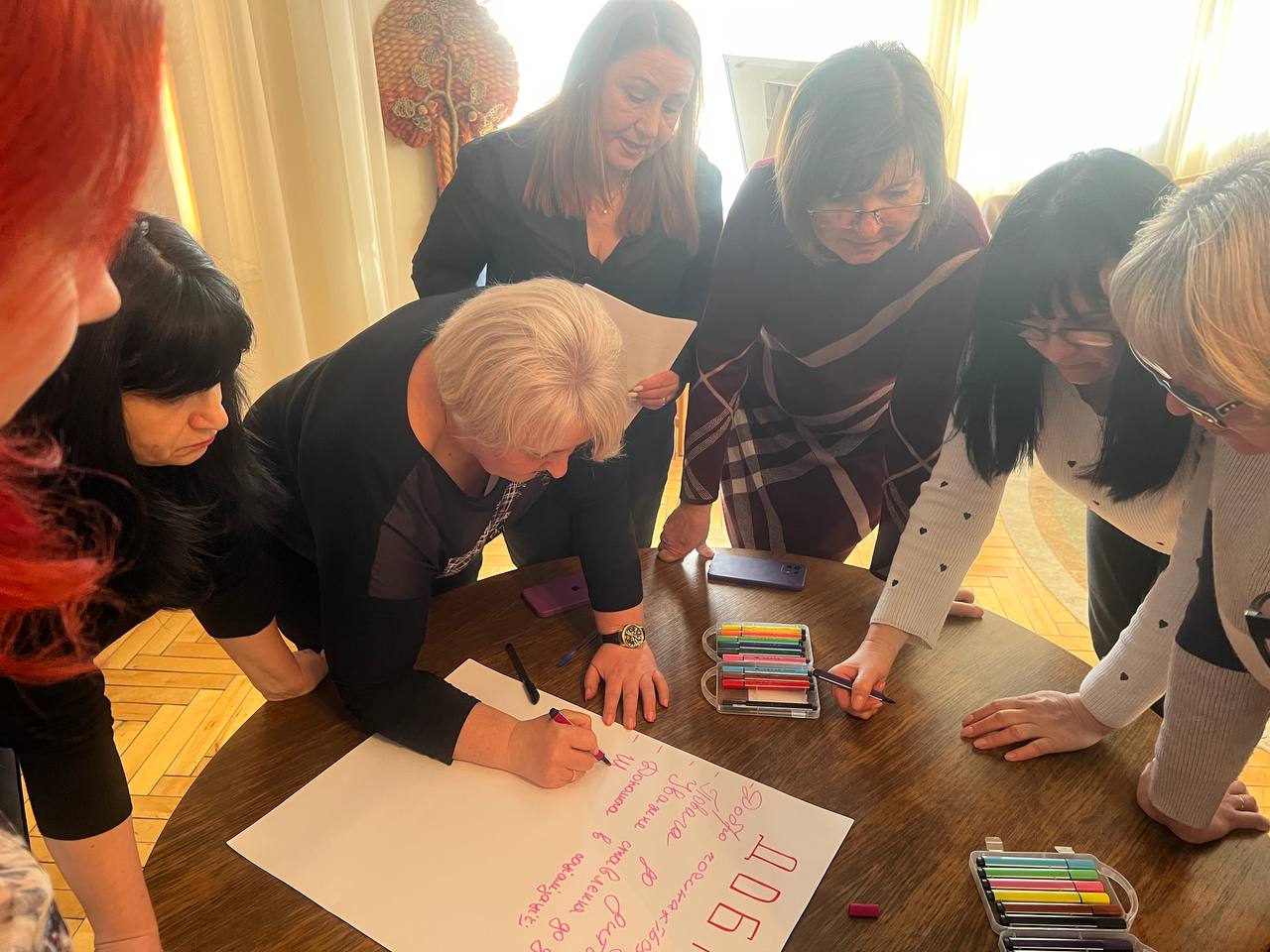 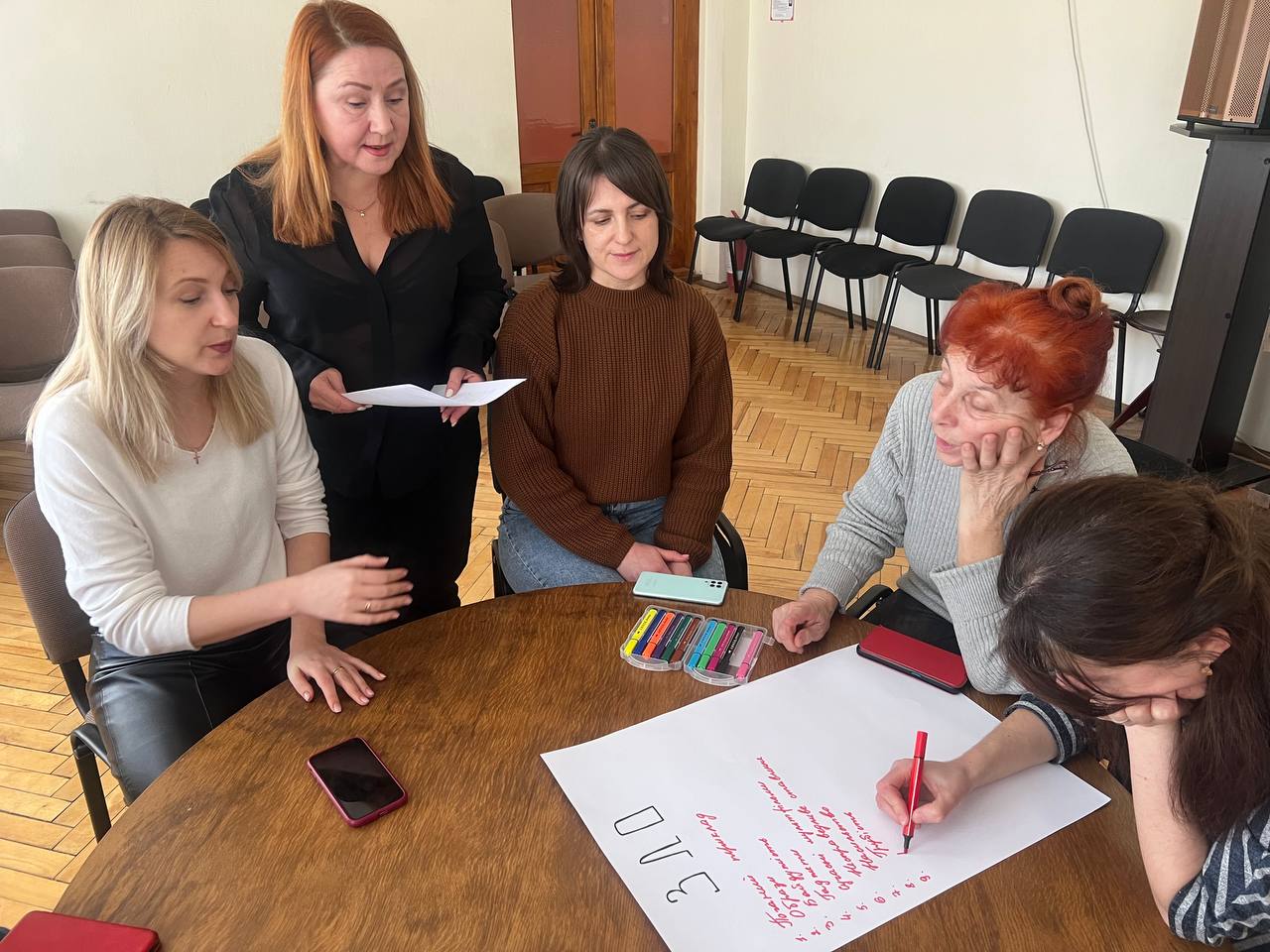 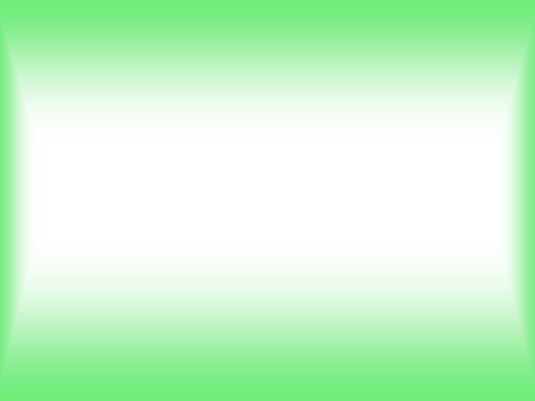 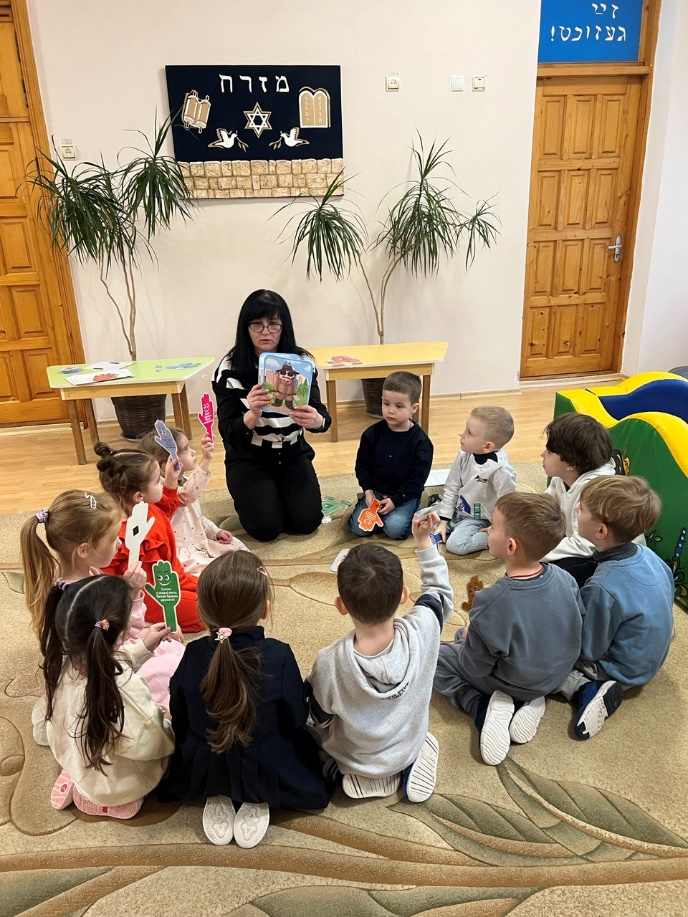 Відкриті перегляди до педради “ Соціально-моральний розвиток дошкільників в організації творчих ігор”
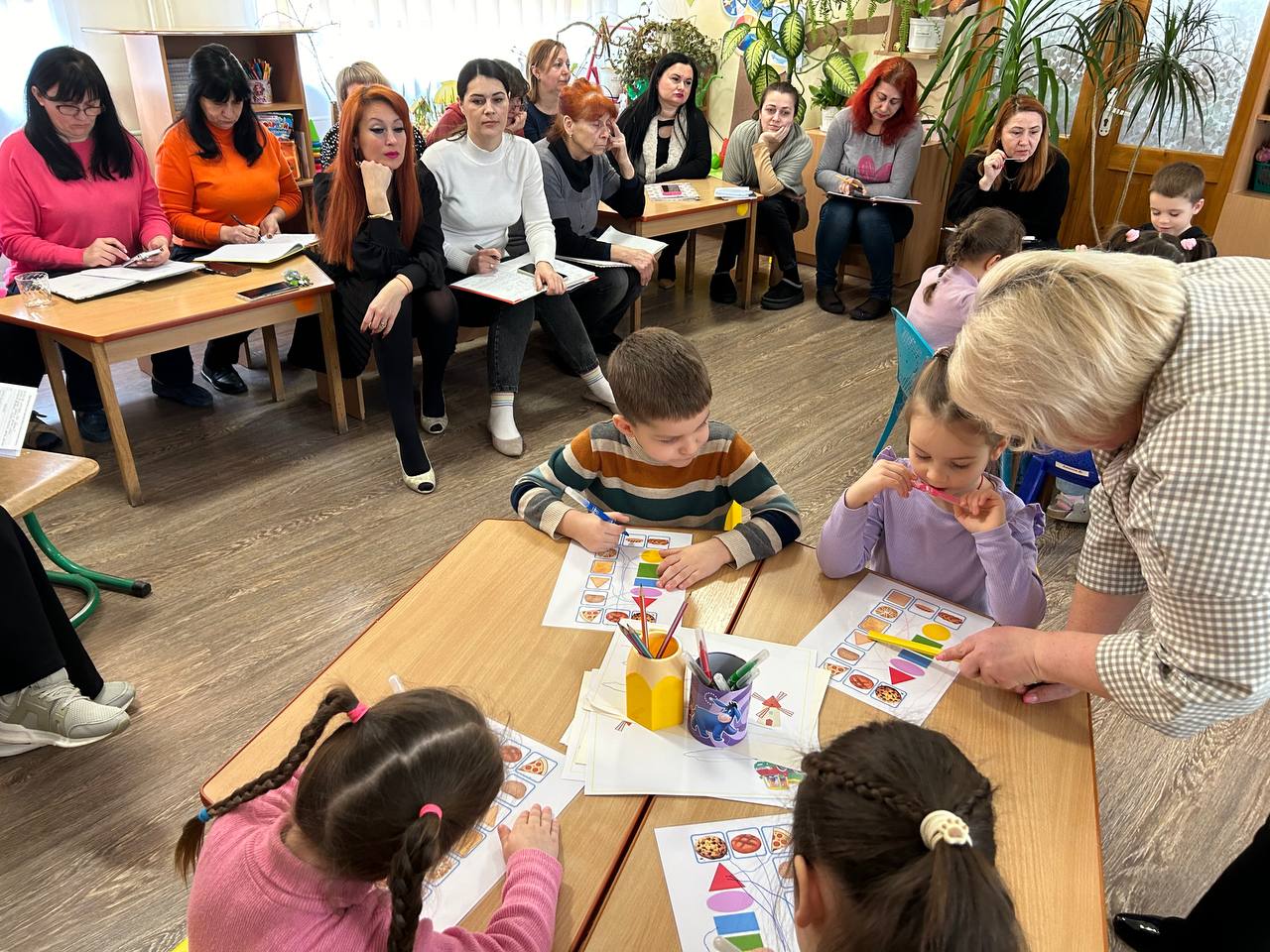 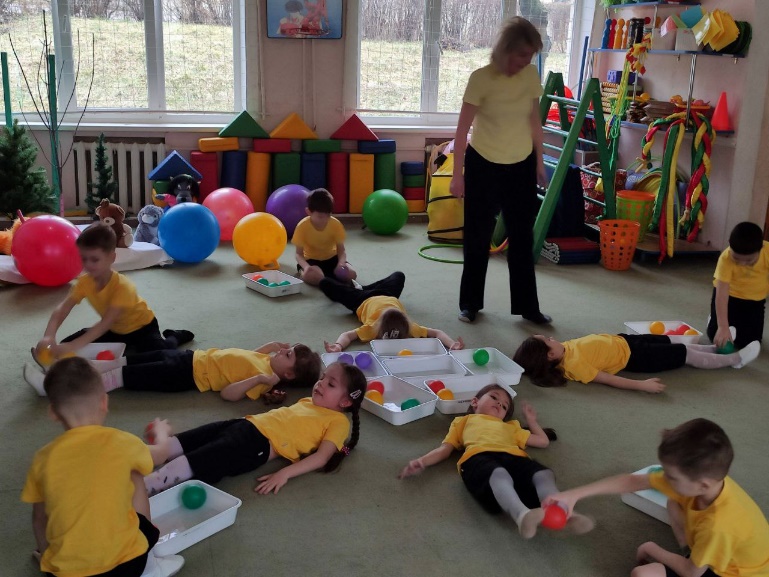 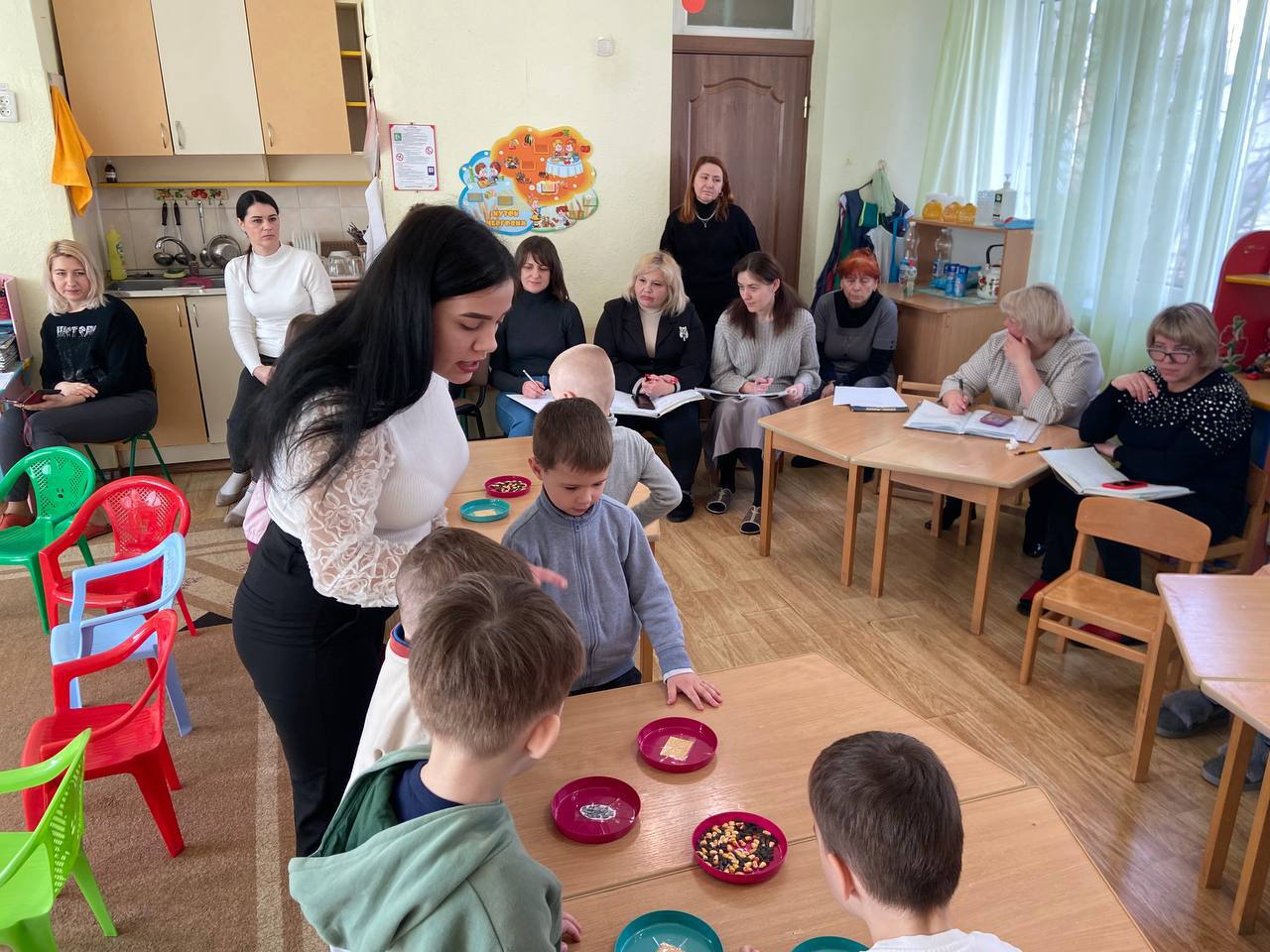 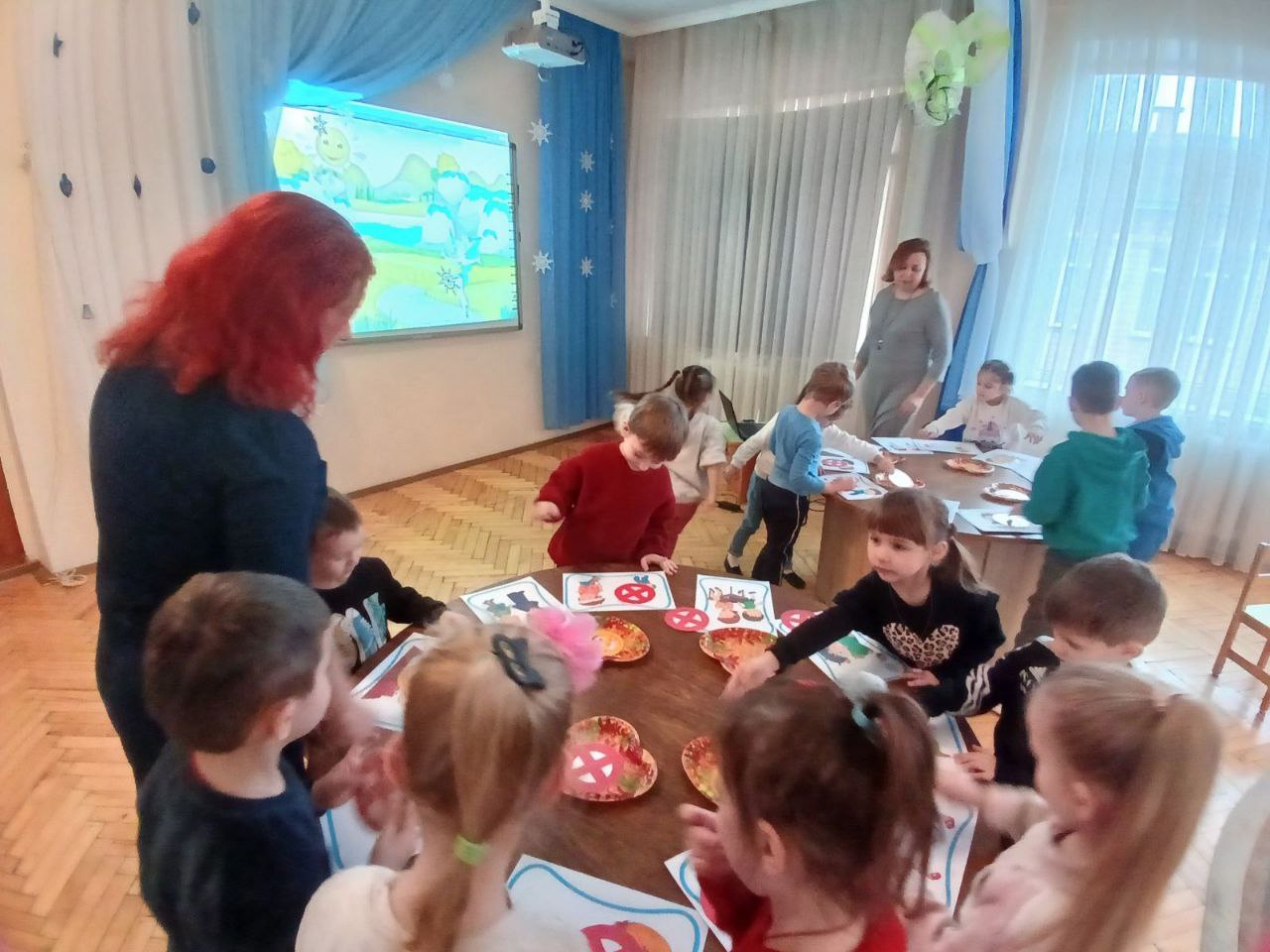 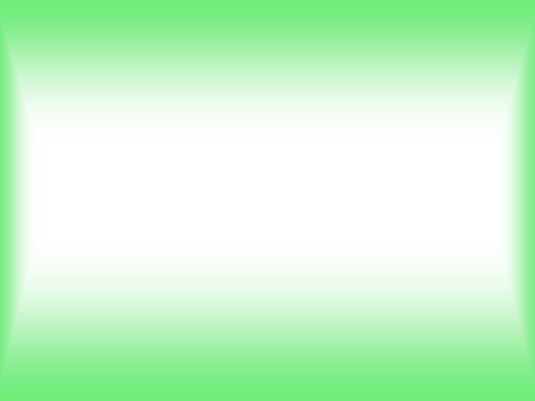 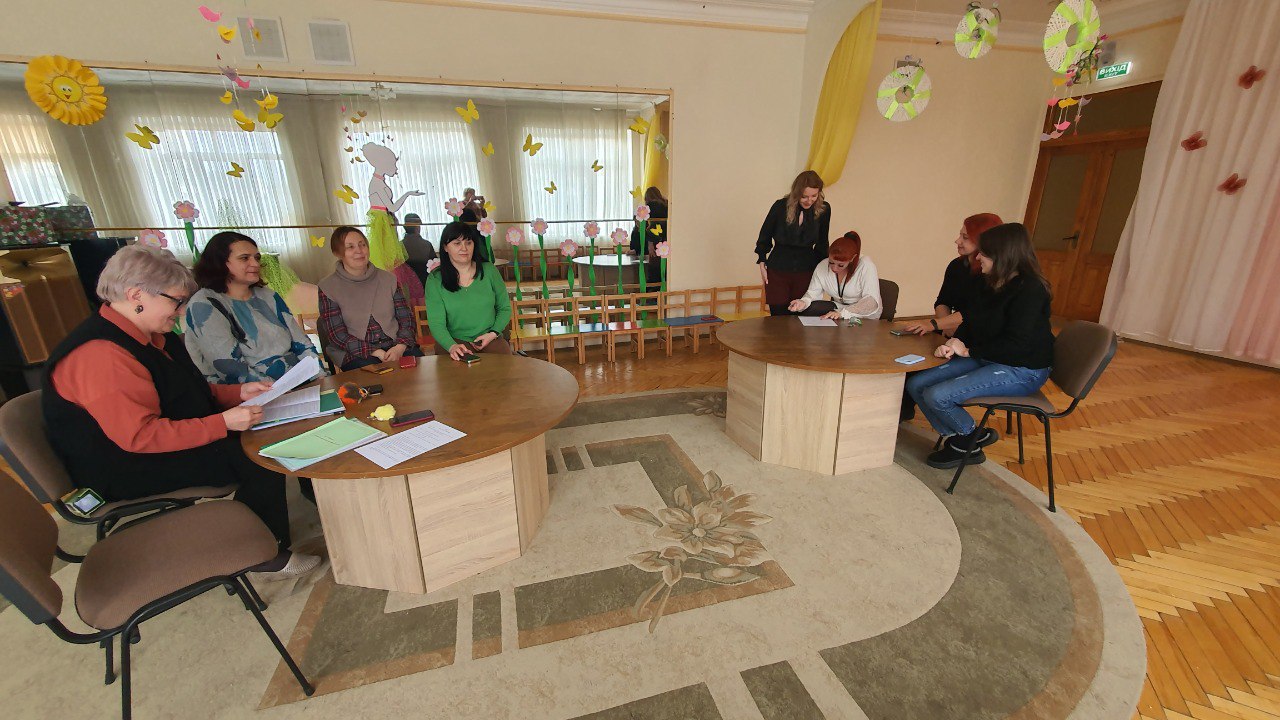 Атестація педагогіних працівників
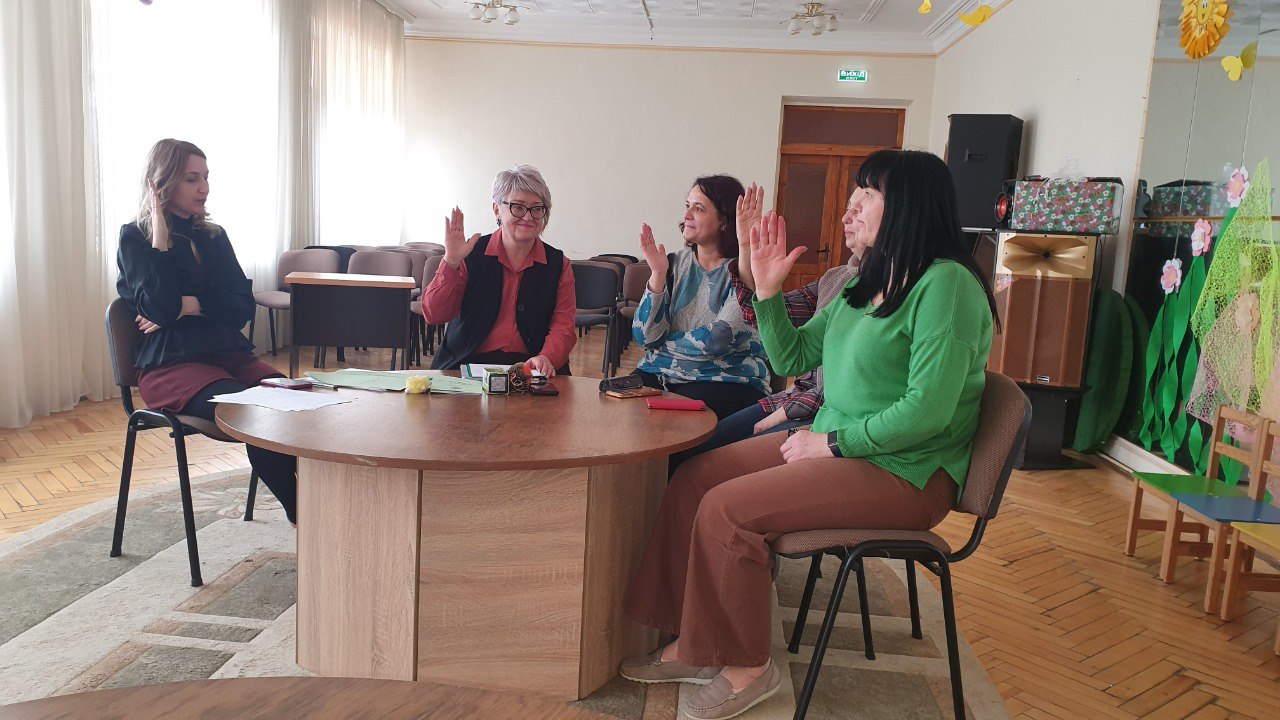 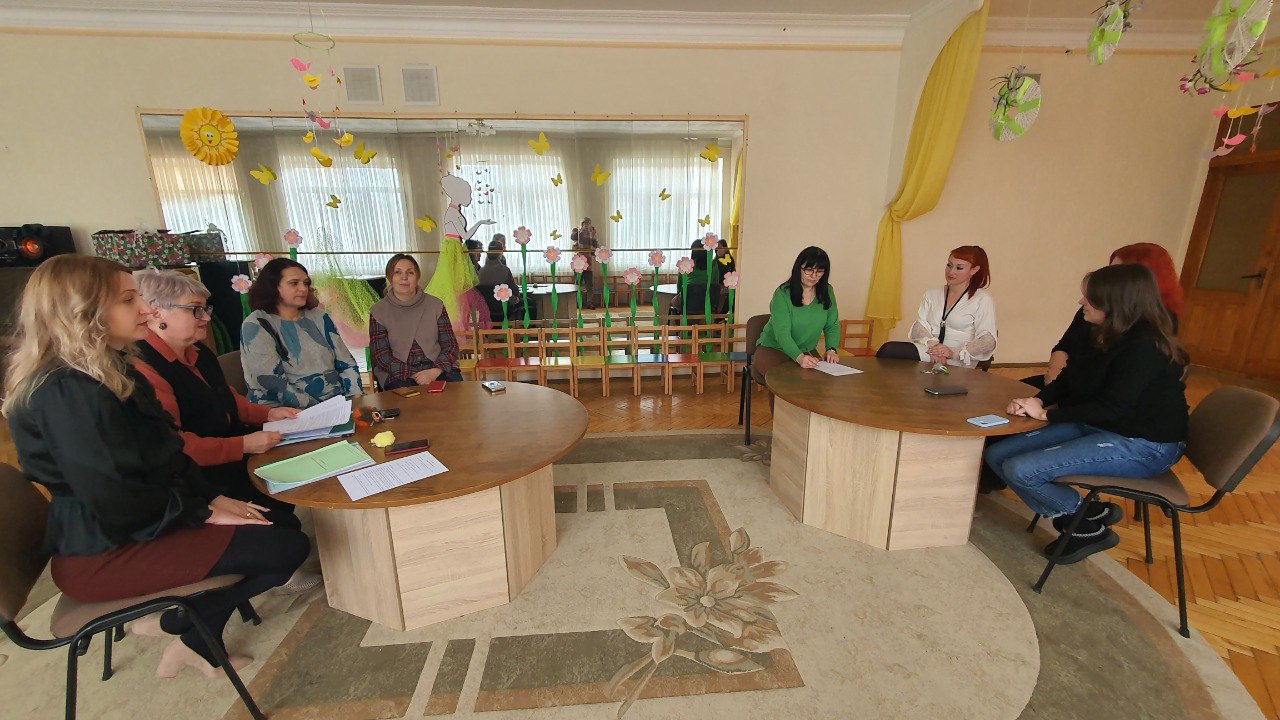 День  єднання
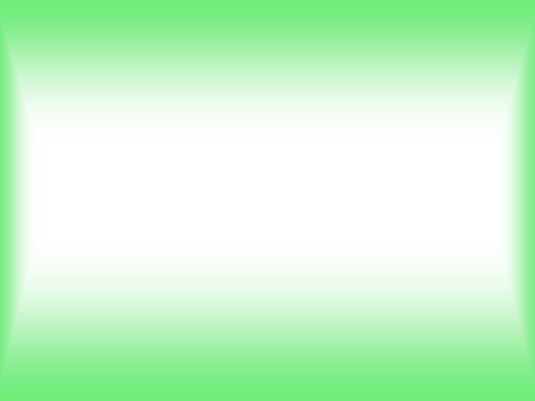 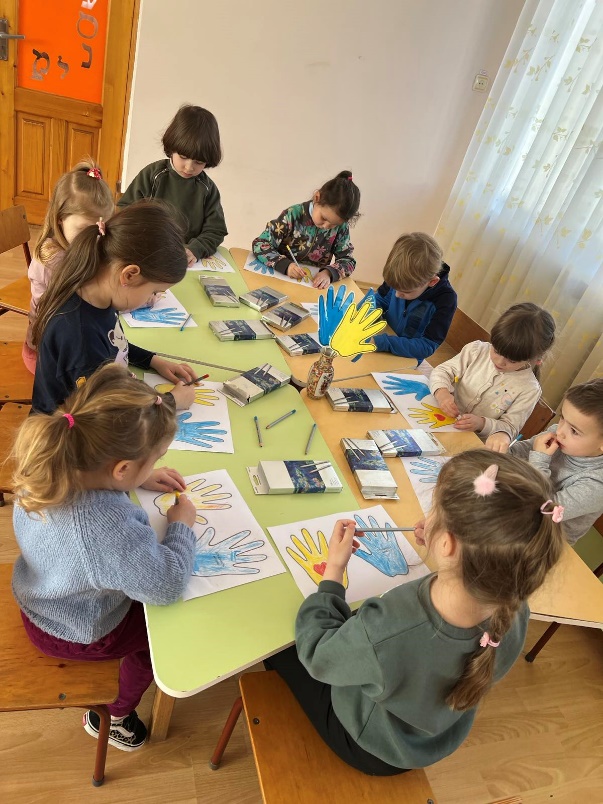 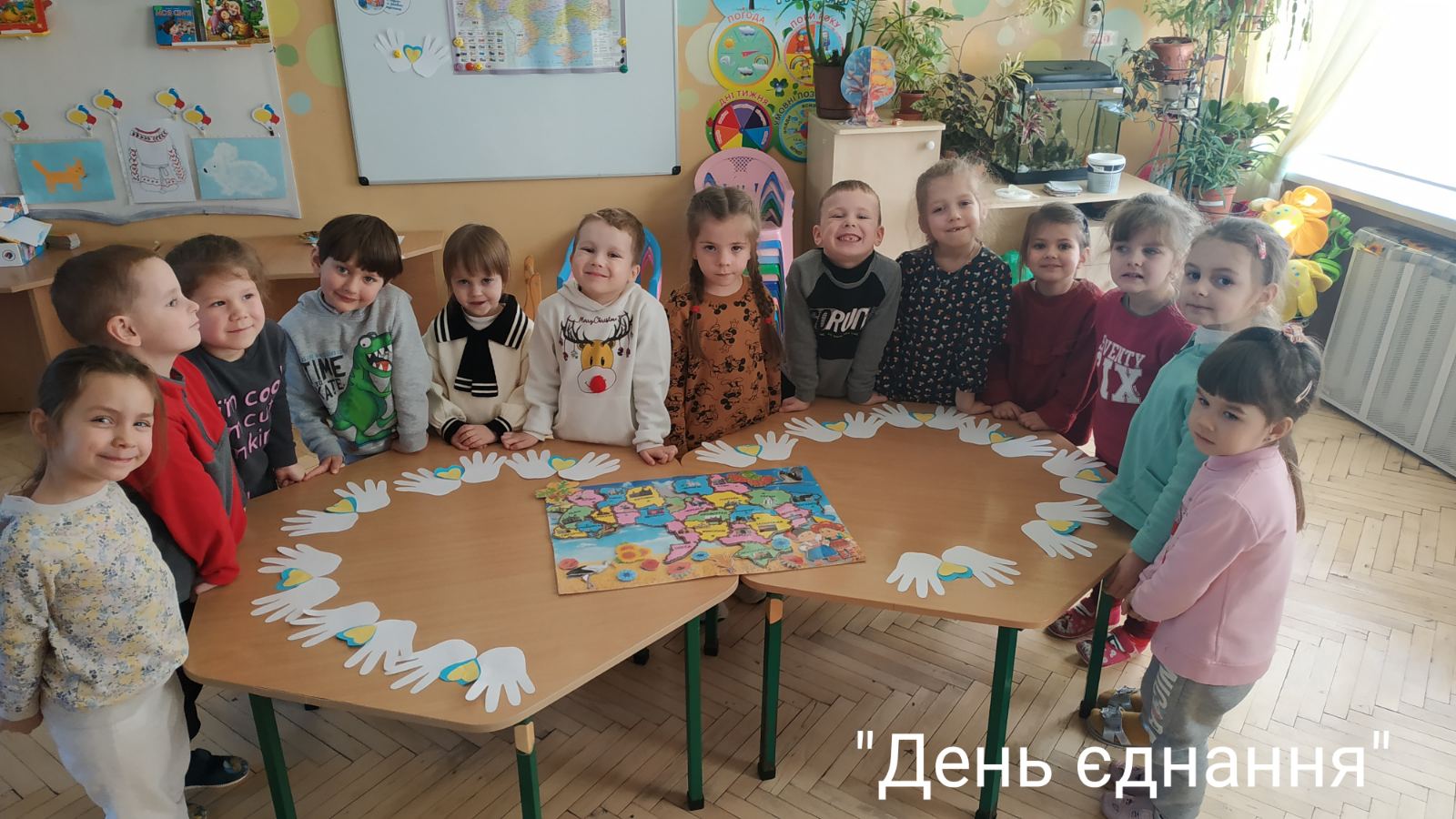 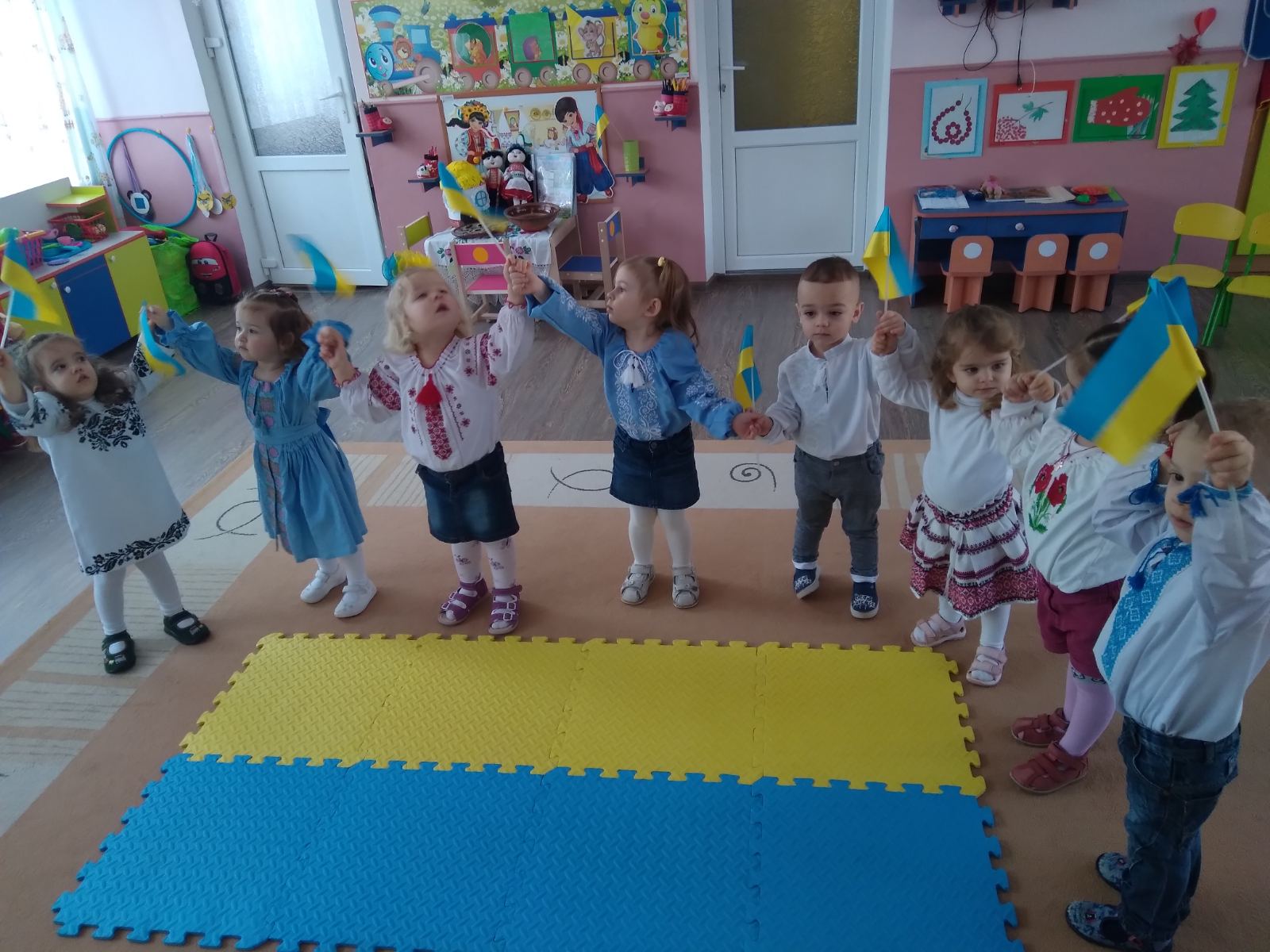 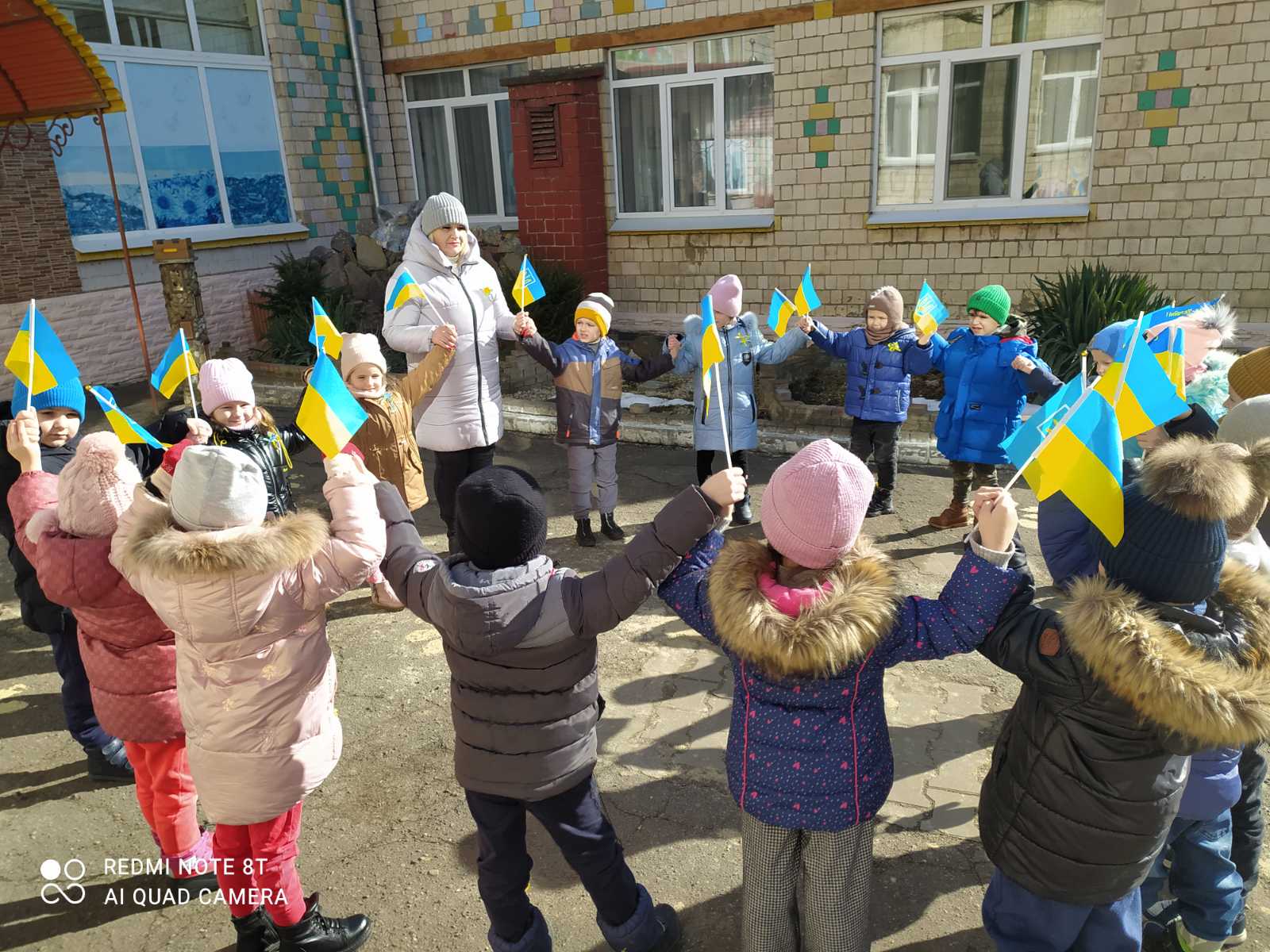 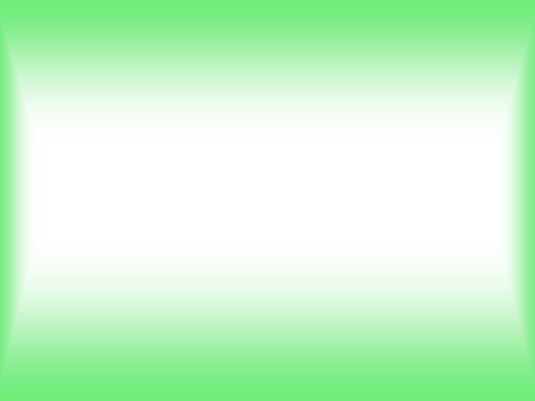 Міжнародний день рідної мови
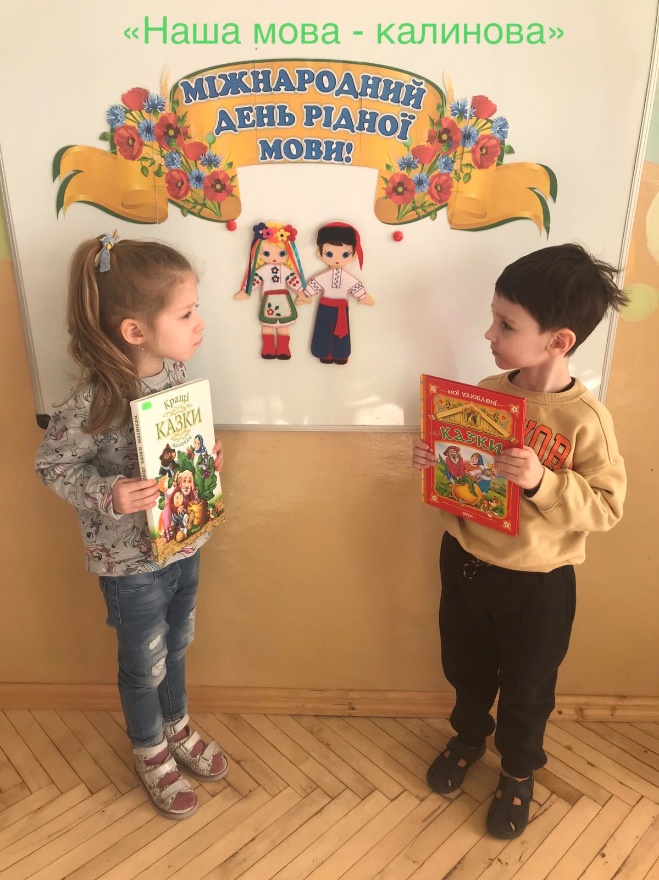 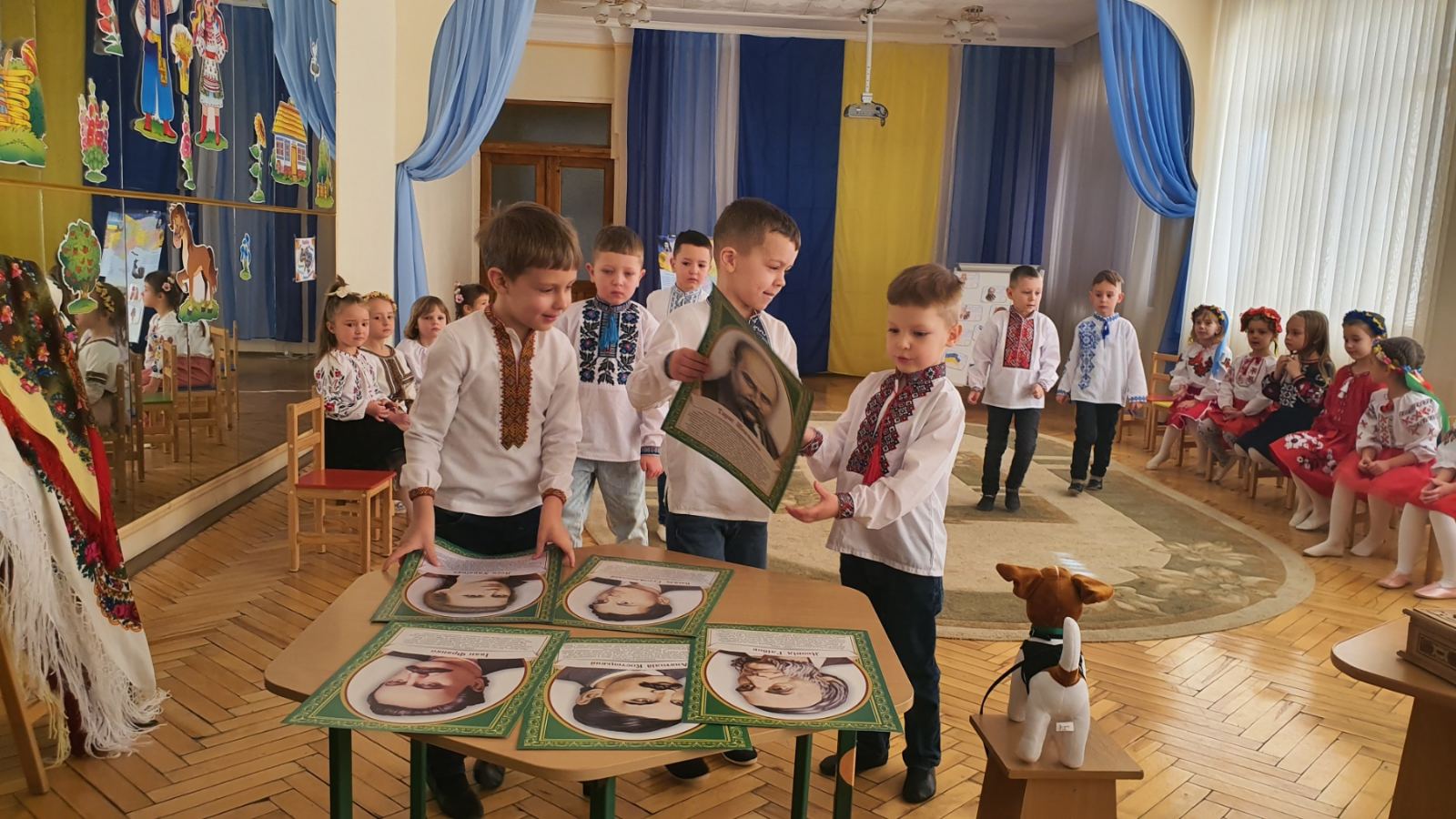 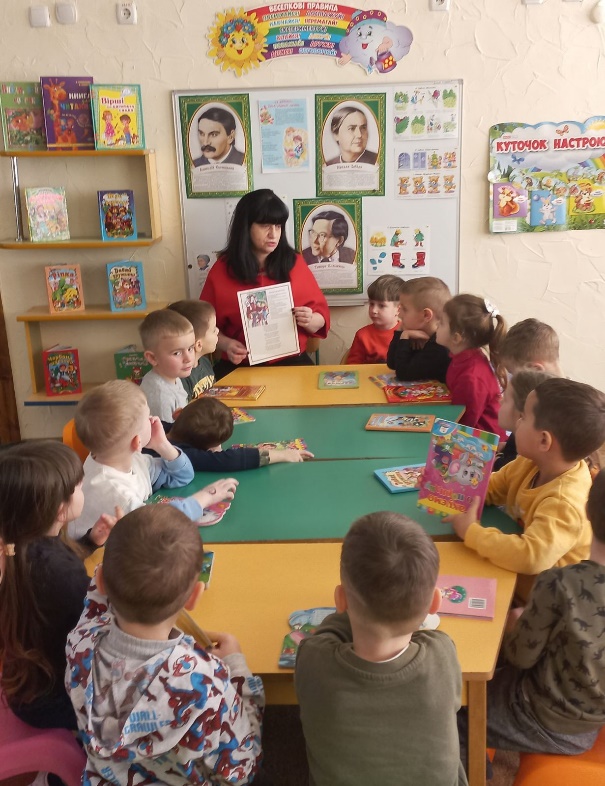 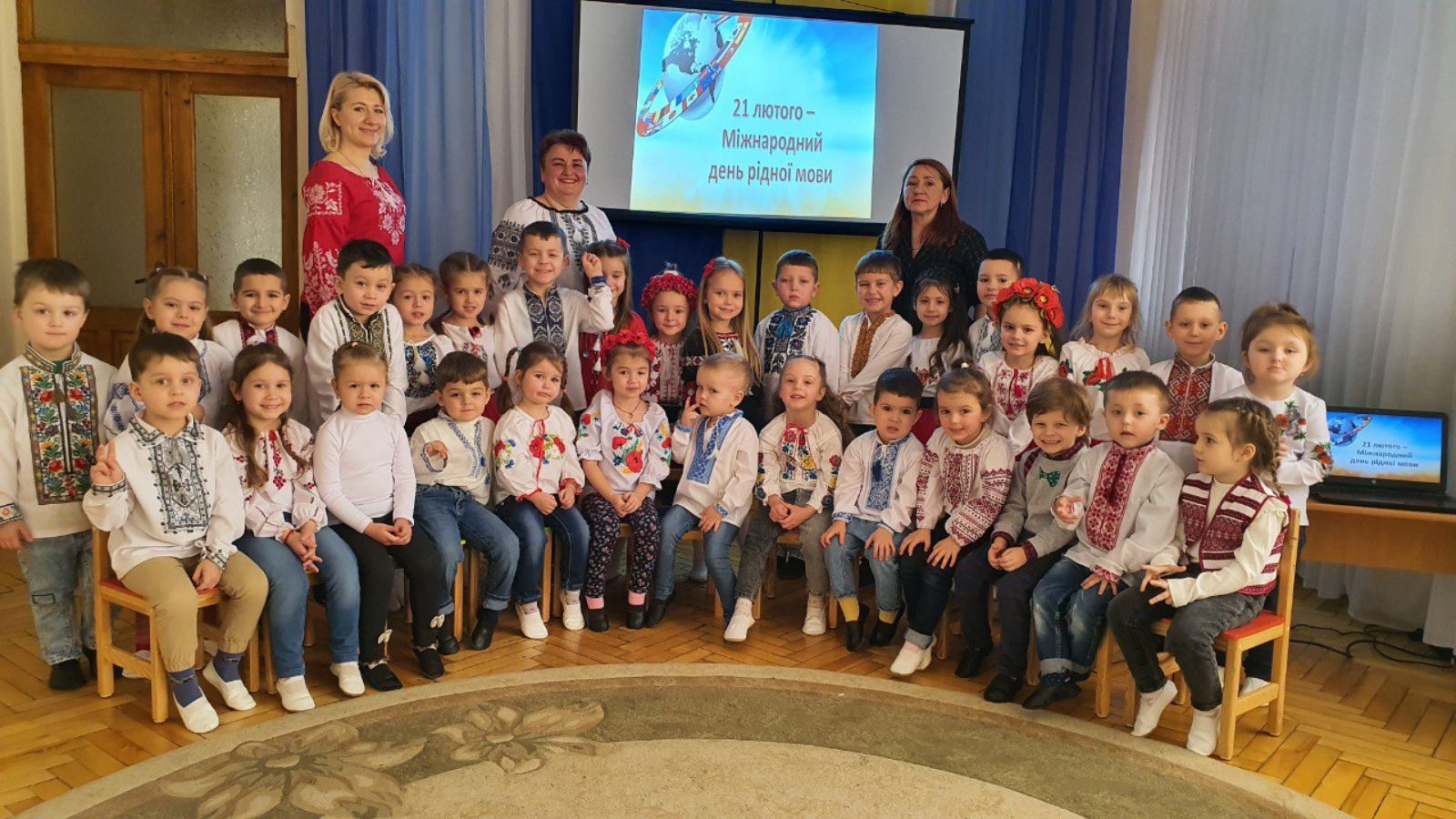 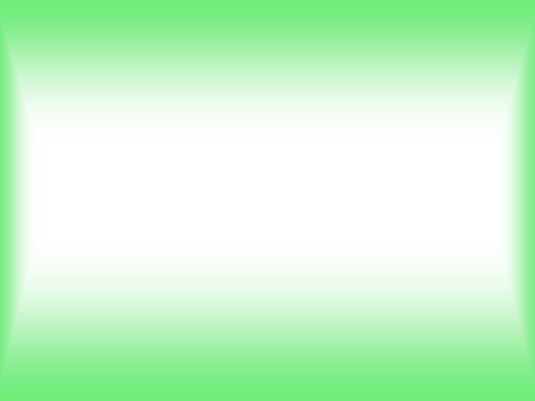 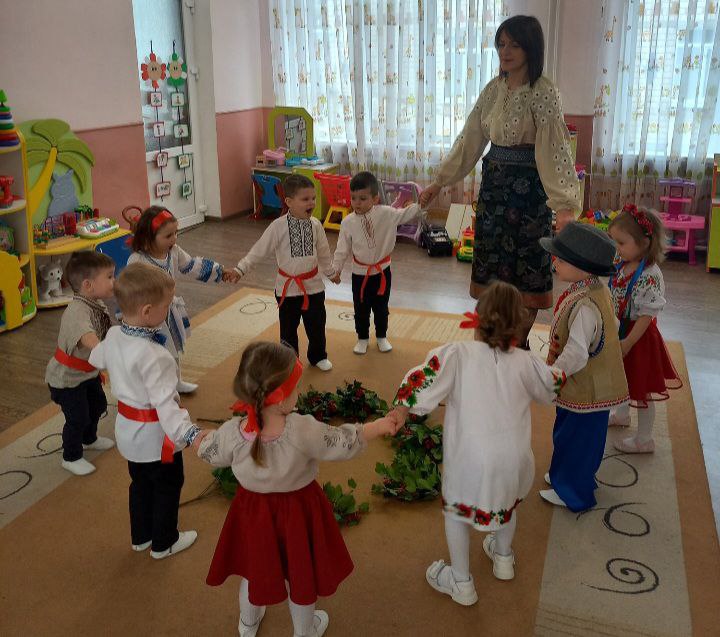 Заходи до Шевченківських днів
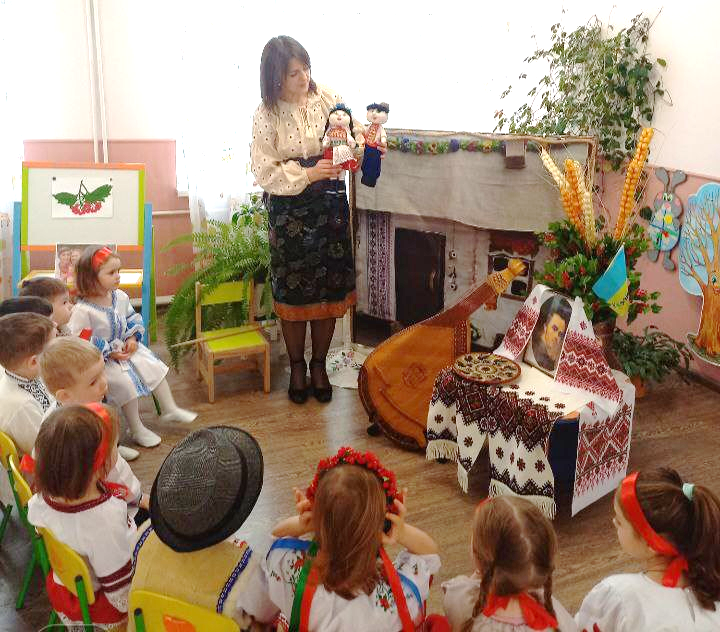 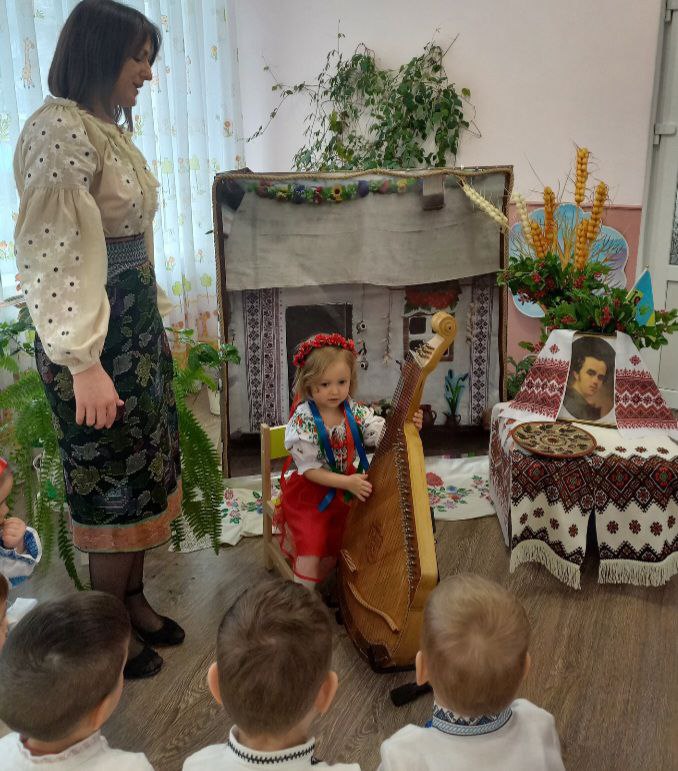 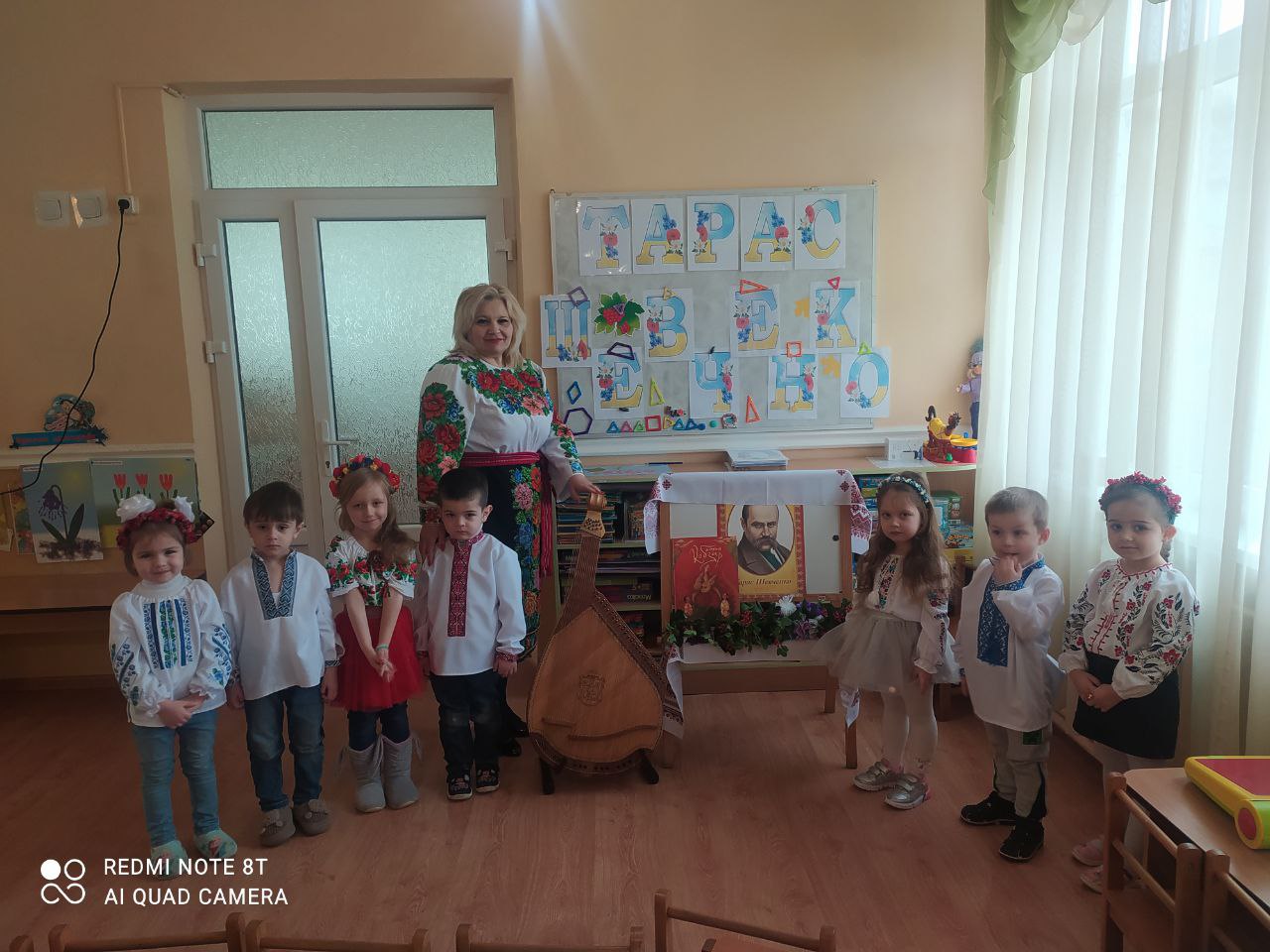 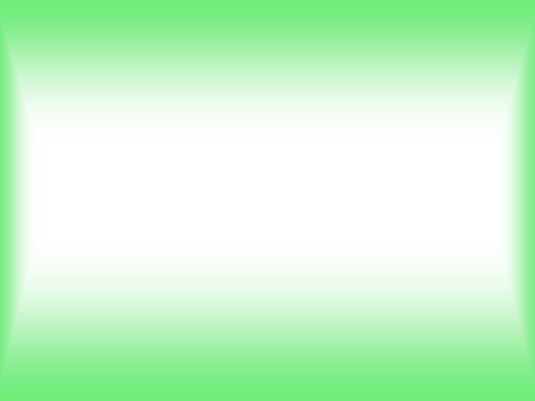 Весняні свята
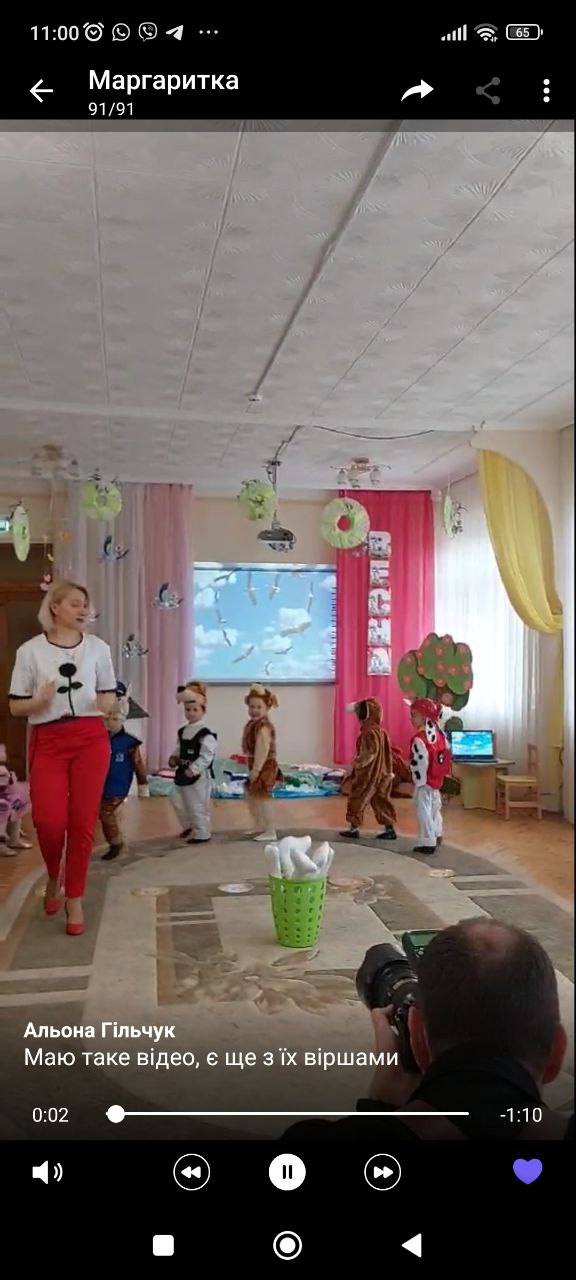 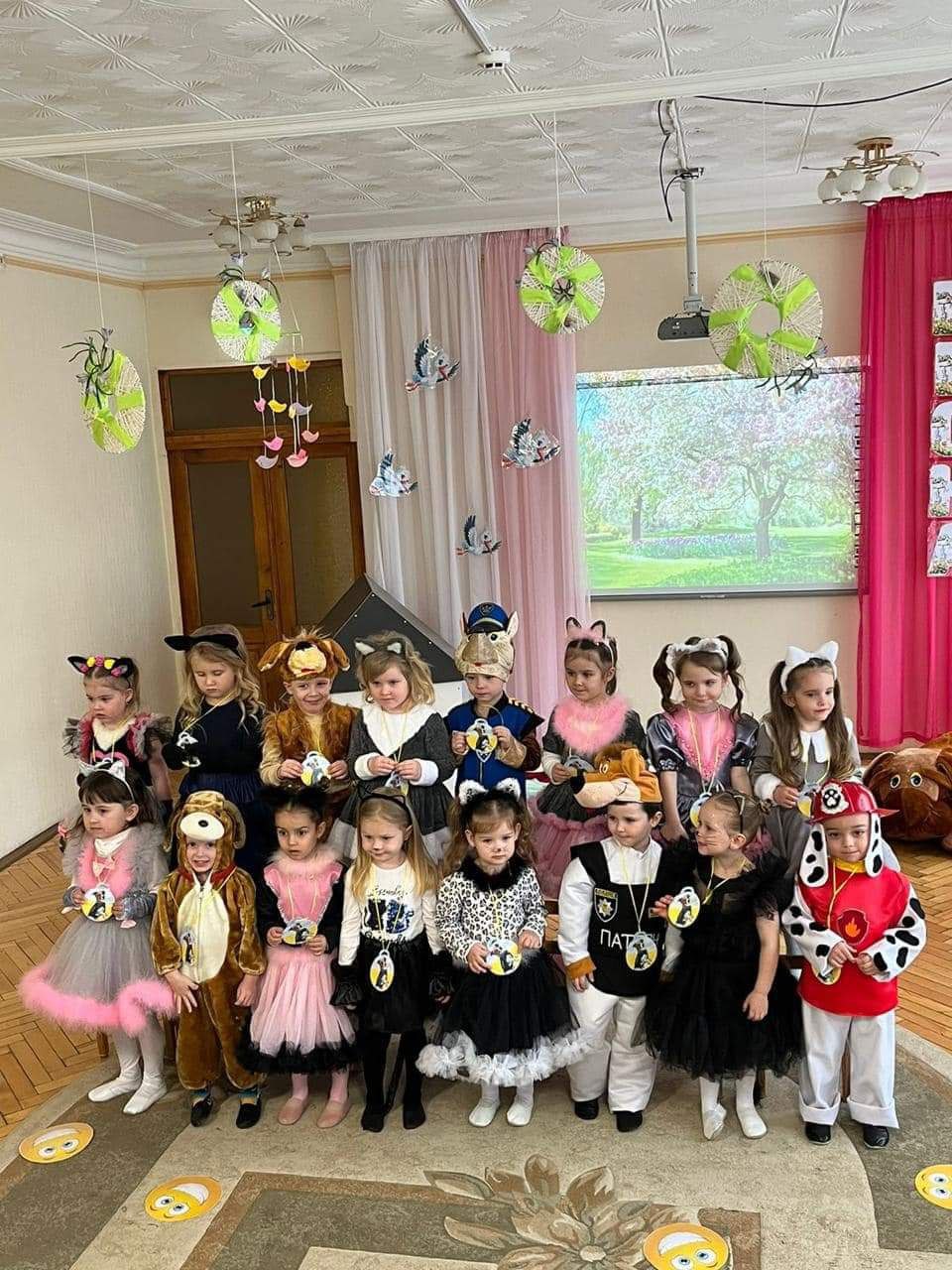 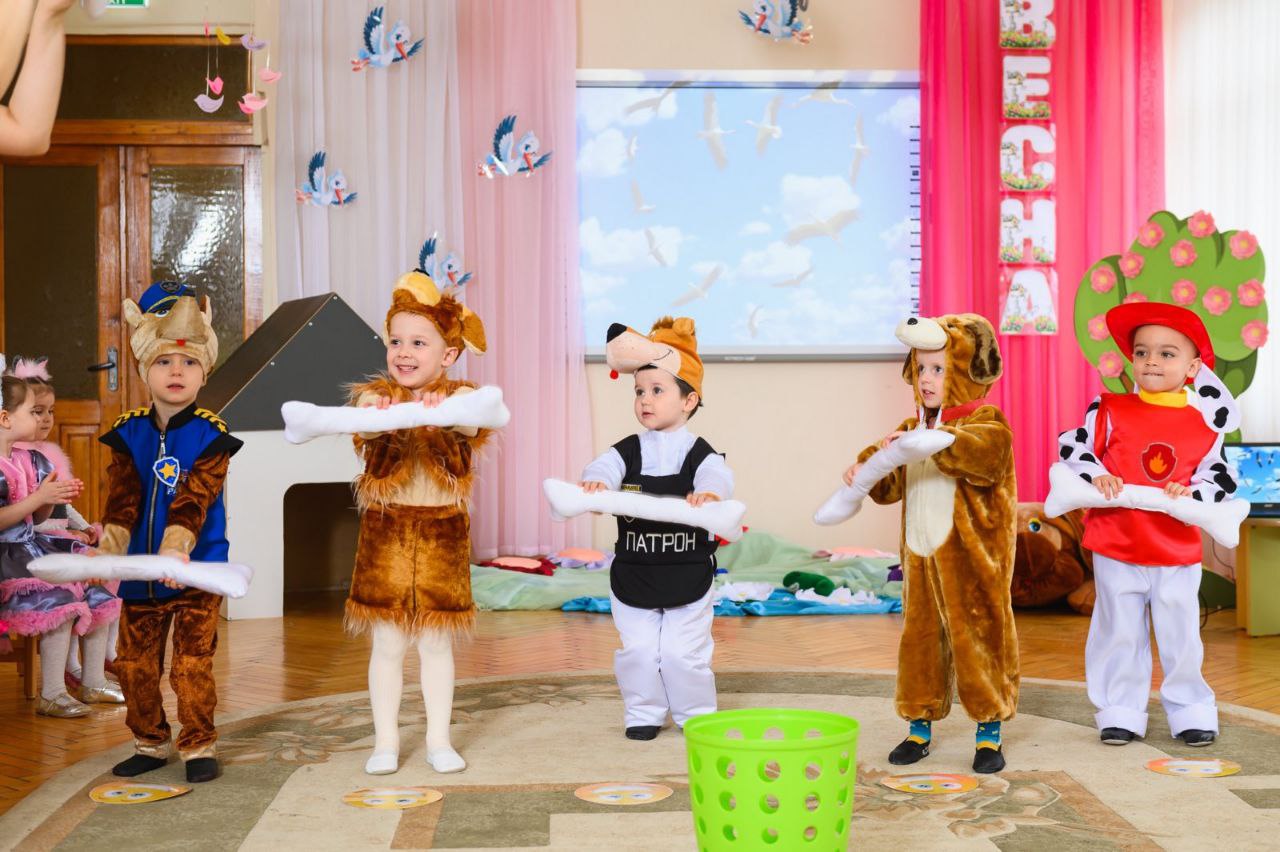 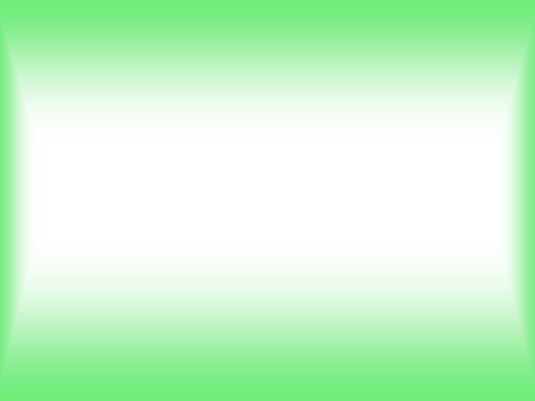 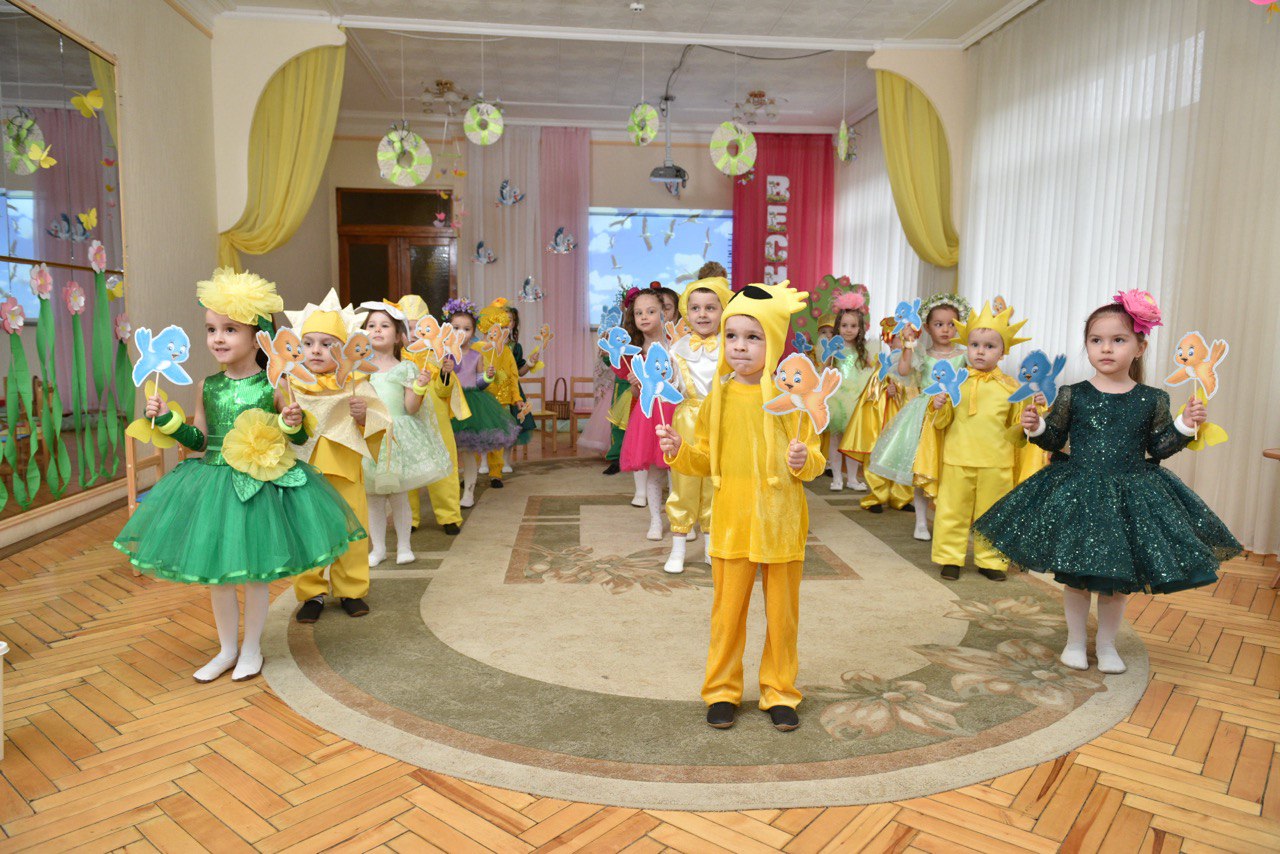 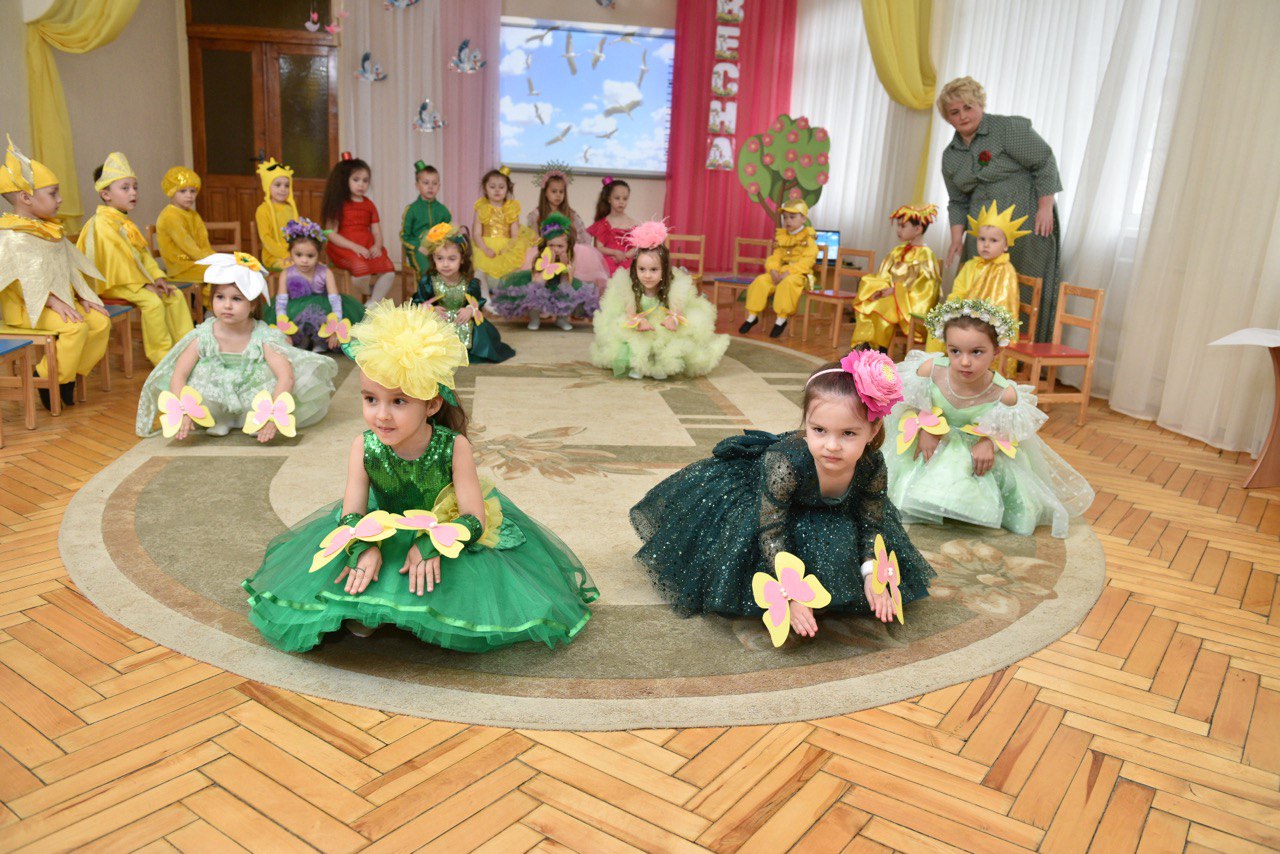 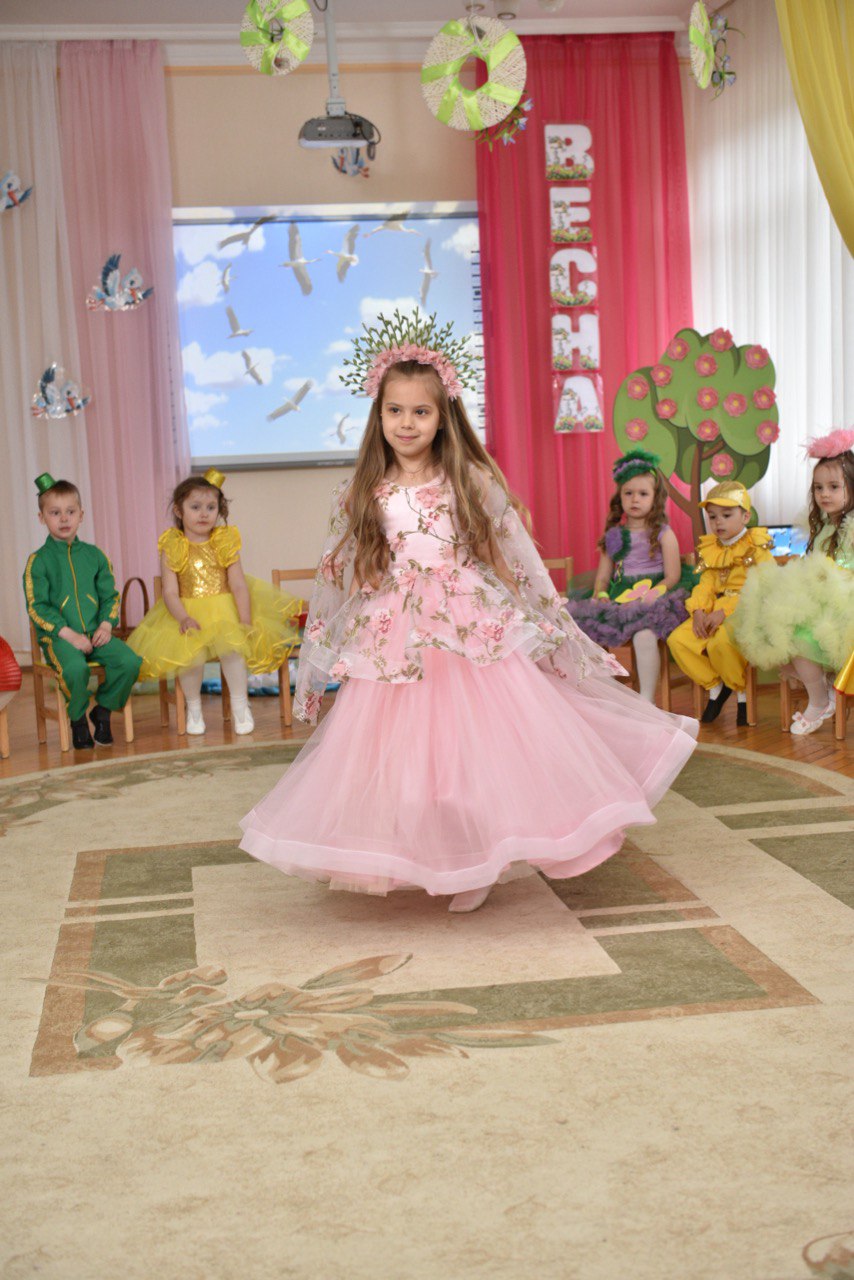 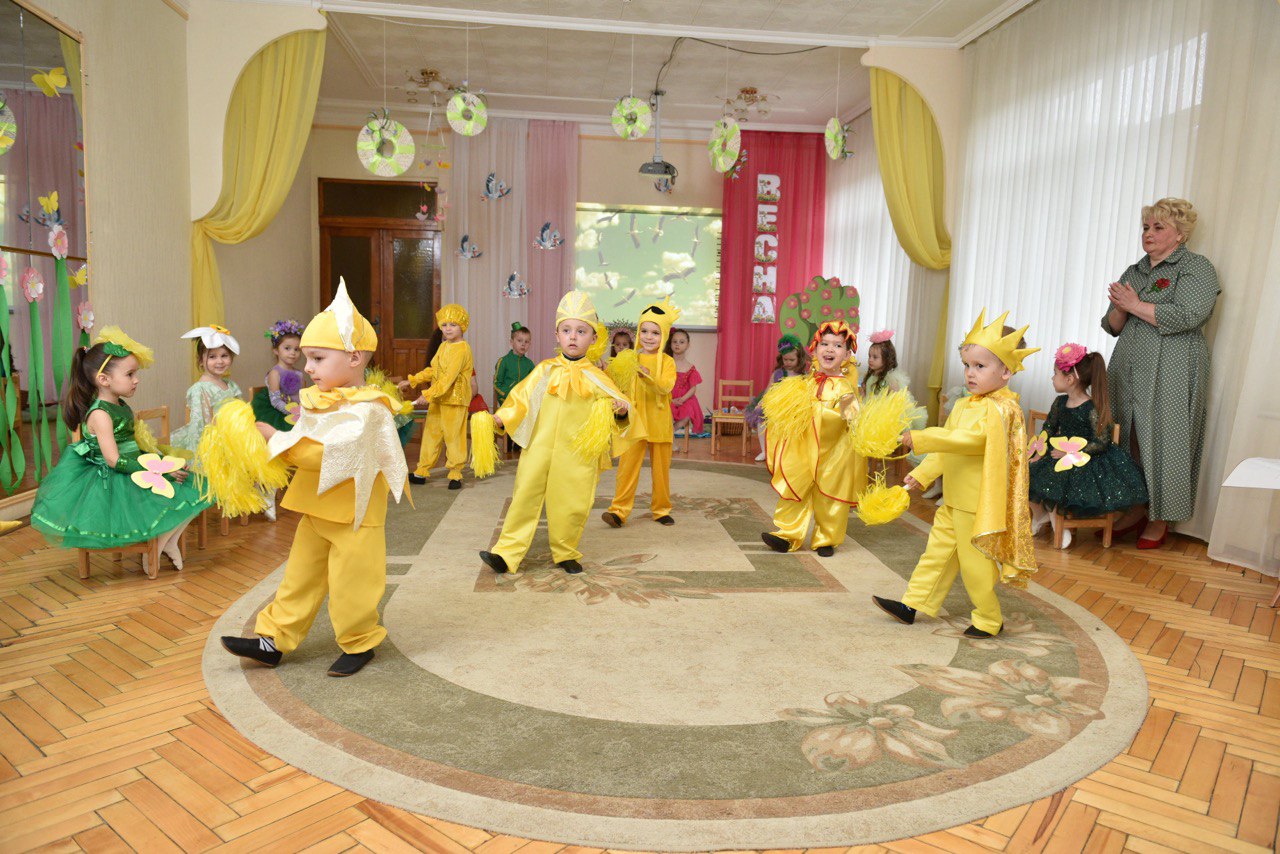 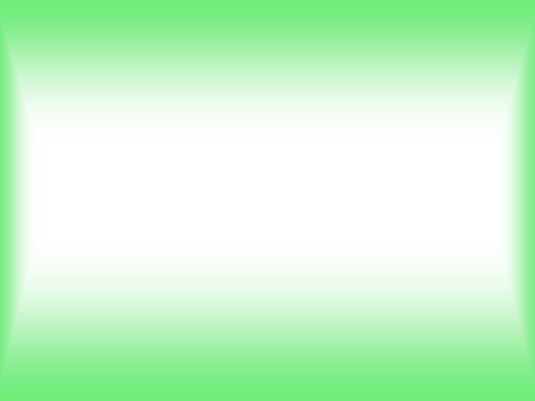 Всесвітній день здоров`я
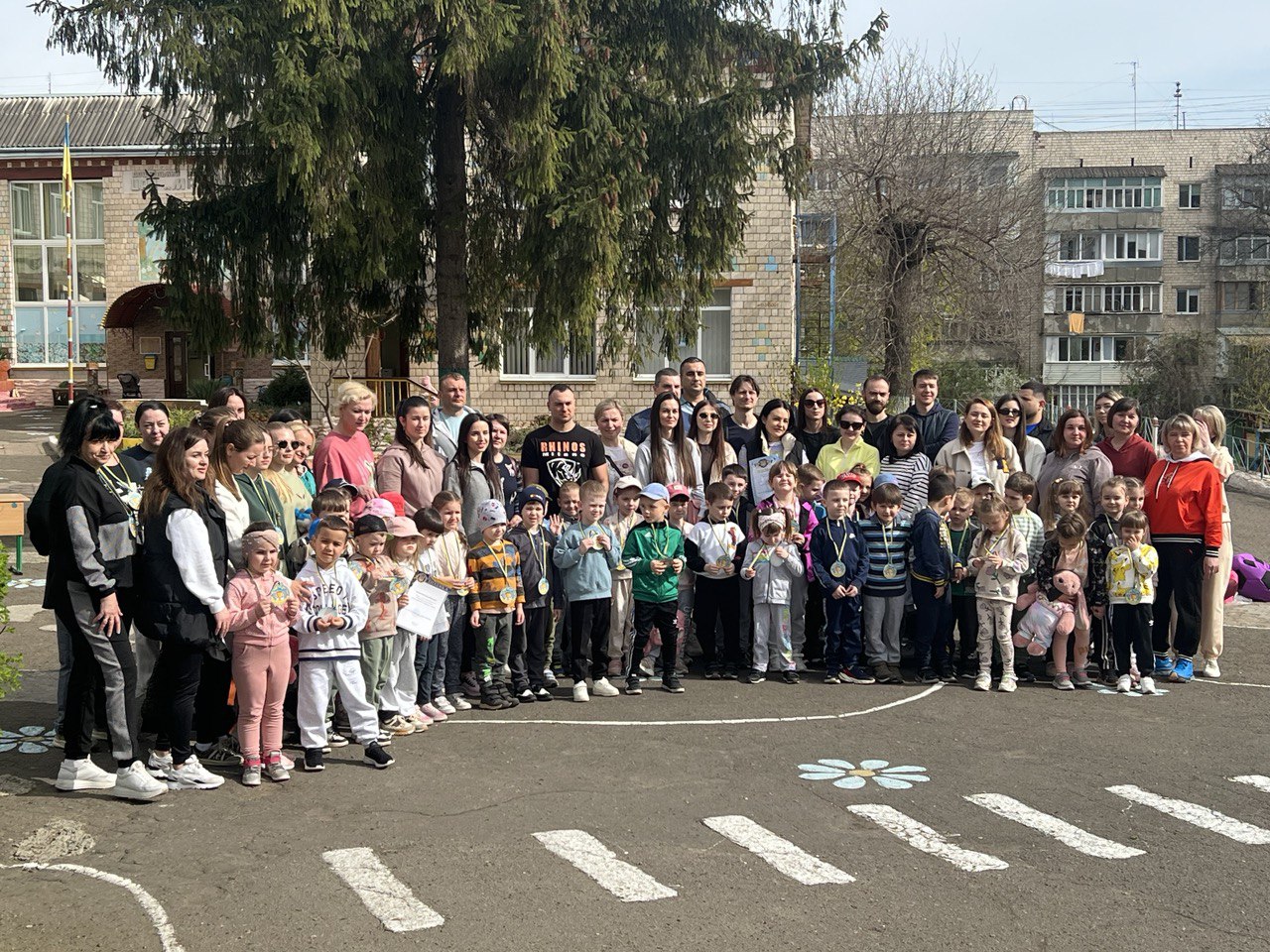 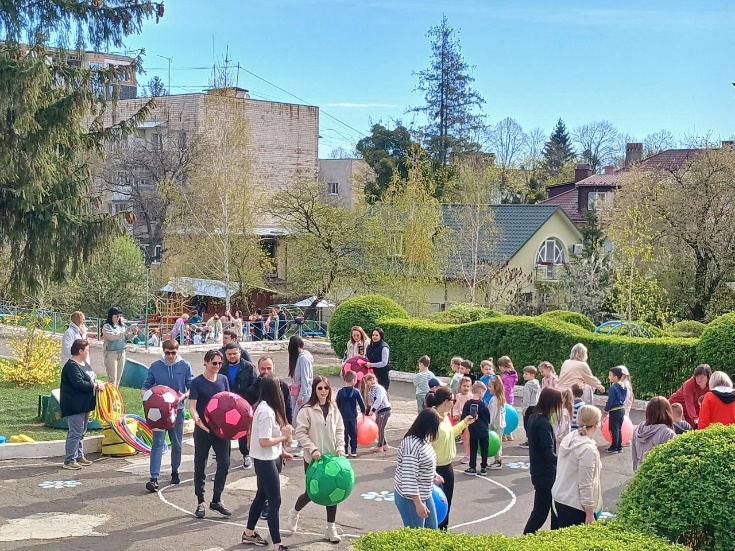 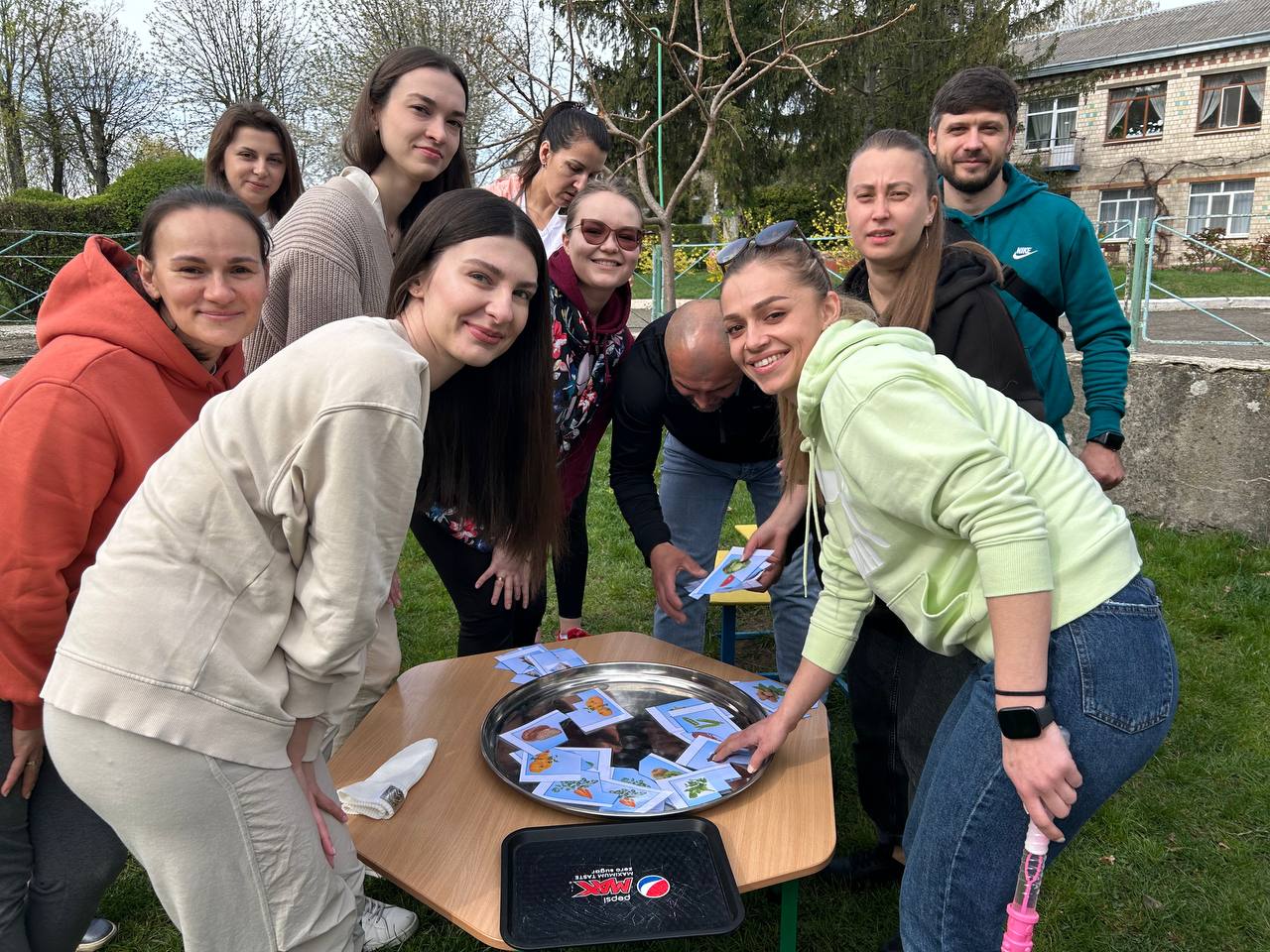 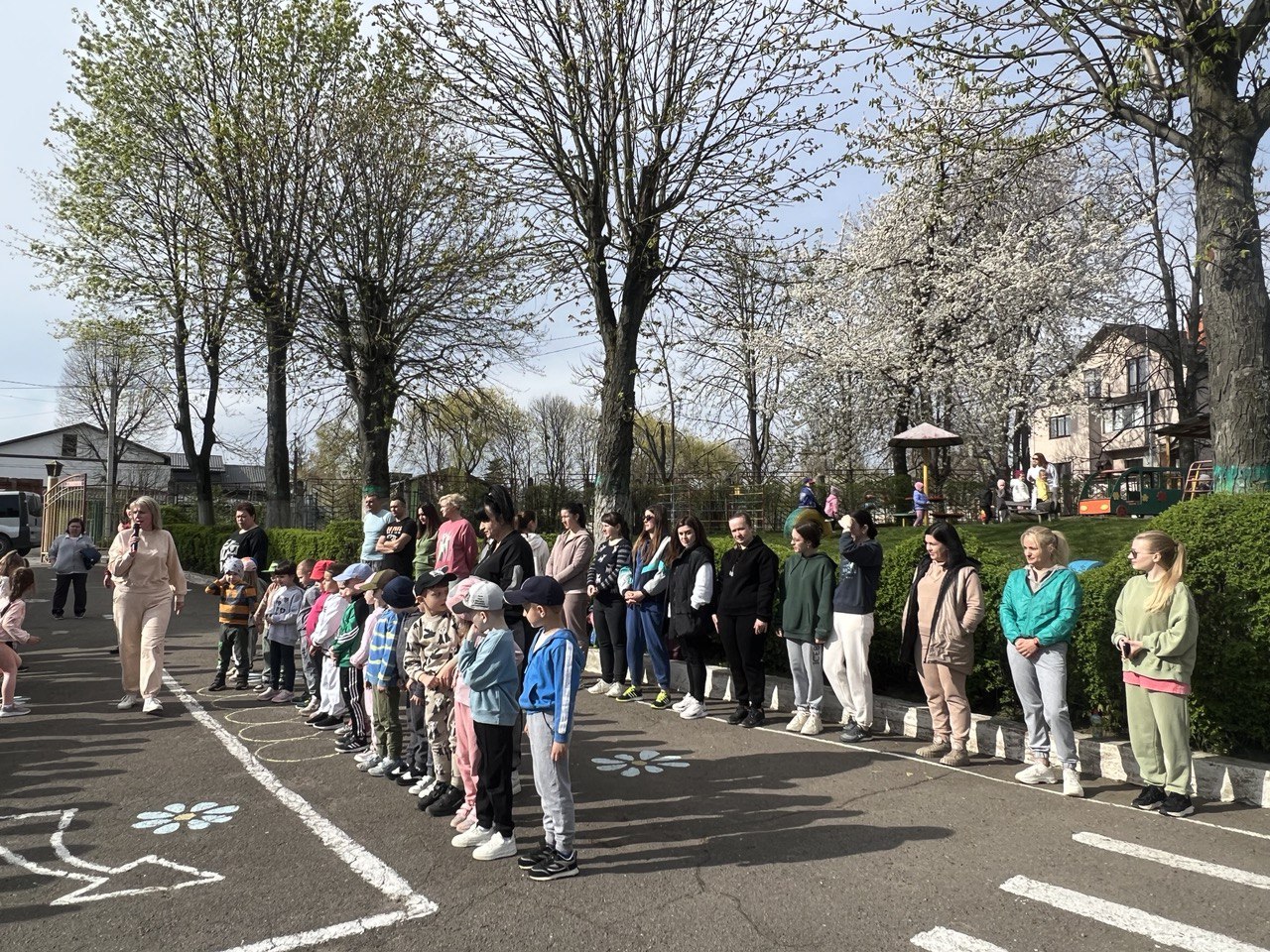 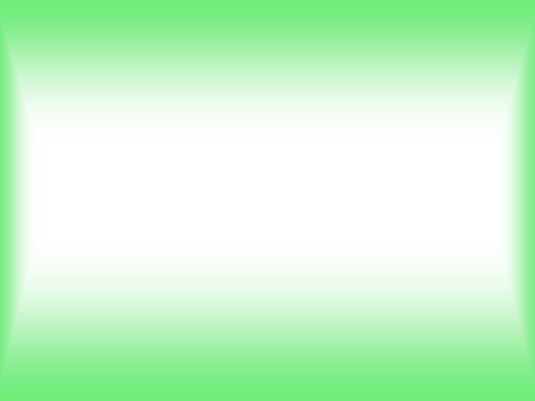 Благодійний Великодній ярмарок
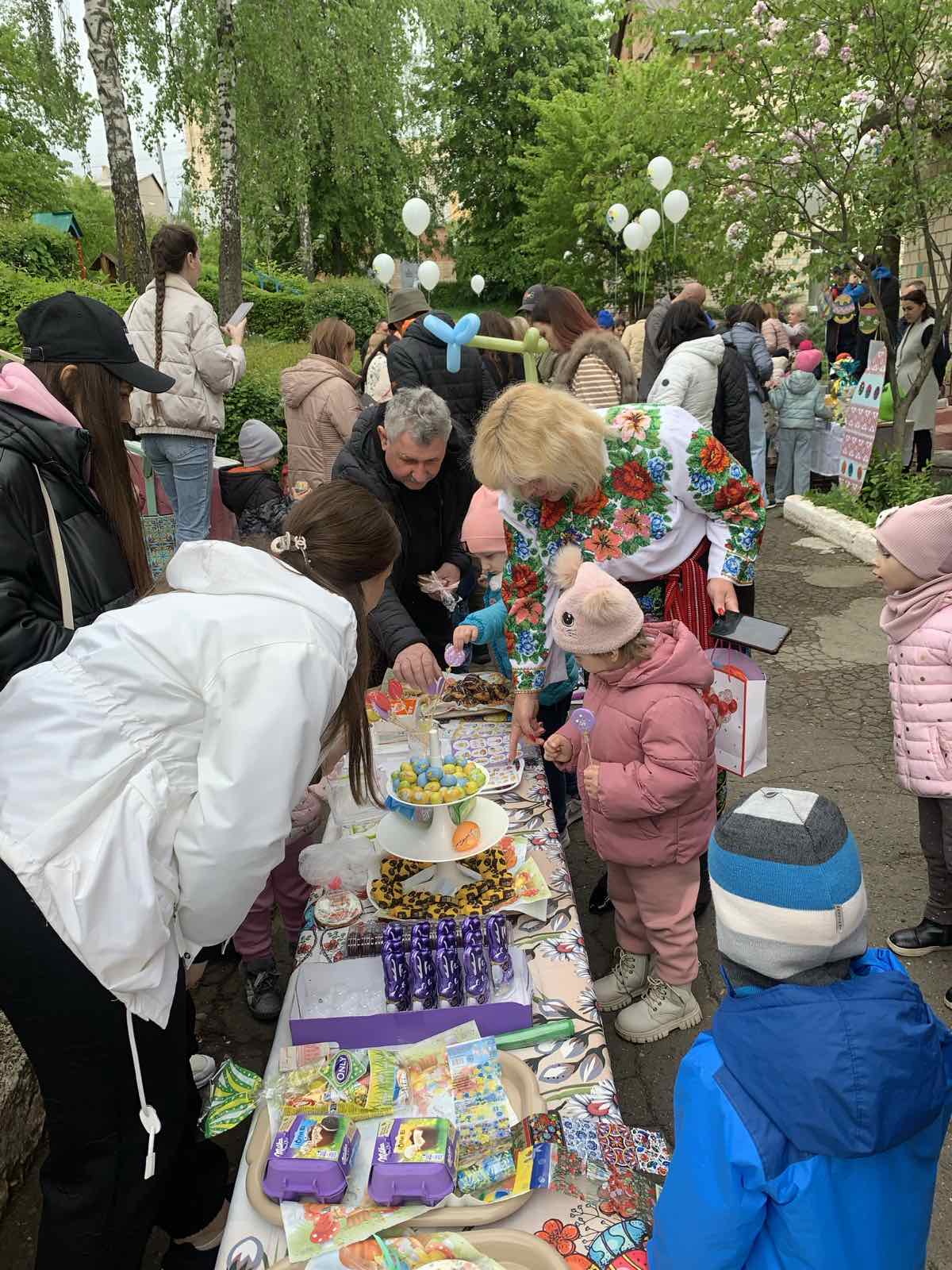 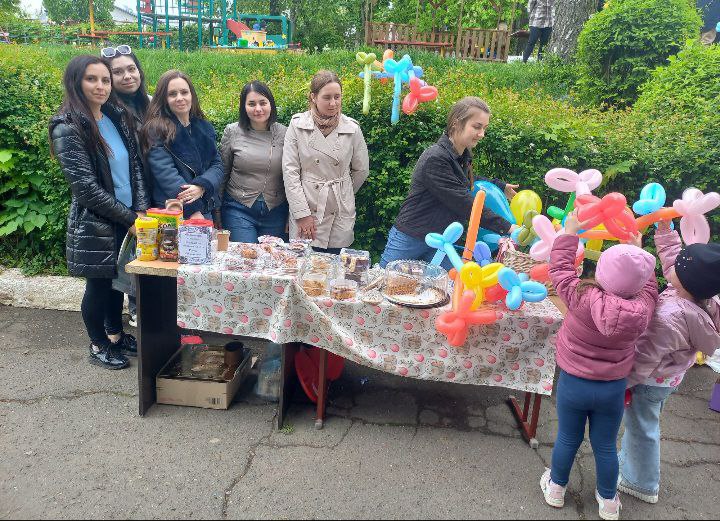 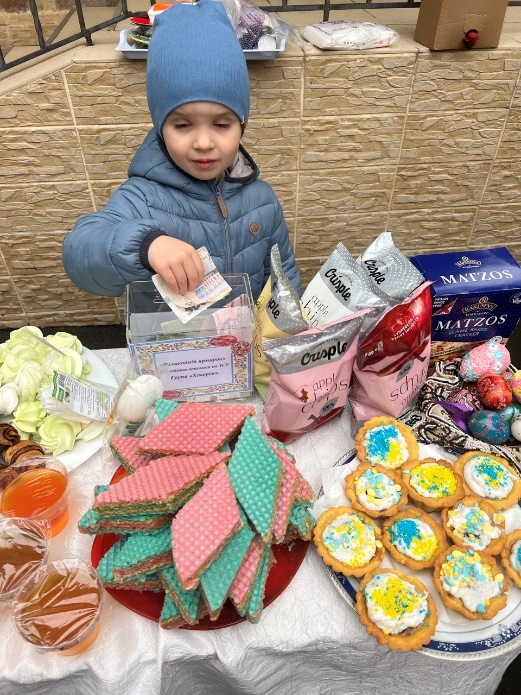 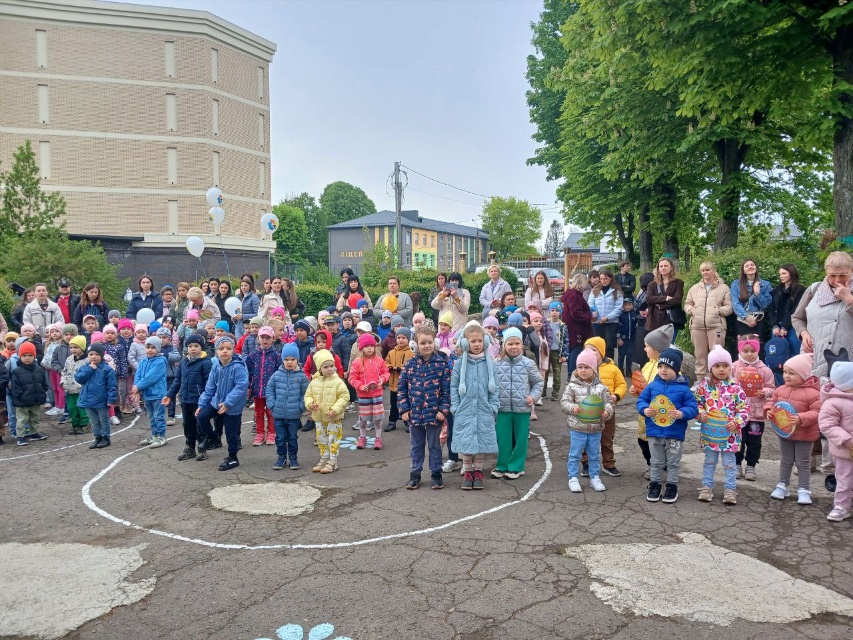 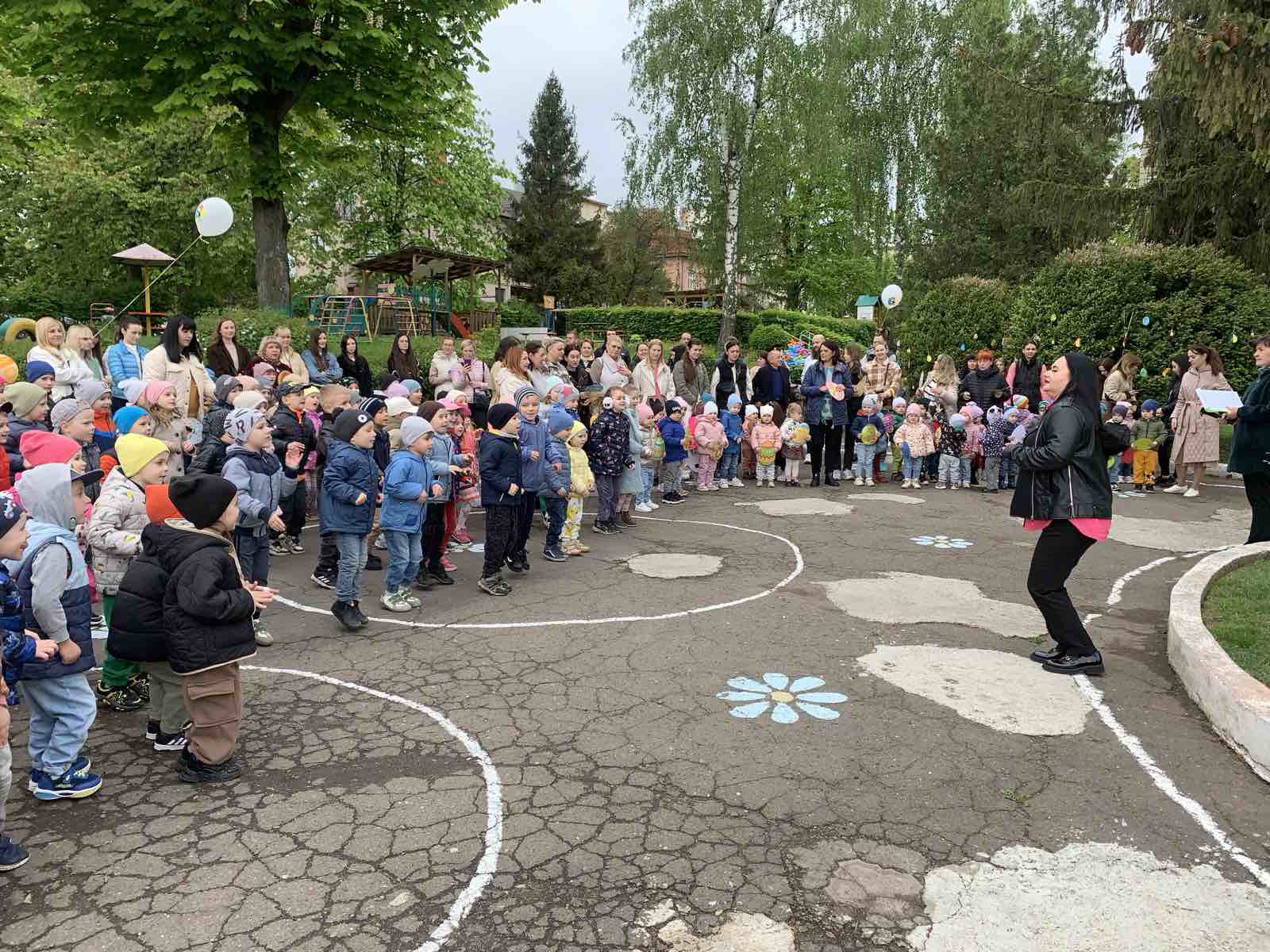 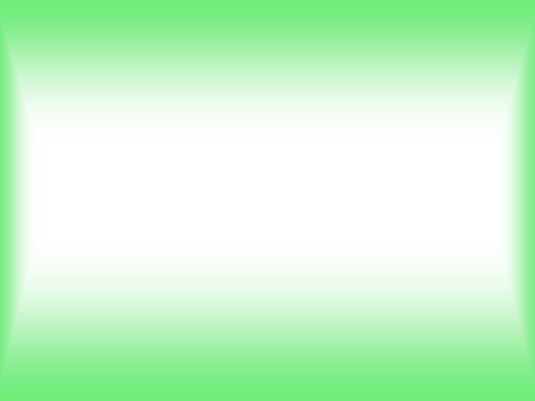 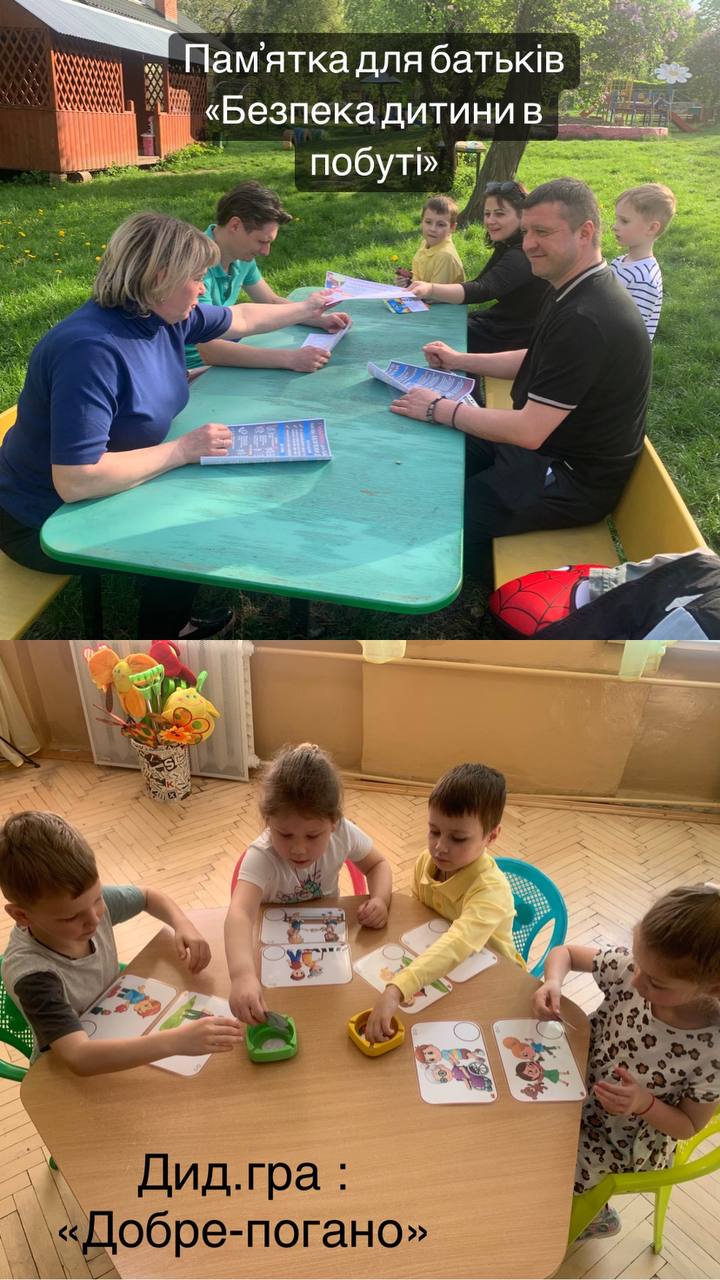 Тиждень  безпеки    дитини
15.04.2024-19.04.2024
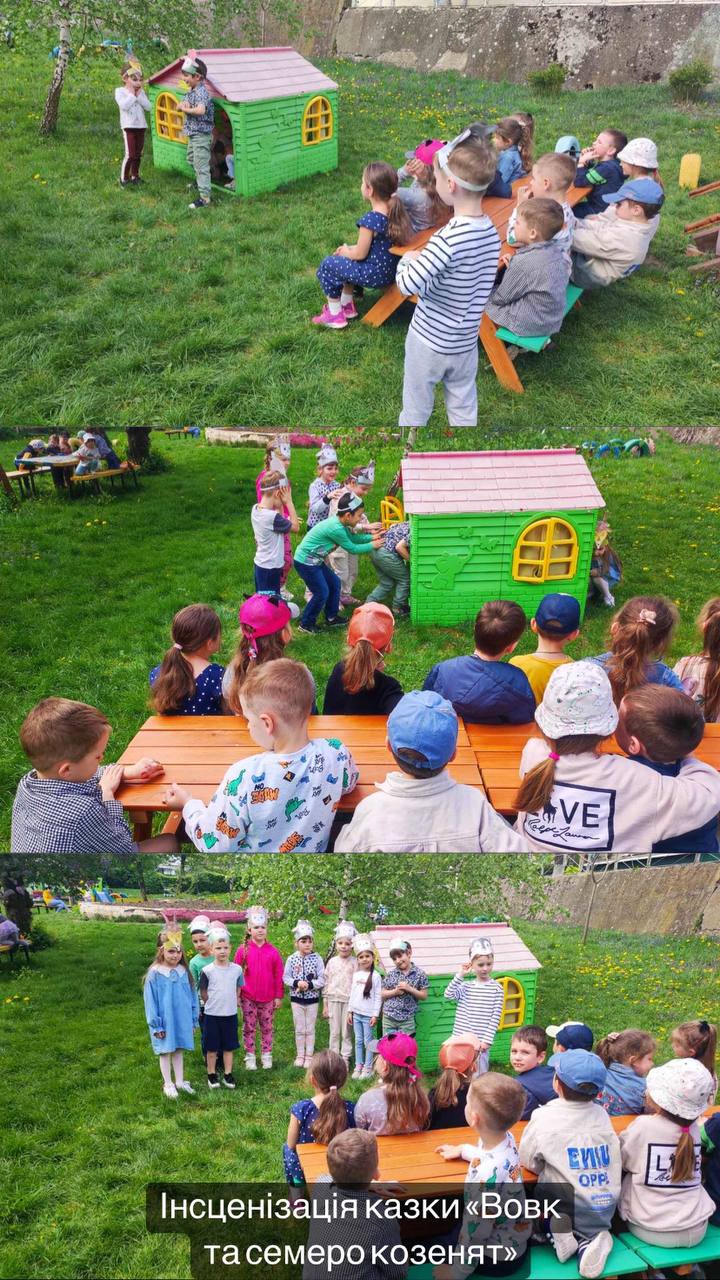 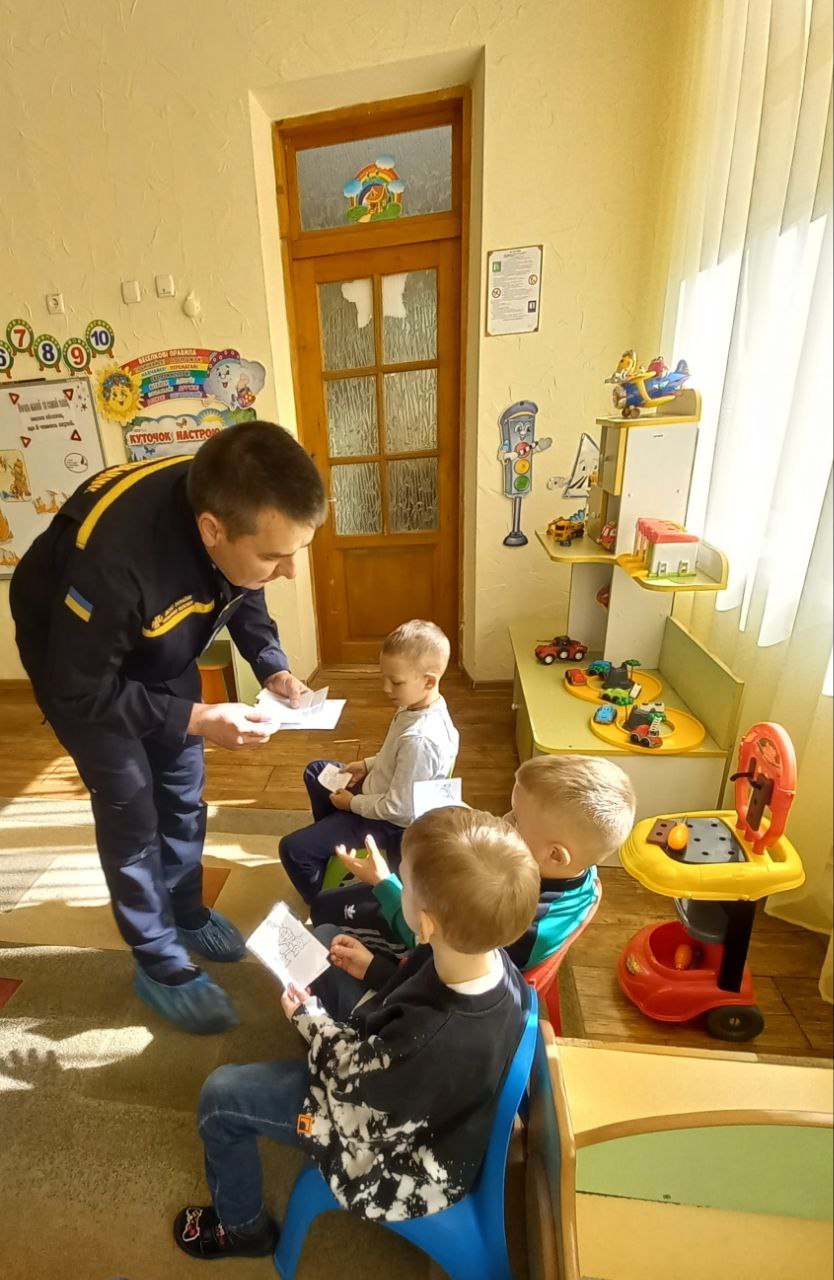 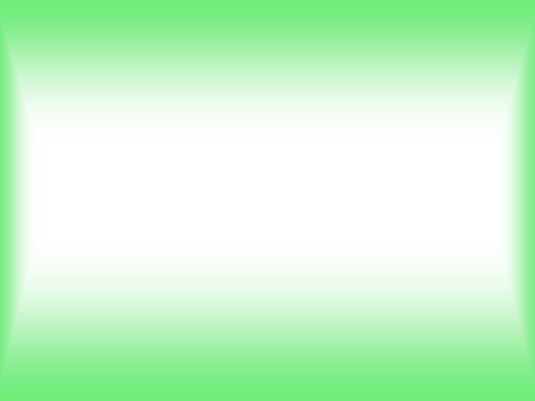 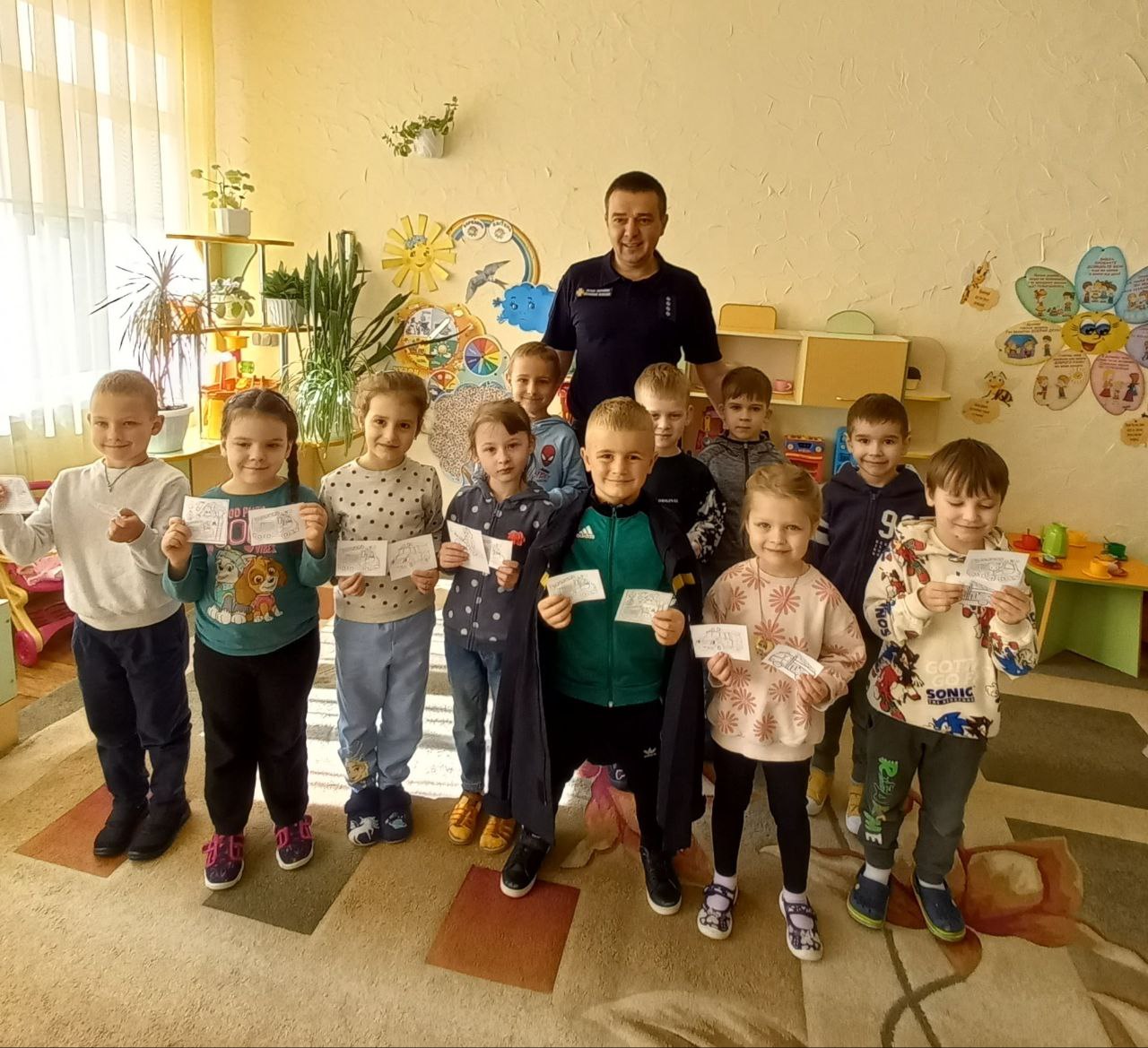 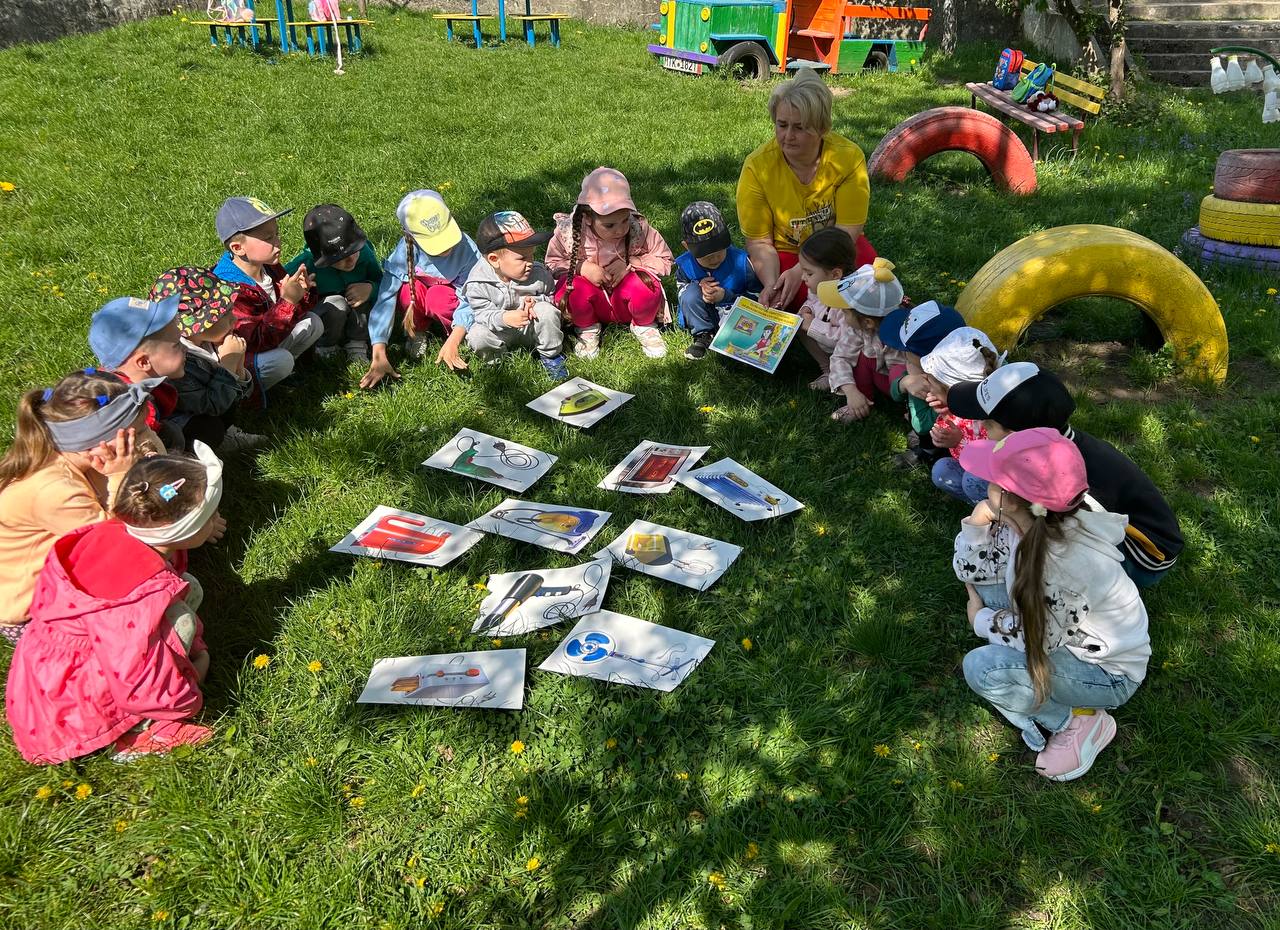 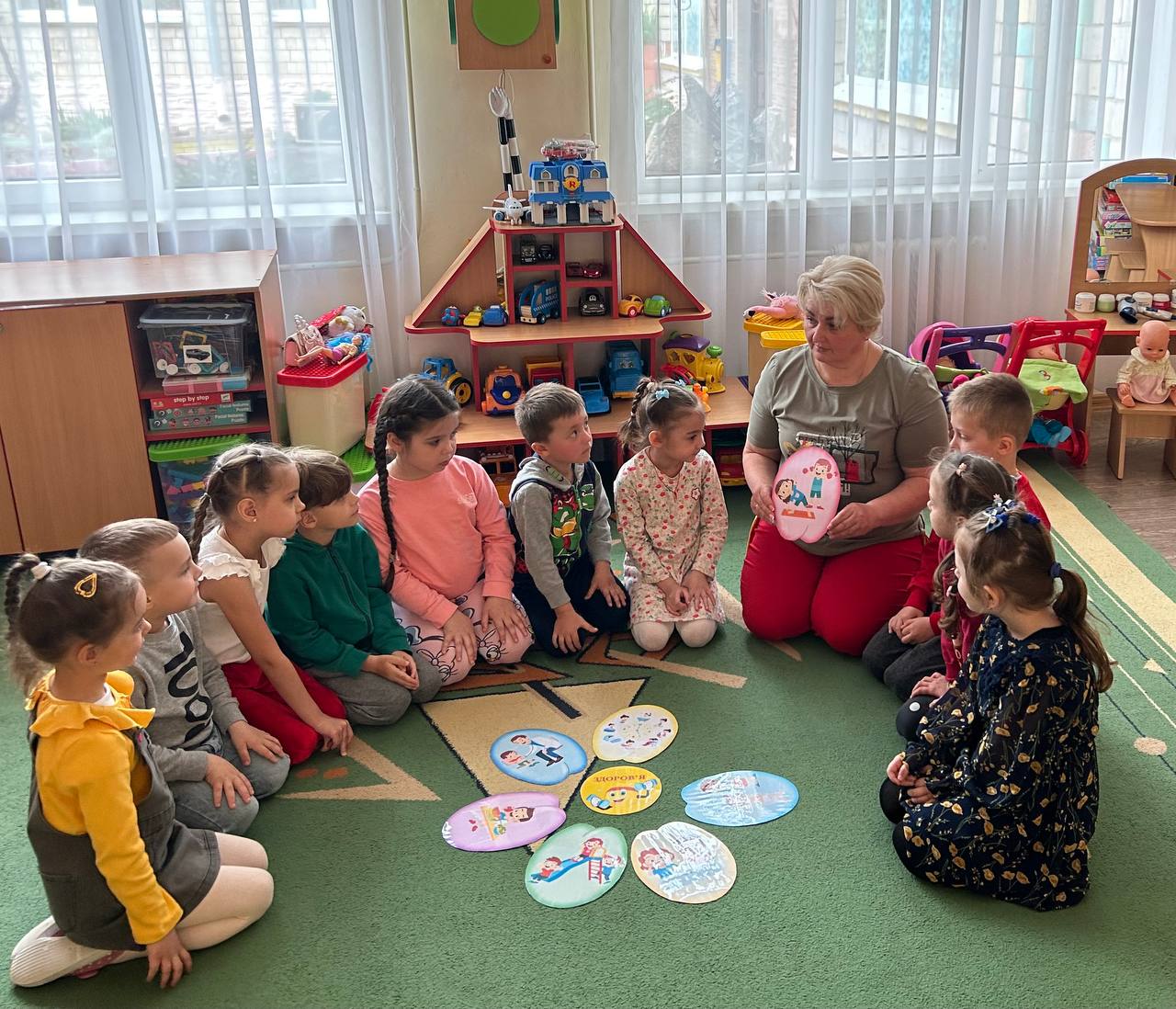 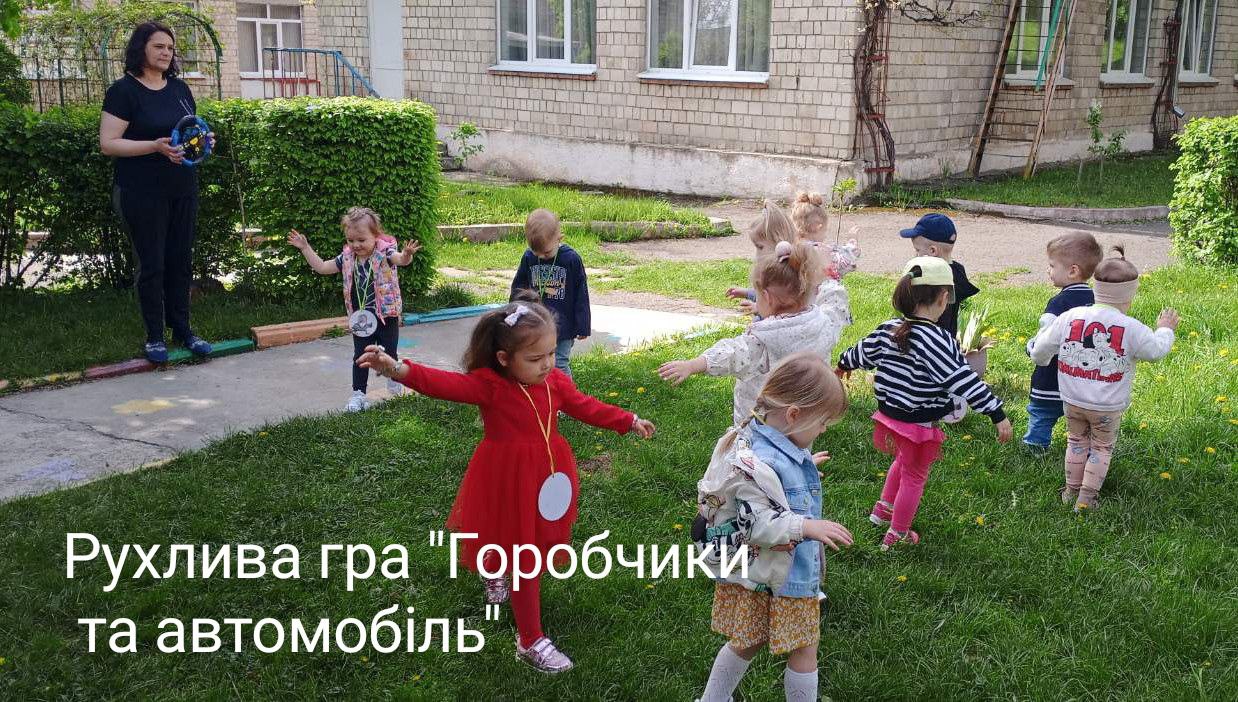 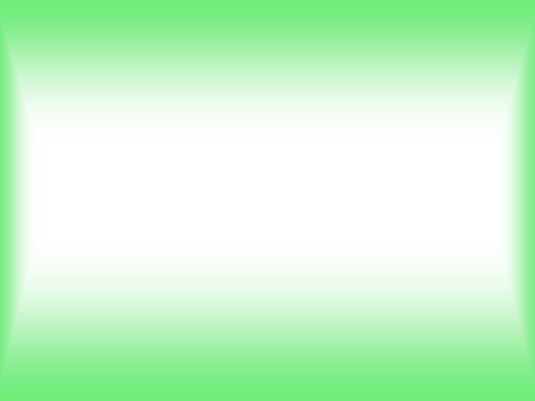 День матері
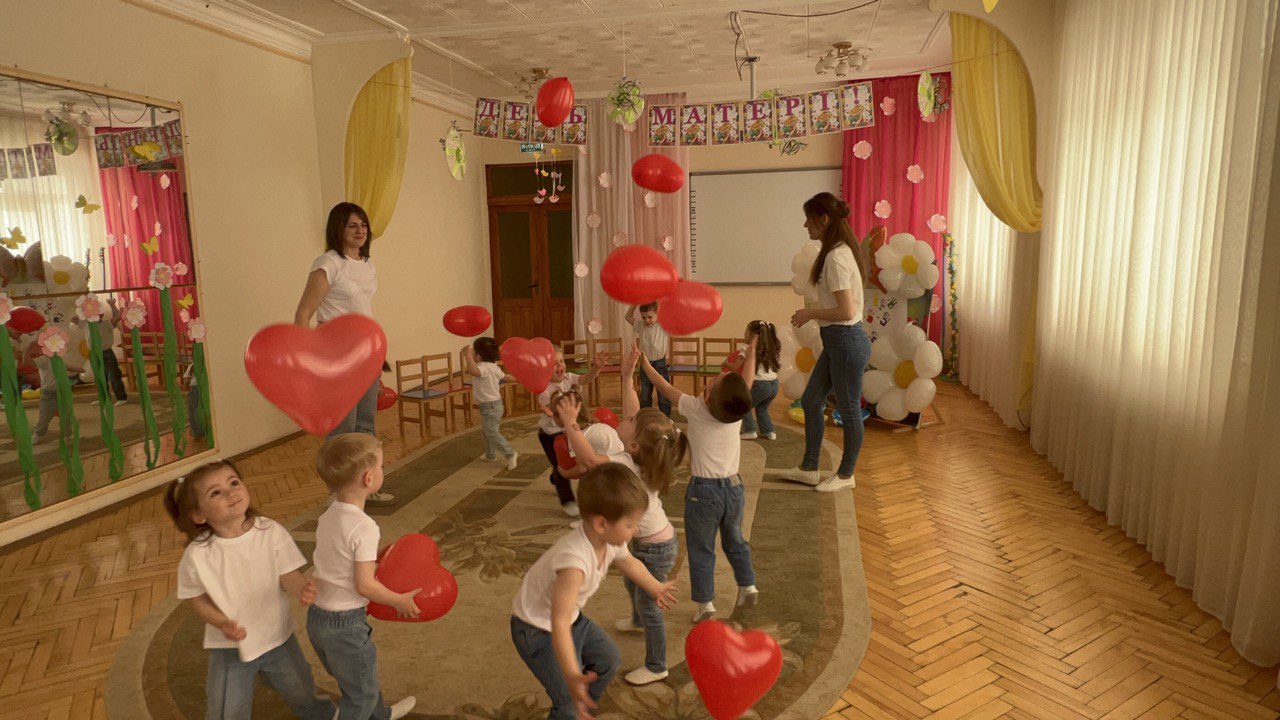 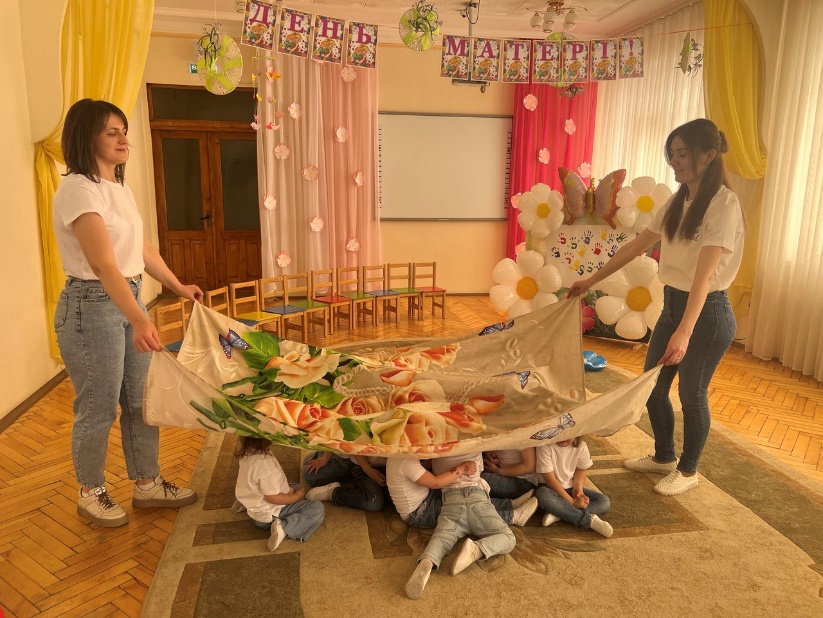 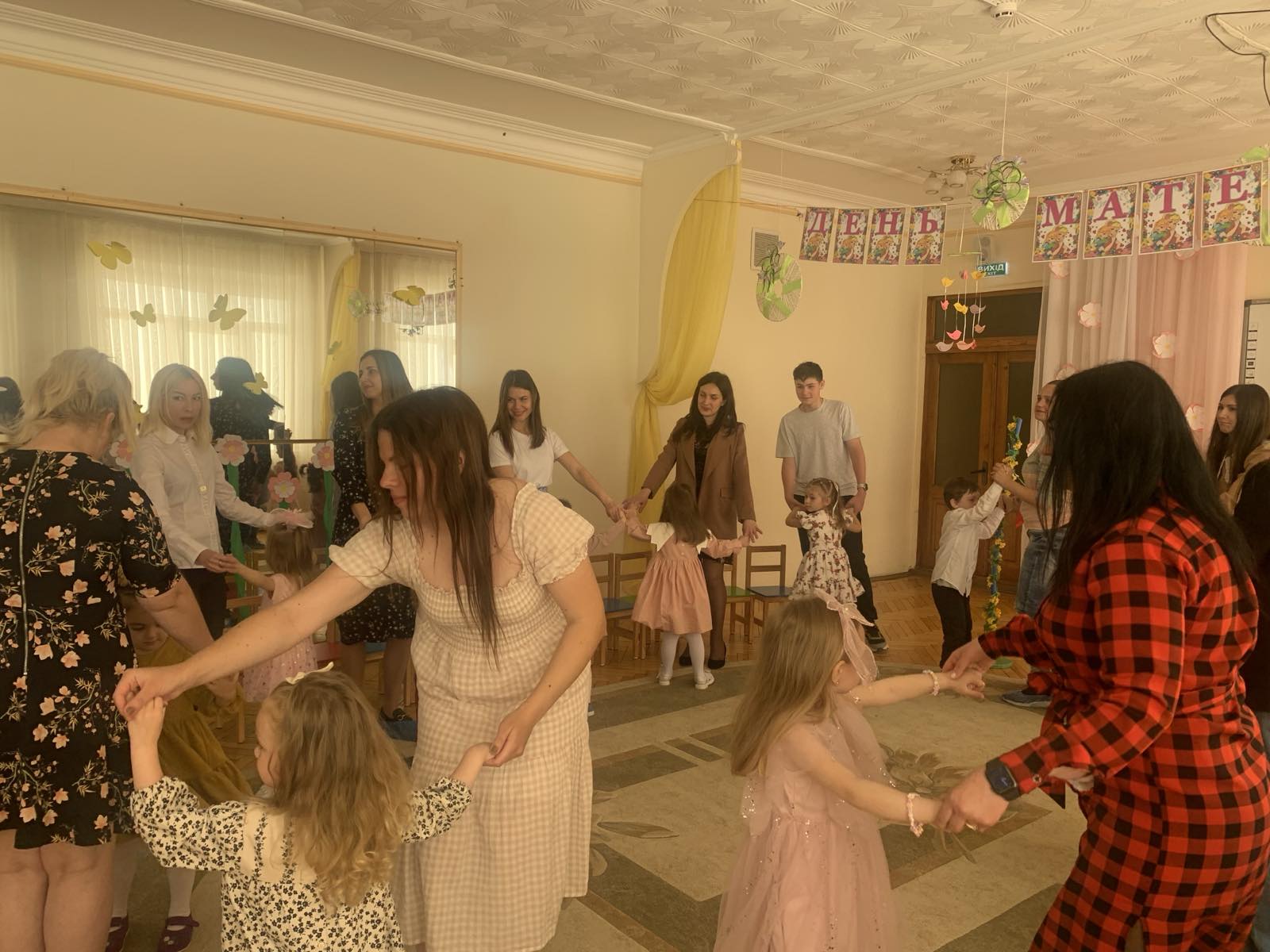 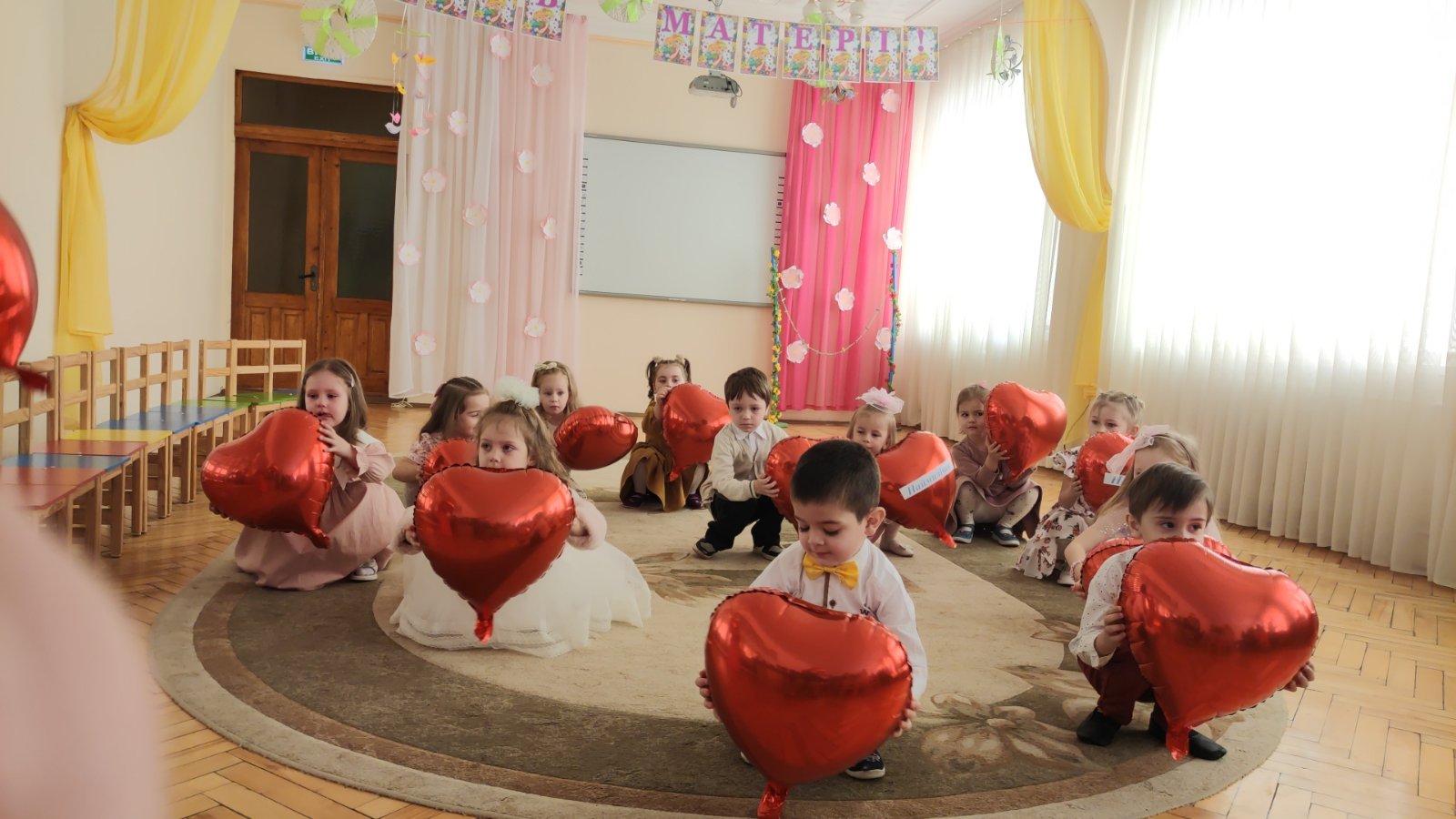 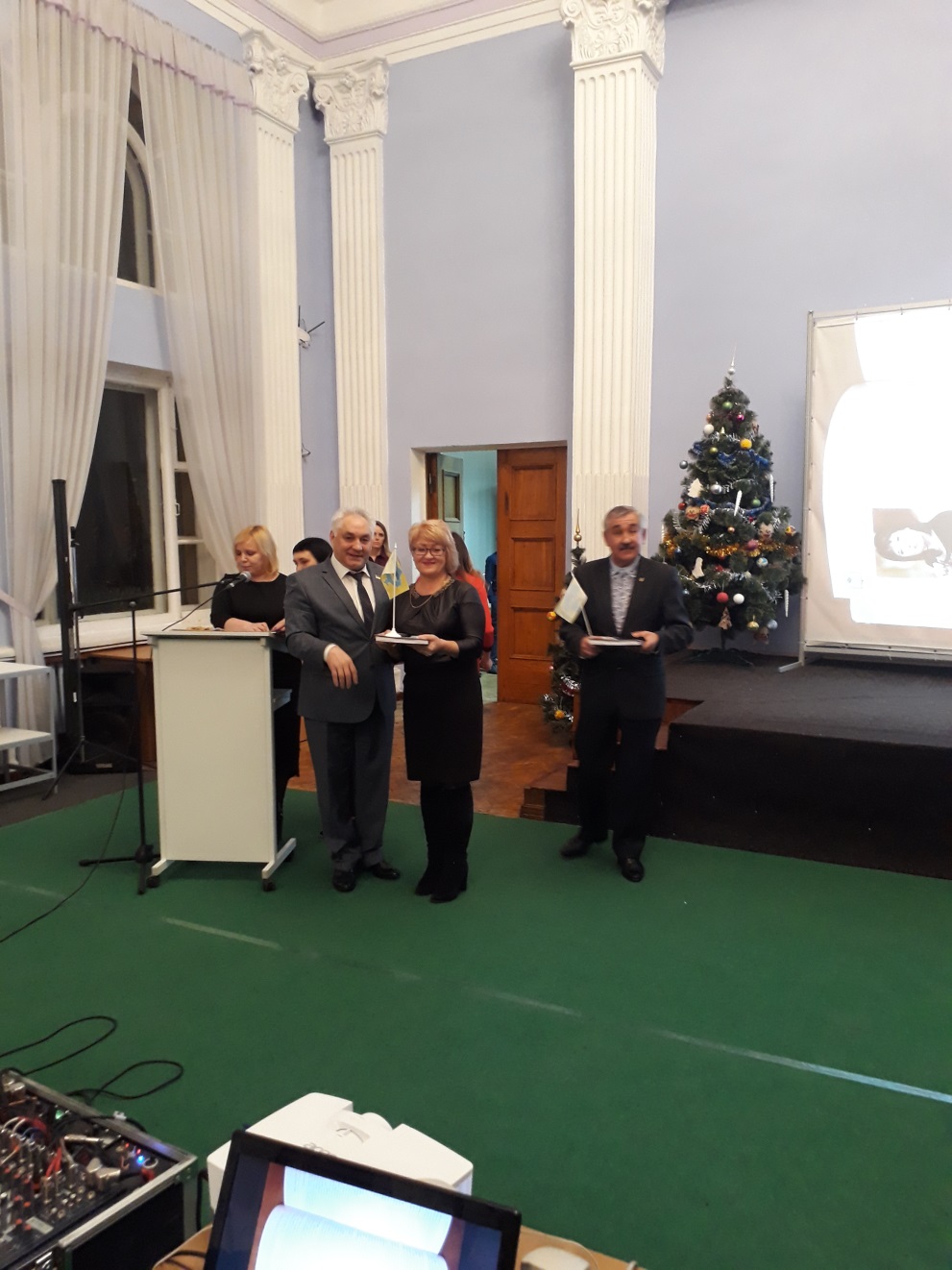 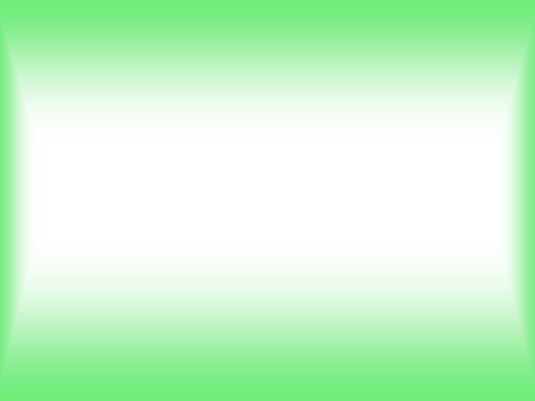 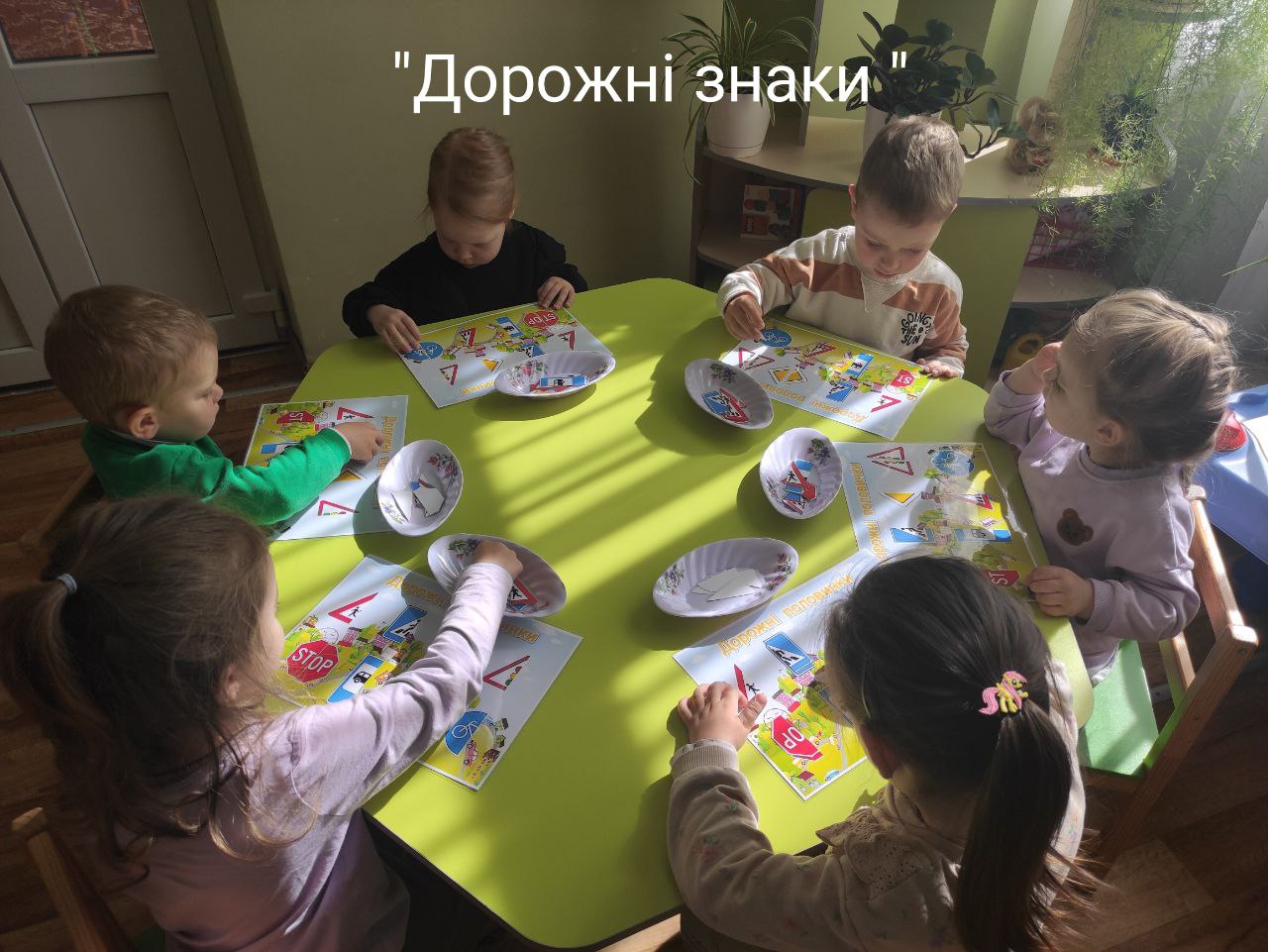 Тиждень 
 безпеки дорожнього руху
13.05.2024-17.05.2024
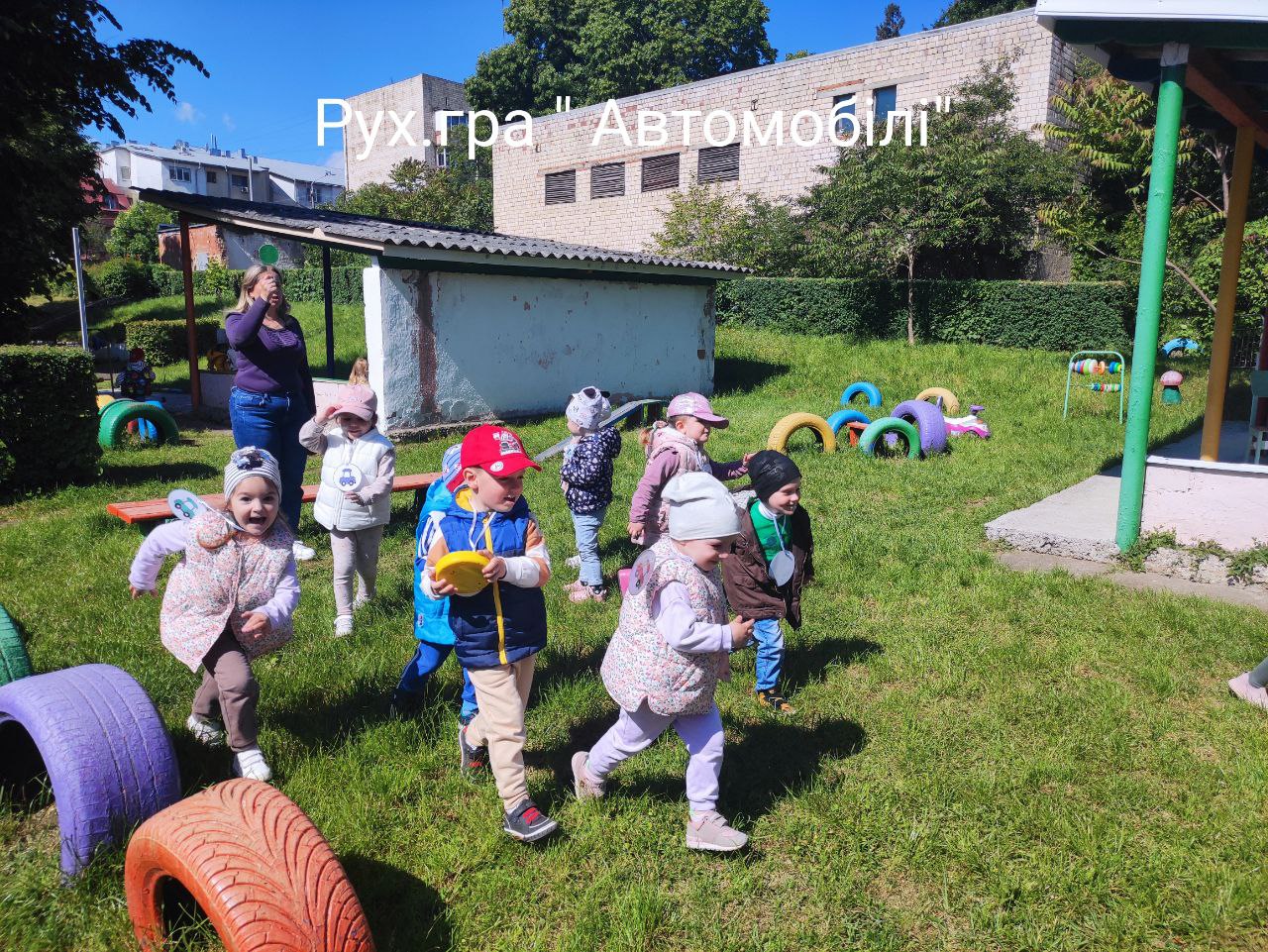 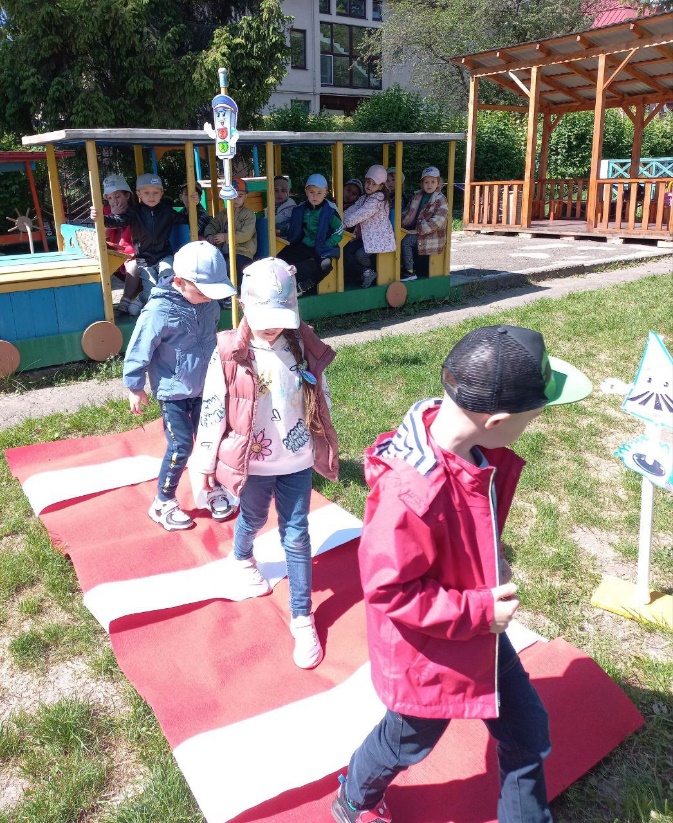 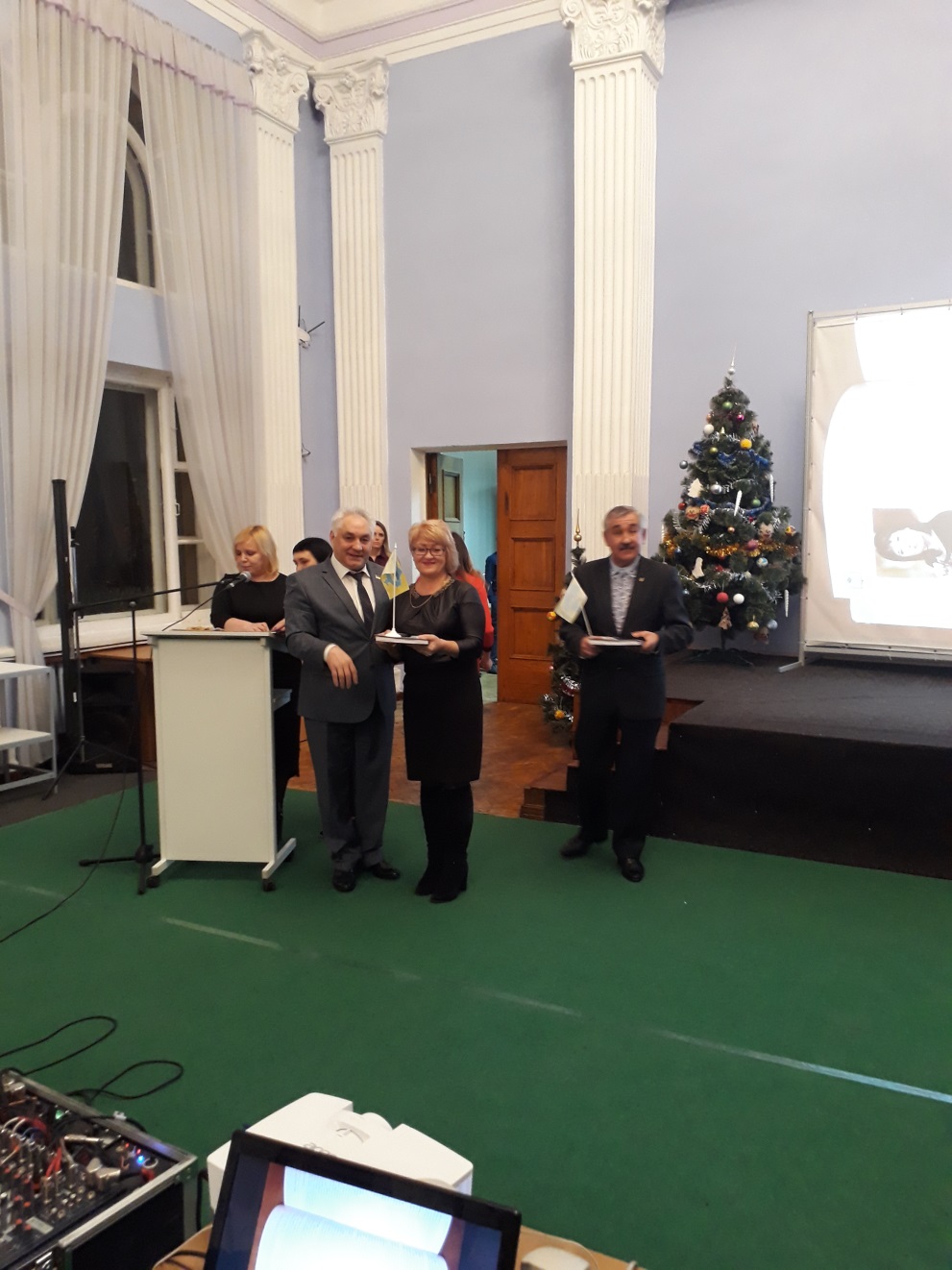 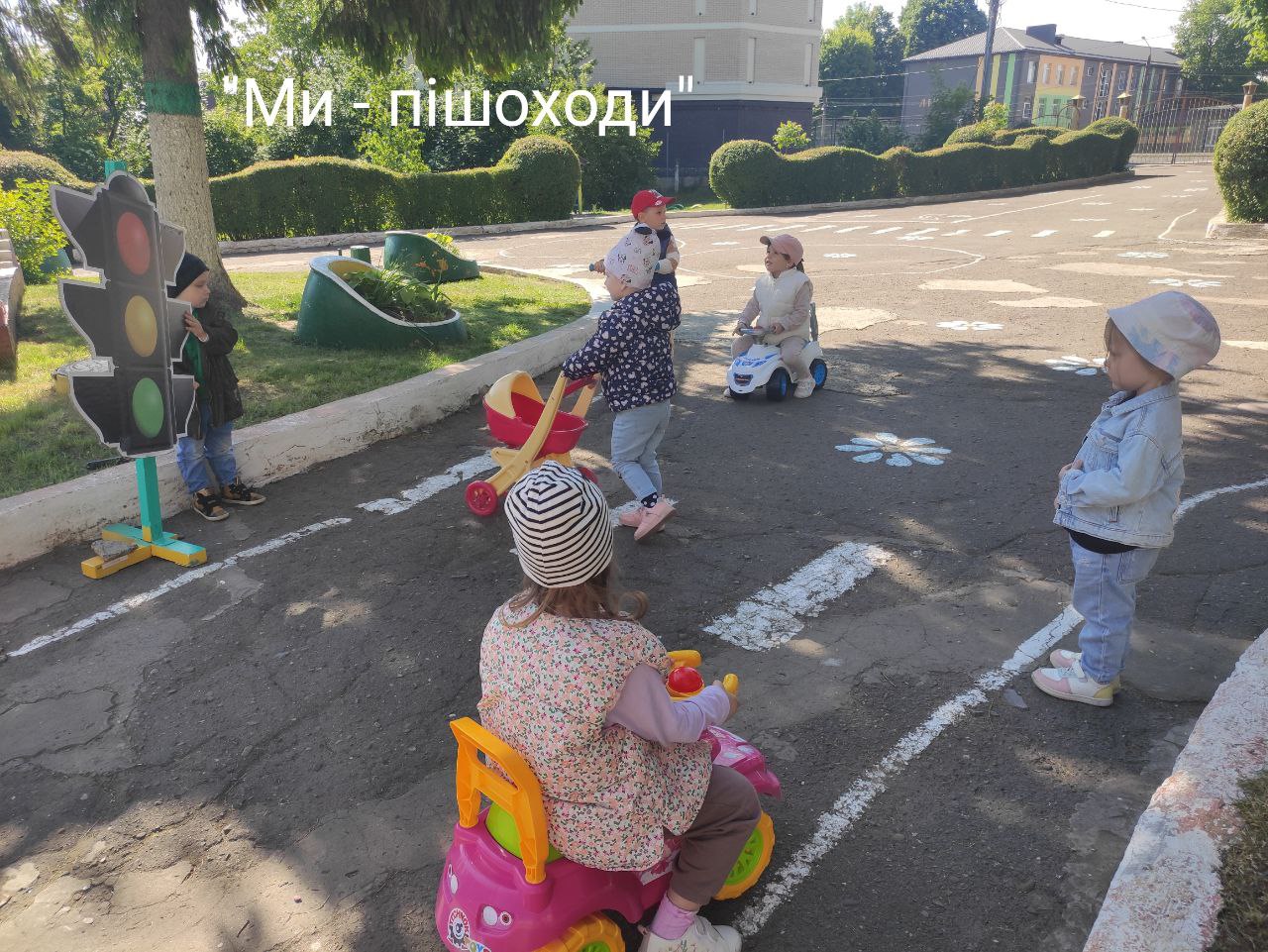 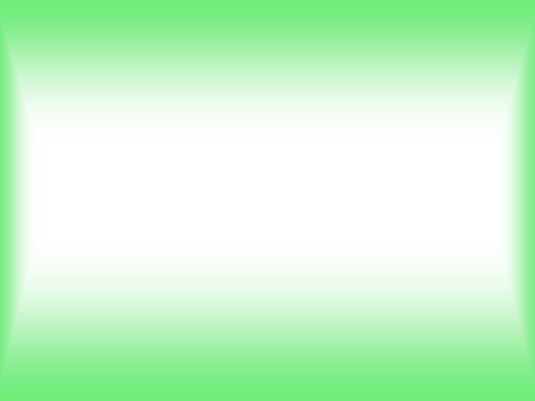 Тиждень 
 безпеки дорожнього руху
13.05.2024-17.05.2024
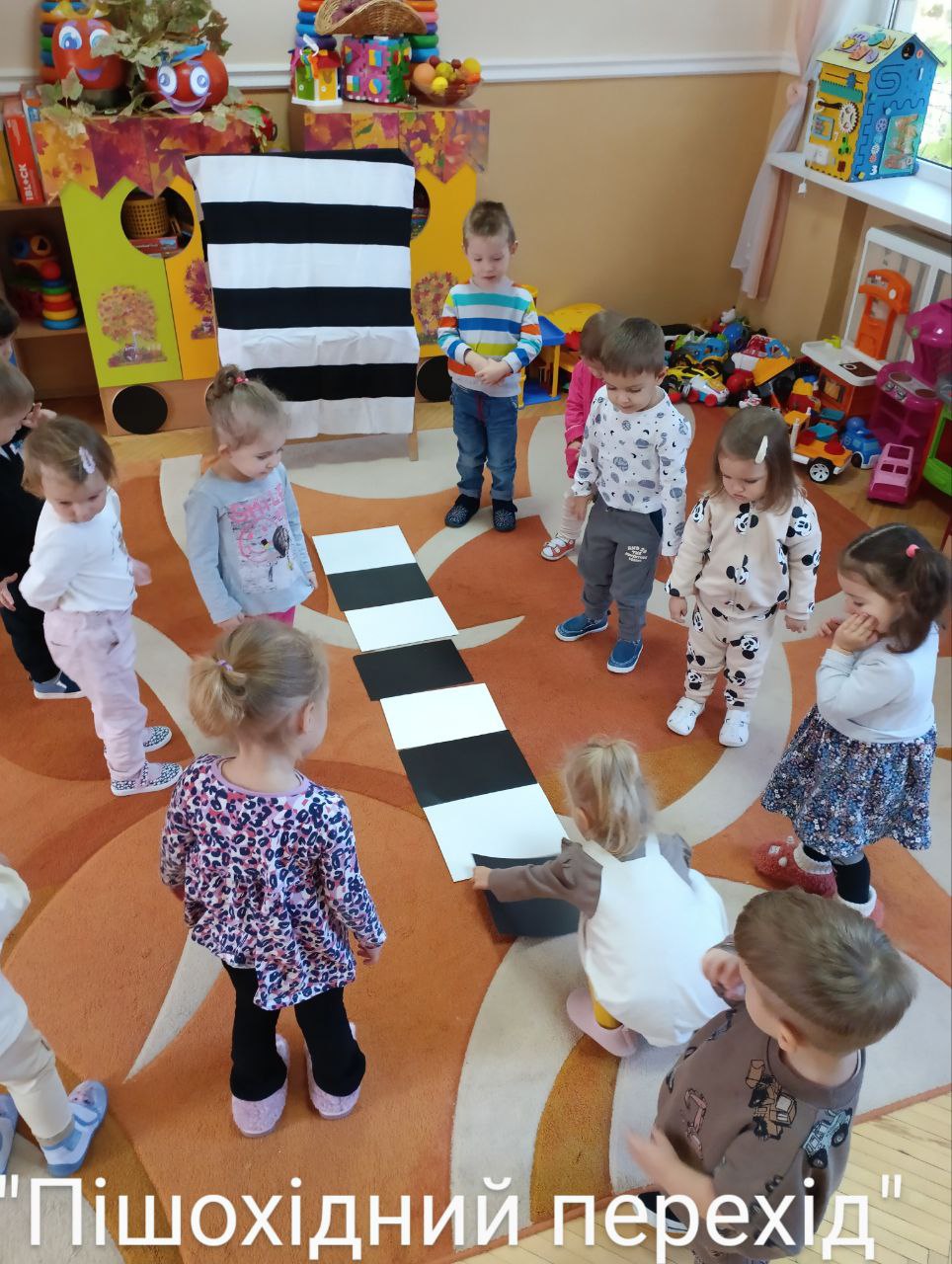 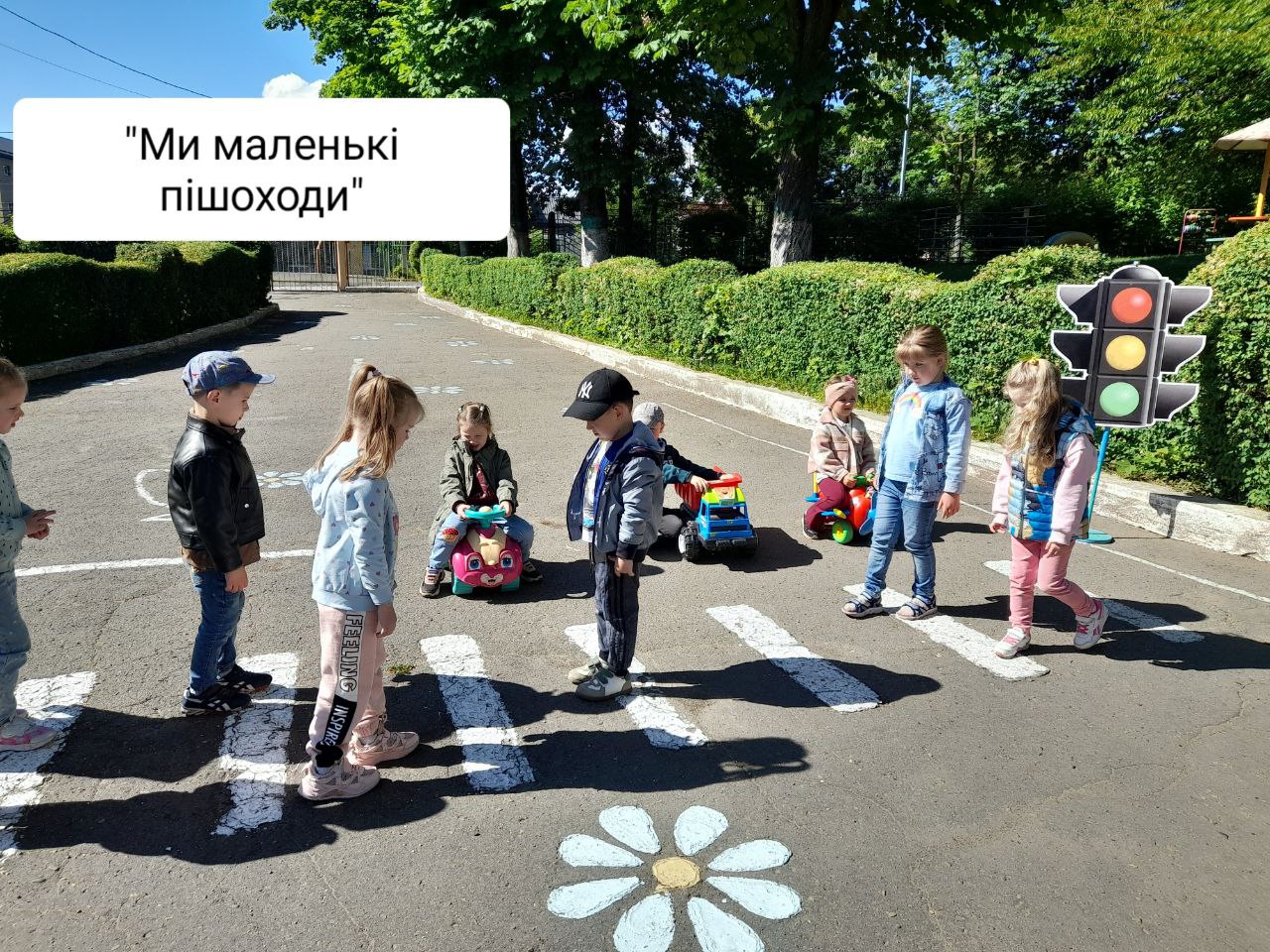 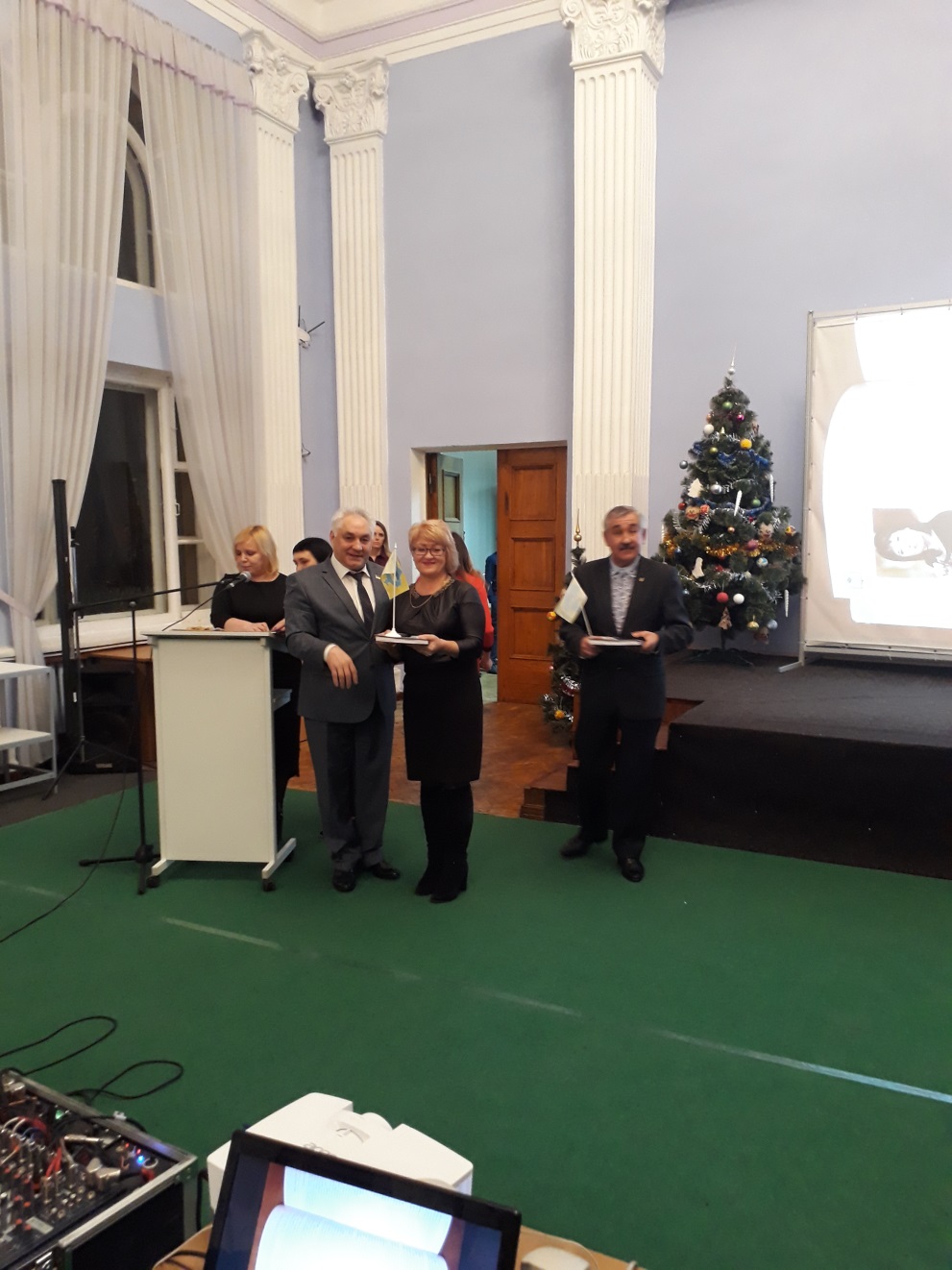 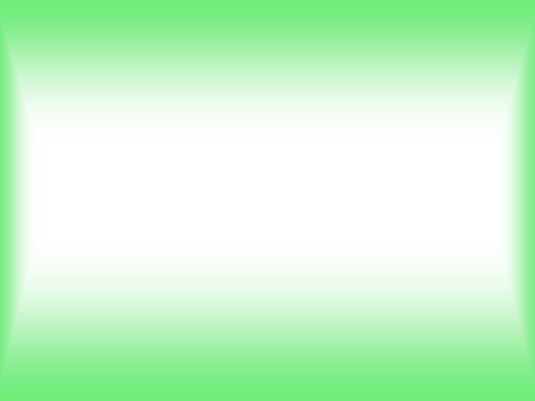 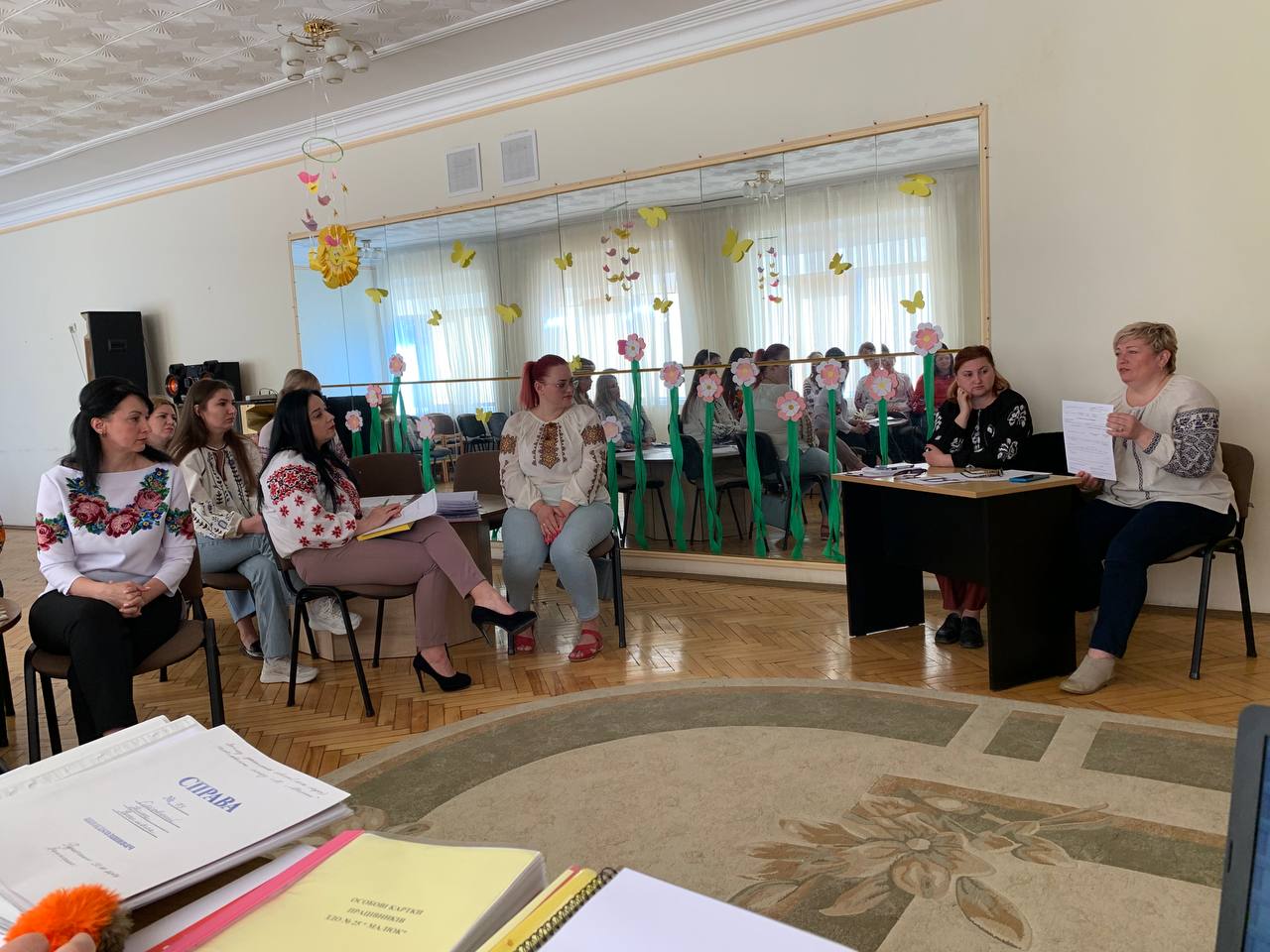 Школа молодого директора
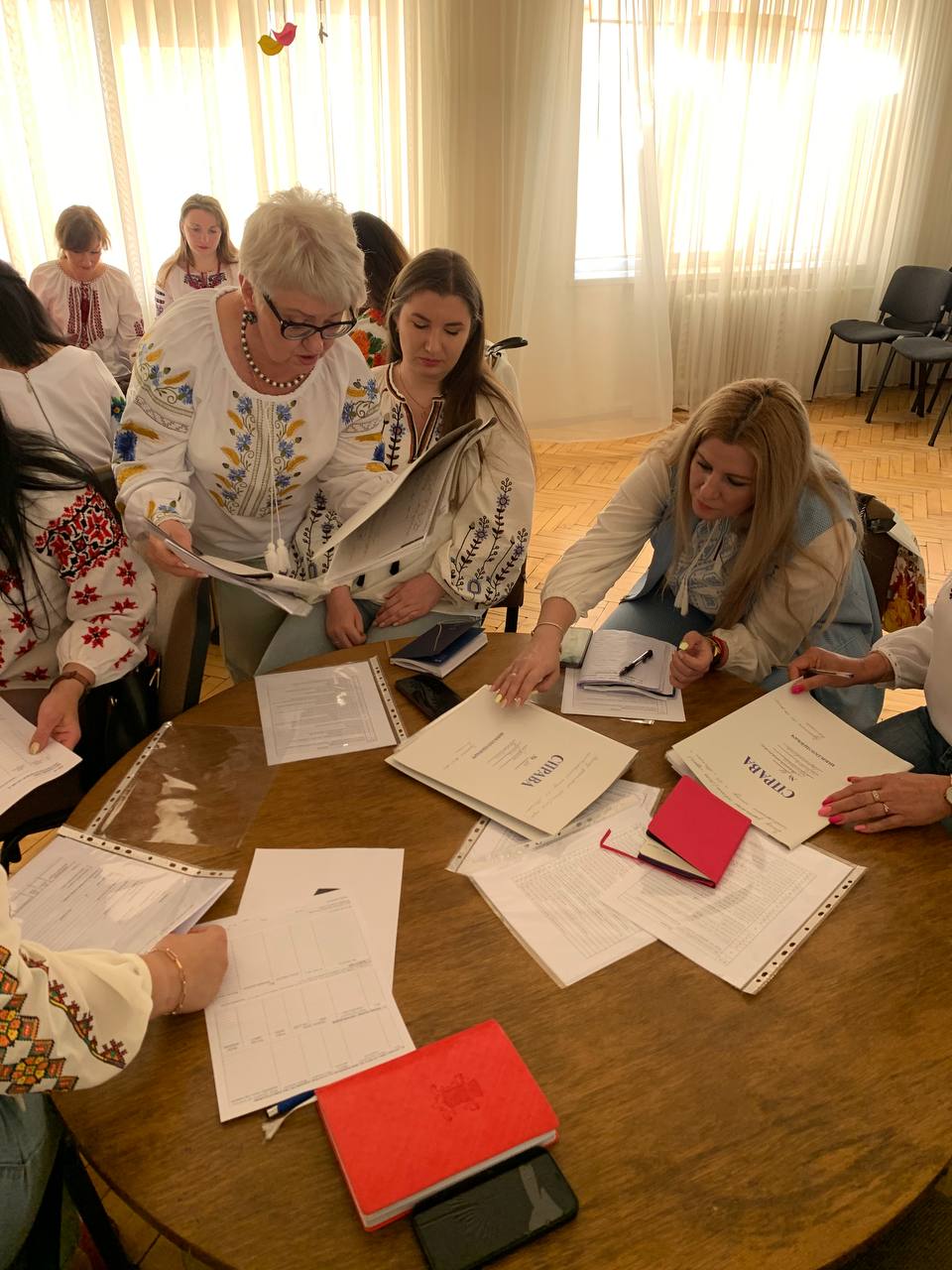 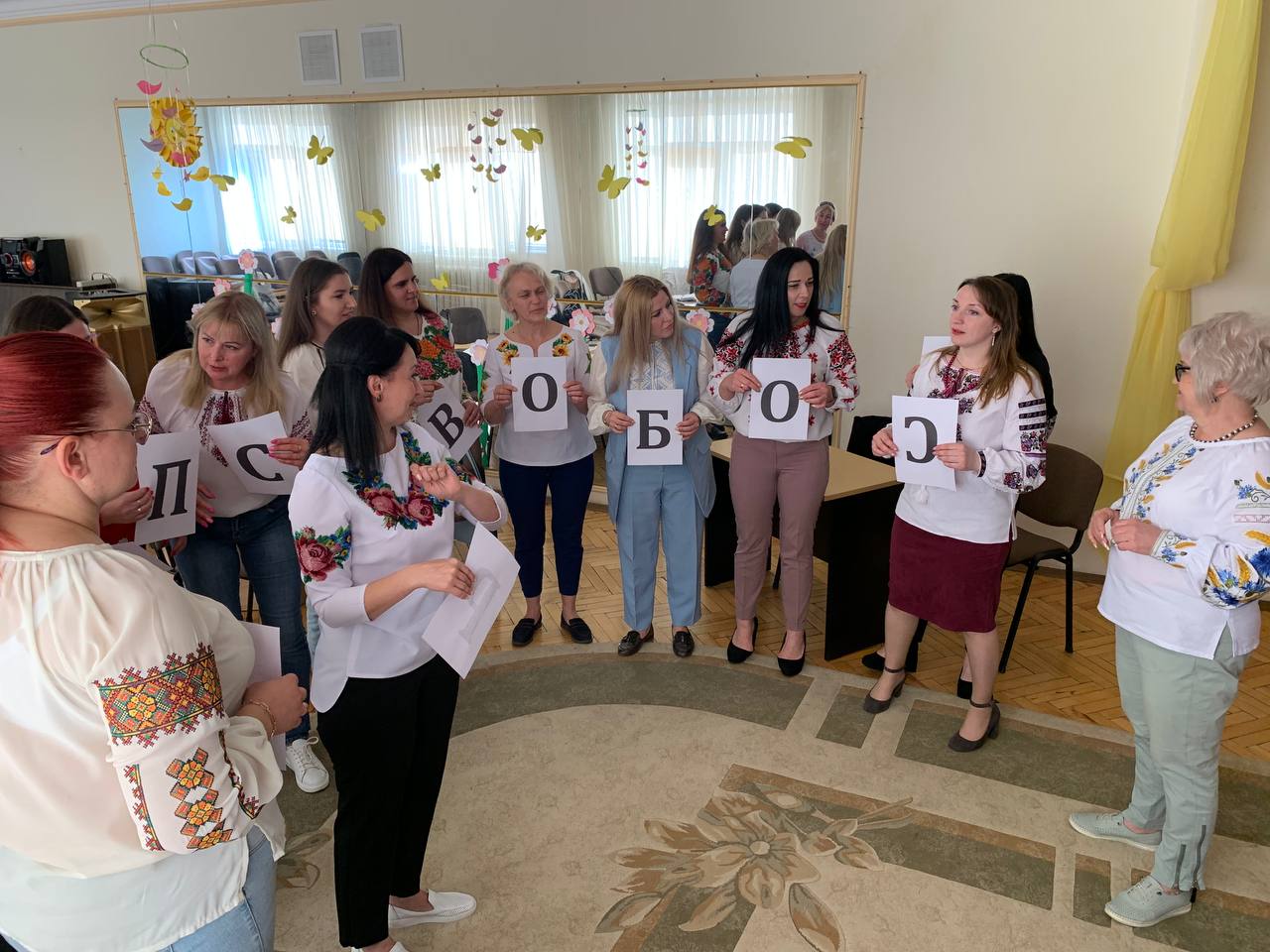 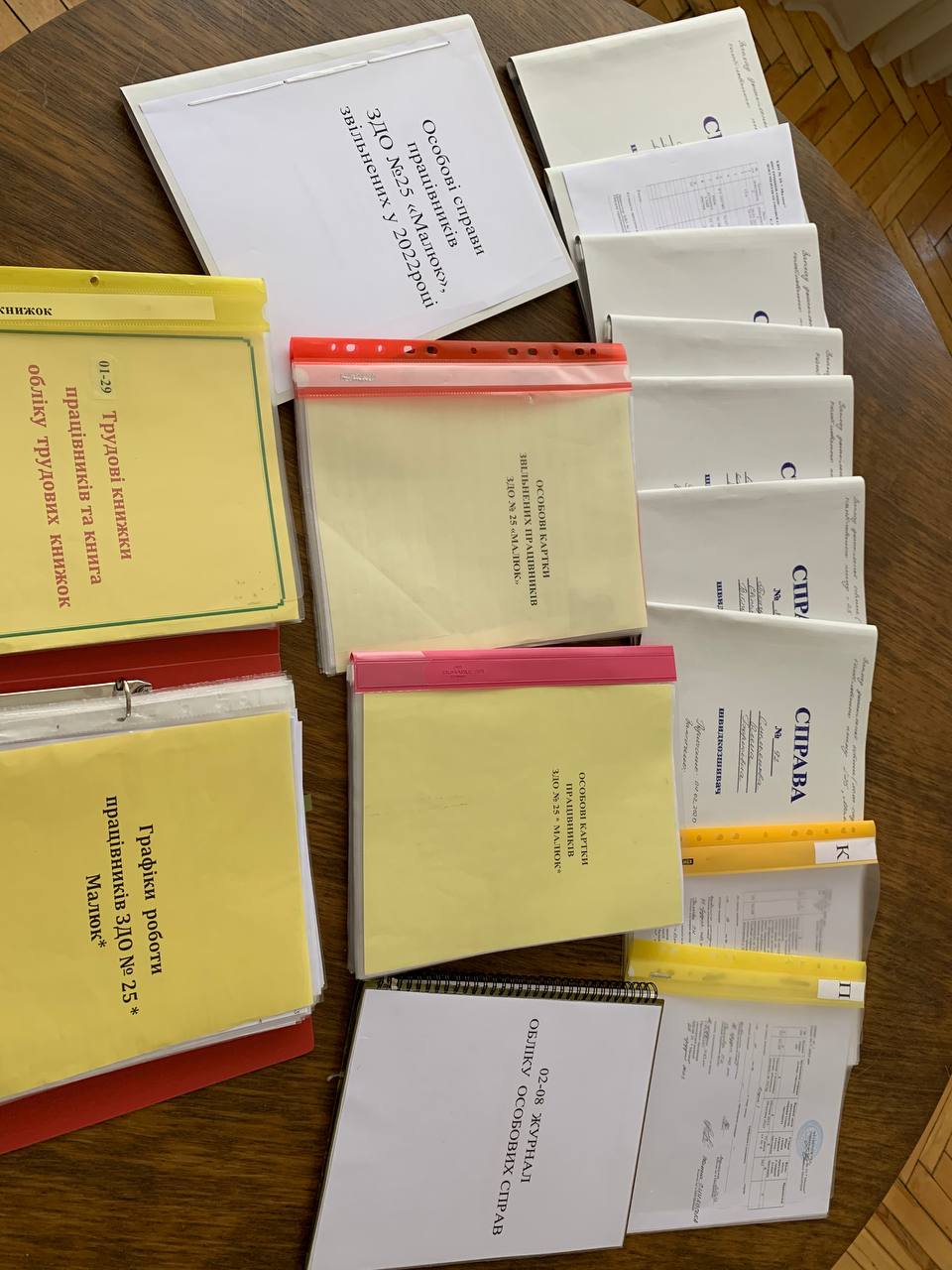 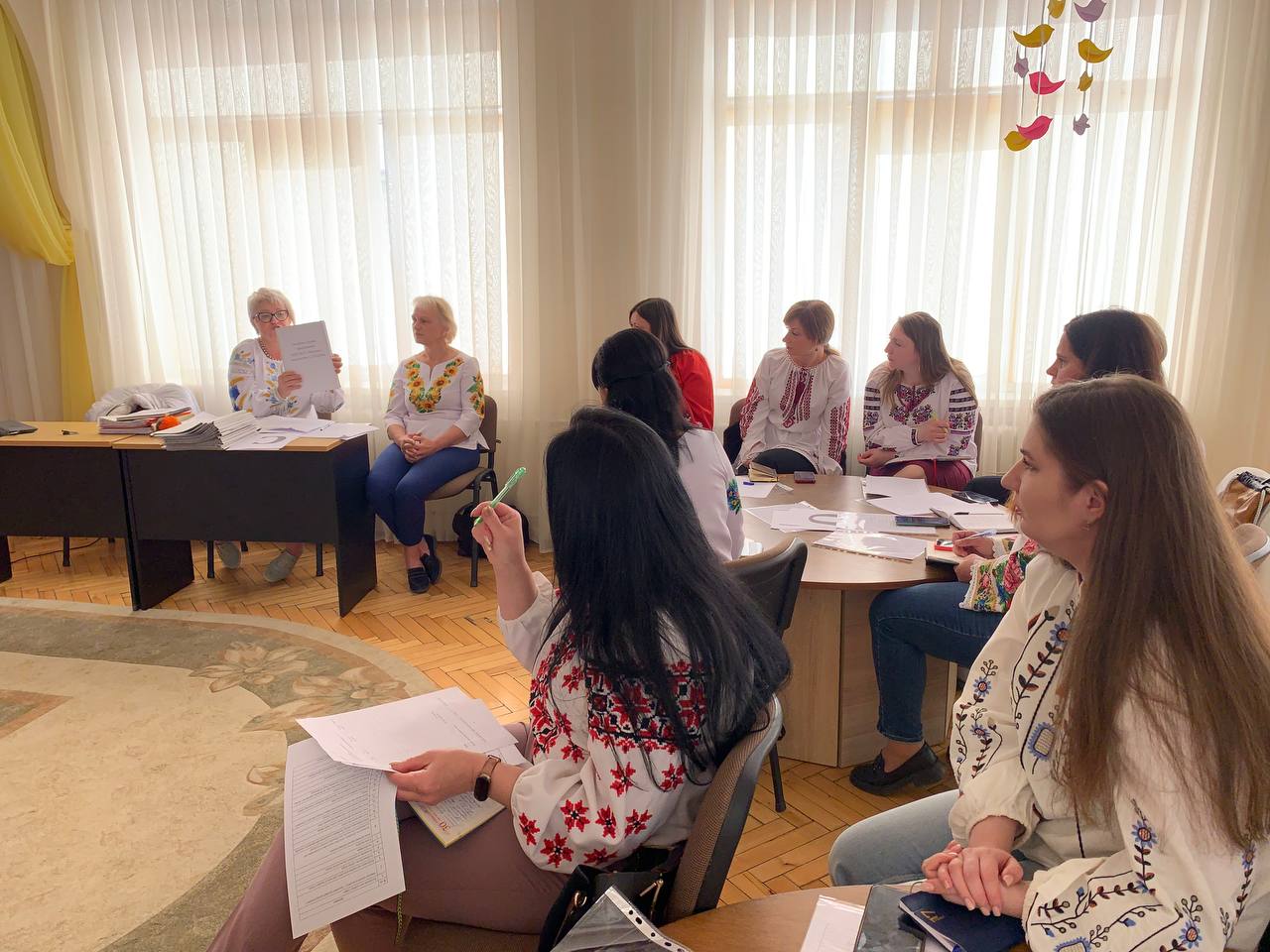 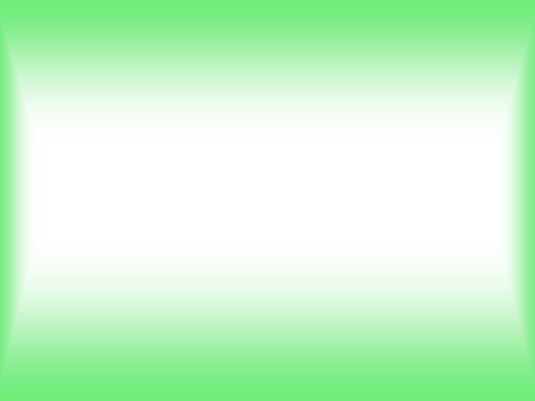 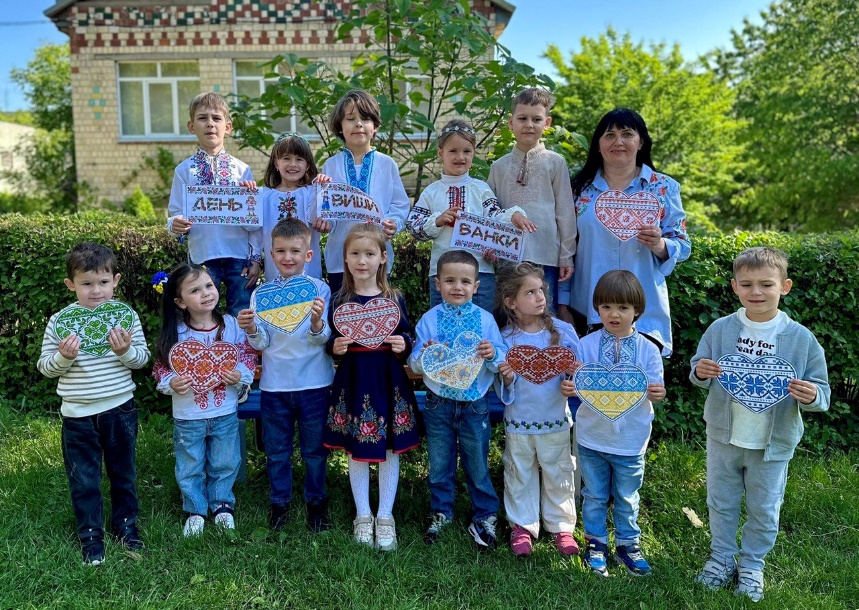 День Вишиванки
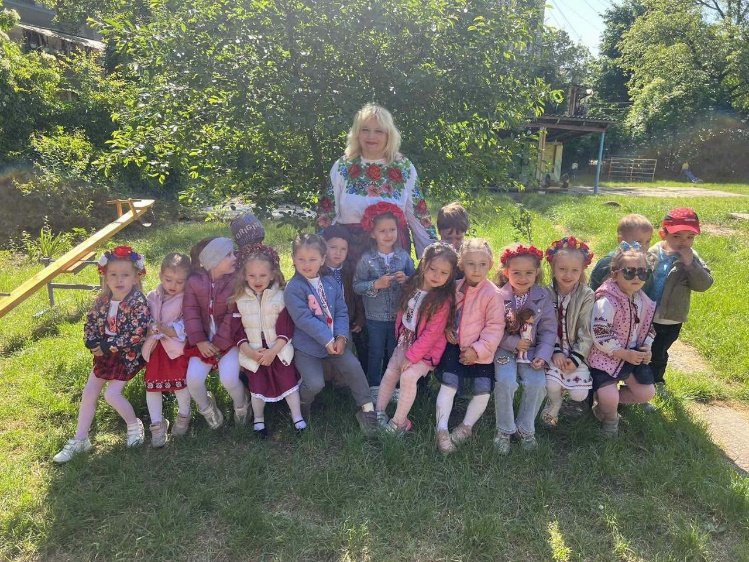 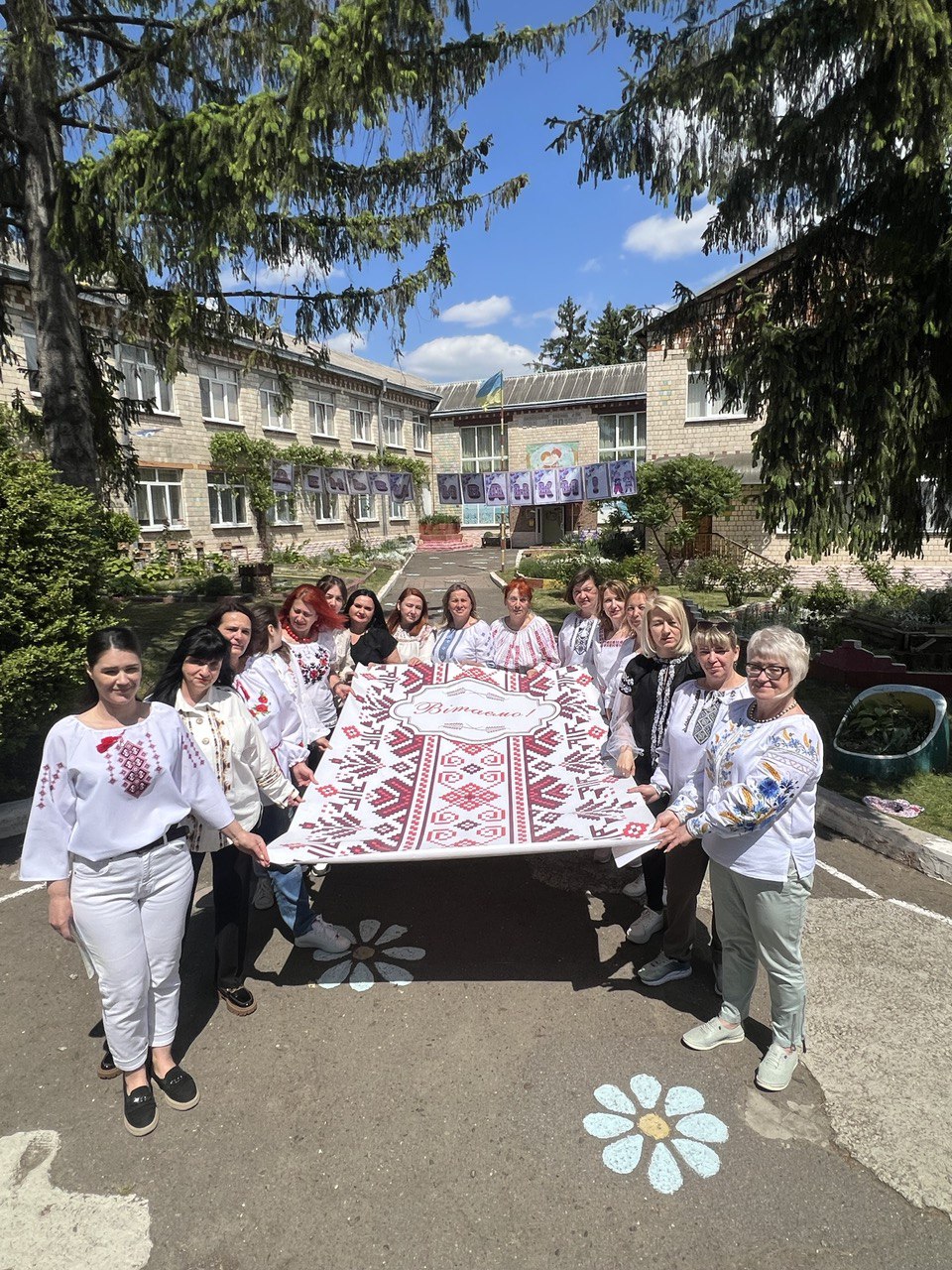 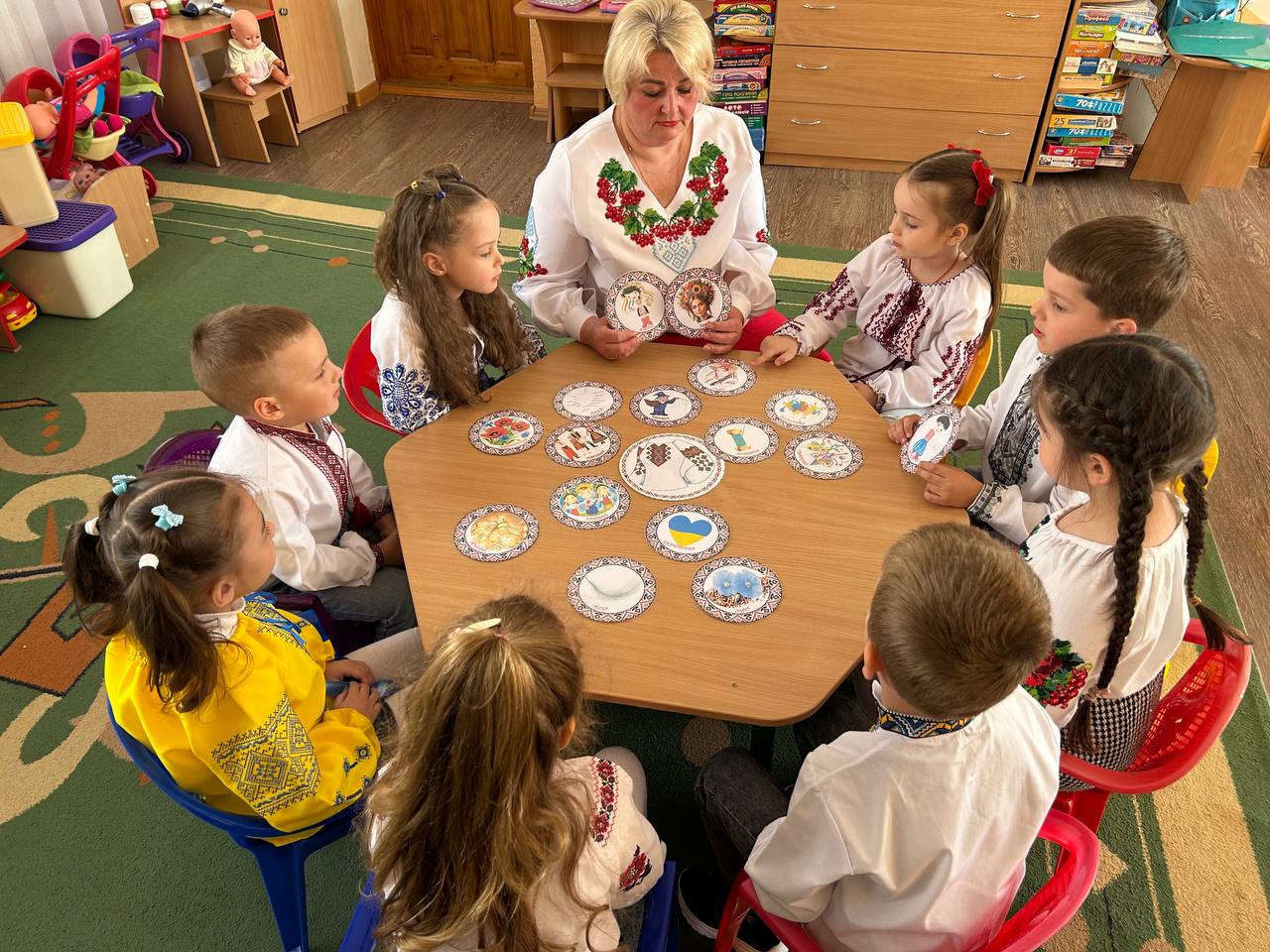 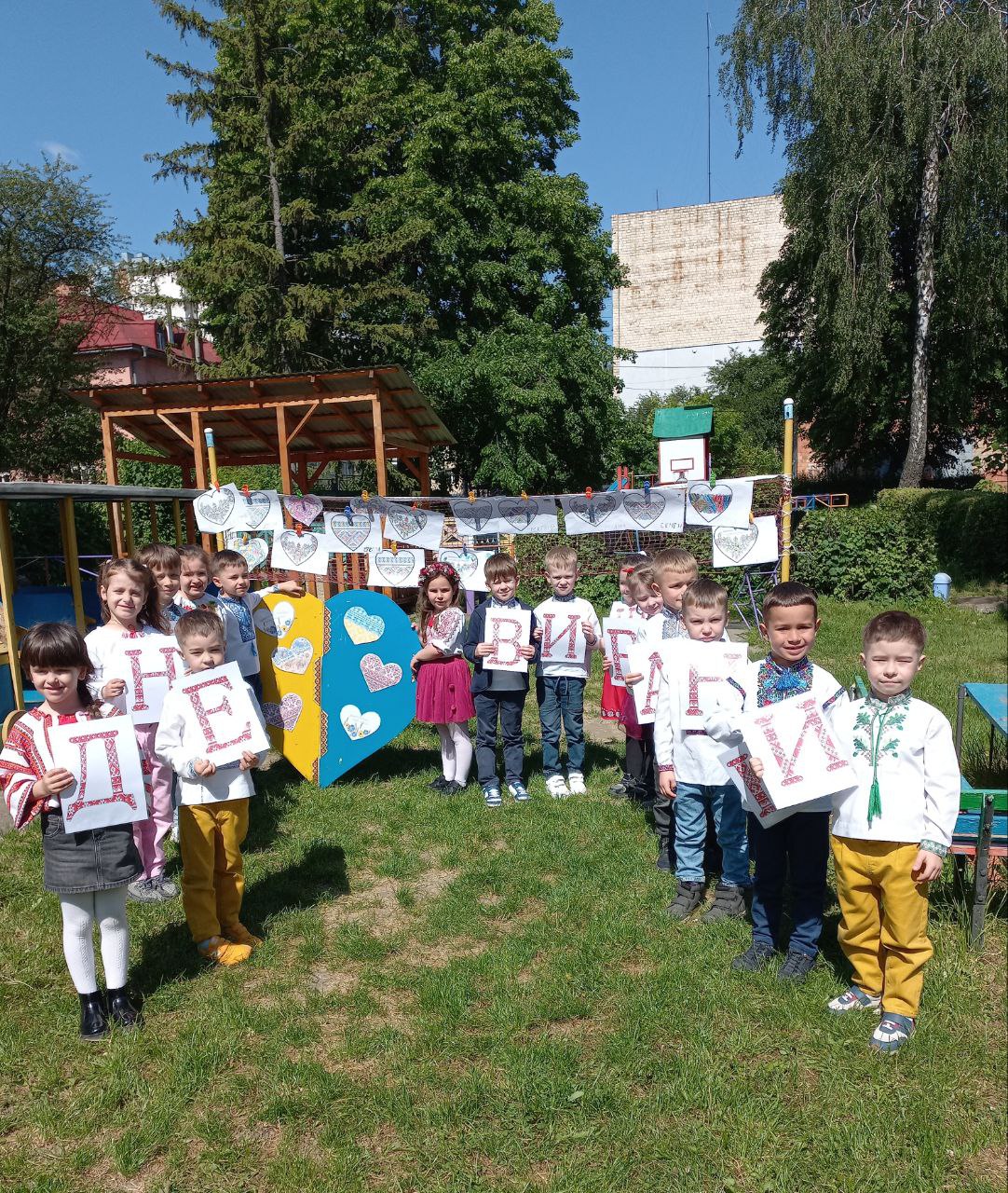 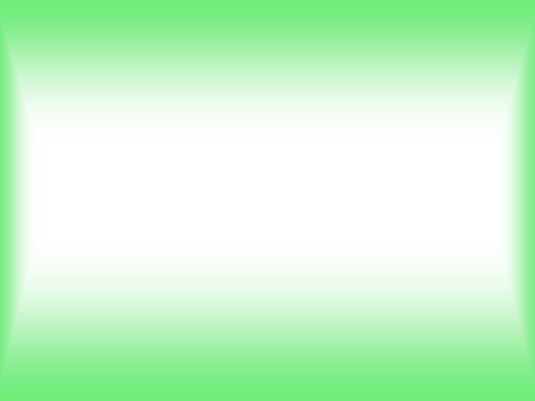 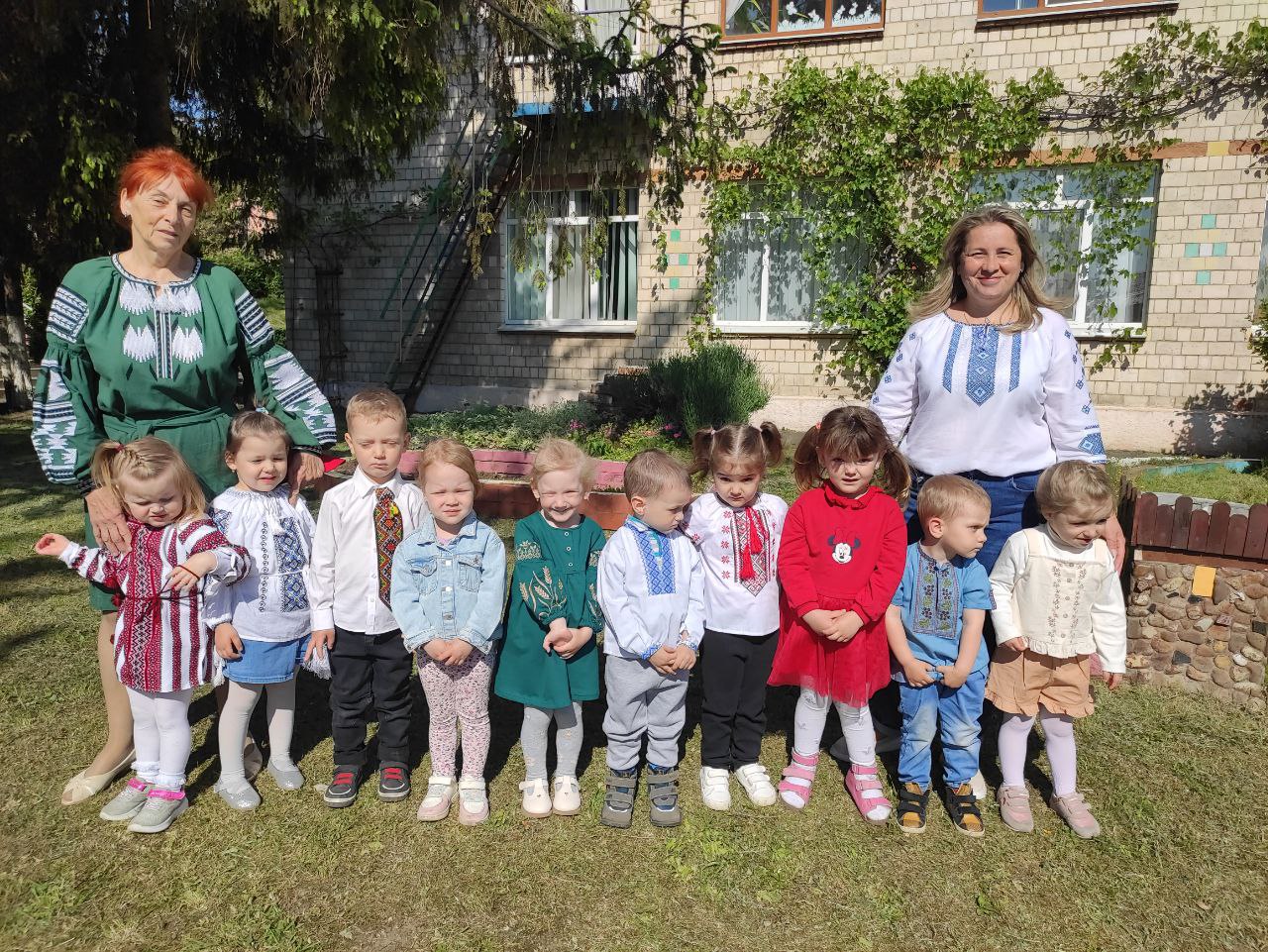 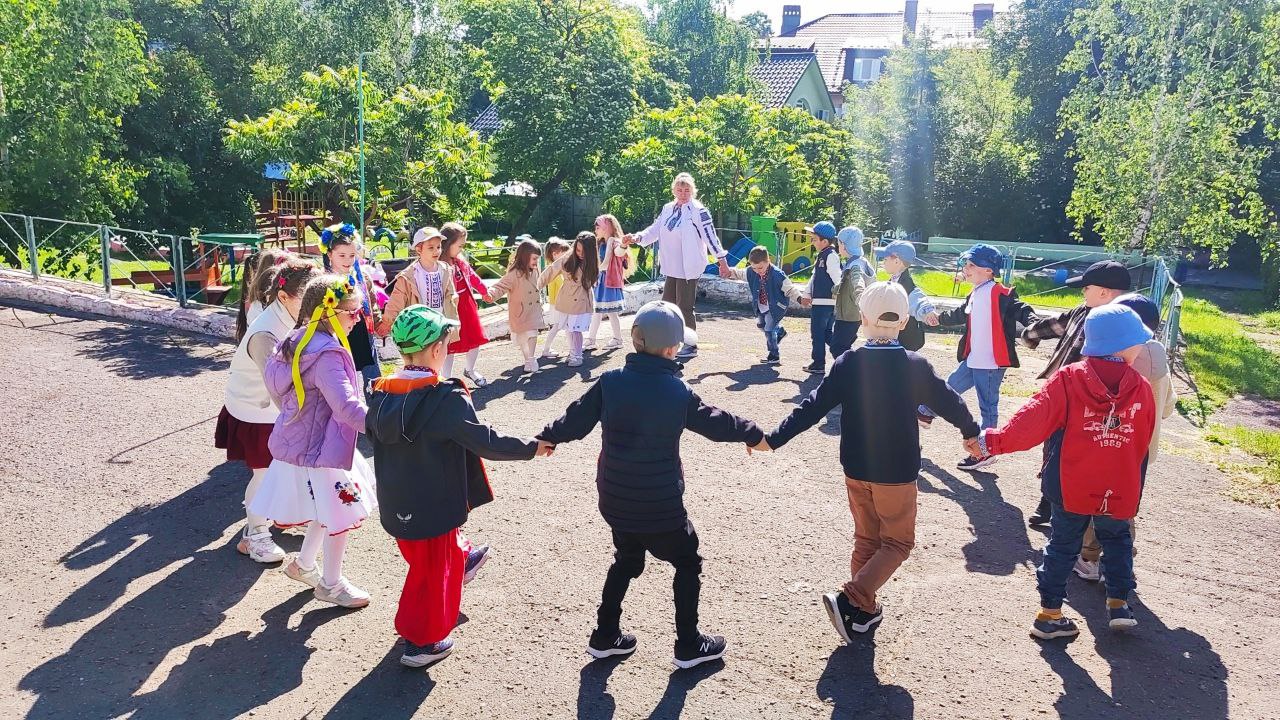 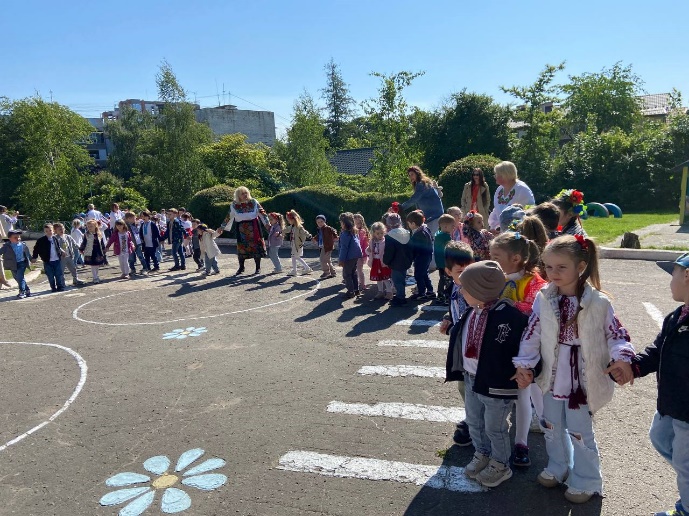 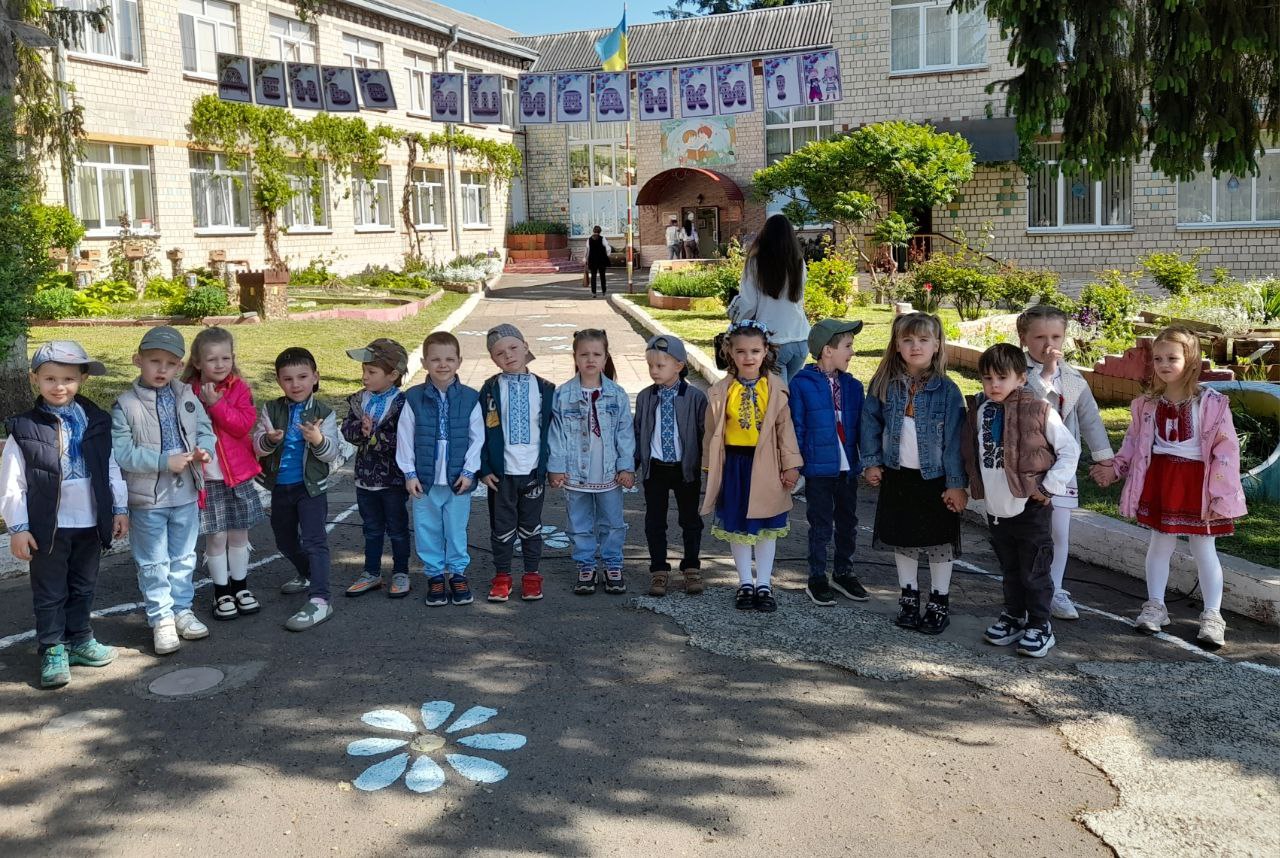 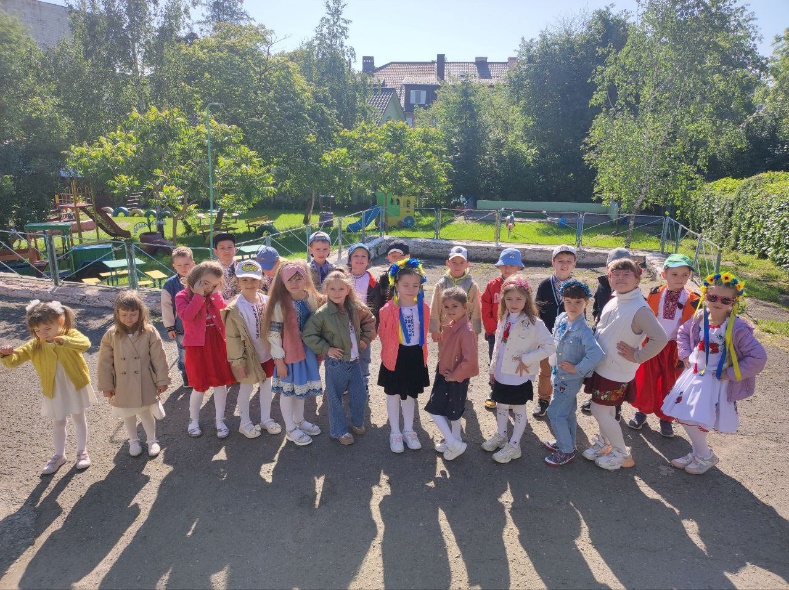 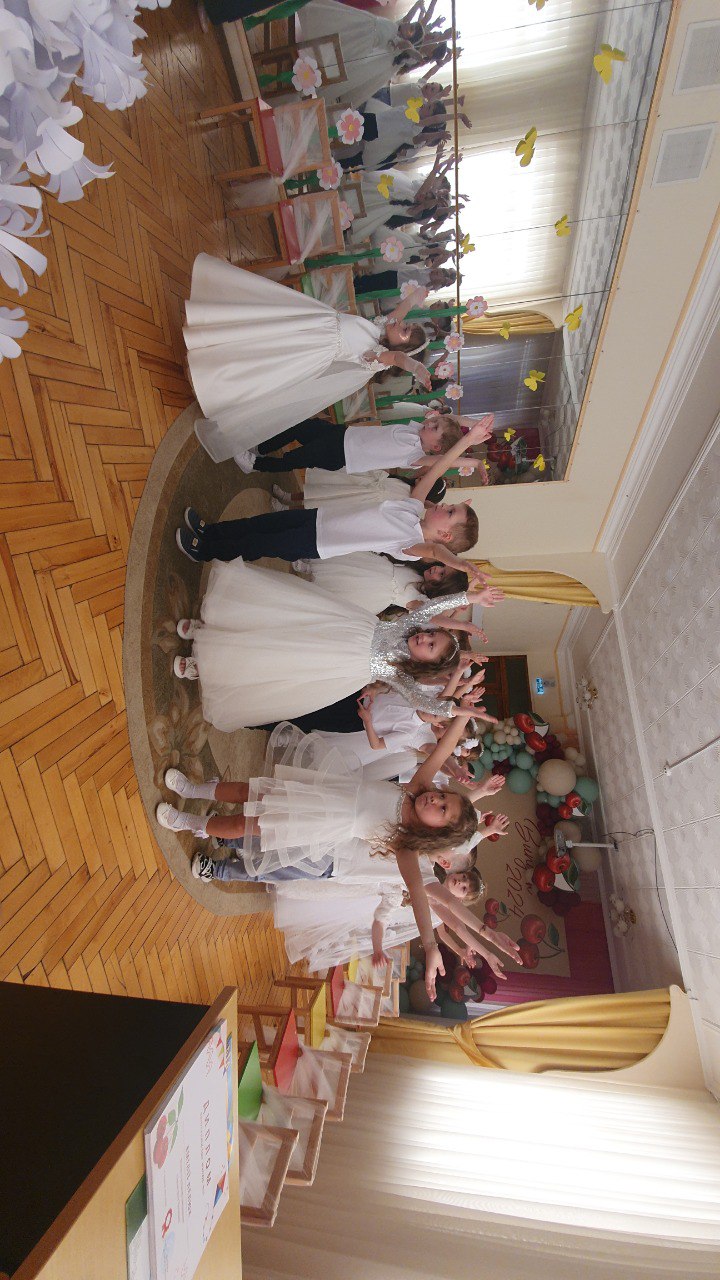 Випуск 2024
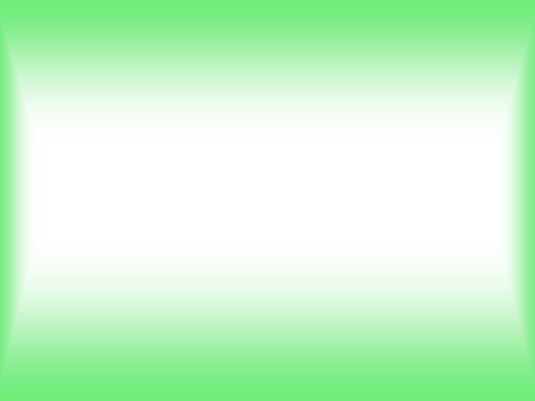 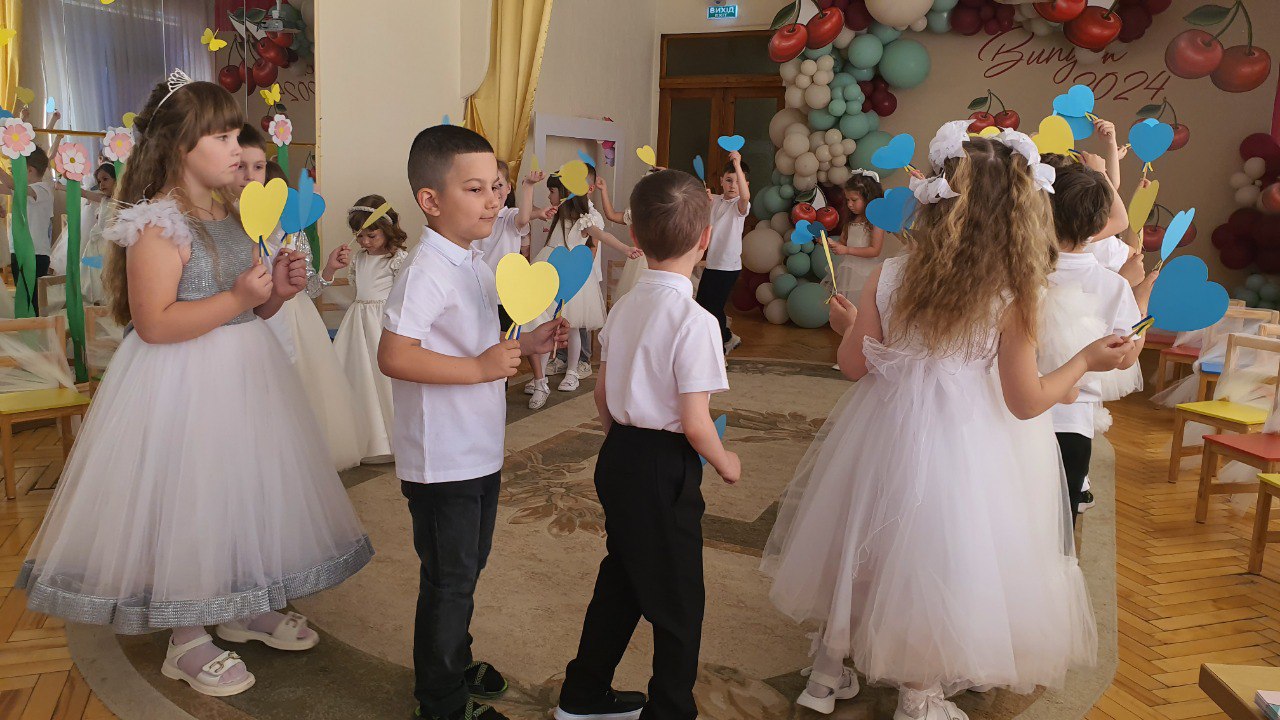 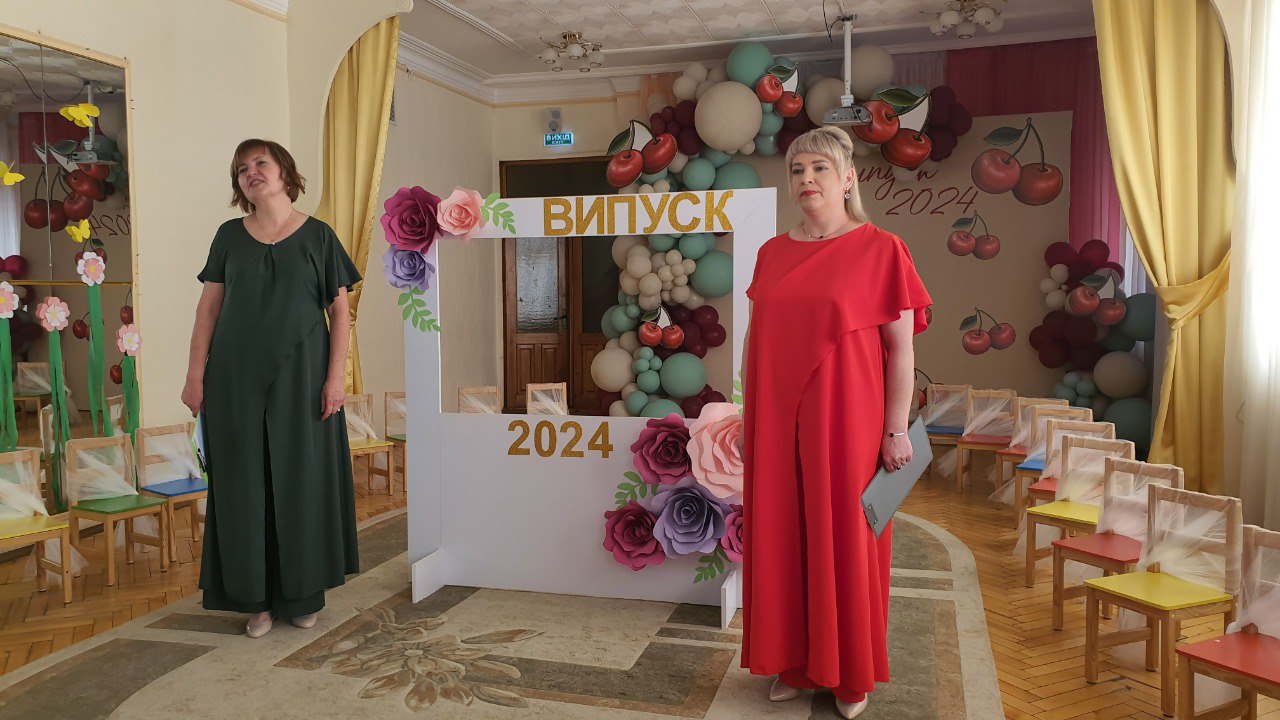 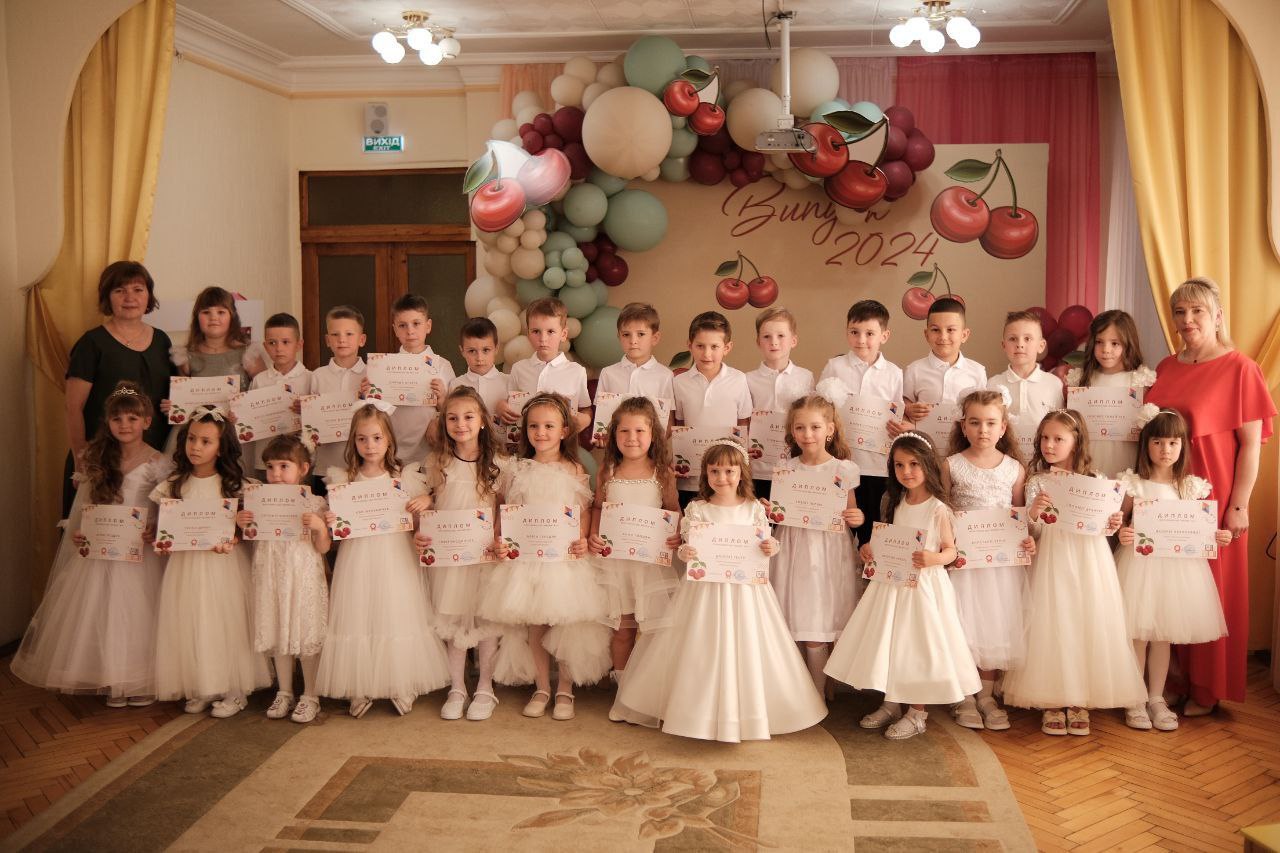 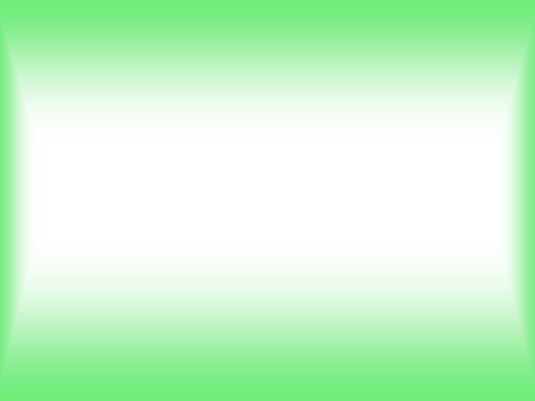 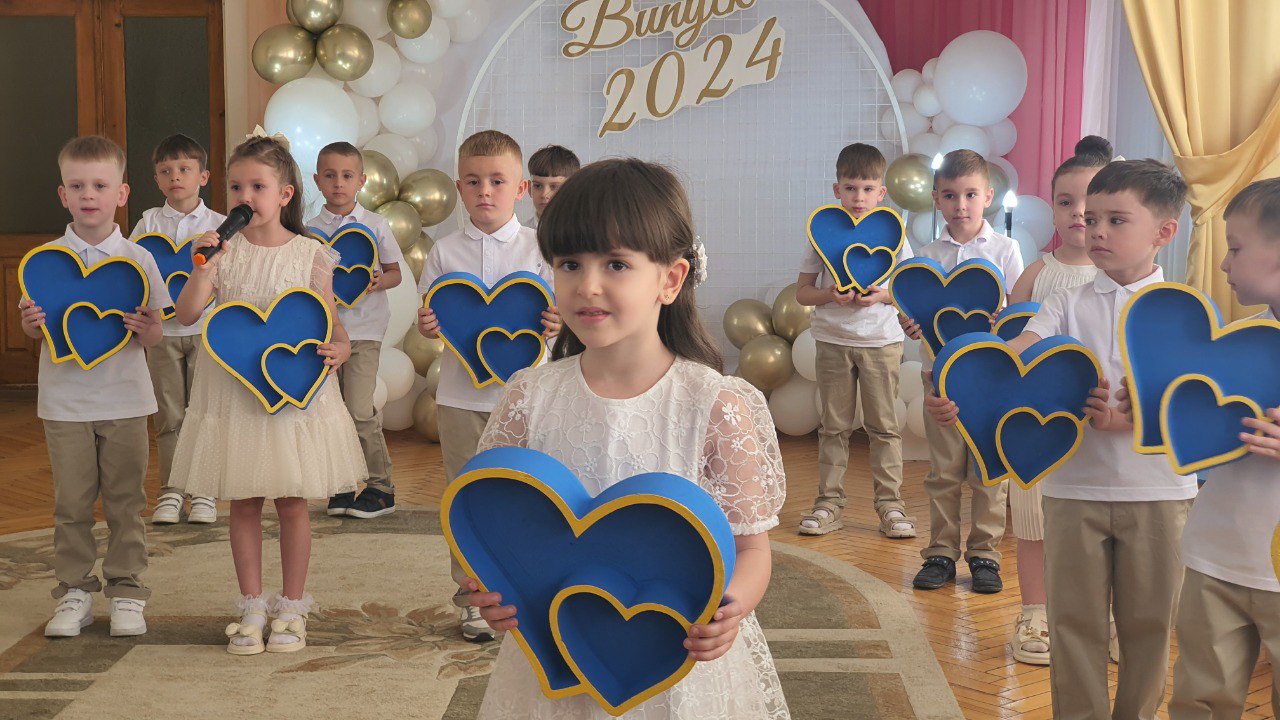 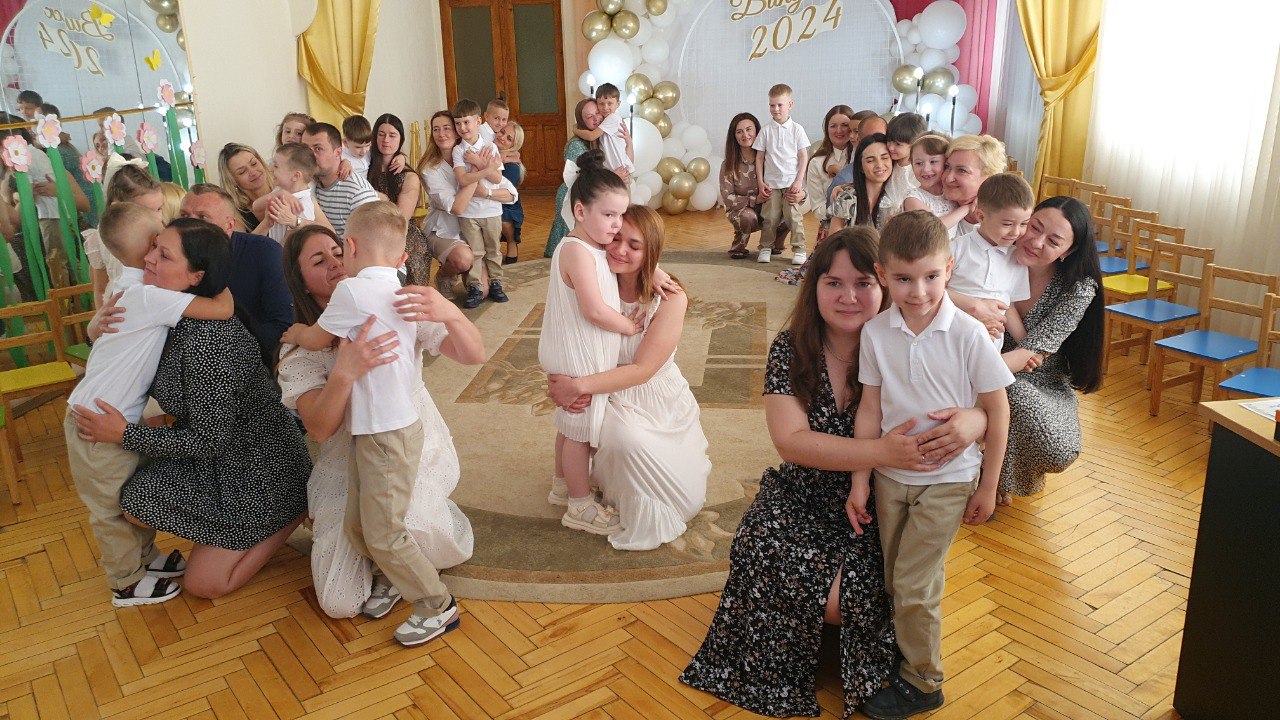 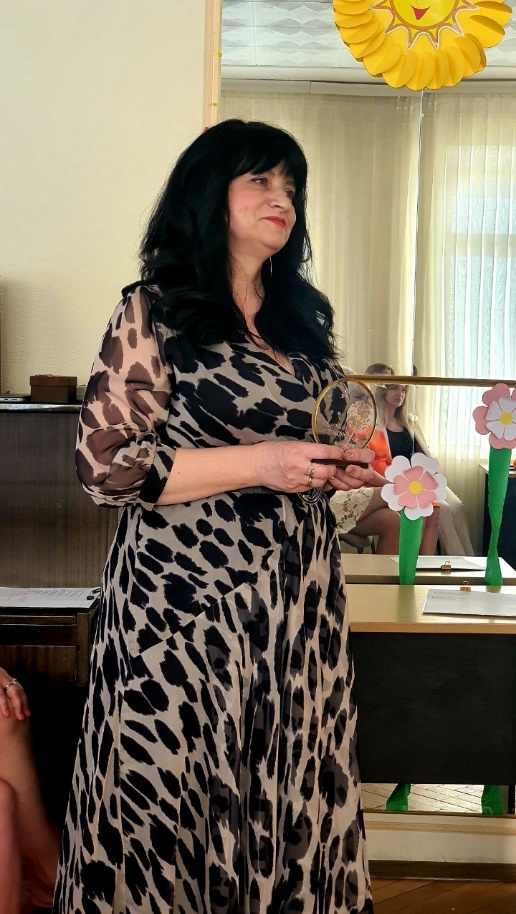 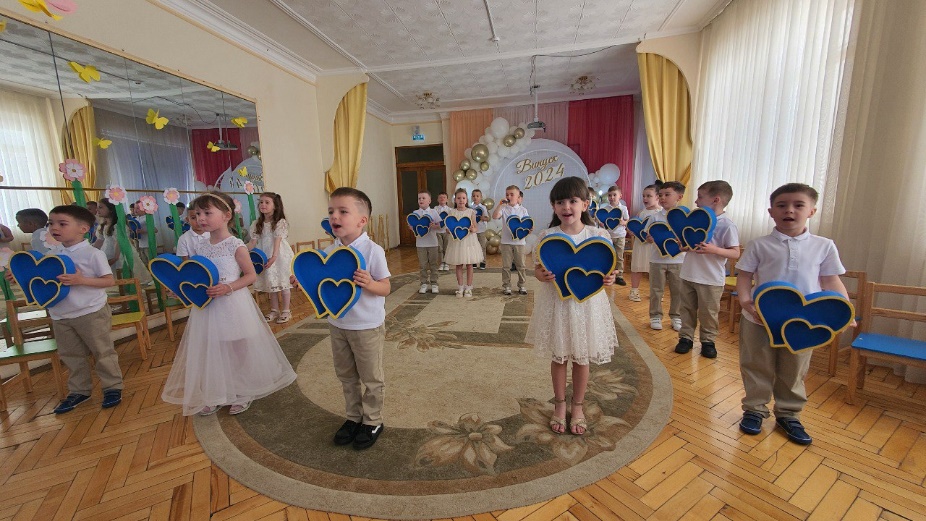 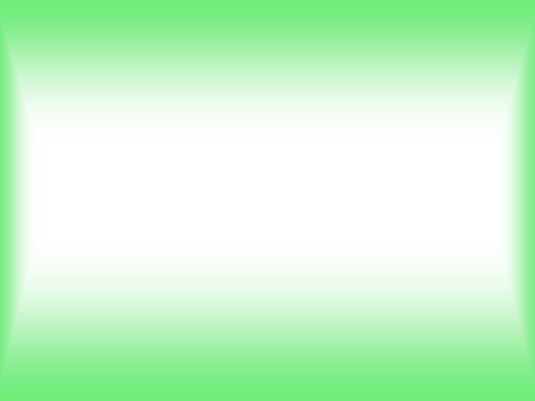 День захисту дітей  2024
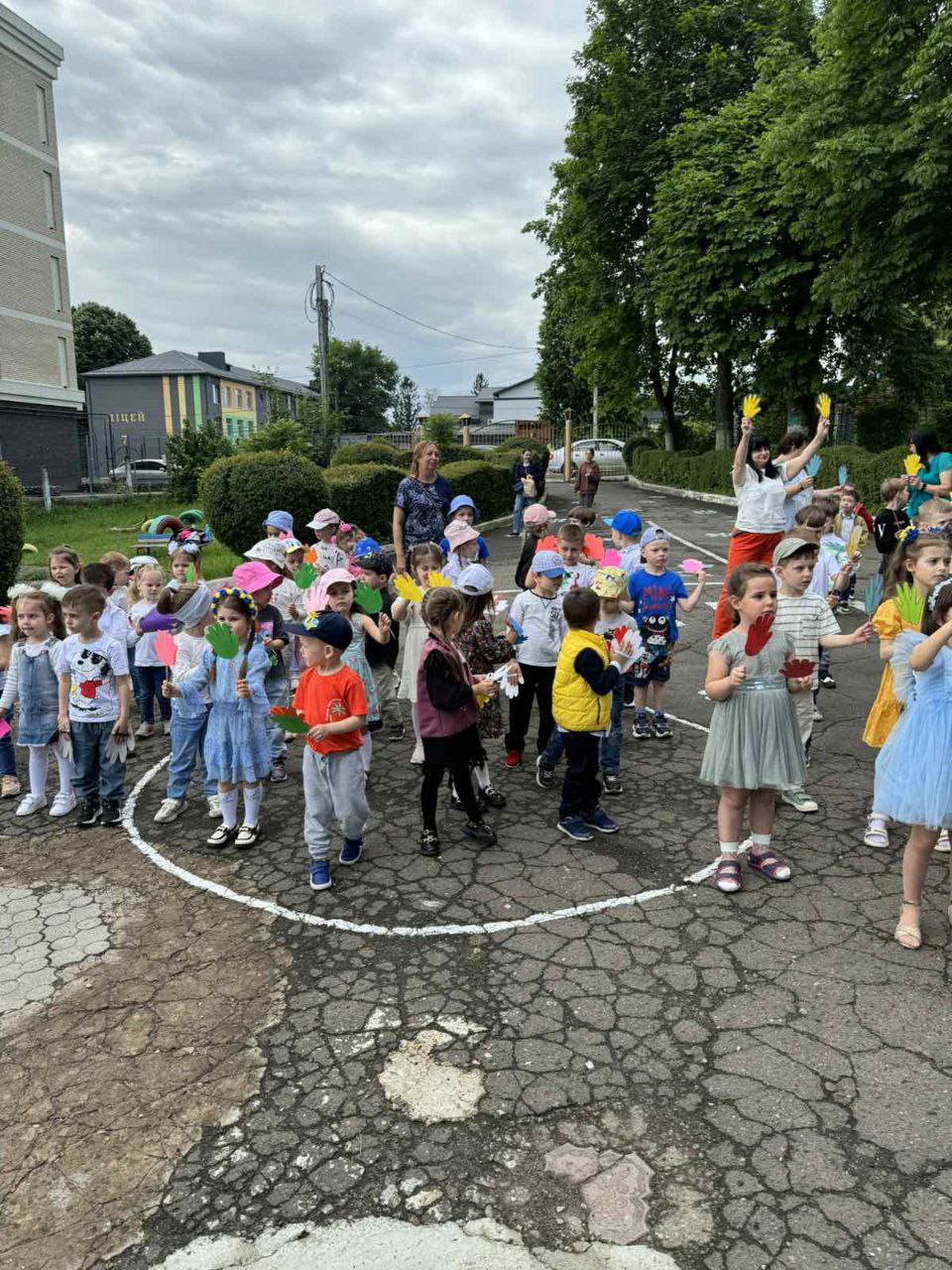 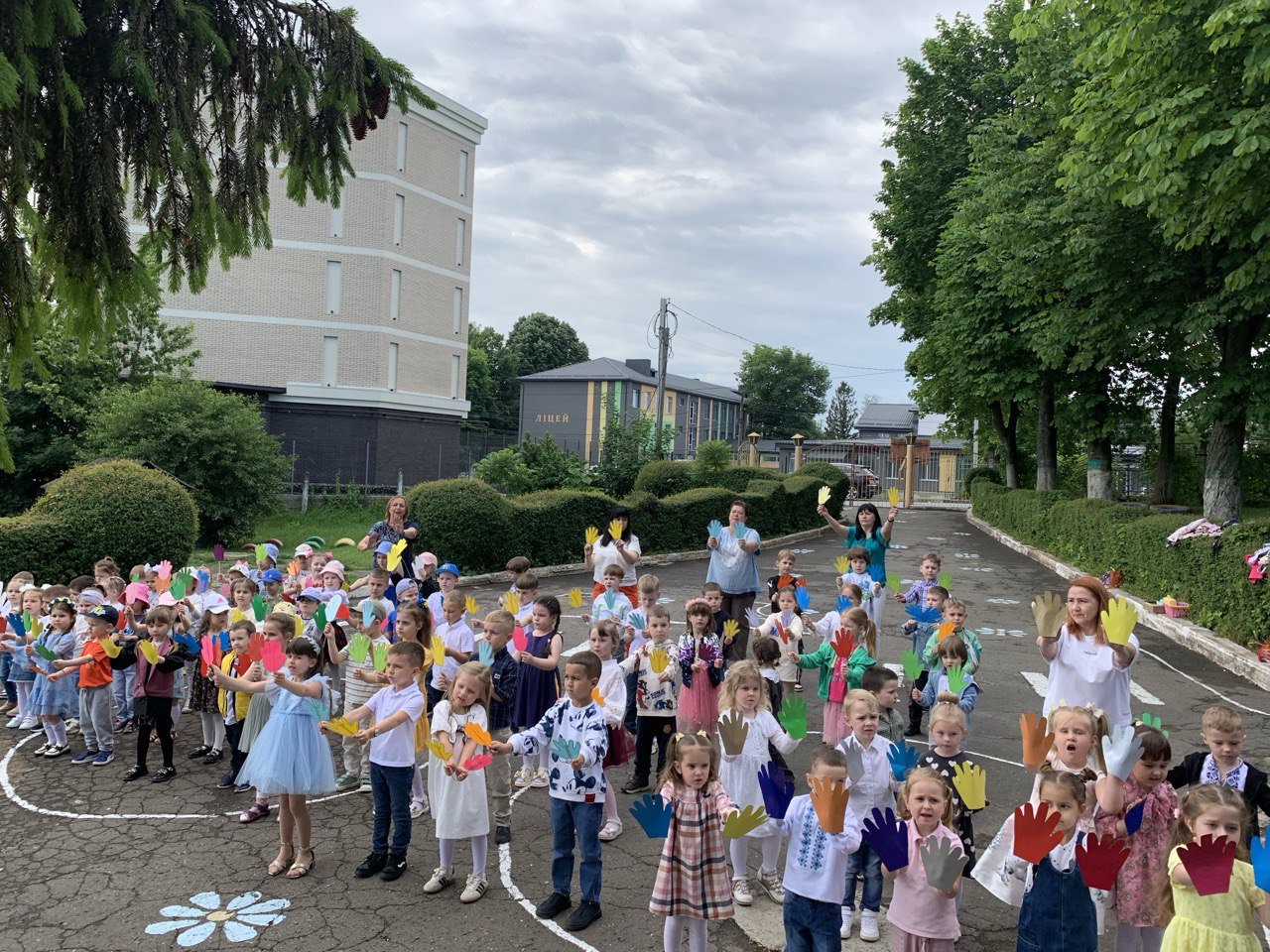 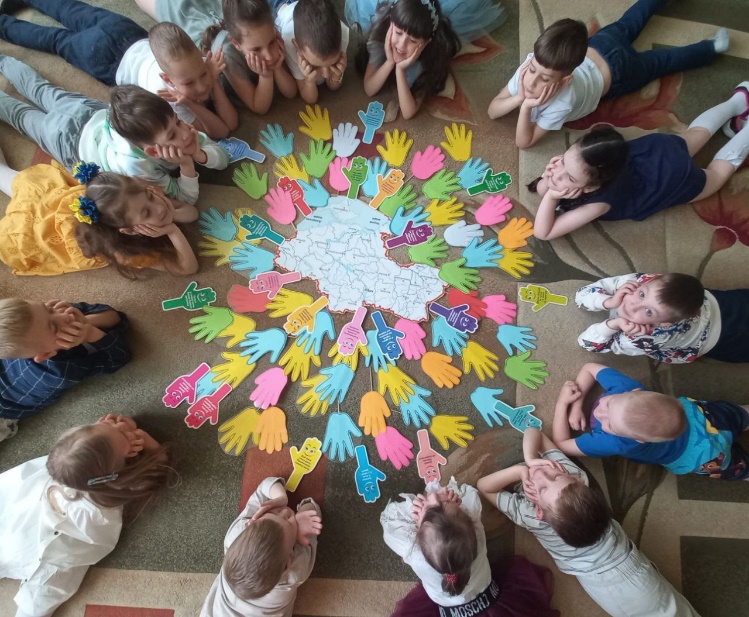 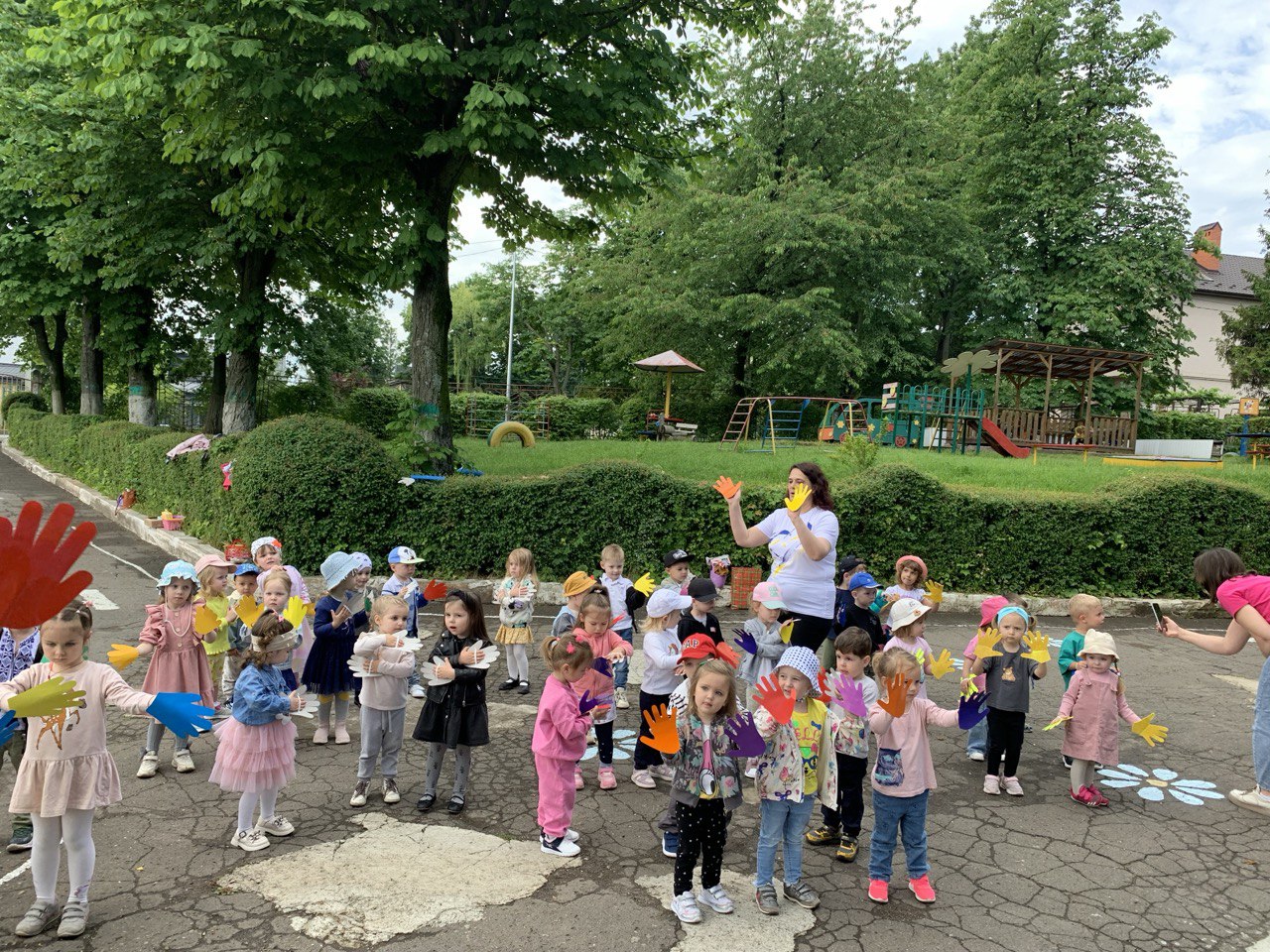 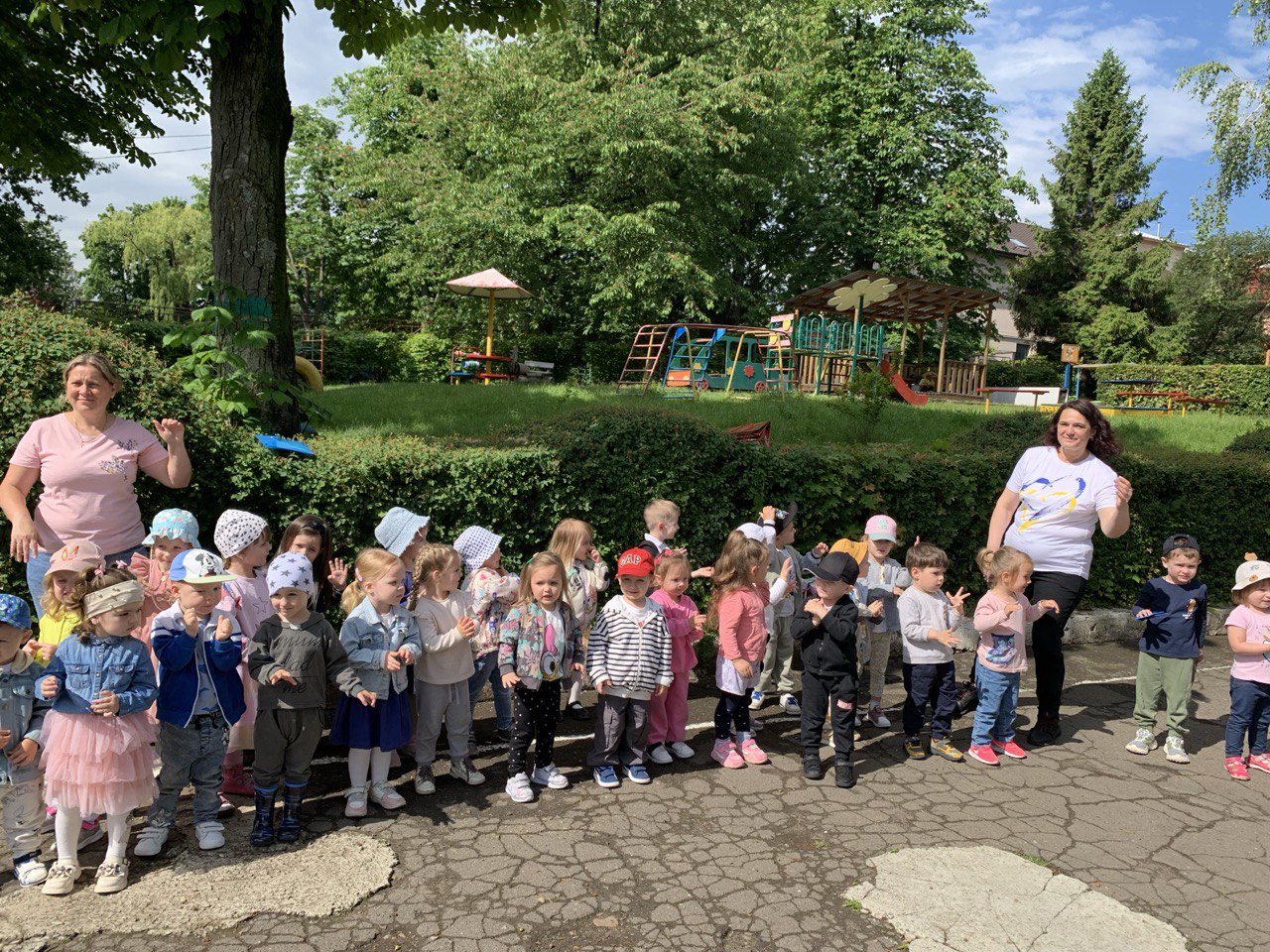 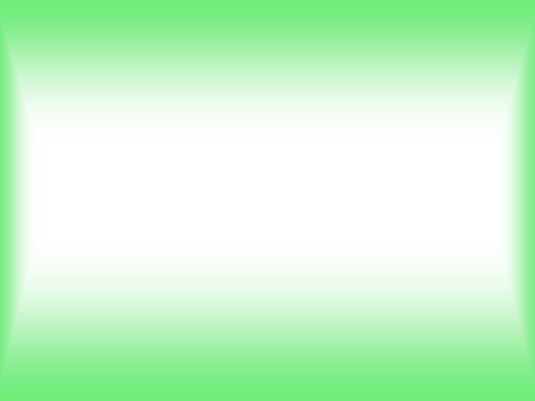 Узагальнений моніторинг
 щодо виконання освітньої програми 
 в ЗДО №25   «Малюк» за 2023/2024н.р.
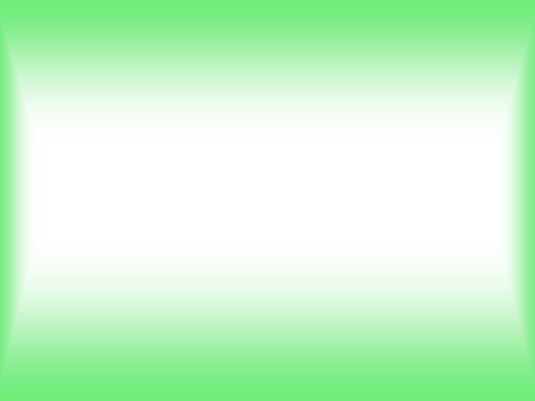 Відвідування дітей по групах
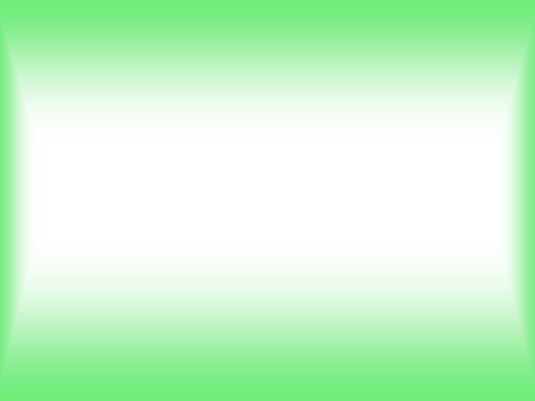 Діти пільгових категорій
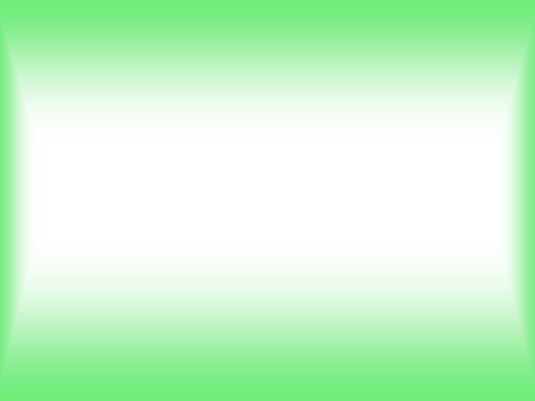 Наше укриття
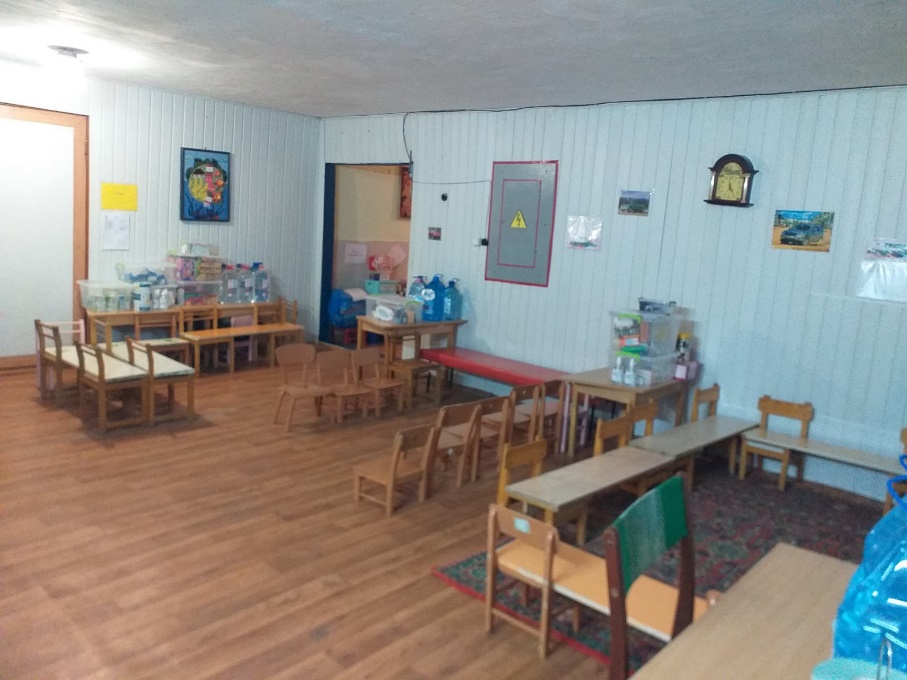 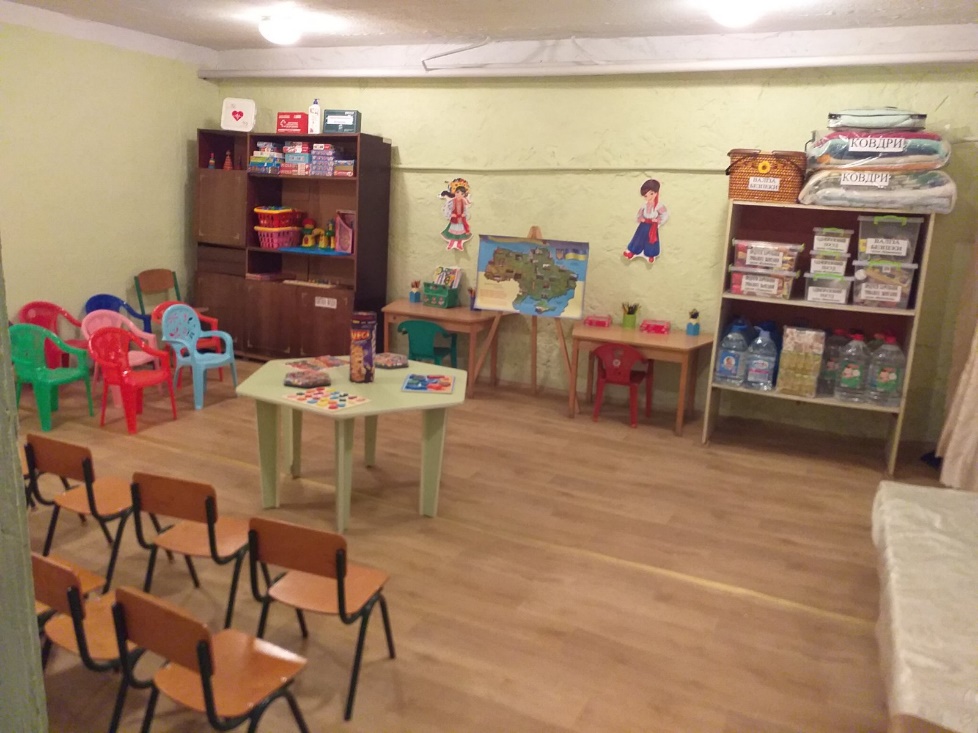 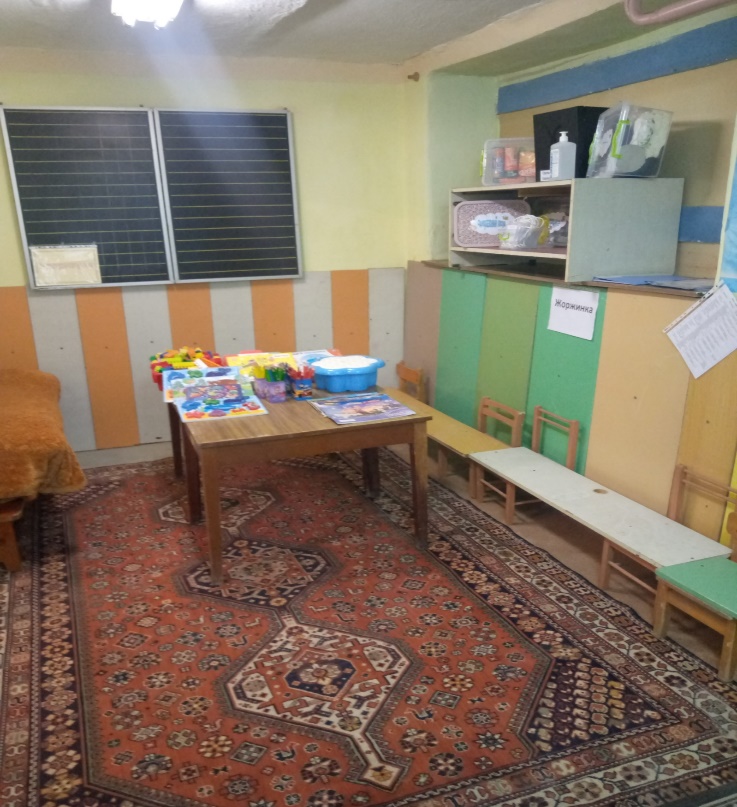 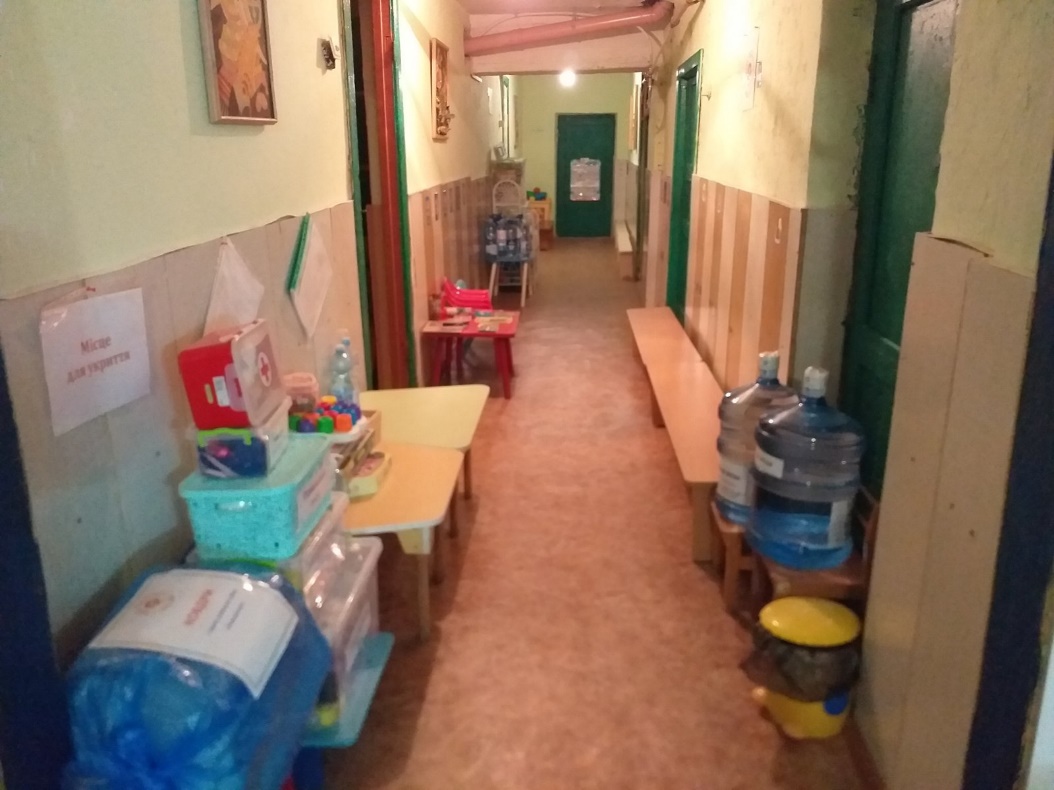 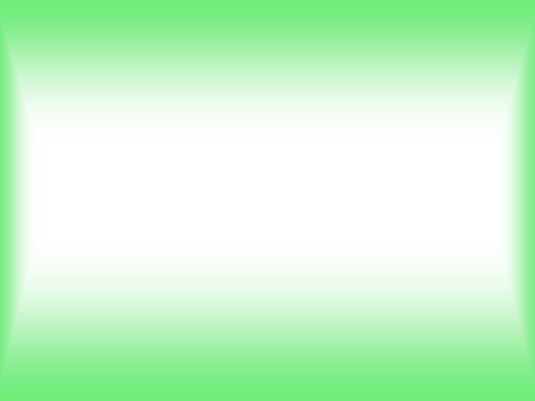 Дякую за увагу!